Central Limit Theorem,
Fourier Analysis and Finance
Scot Adams
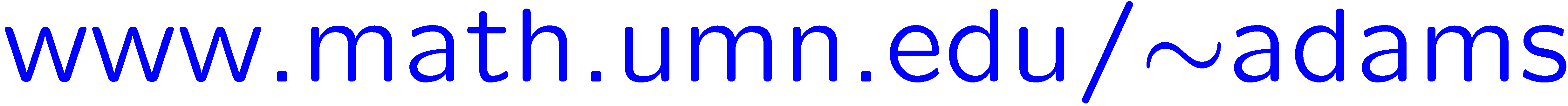 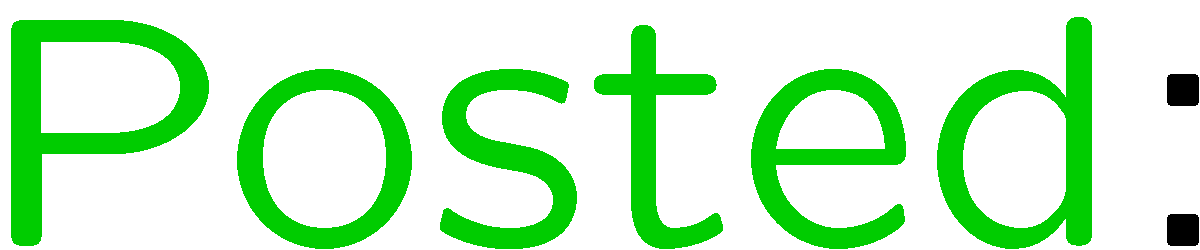 1
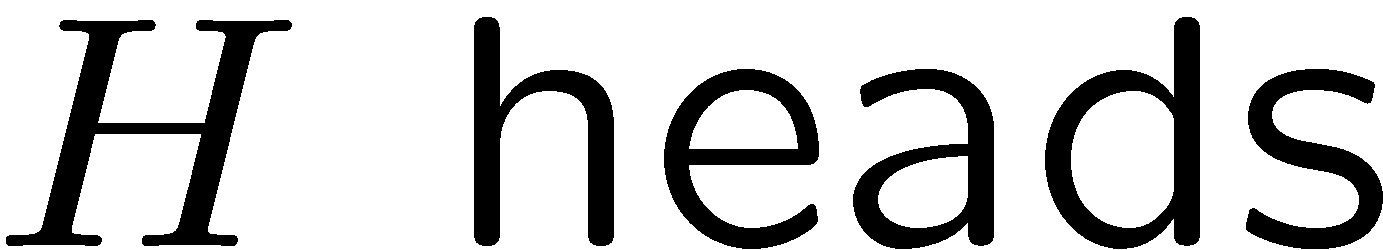 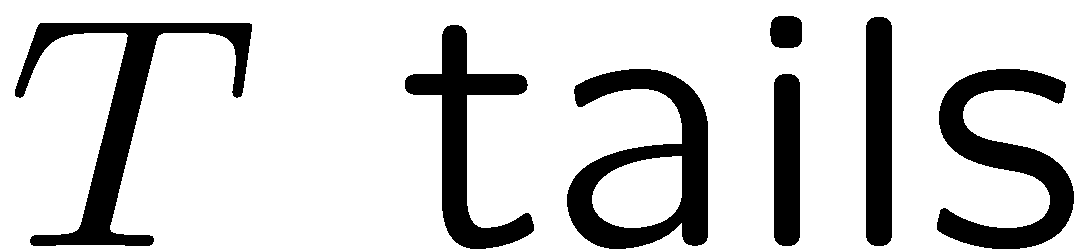 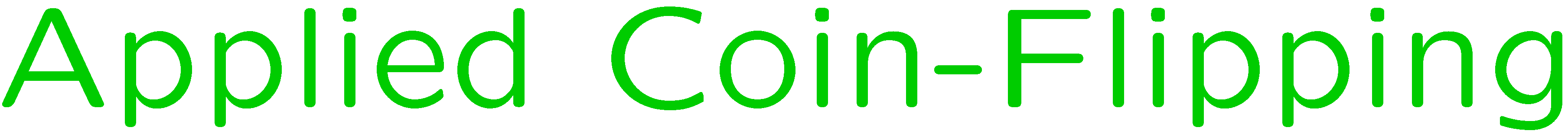 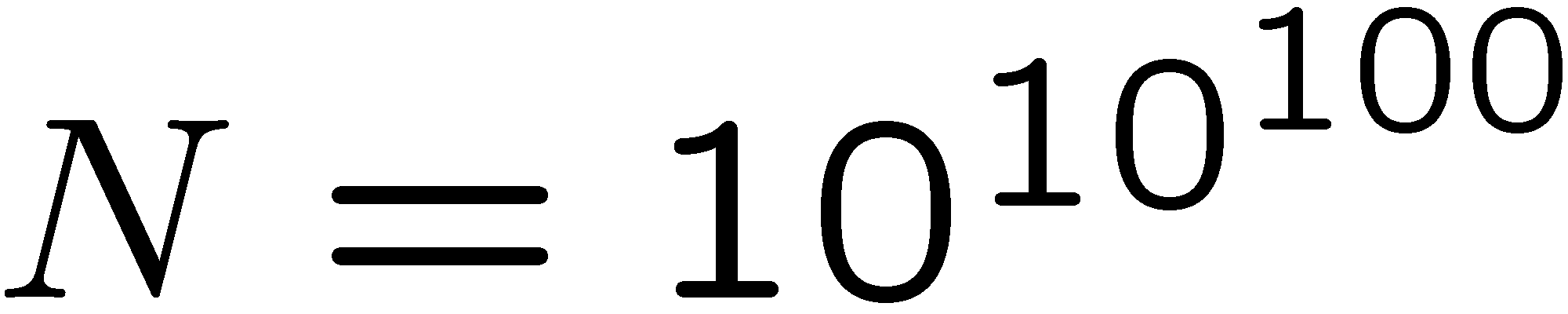 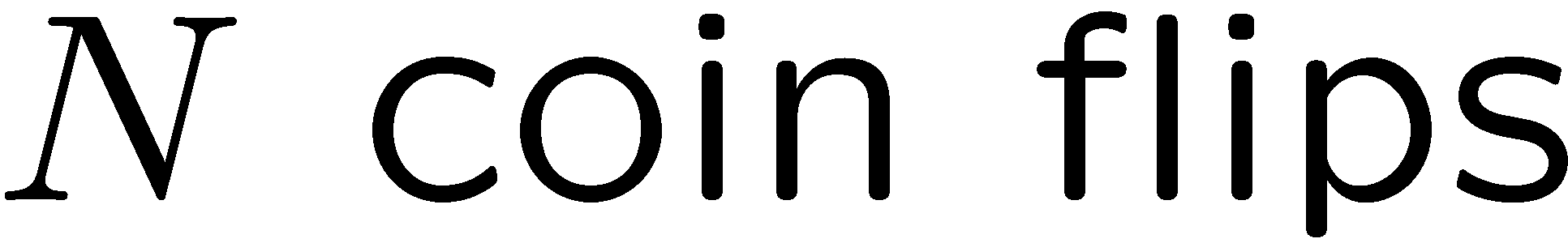 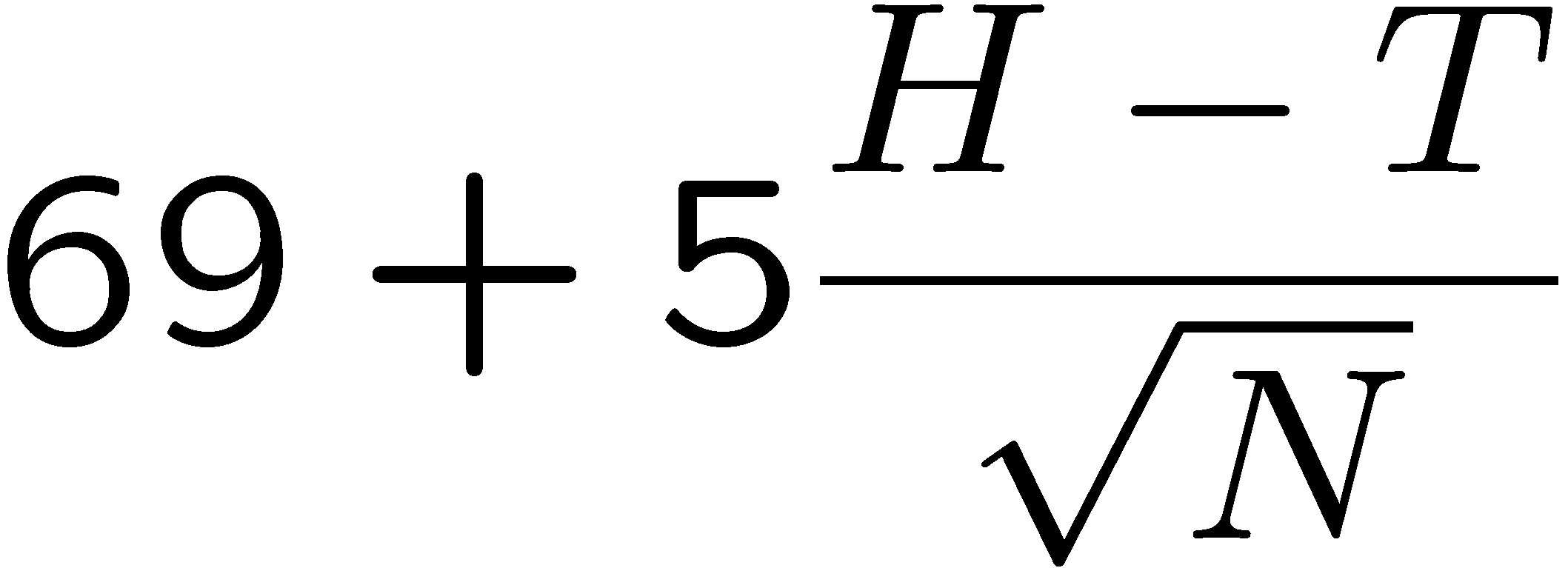 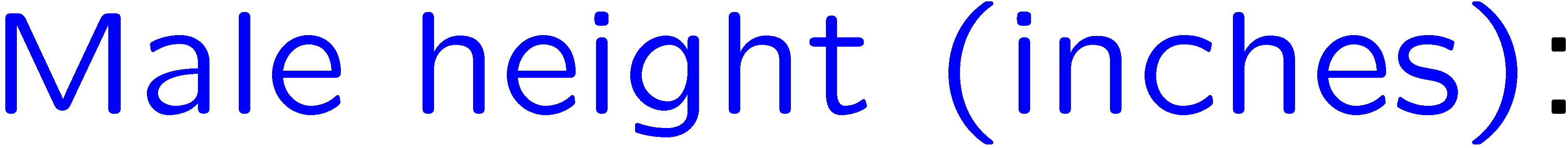 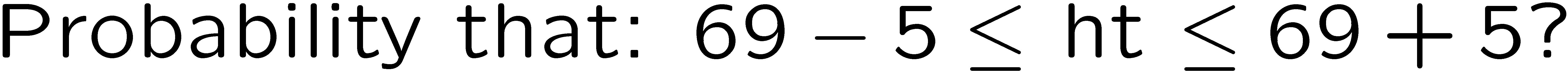 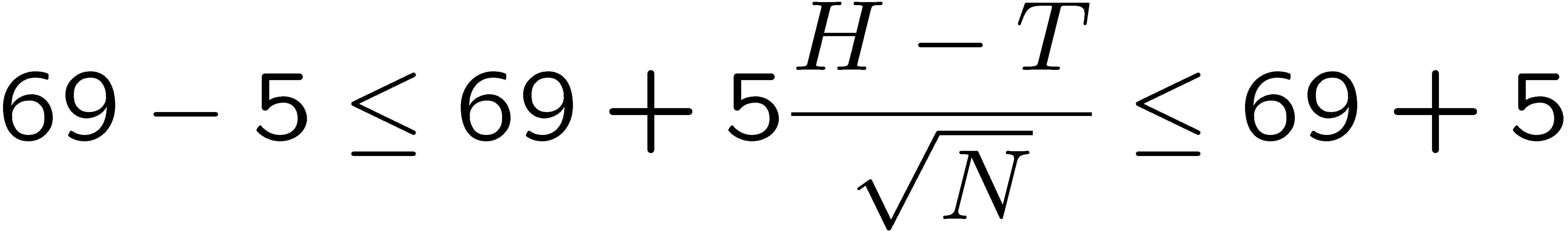 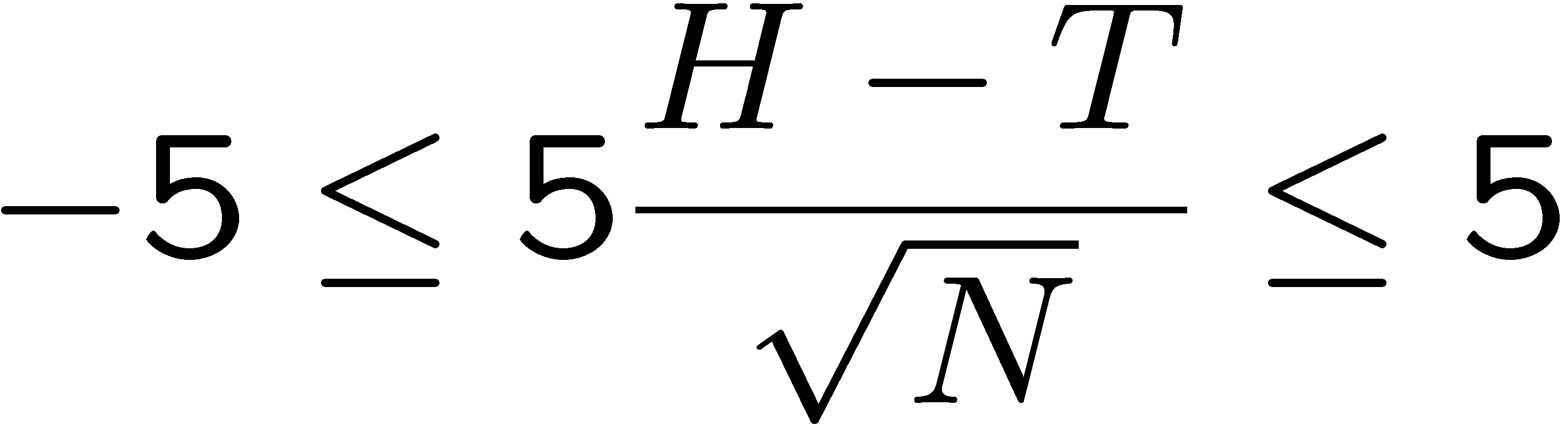 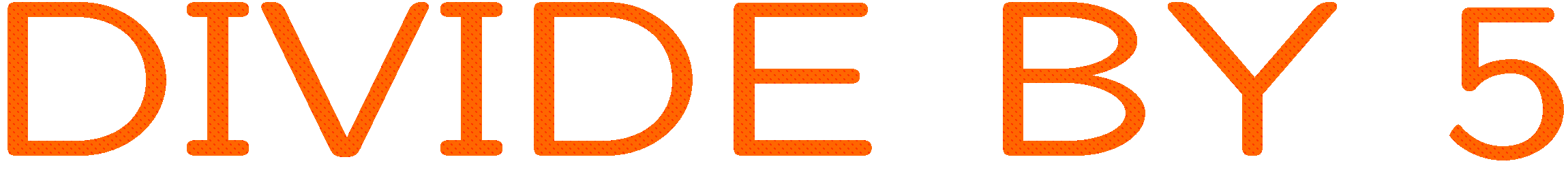 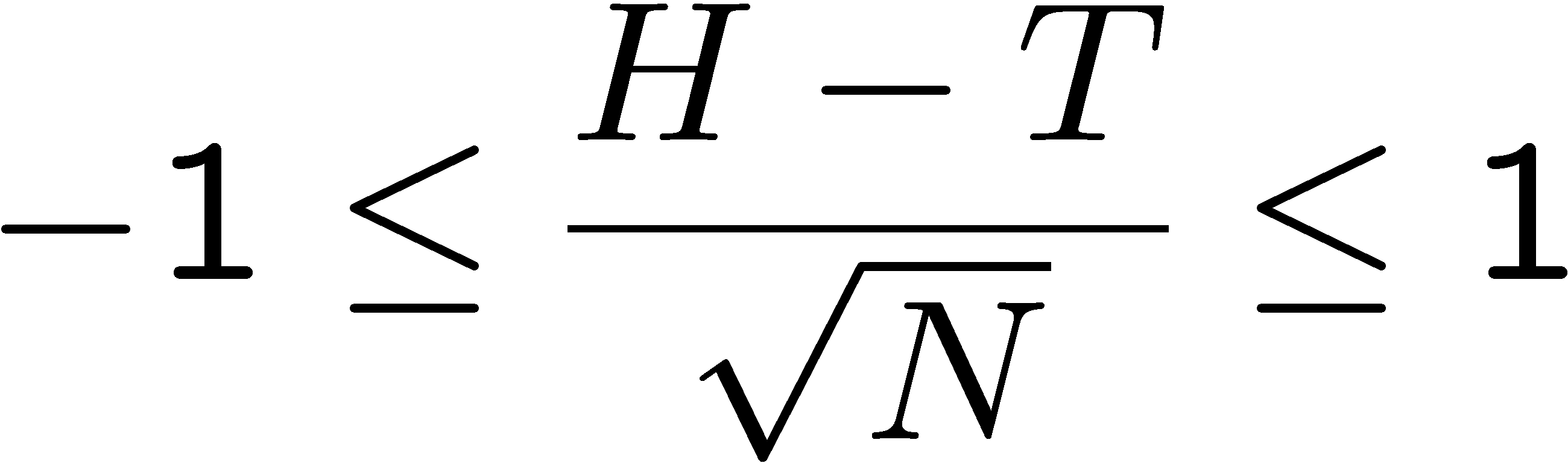 2
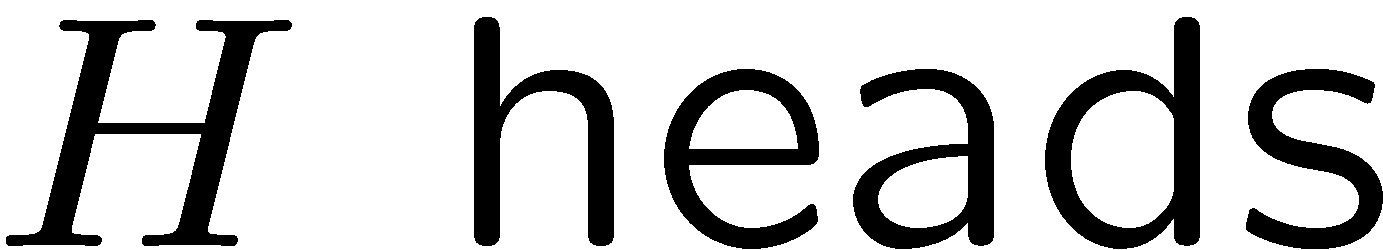 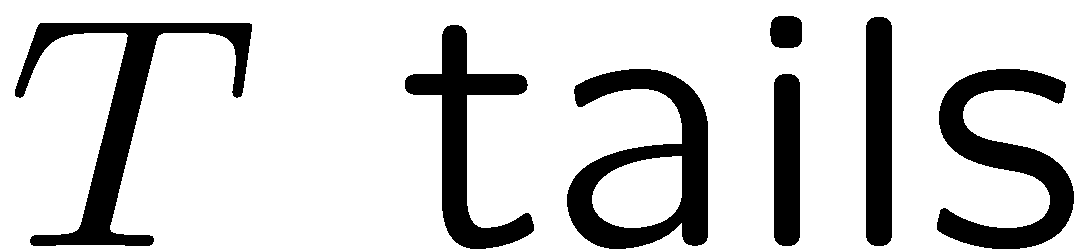 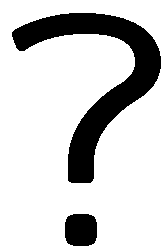 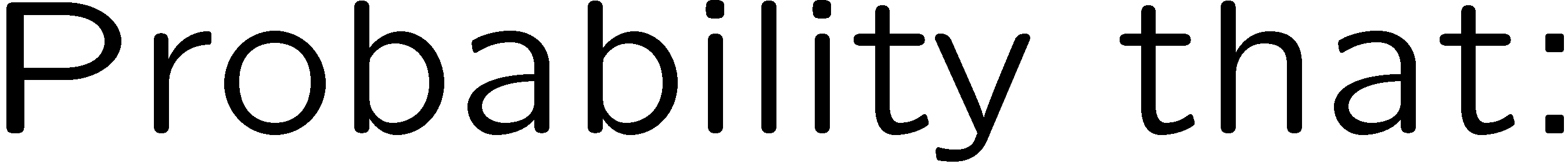 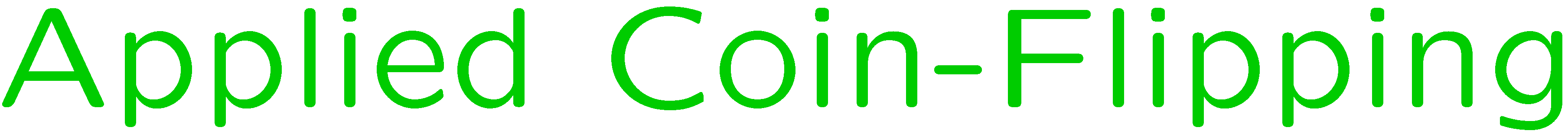 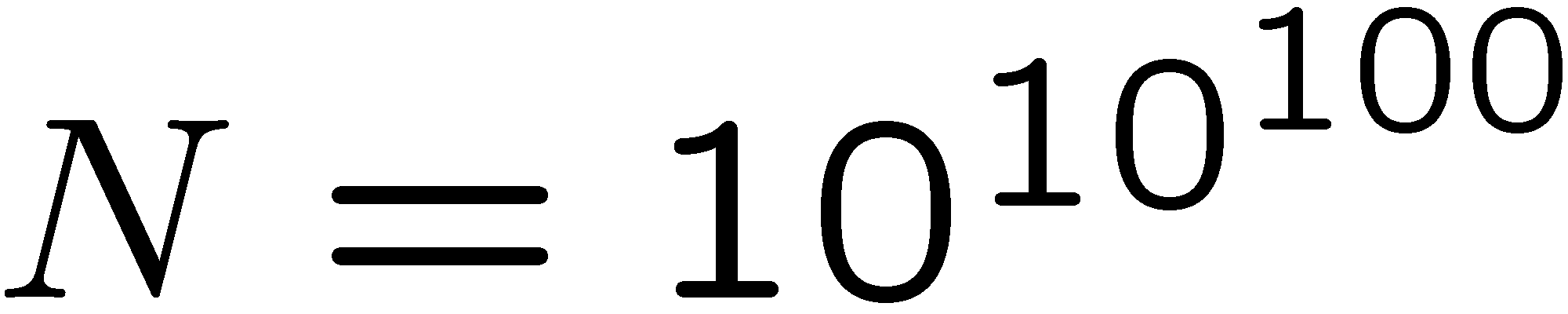 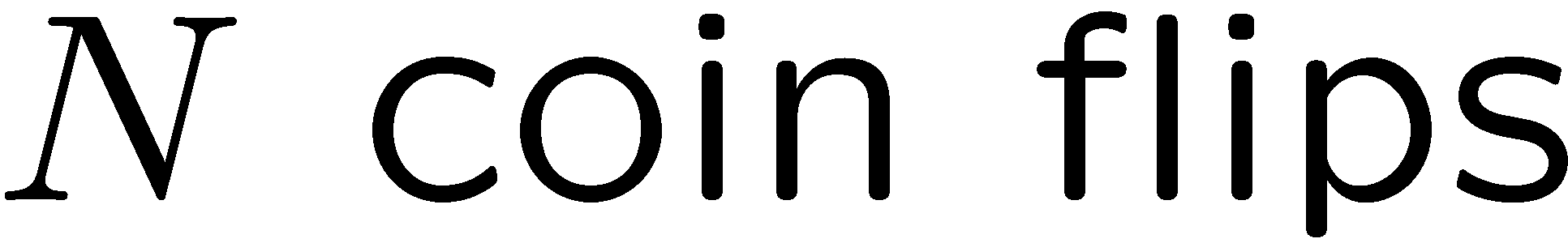 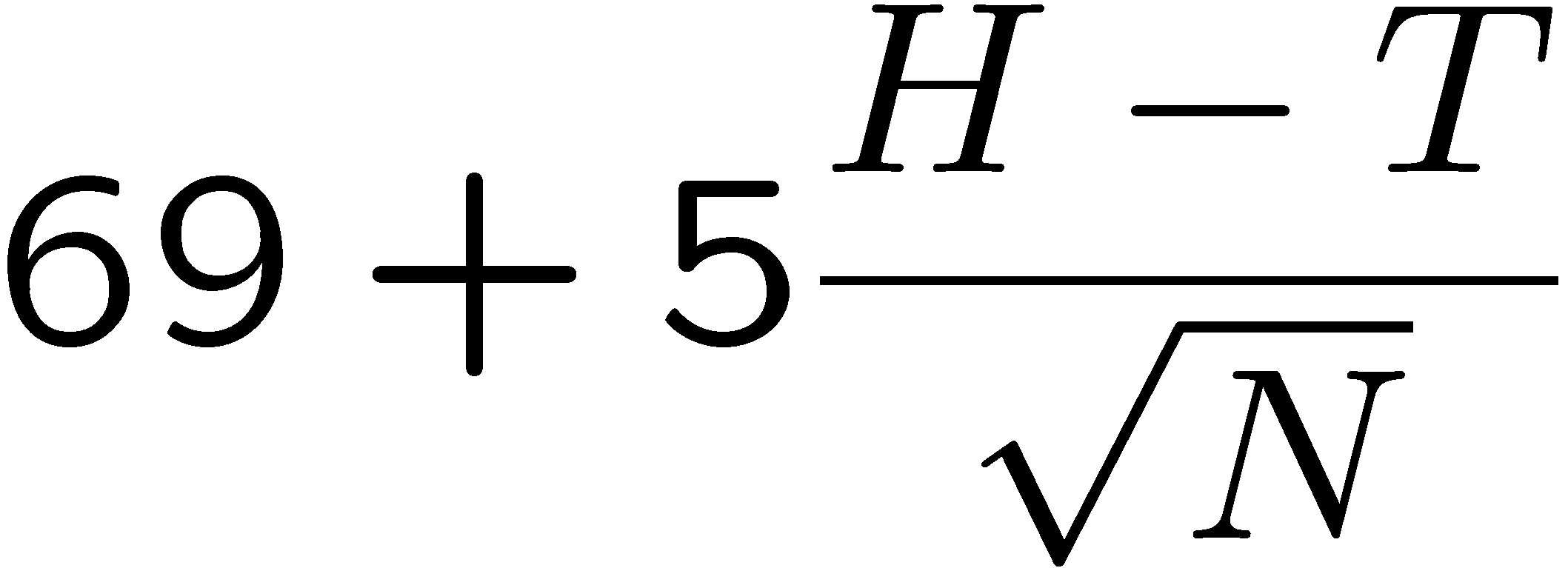 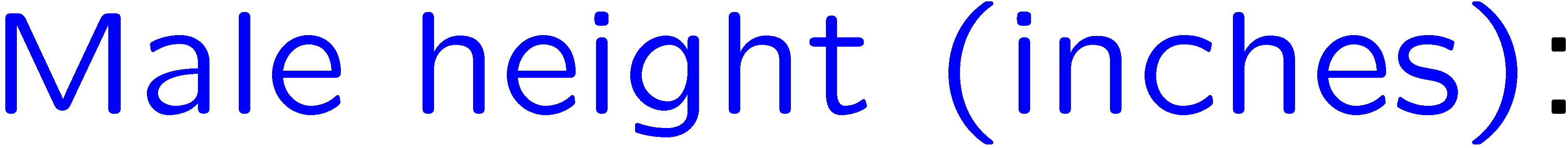 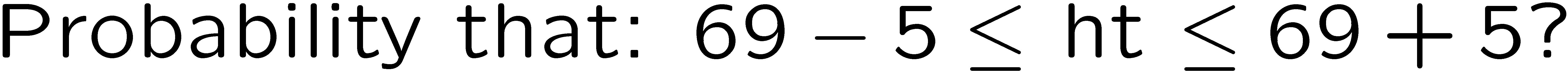 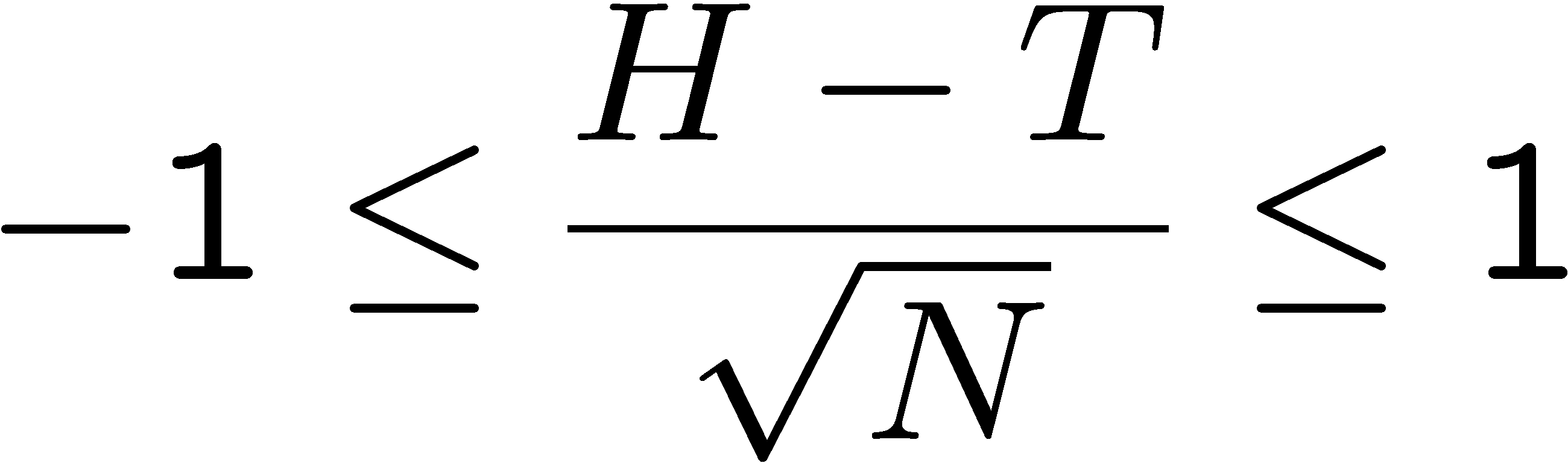 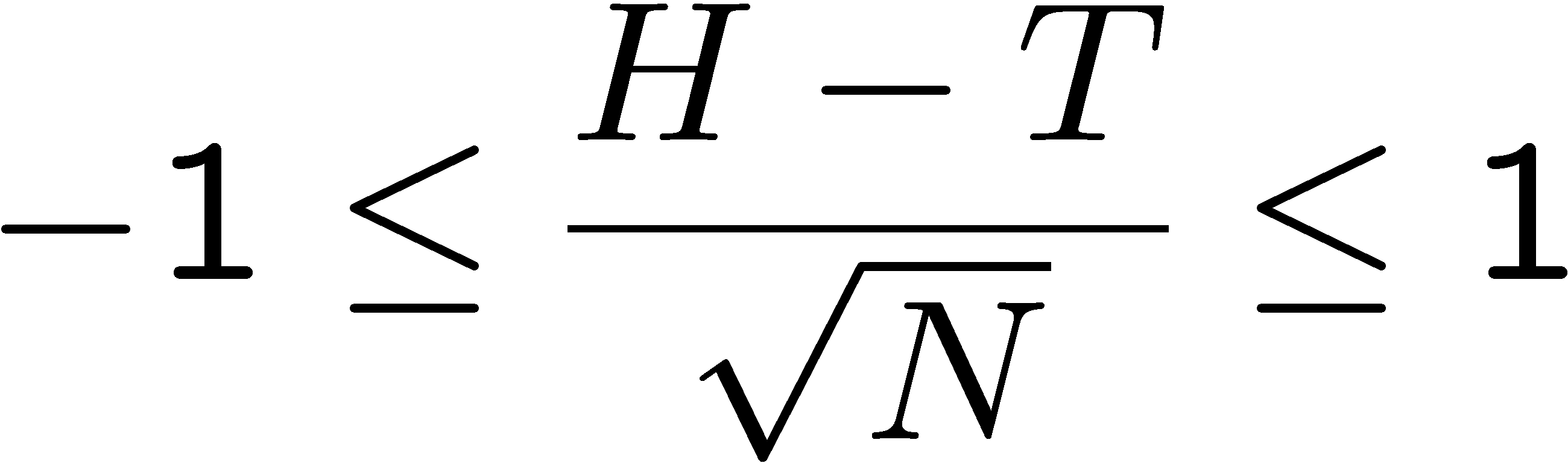 3
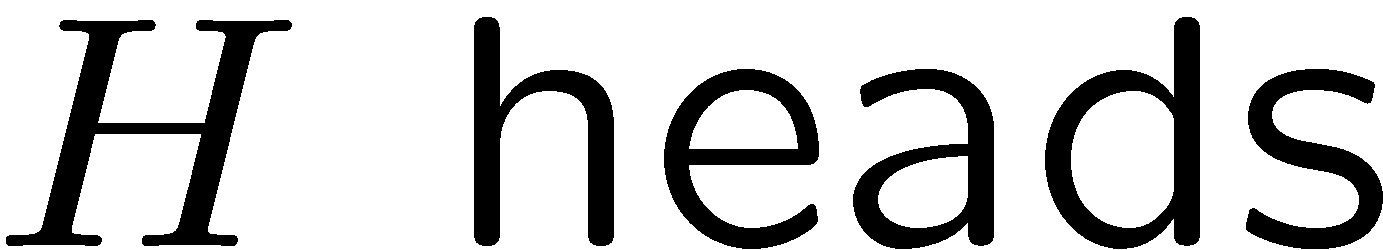 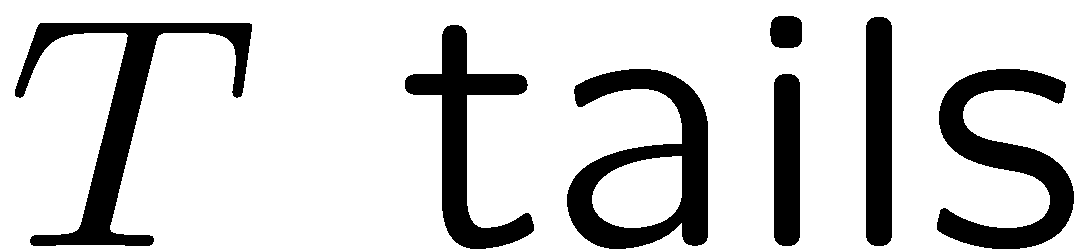 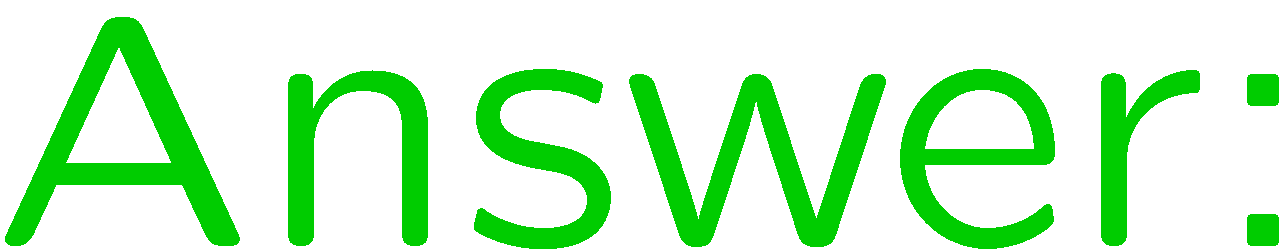 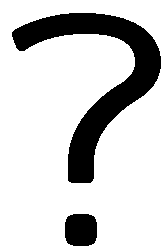 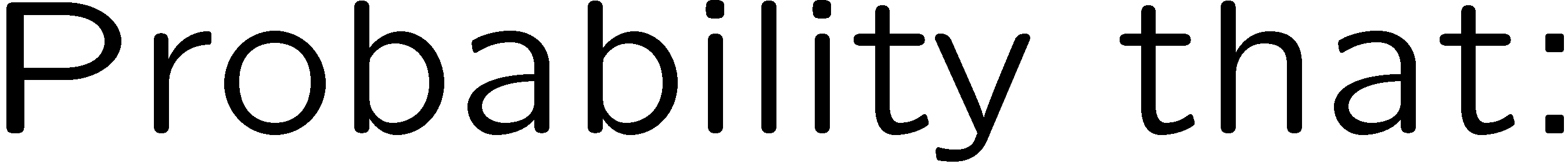 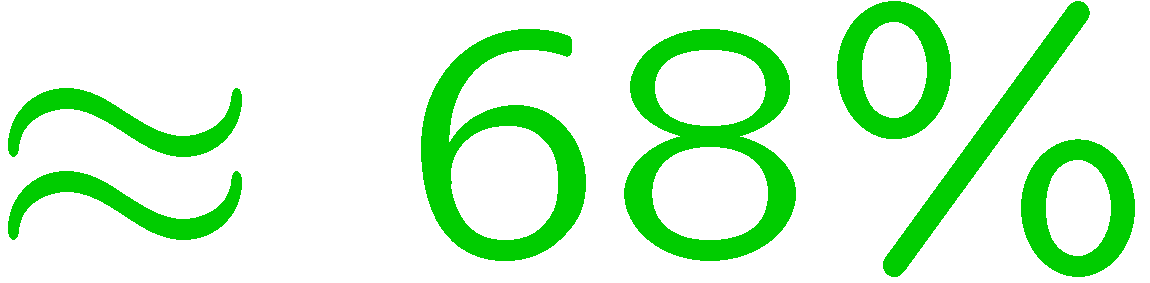 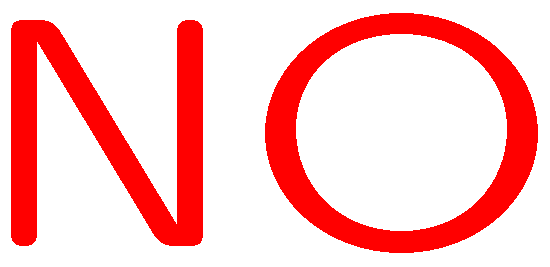 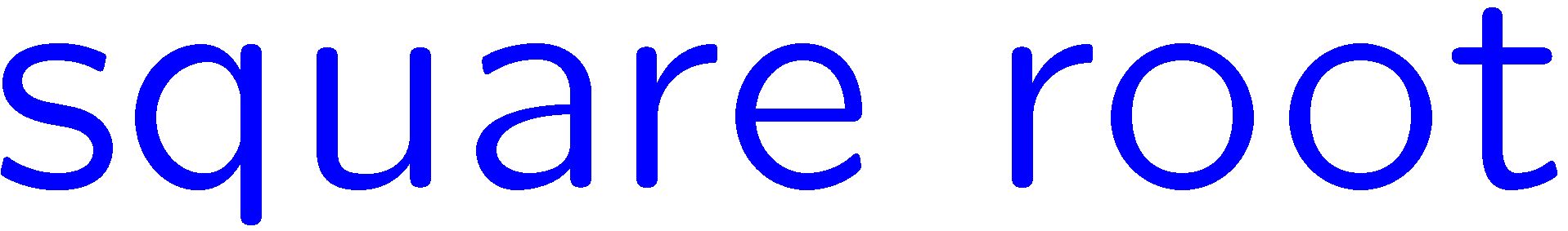 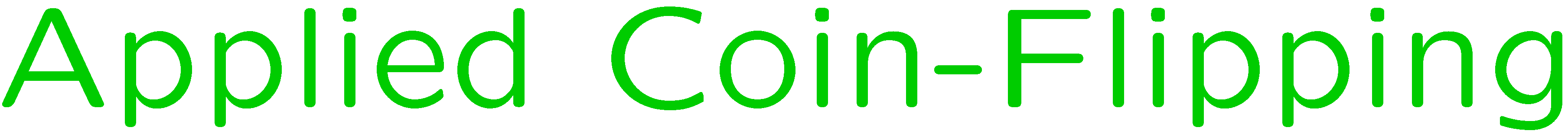 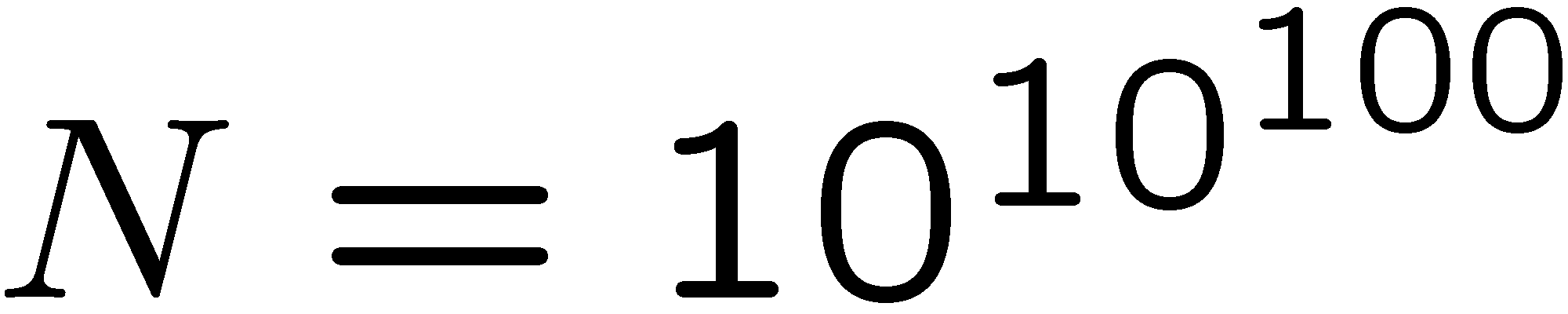 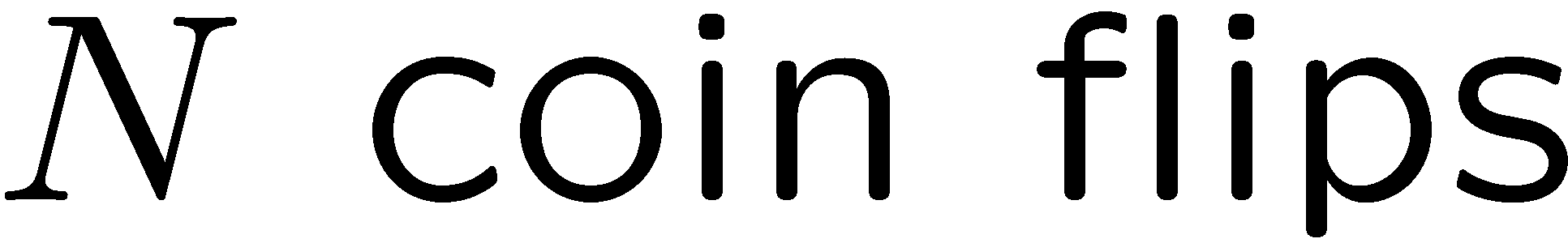 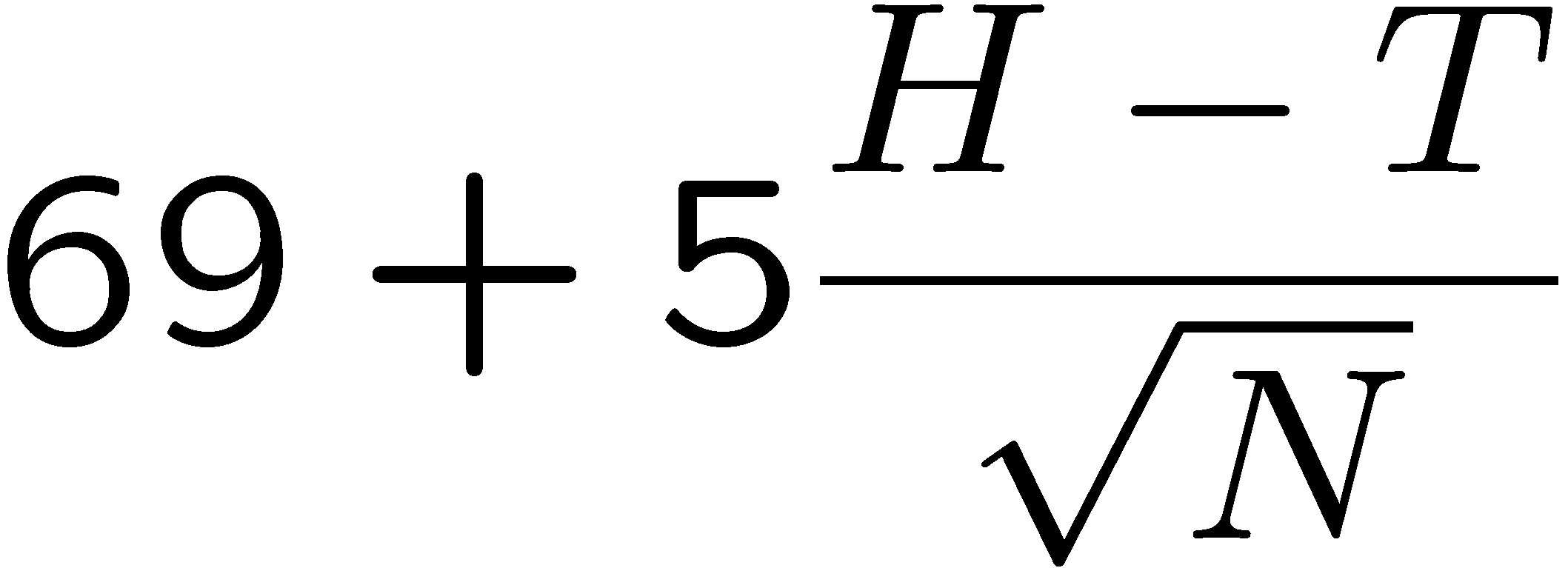 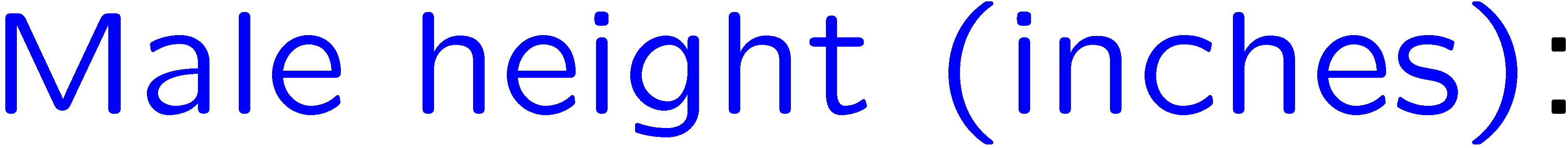 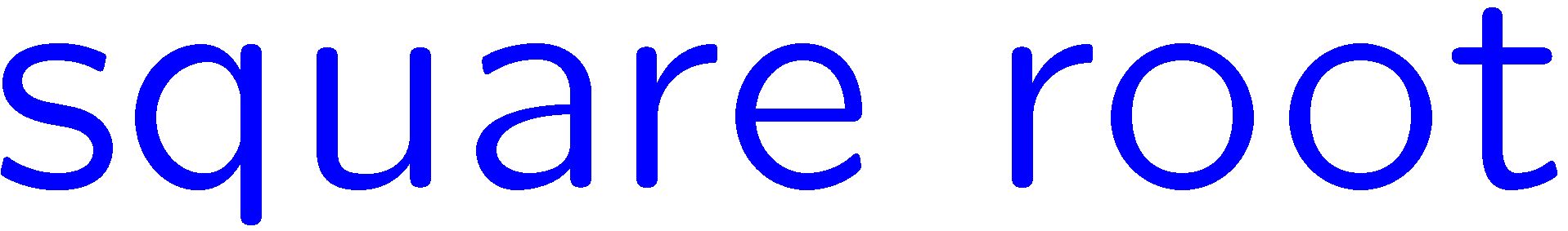 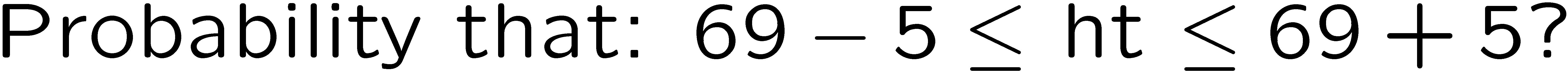 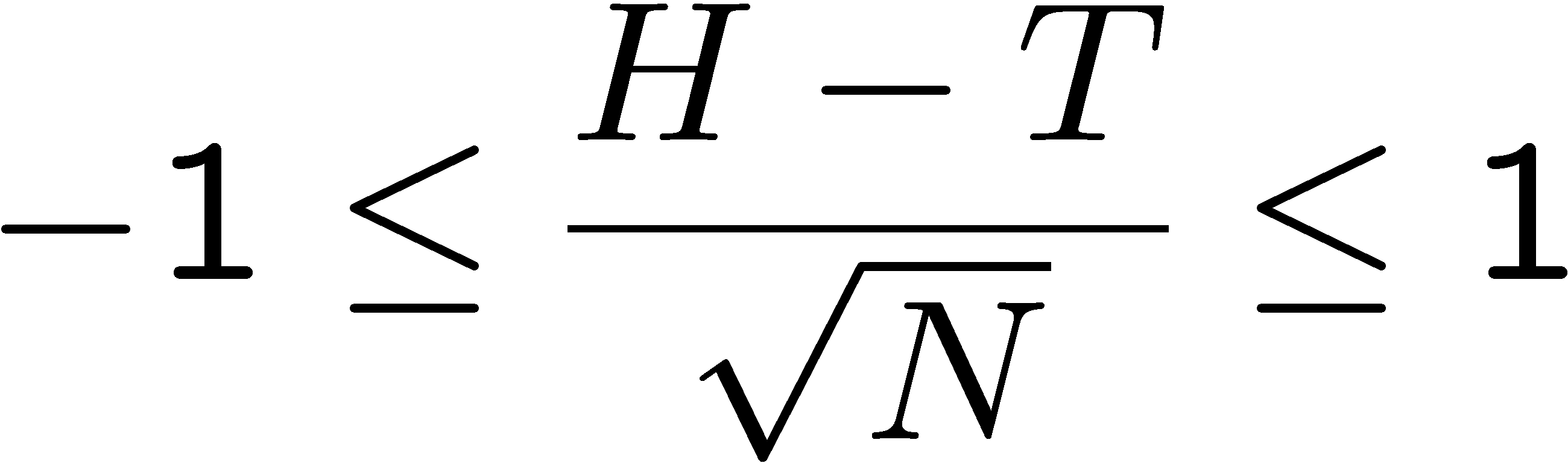 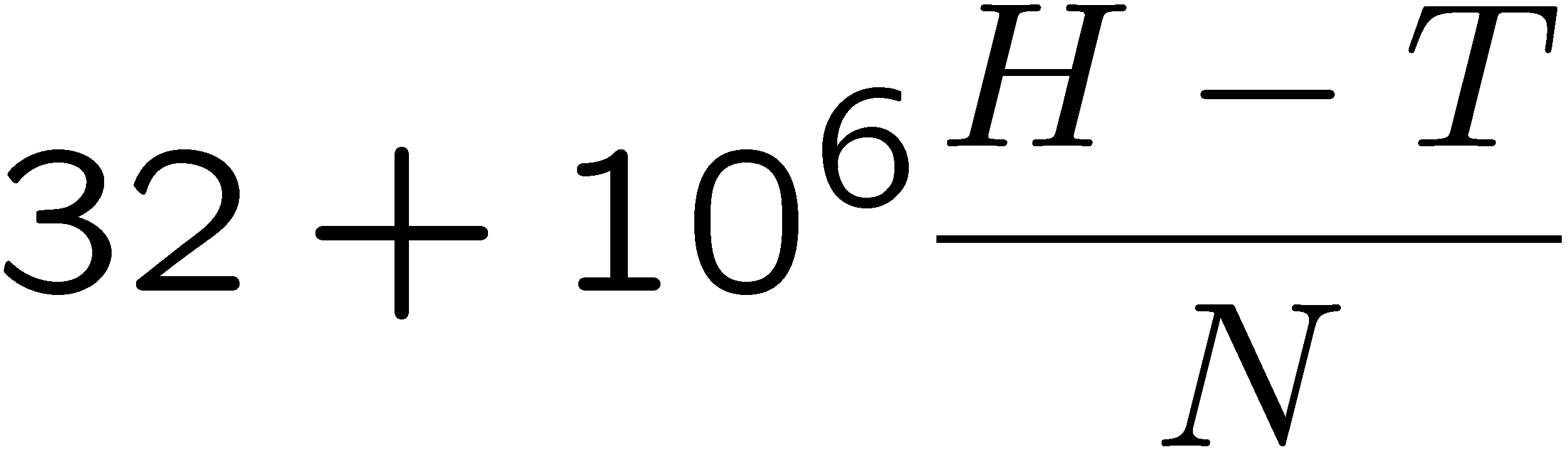 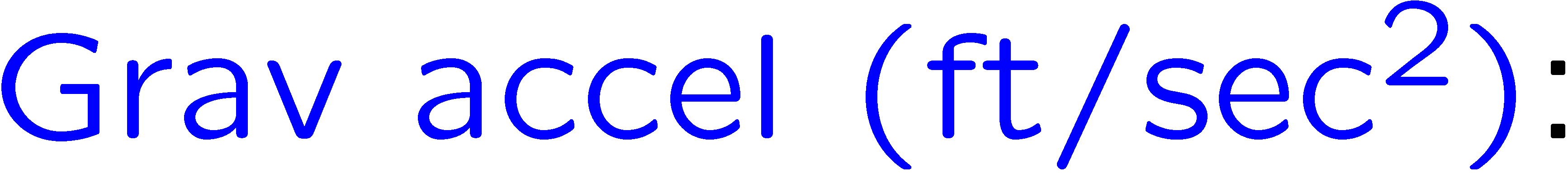 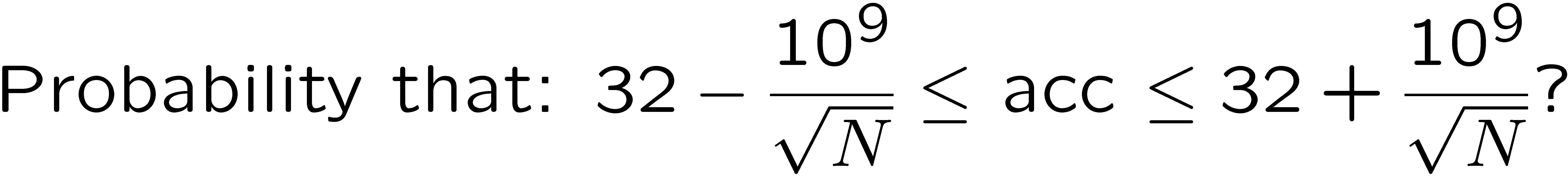 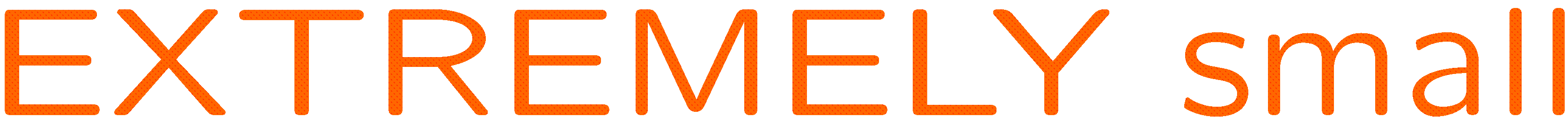 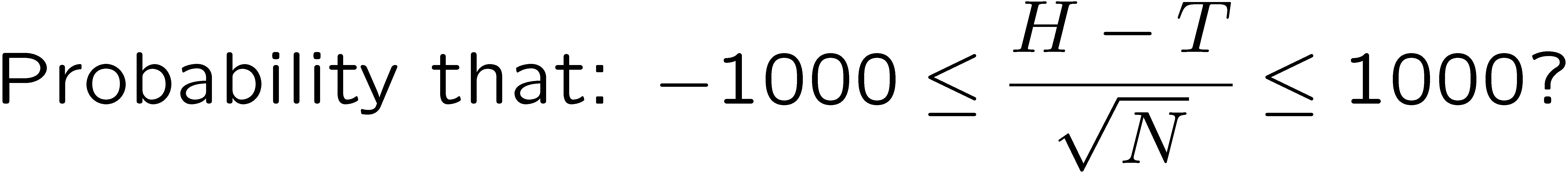 4
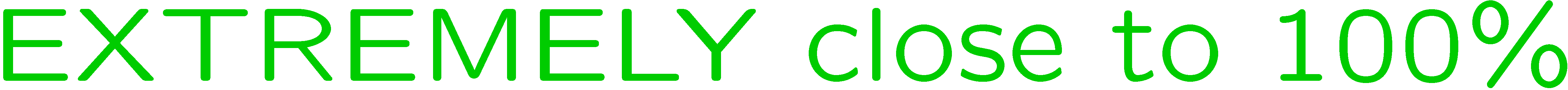 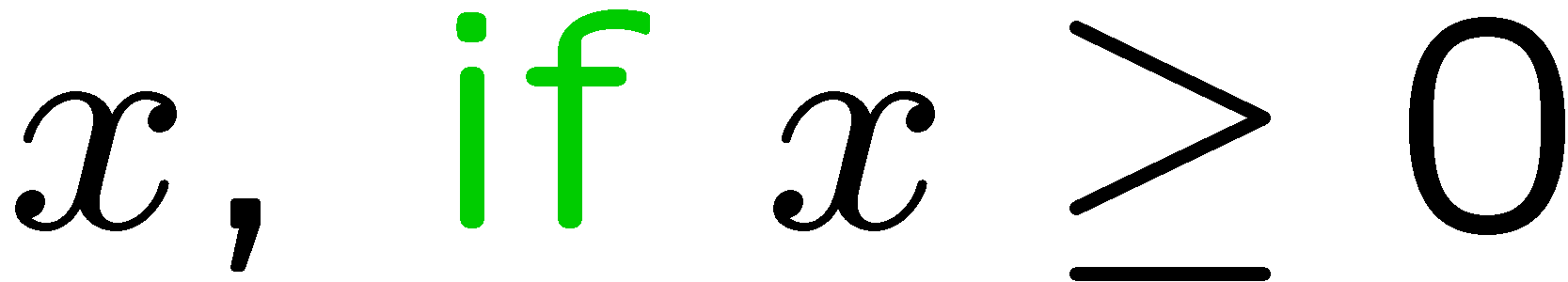 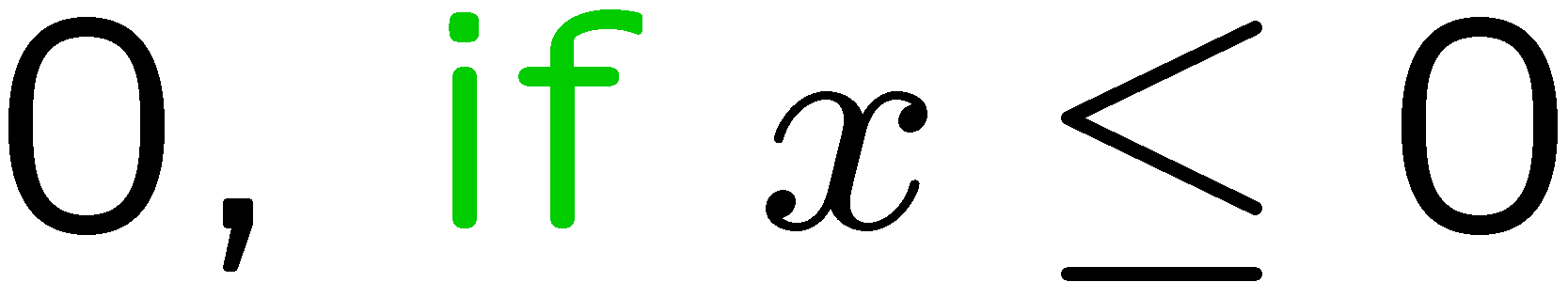 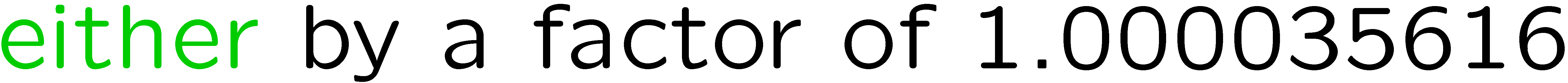 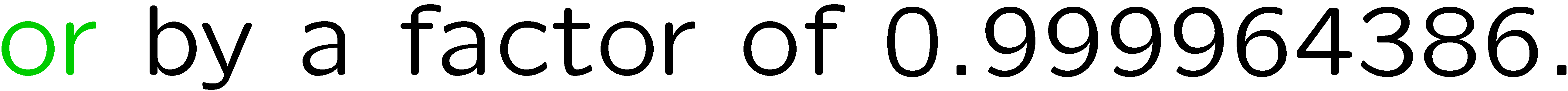 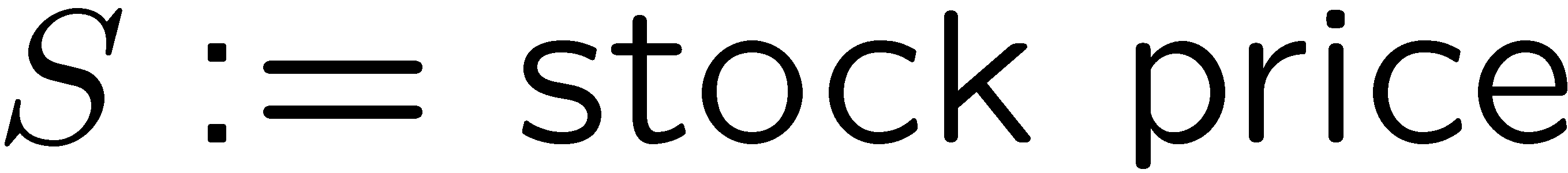 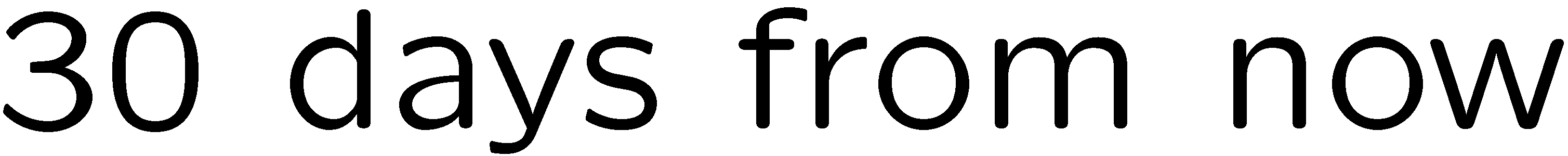 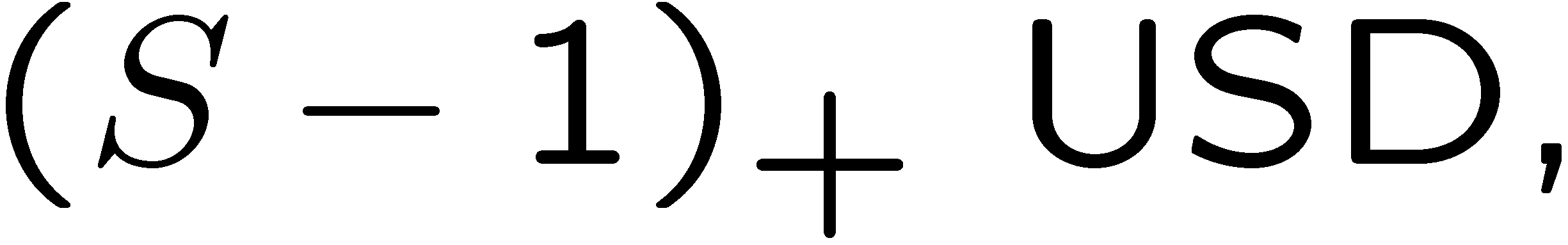 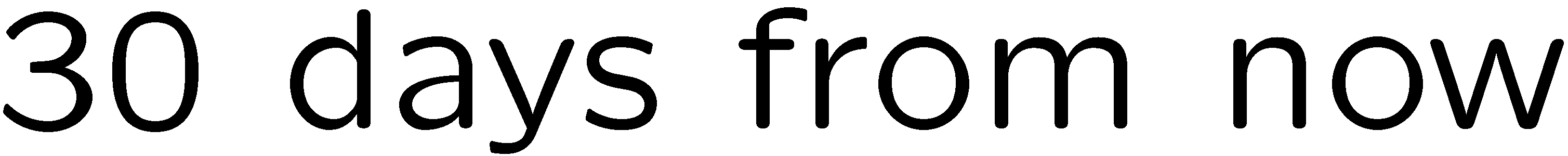 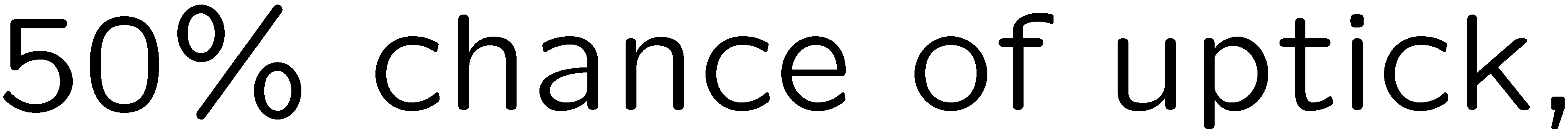 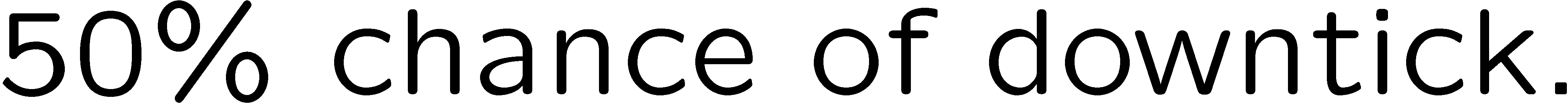 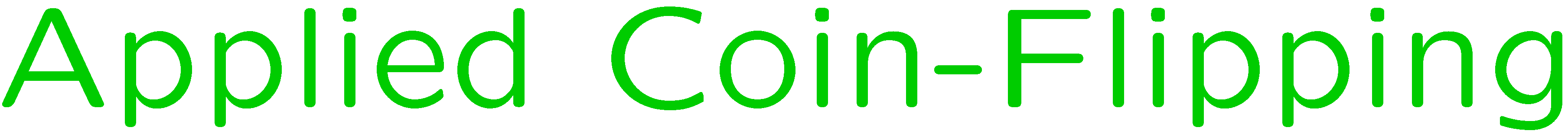 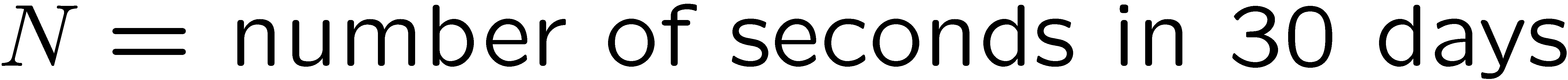 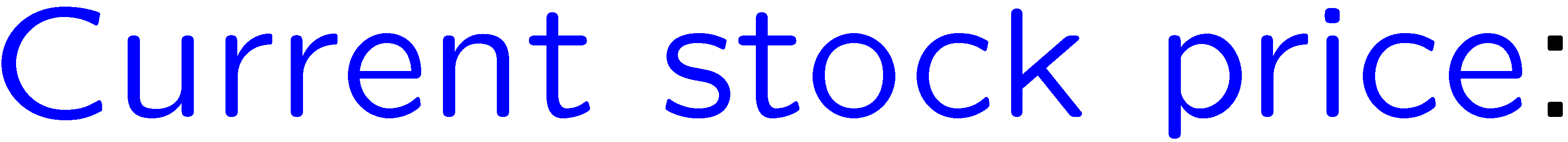 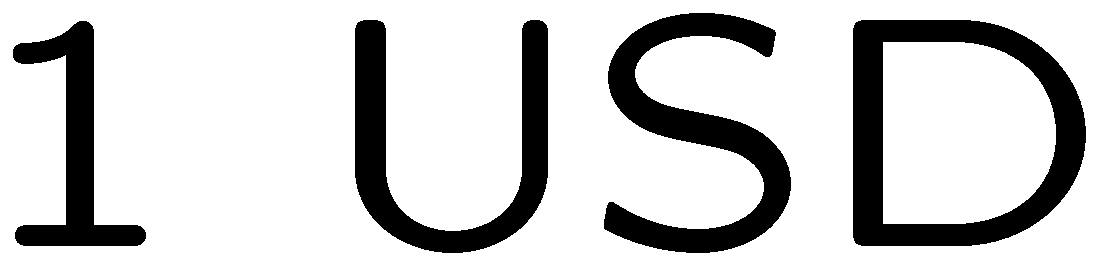 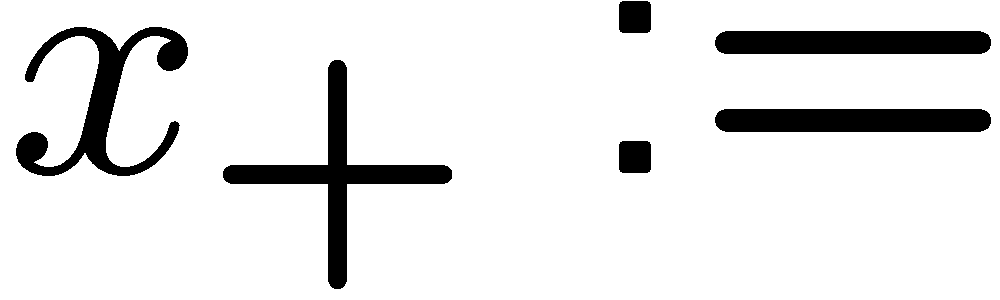 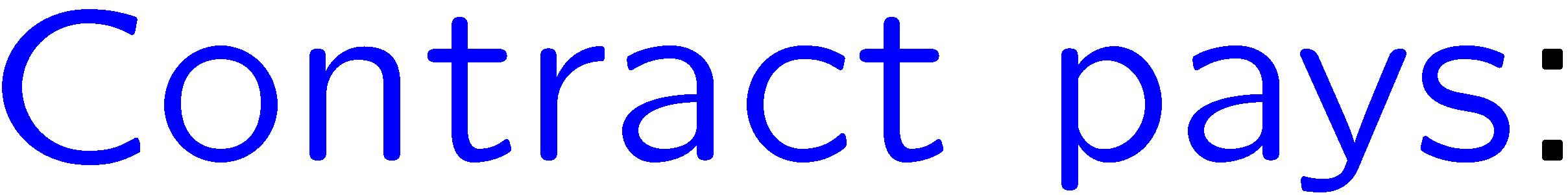 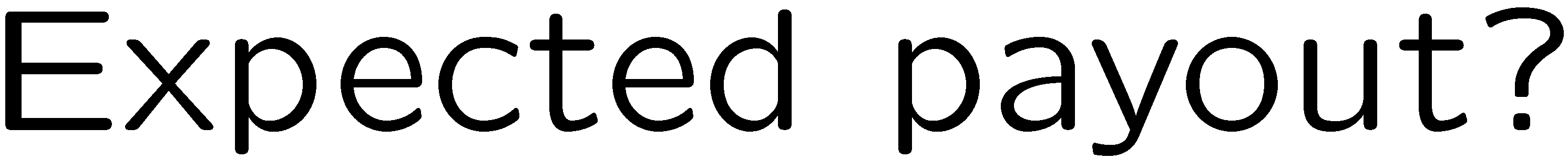 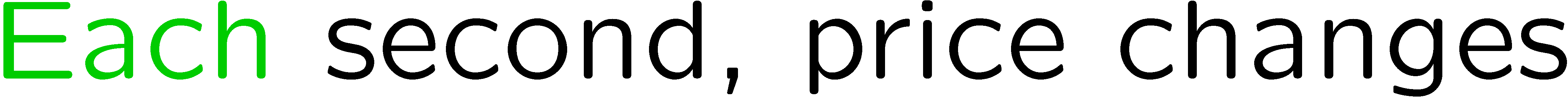 5
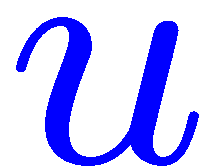 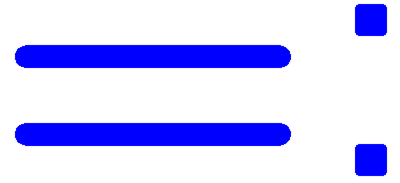 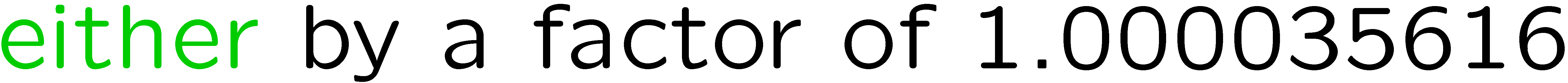 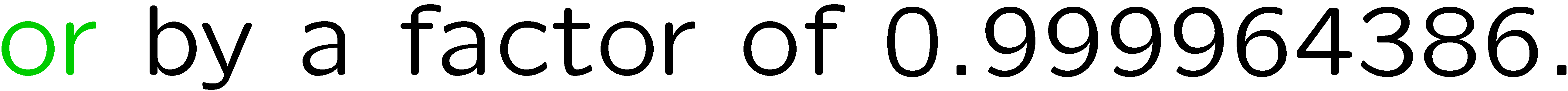 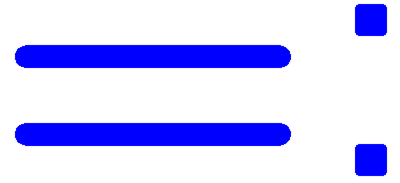 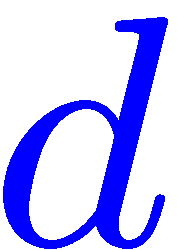 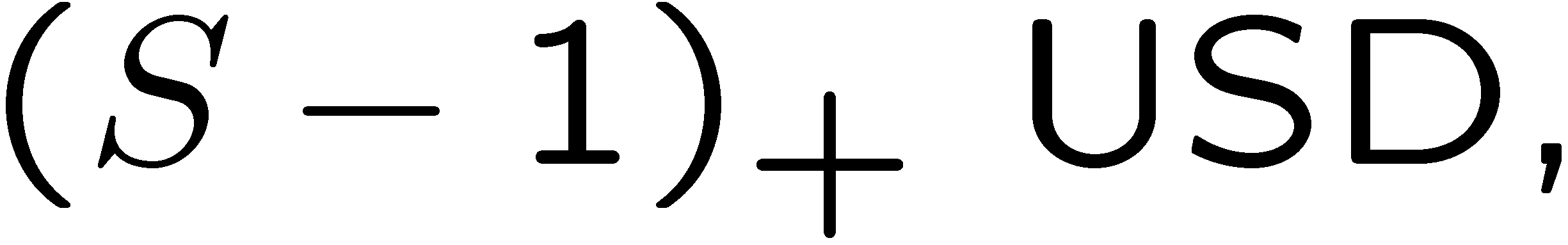 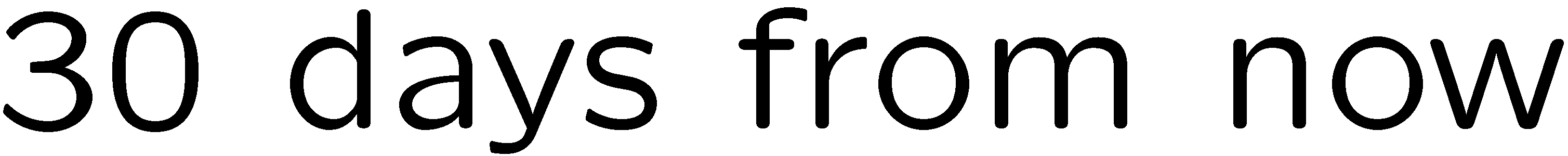 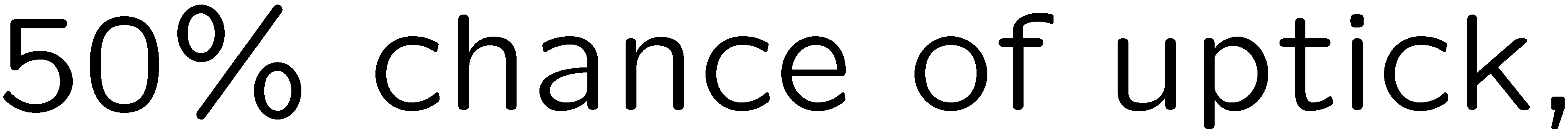 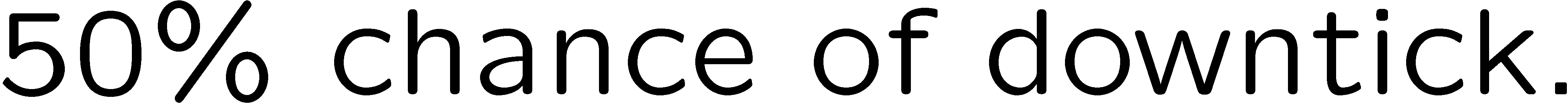 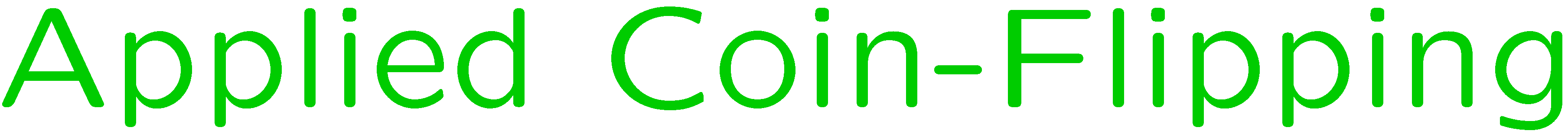 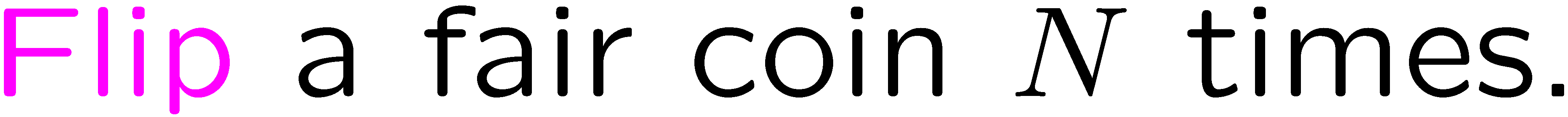 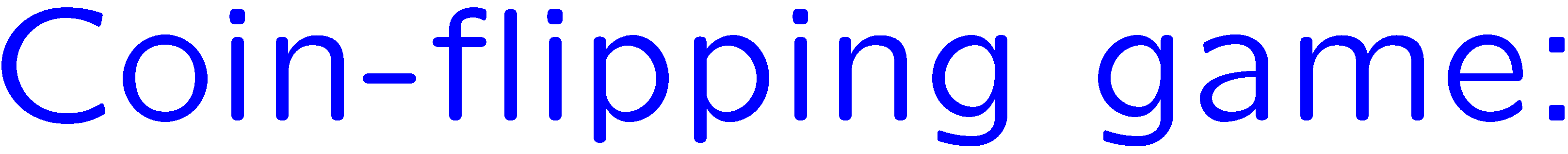 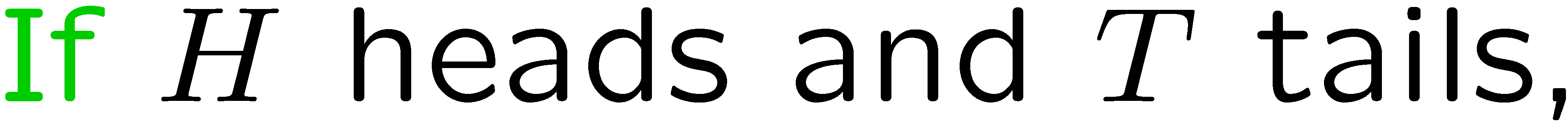 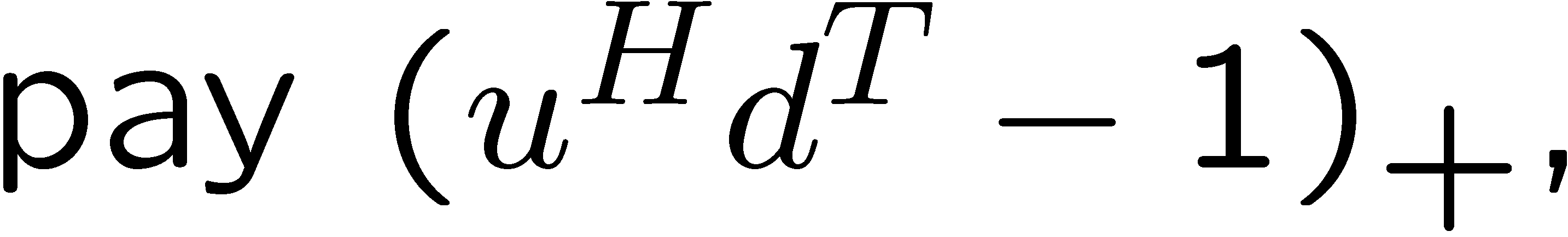 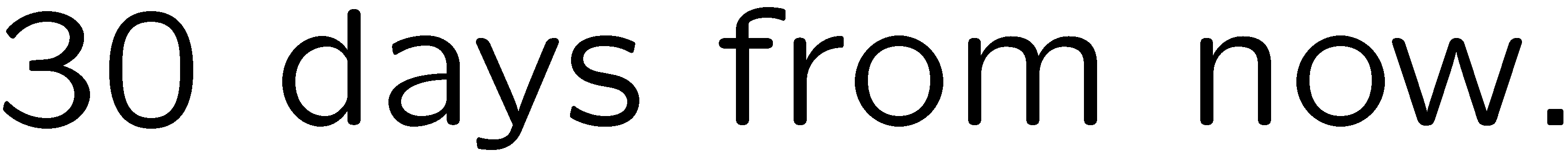 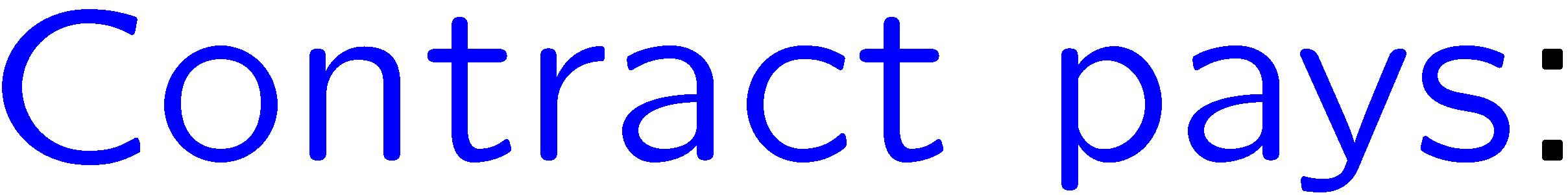 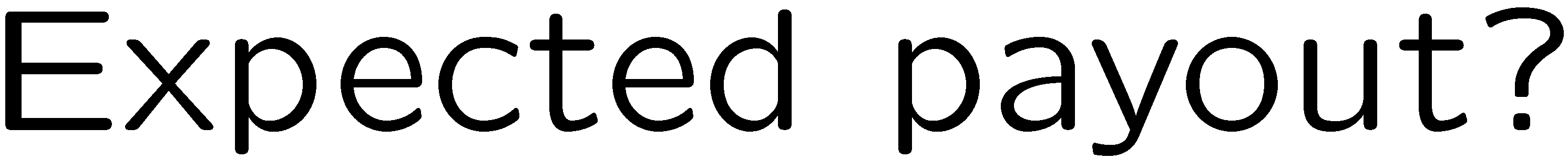 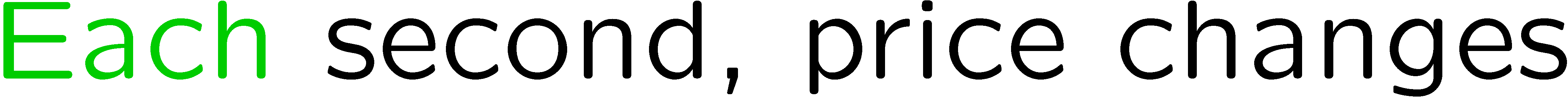 6
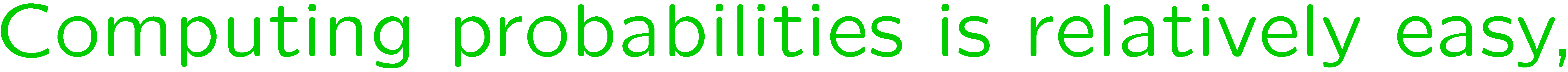 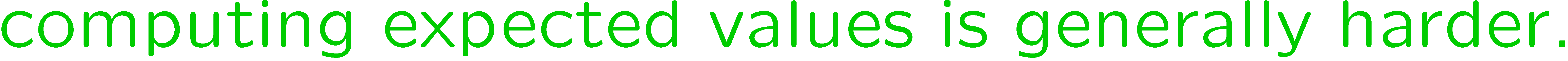 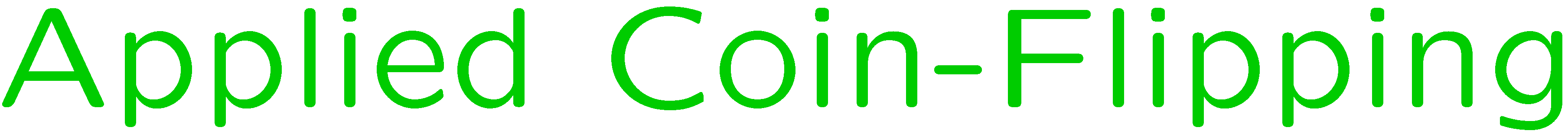 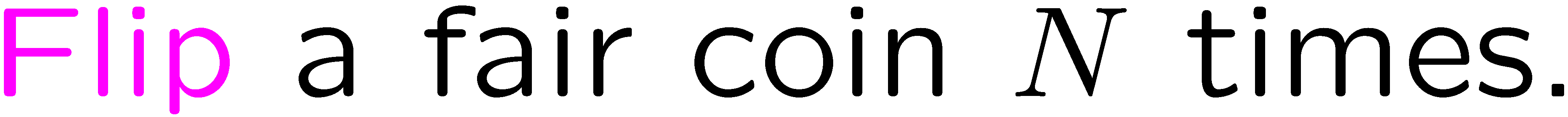 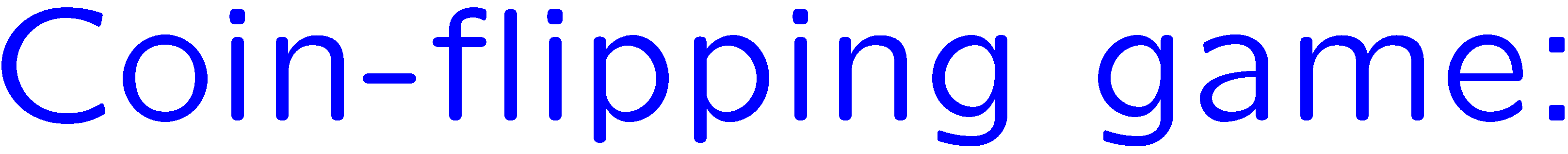 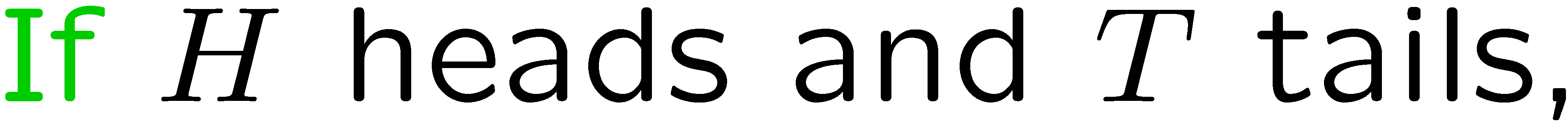 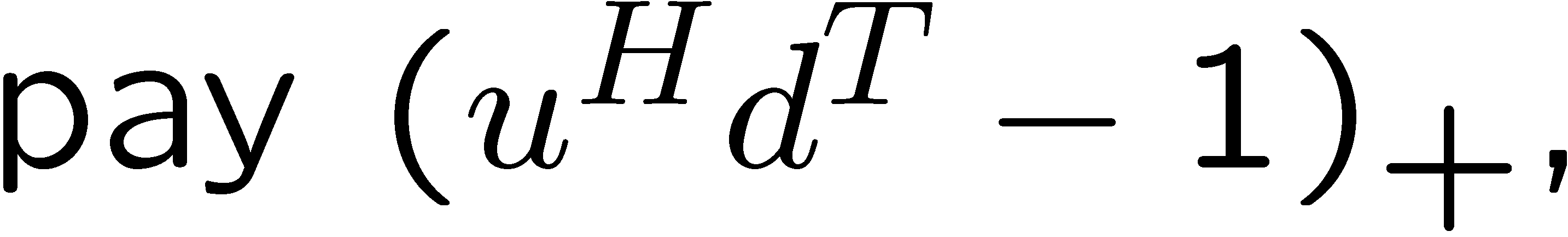 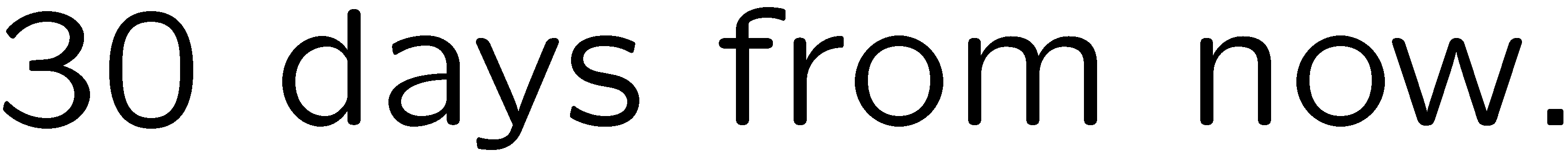 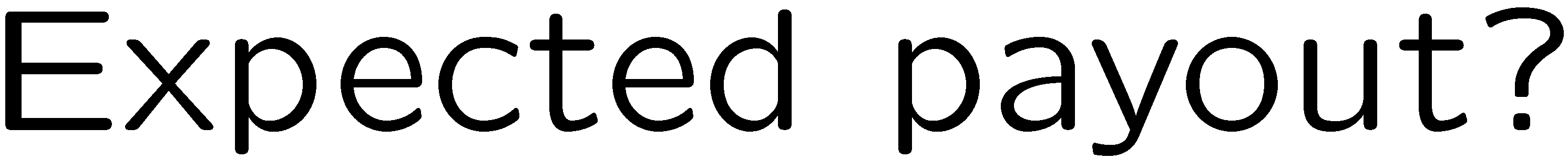 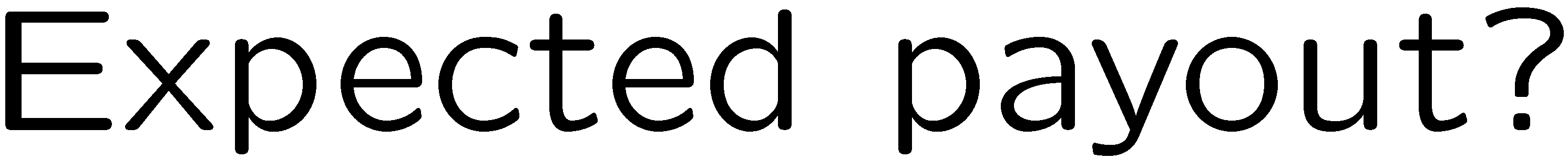 7
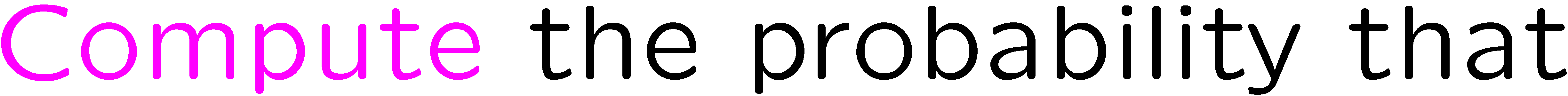 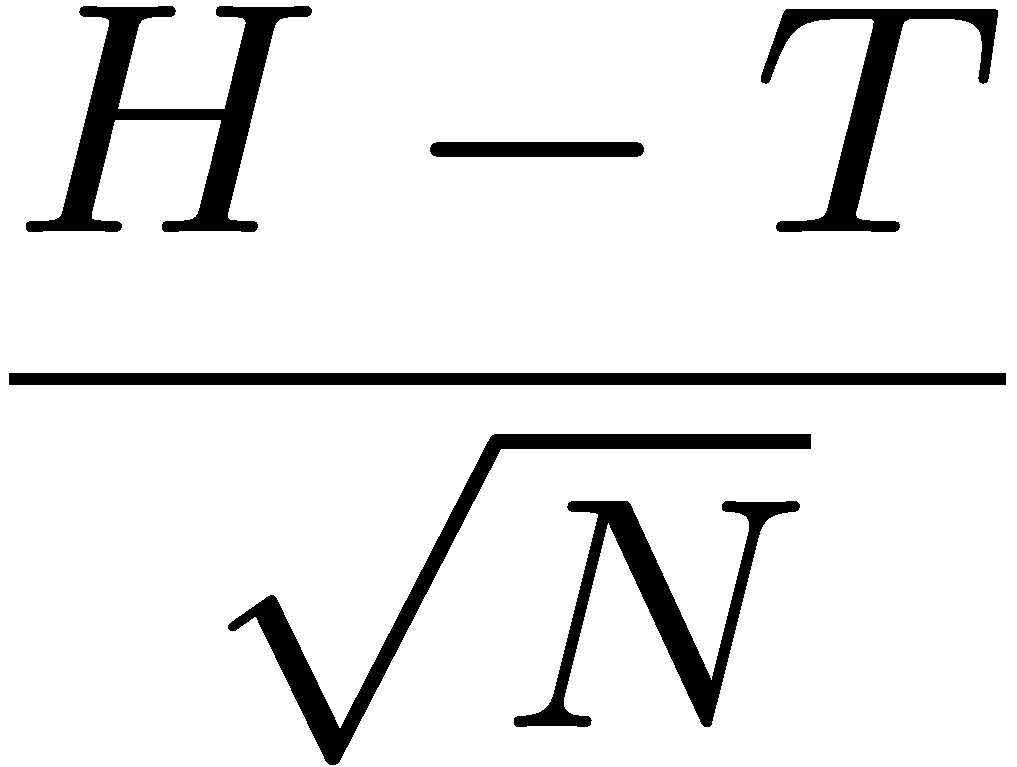 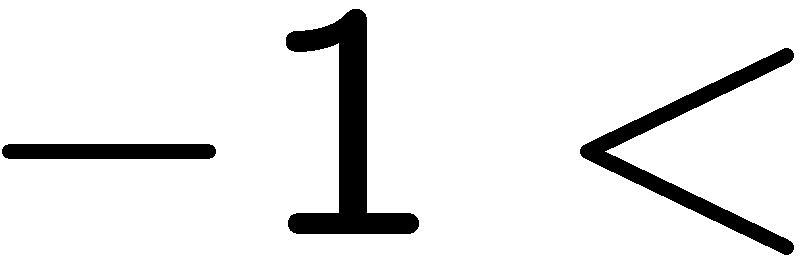 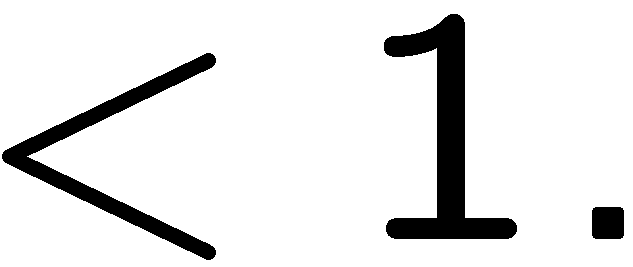 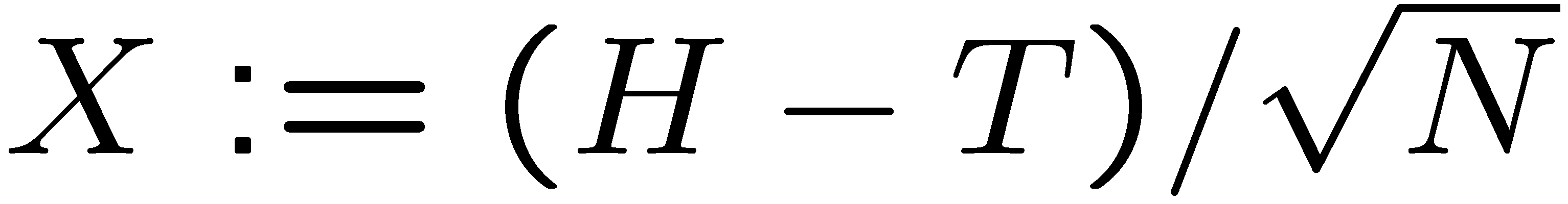 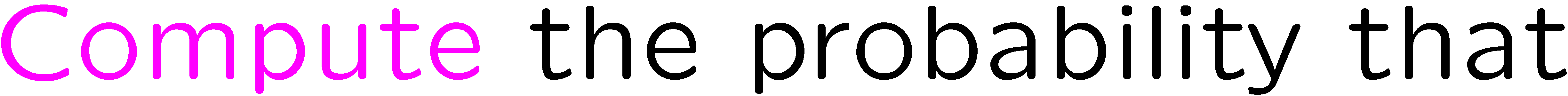 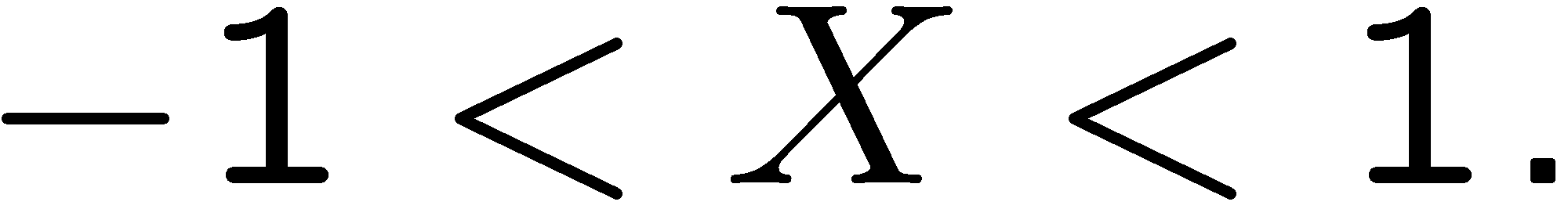 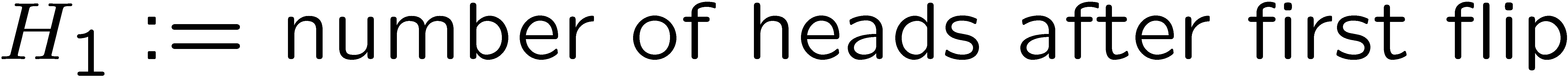 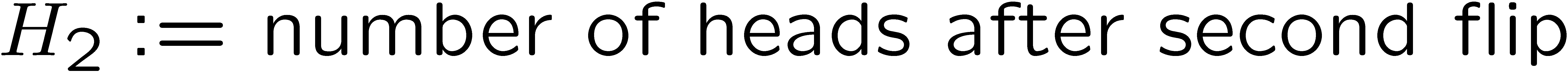 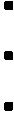 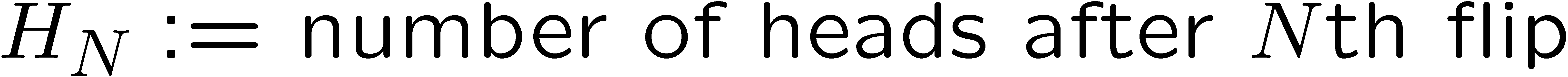 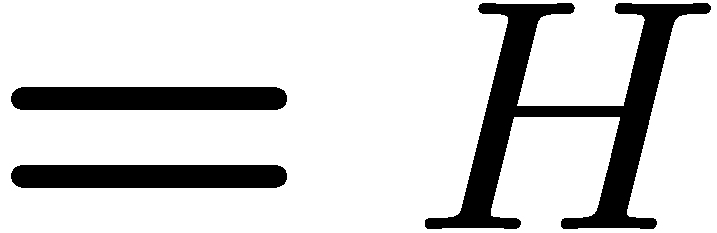 8
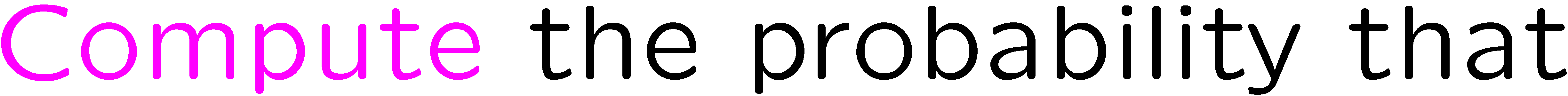 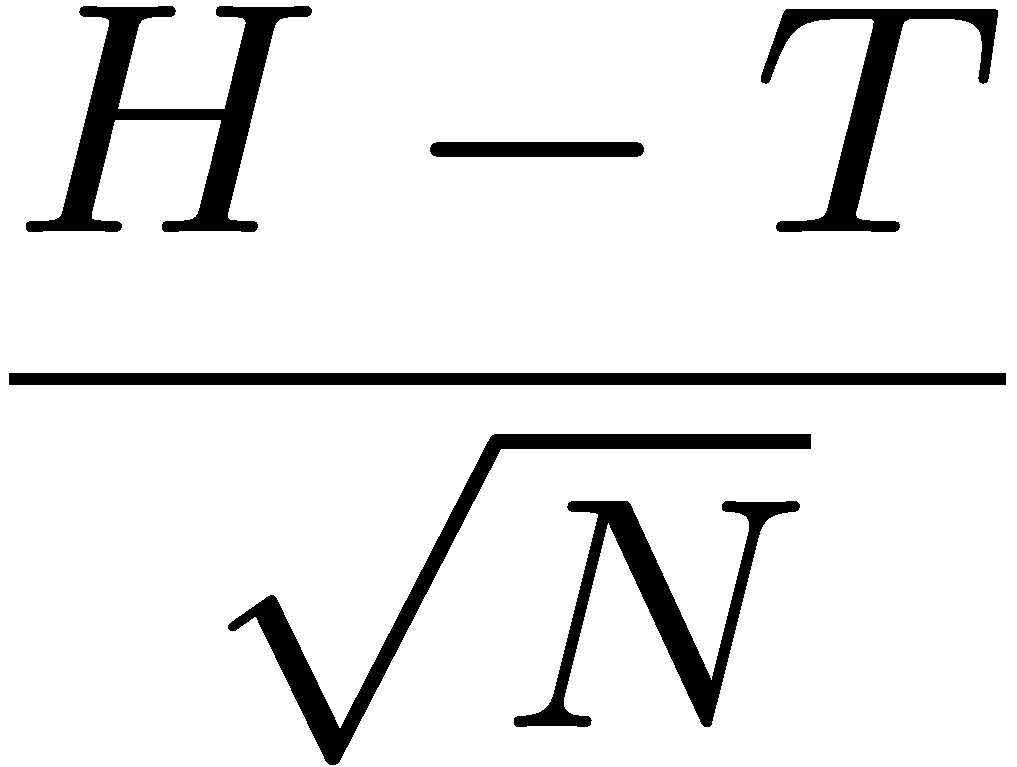 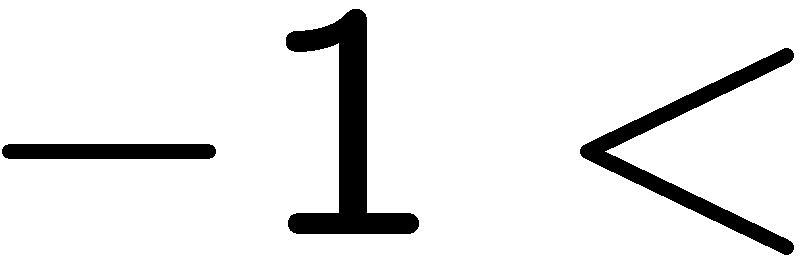 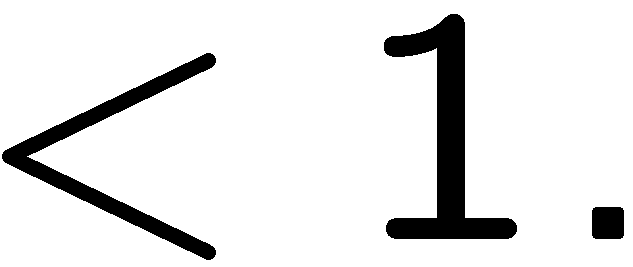 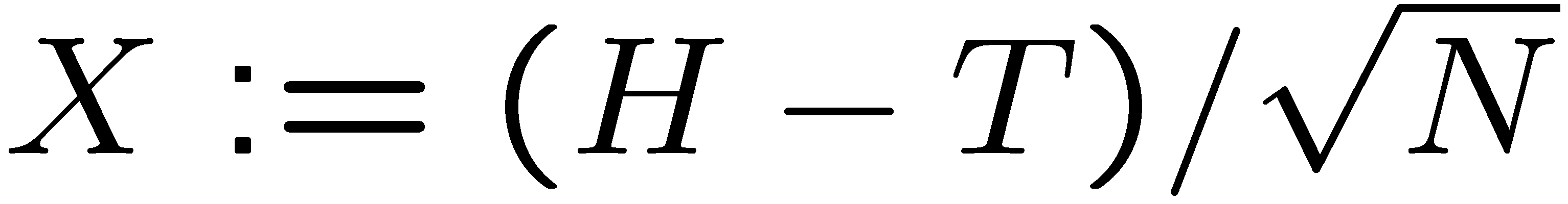 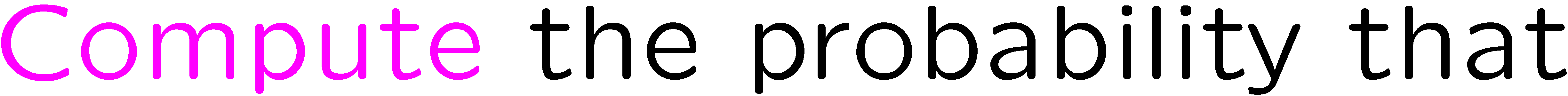 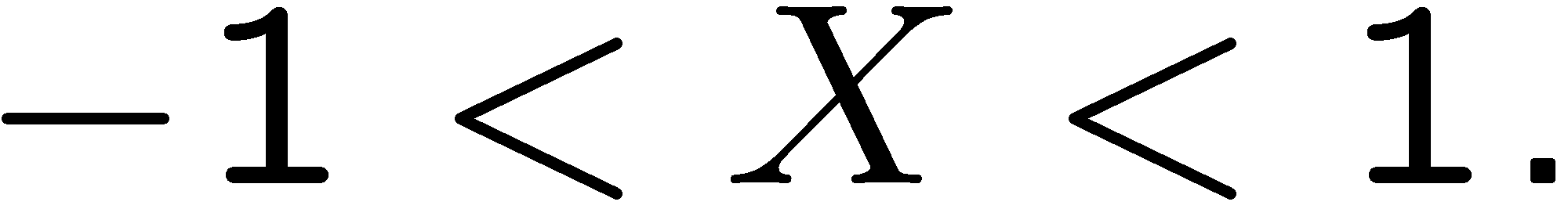 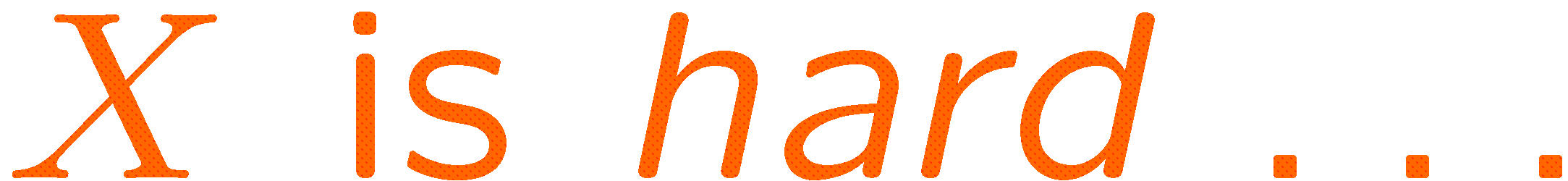 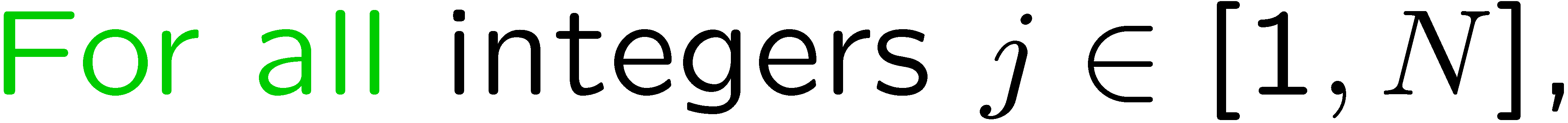 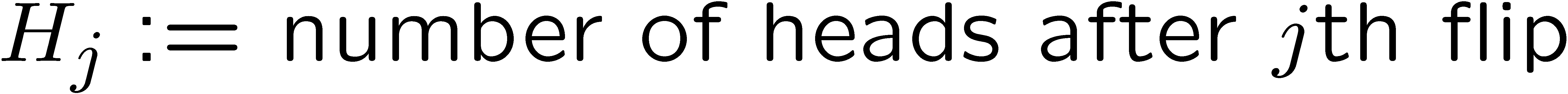 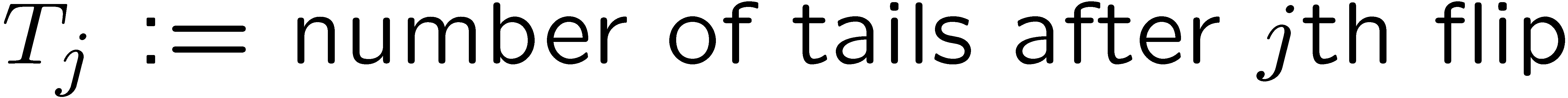 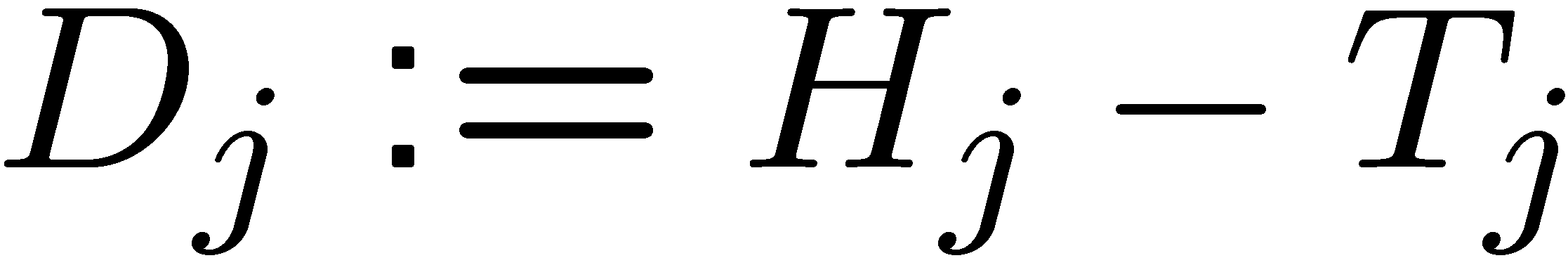 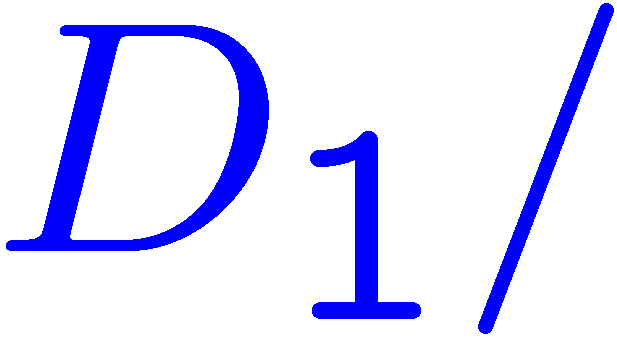 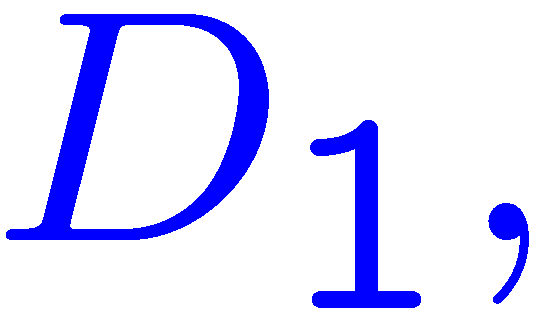 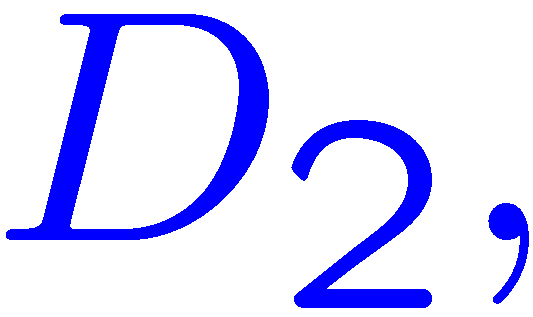 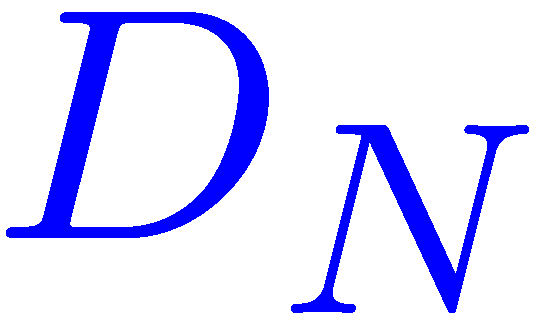 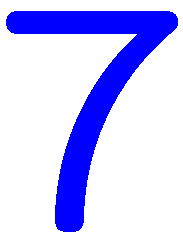 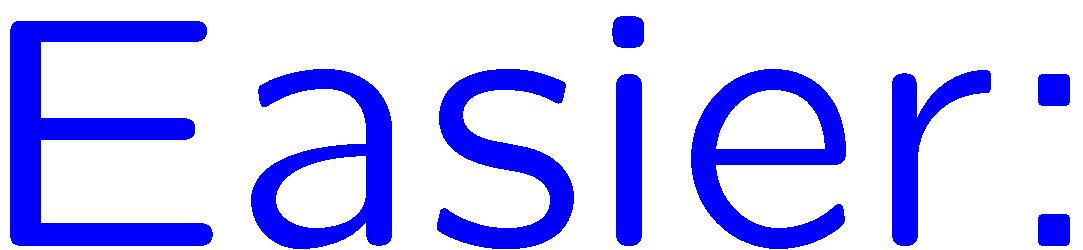 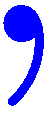 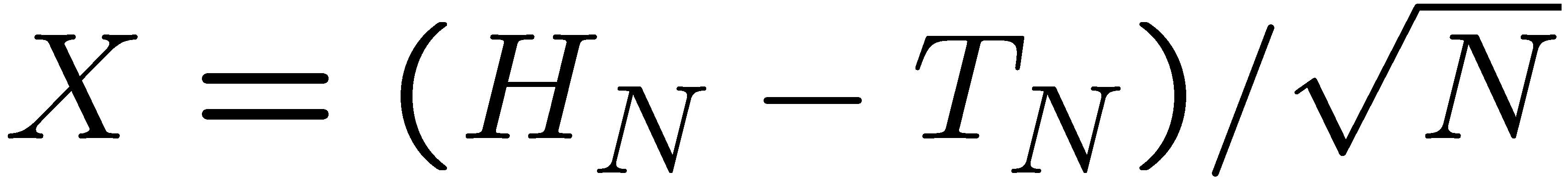 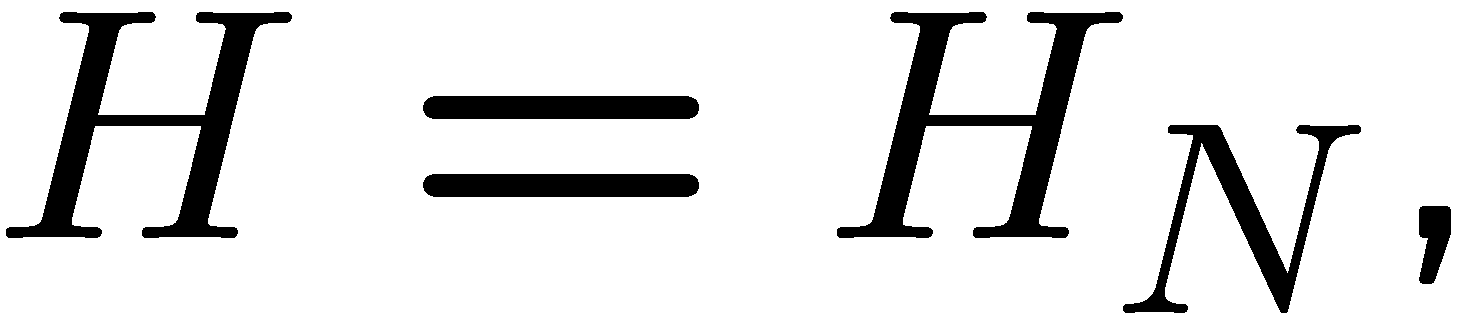 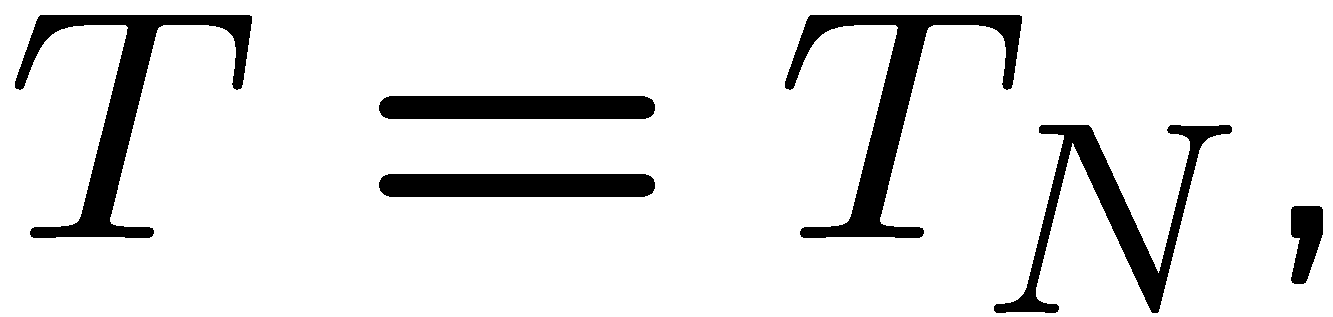 9
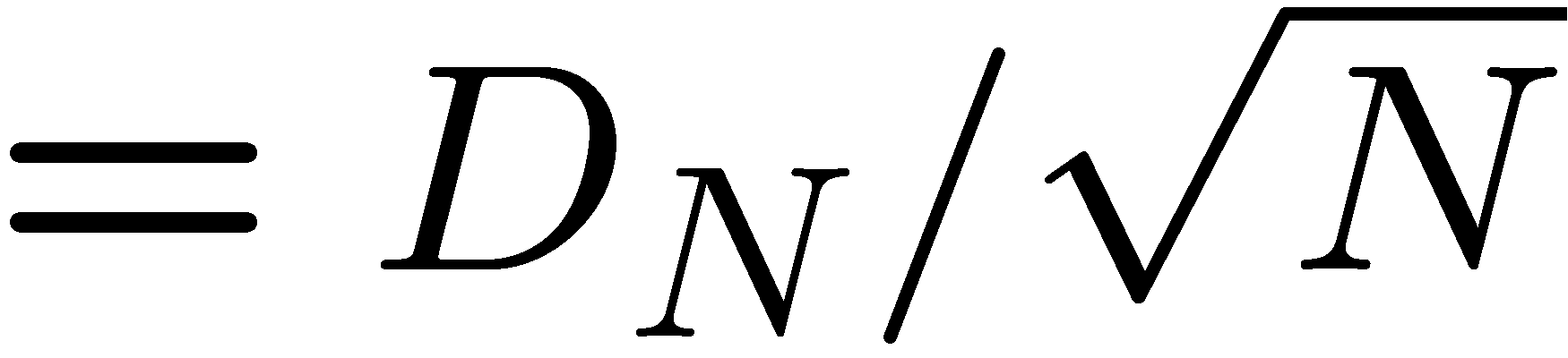 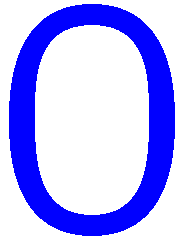 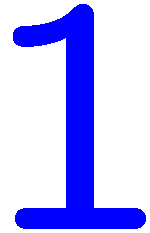 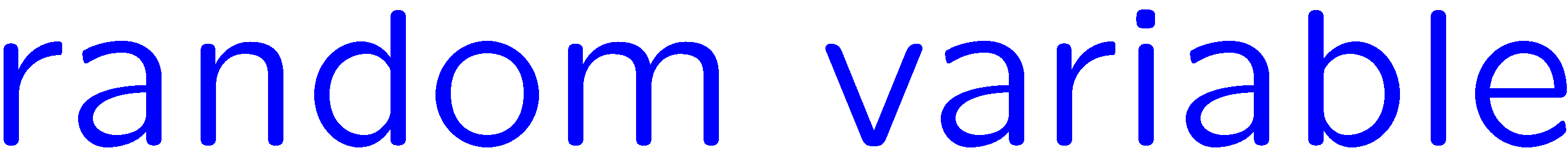 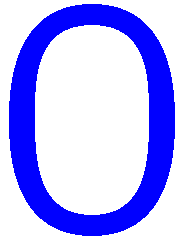 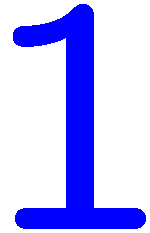 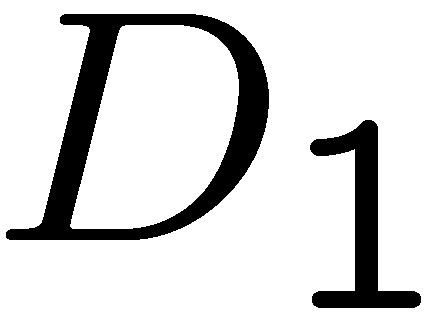 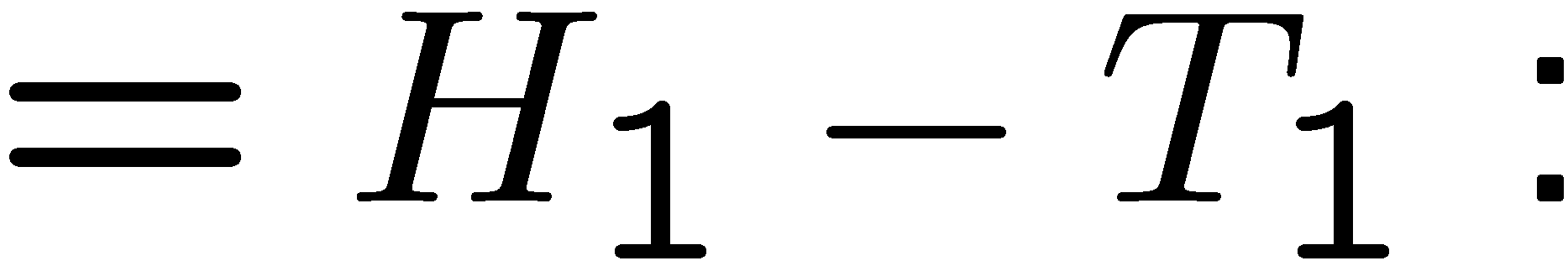 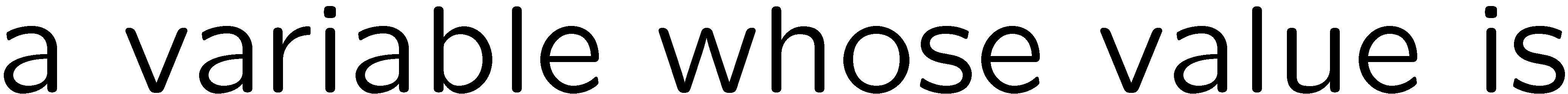 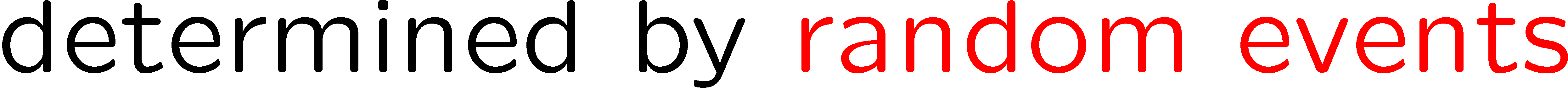 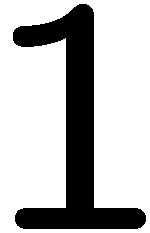 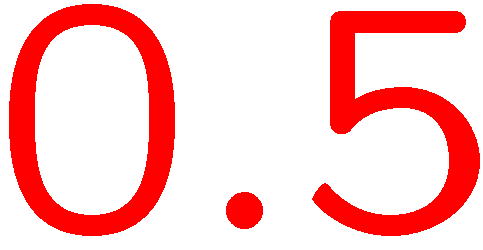 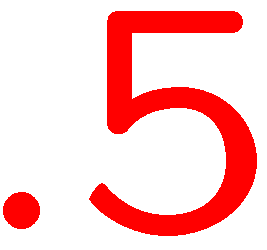 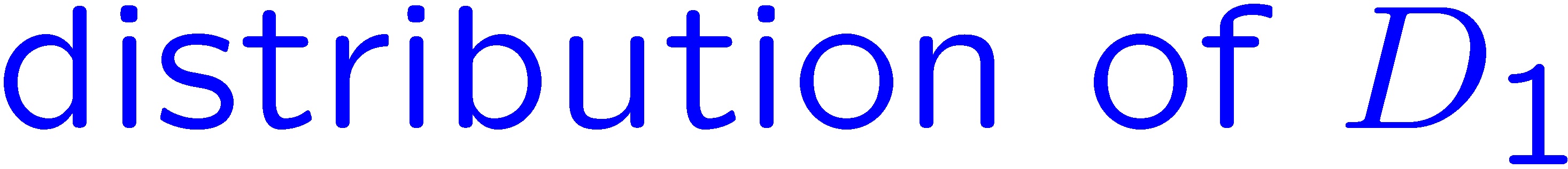 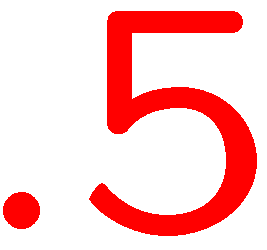 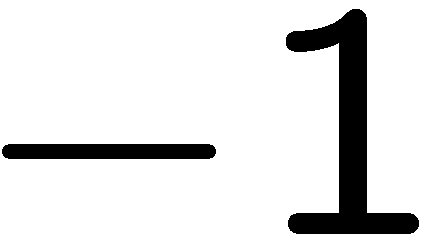 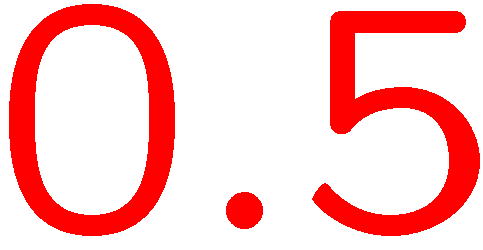 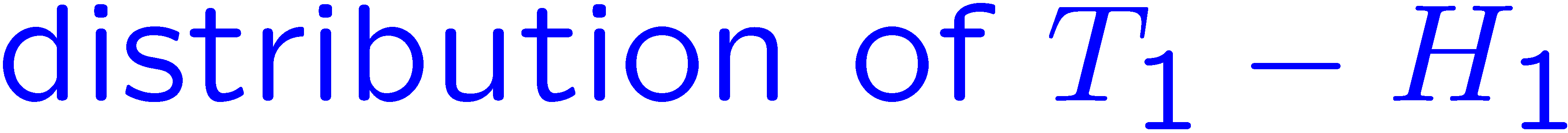 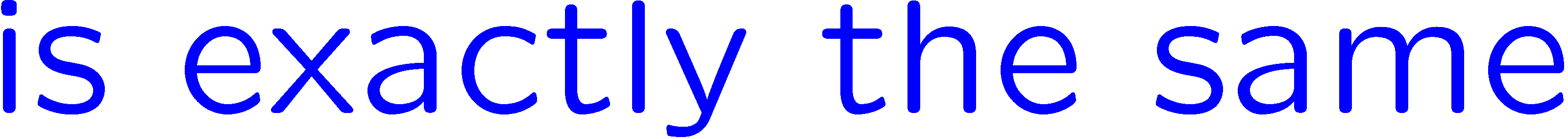 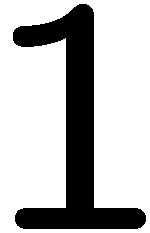 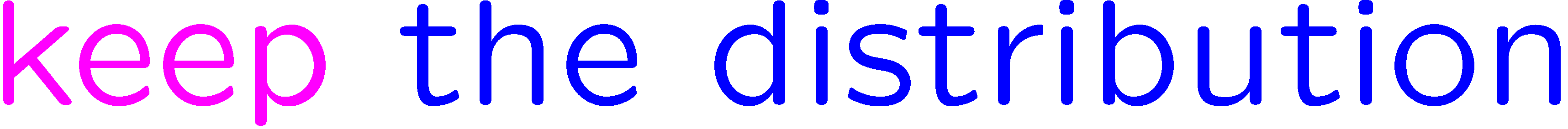 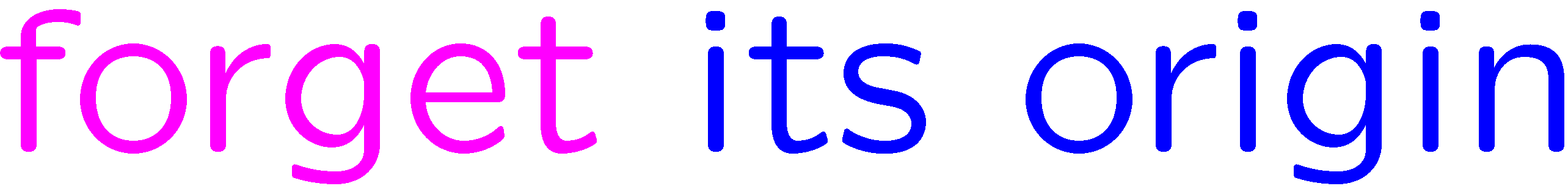 10
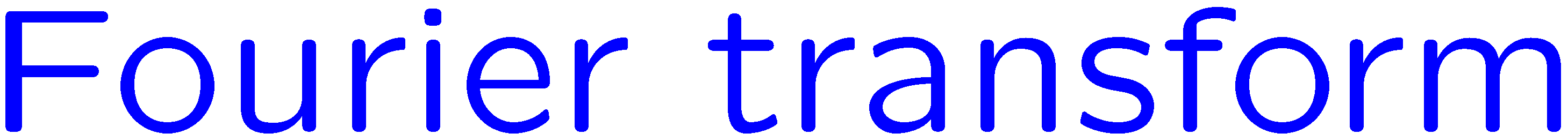 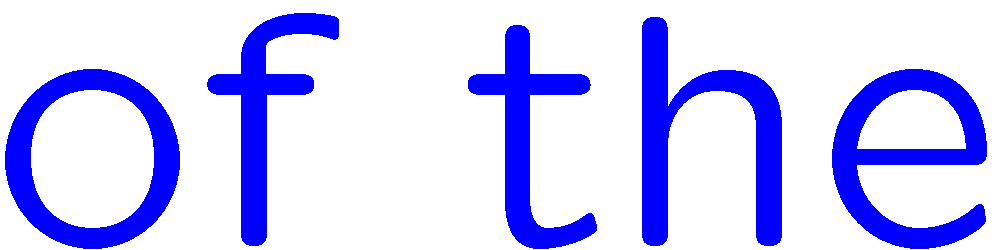 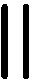 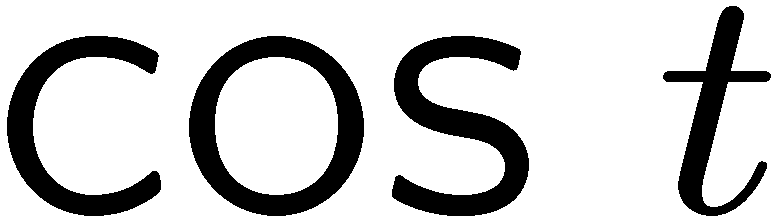 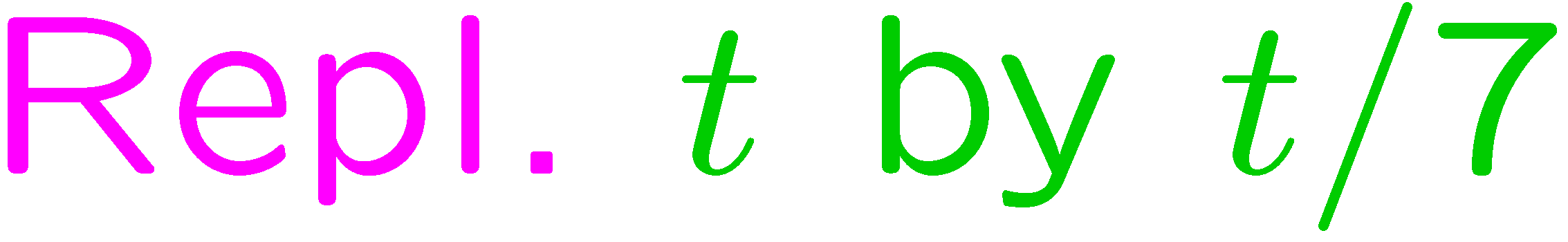 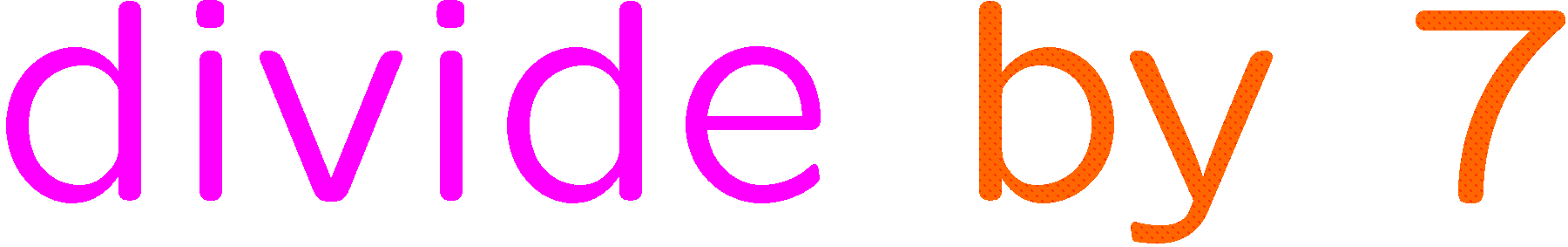 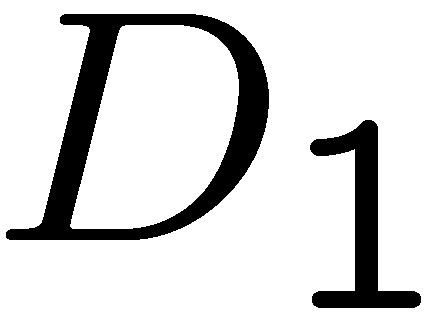 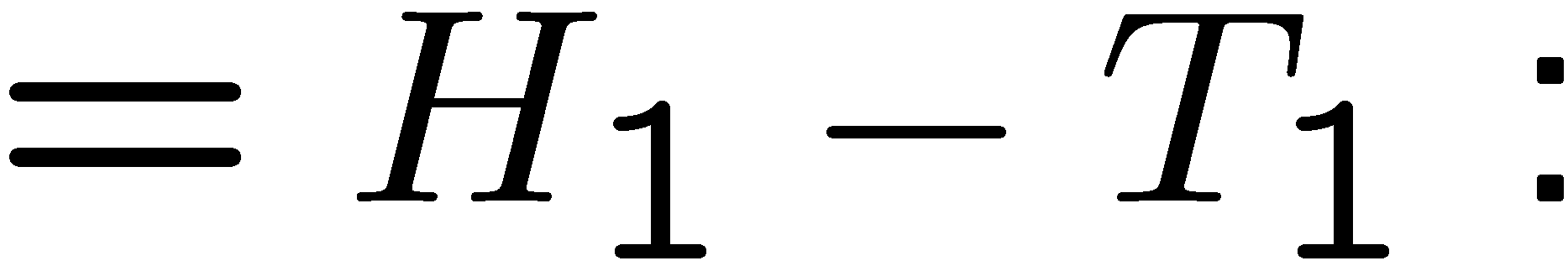 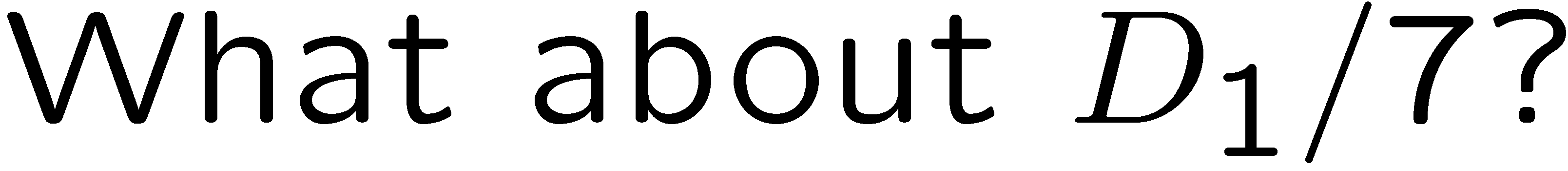 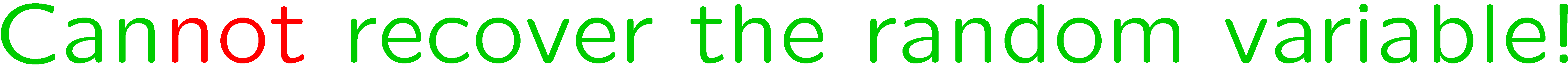 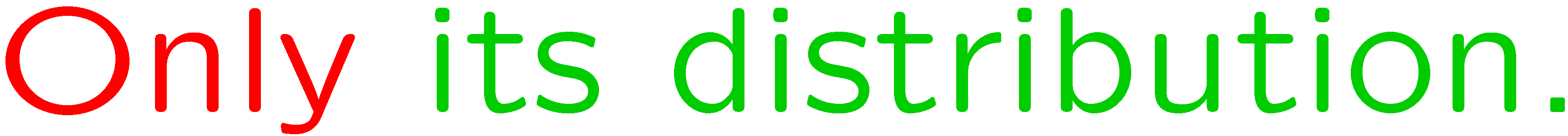 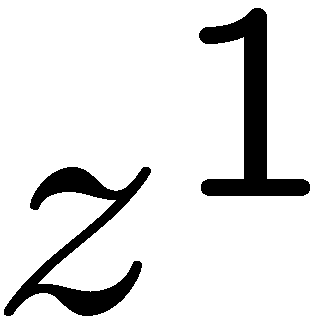 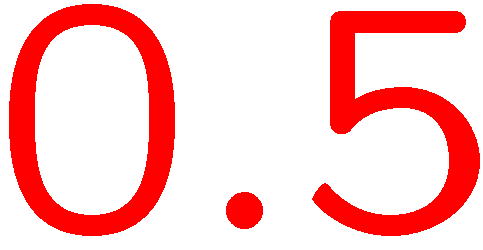 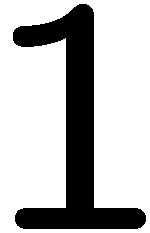 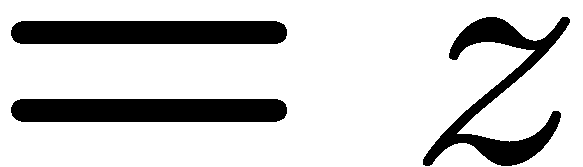 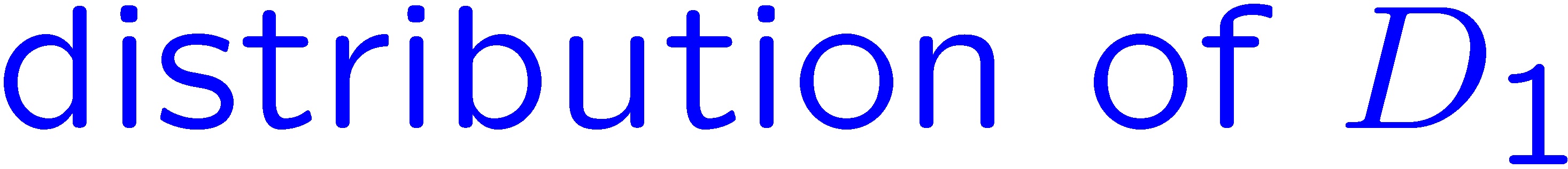 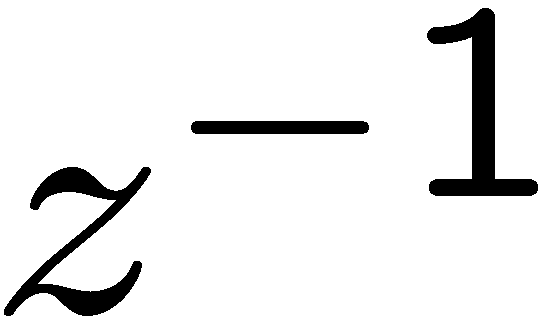 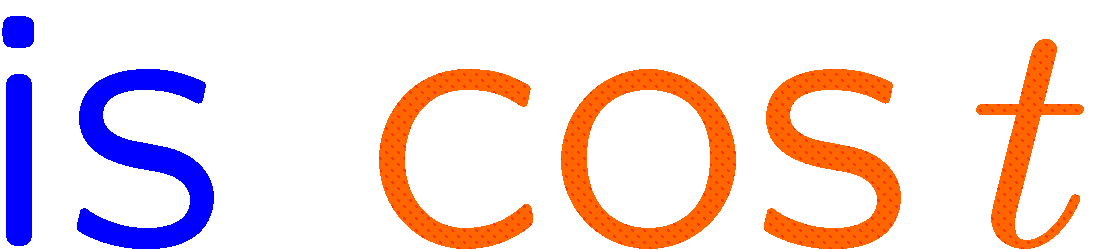 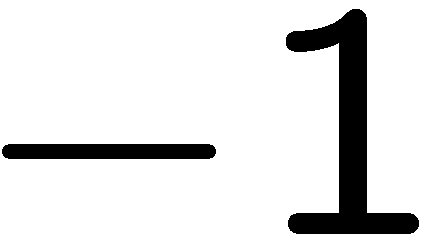 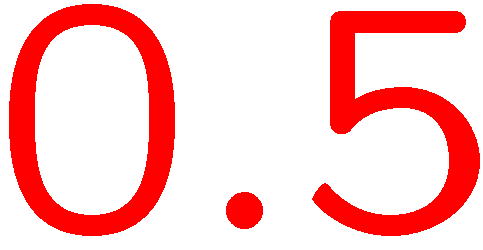 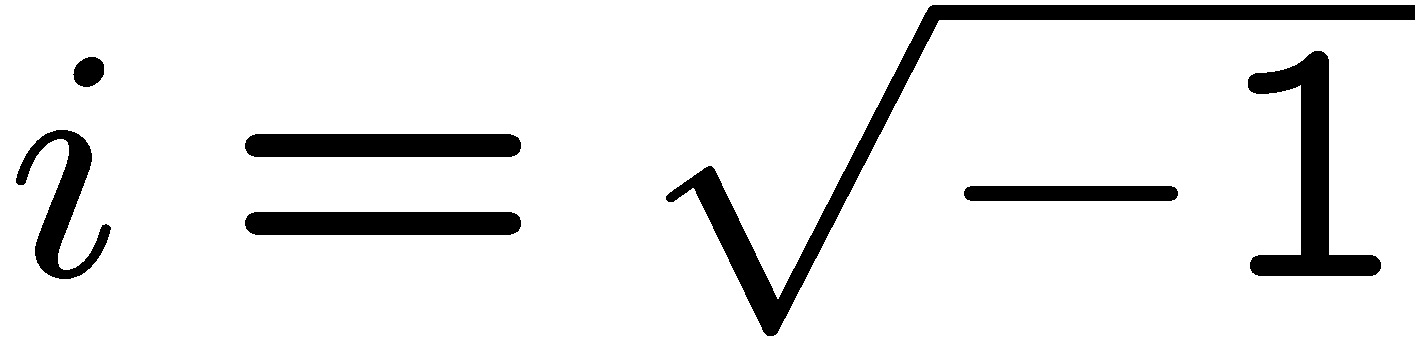 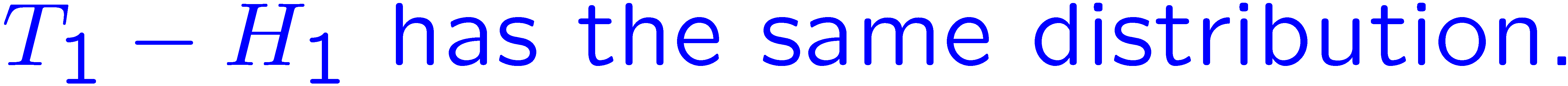 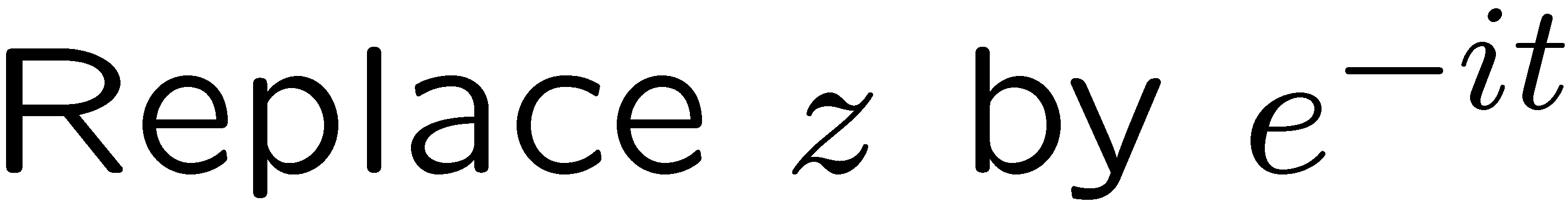 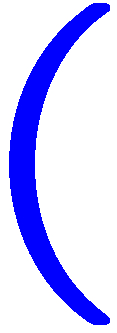 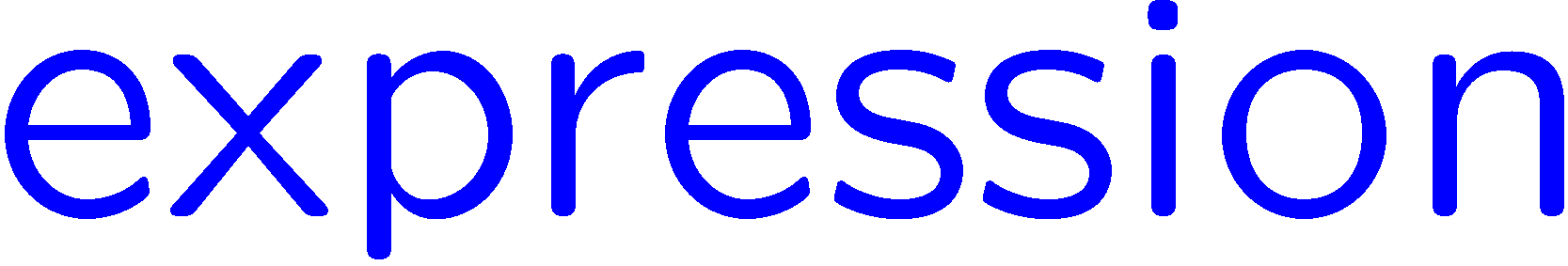 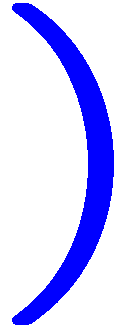 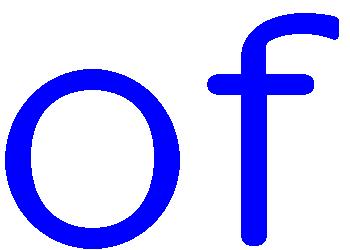 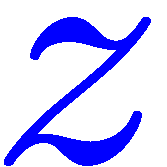 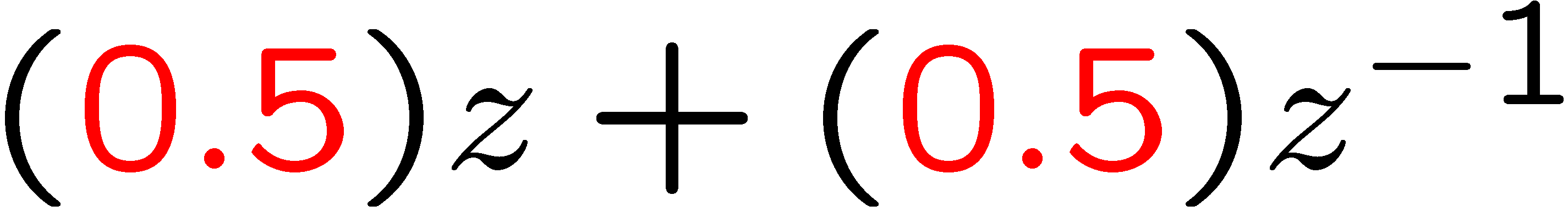 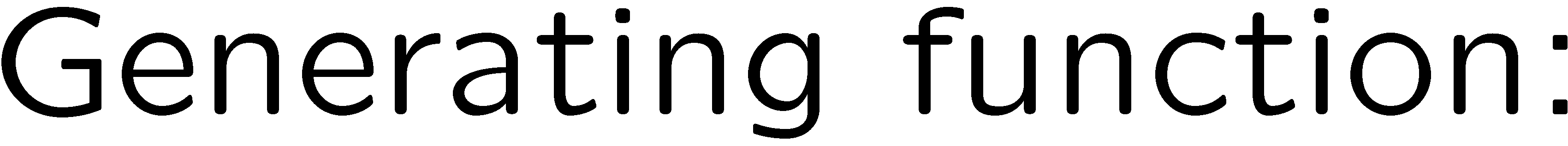 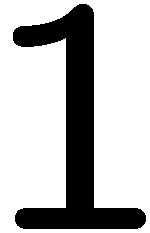 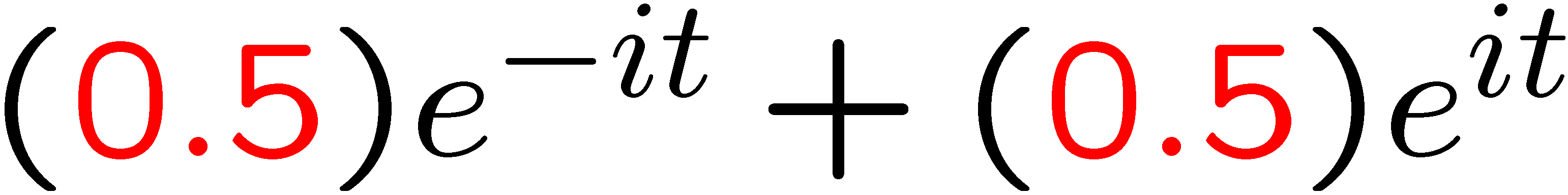 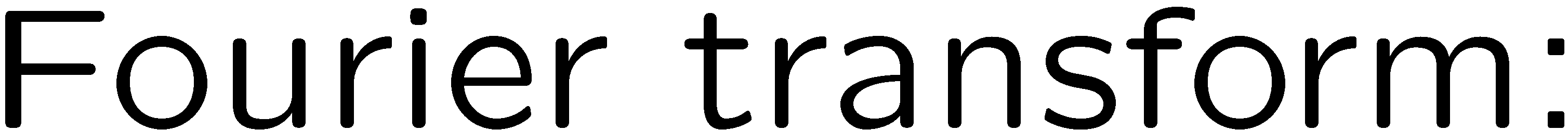 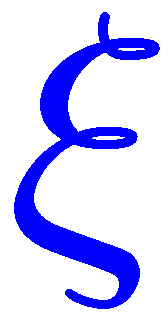 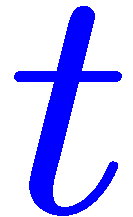 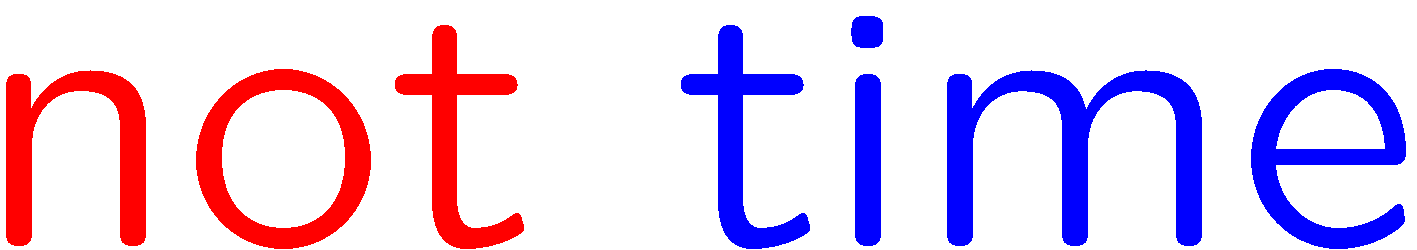 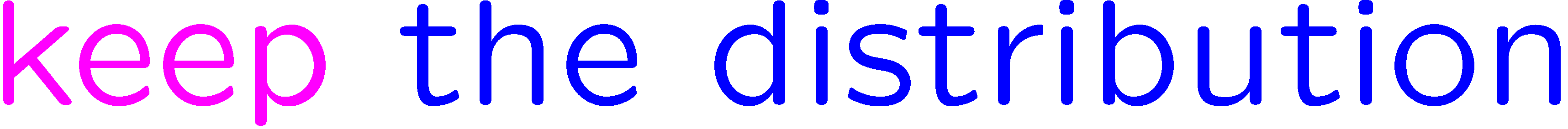 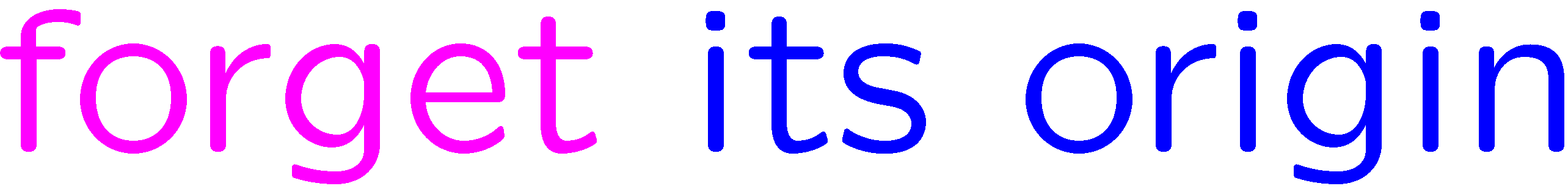 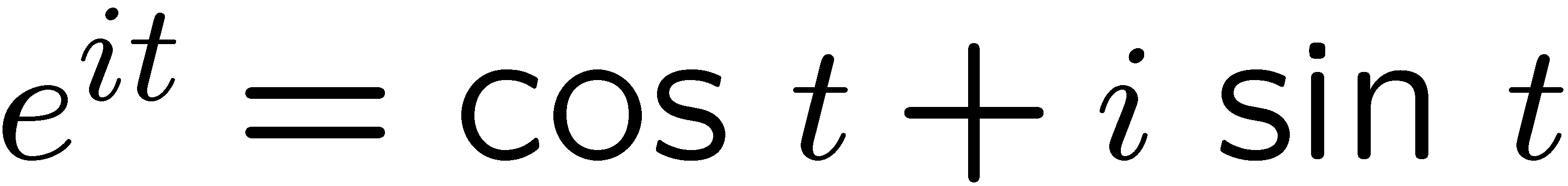 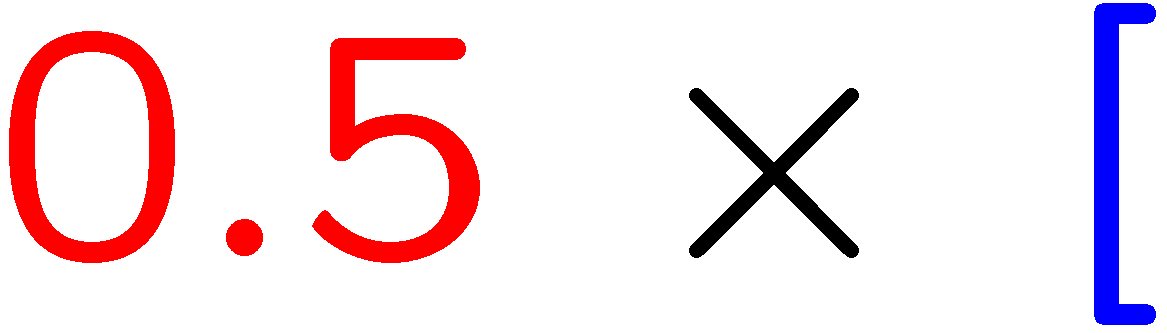 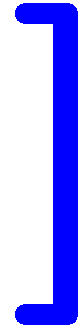 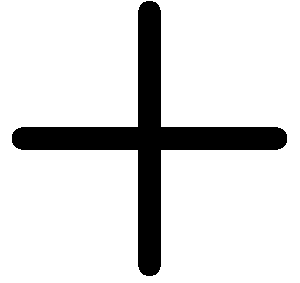 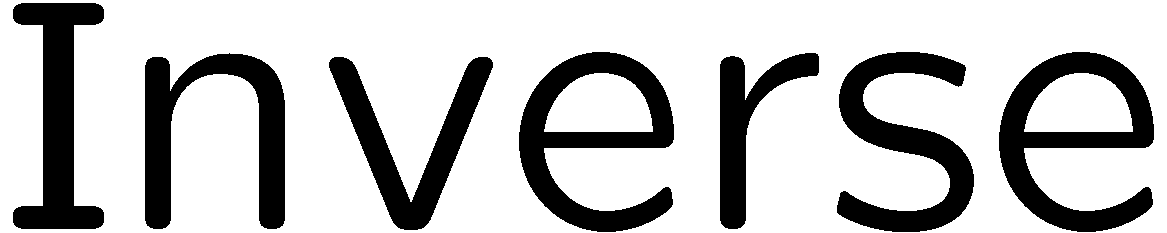 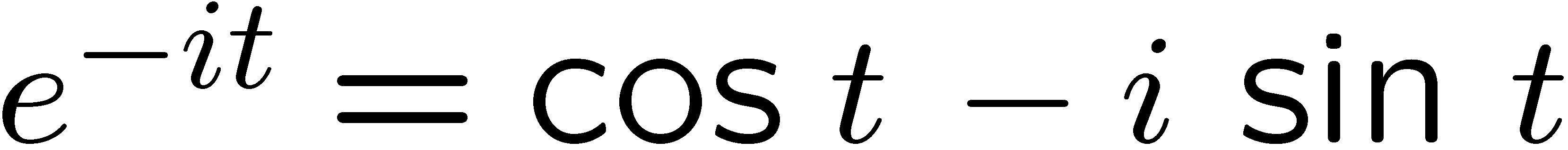 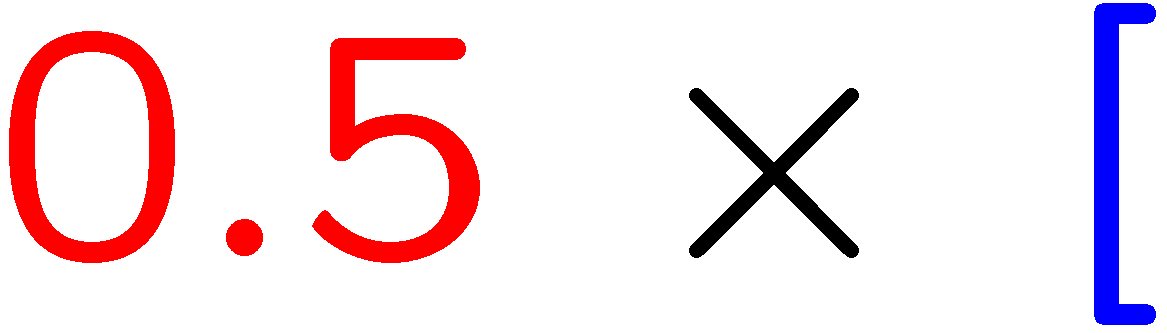 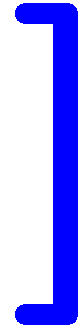 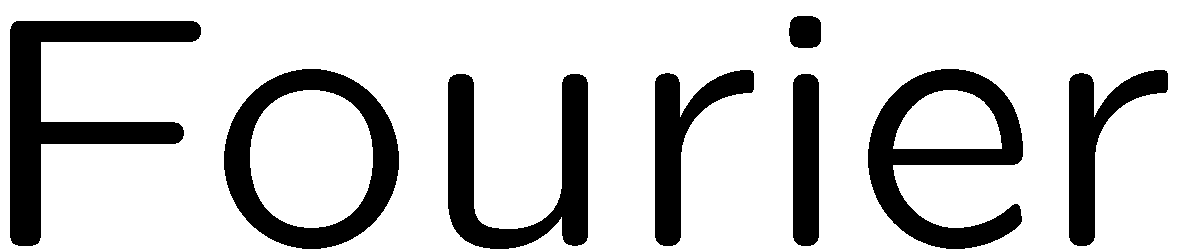 11
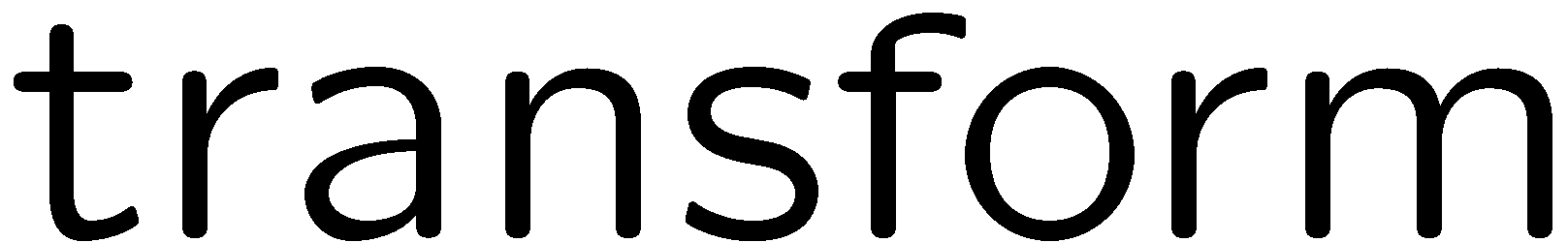 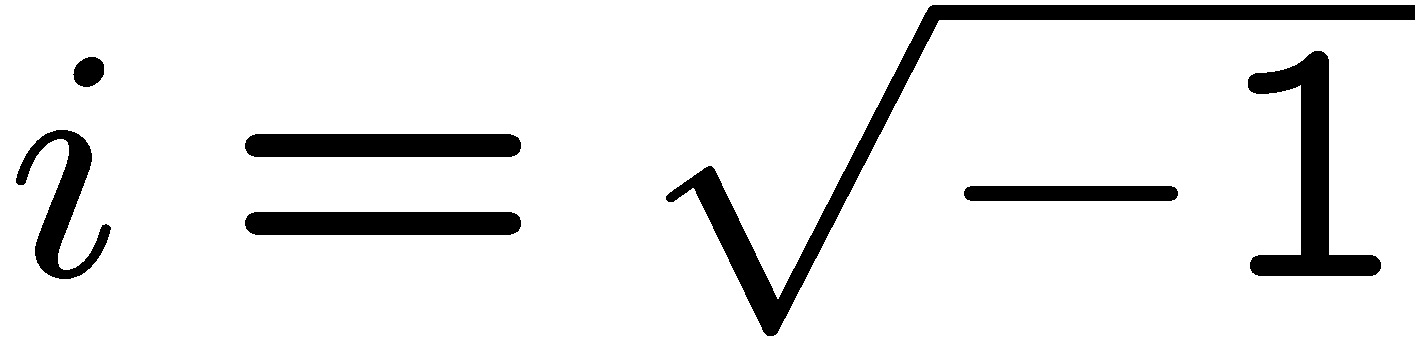 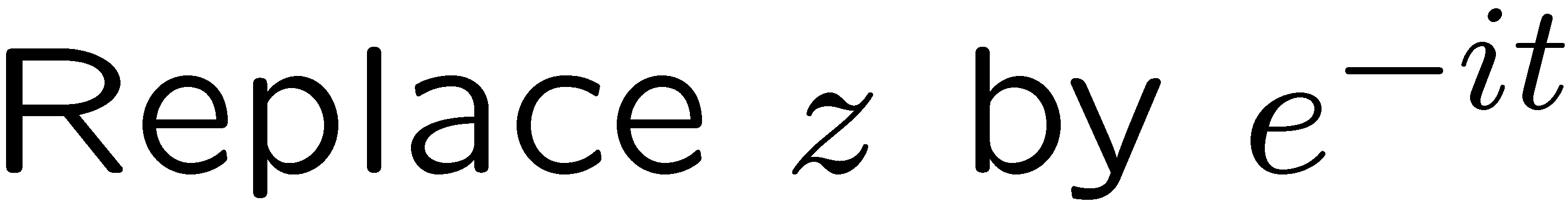 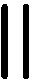 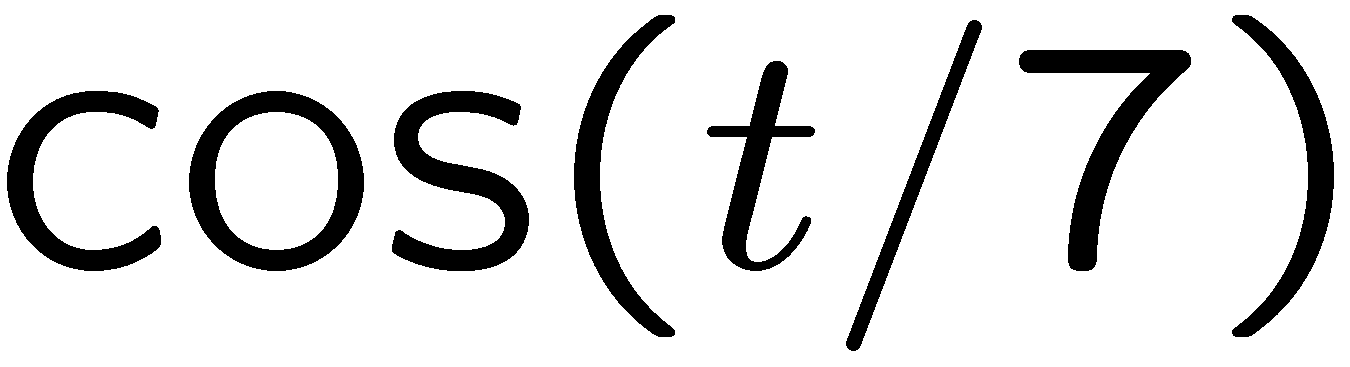 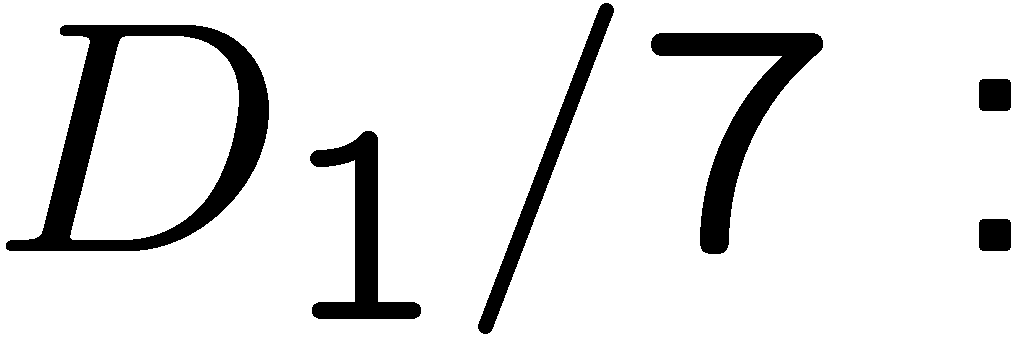 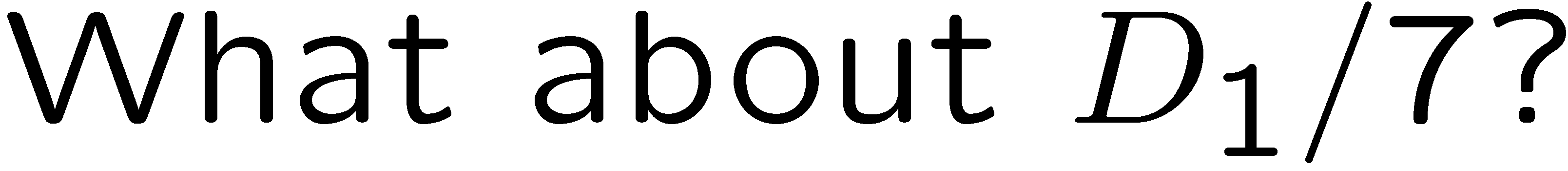 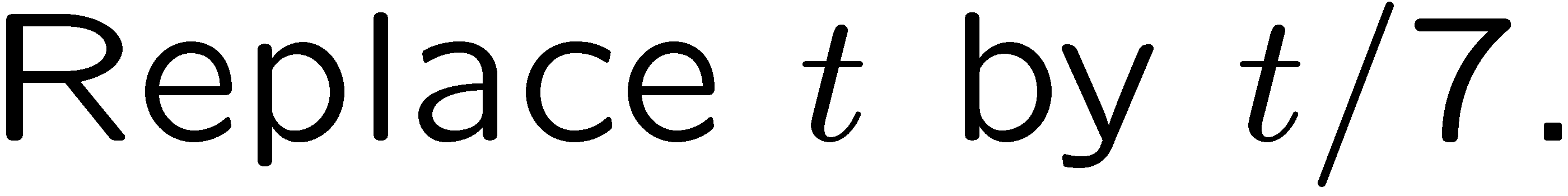 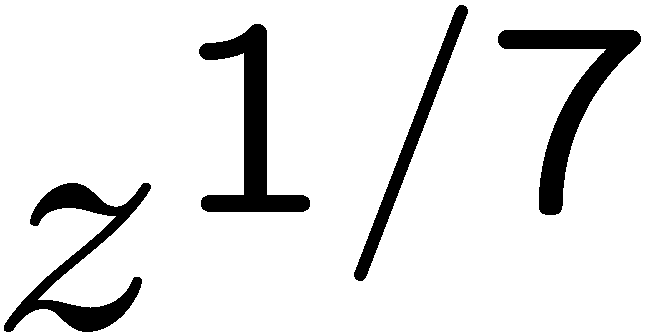 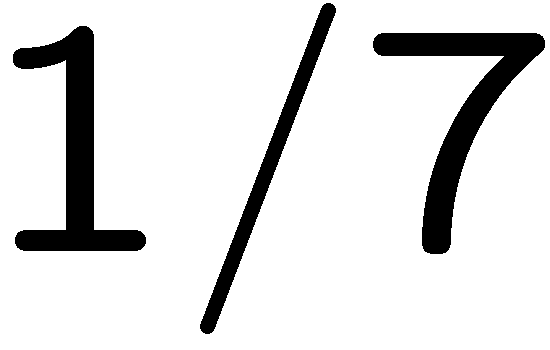 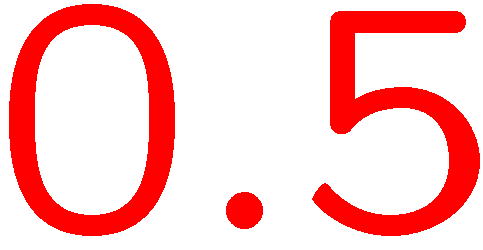 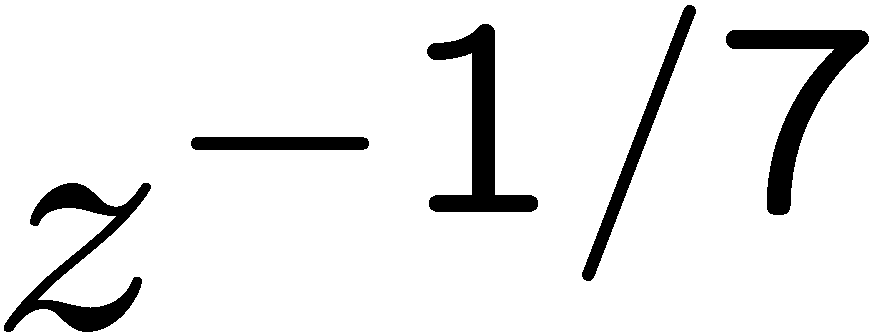 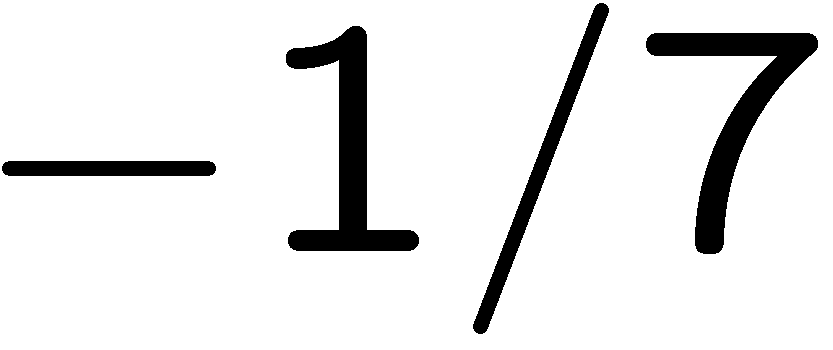 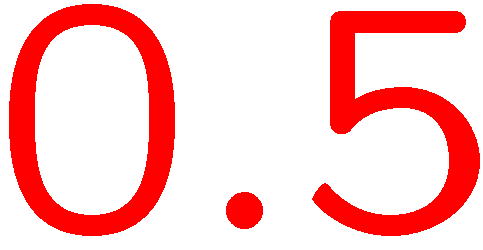 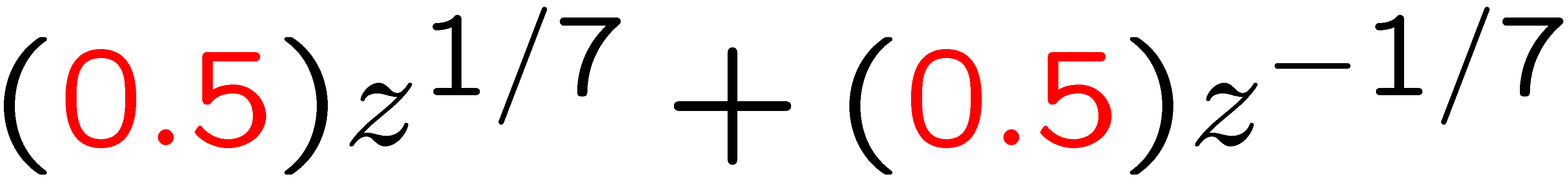 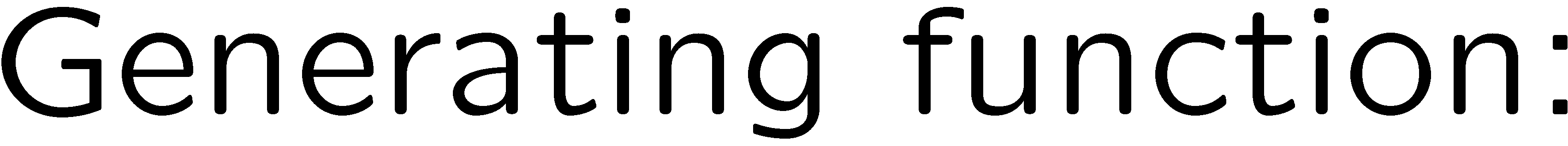 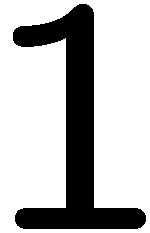 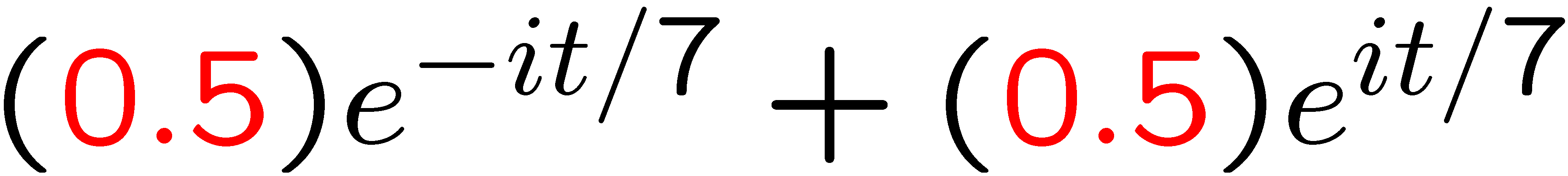 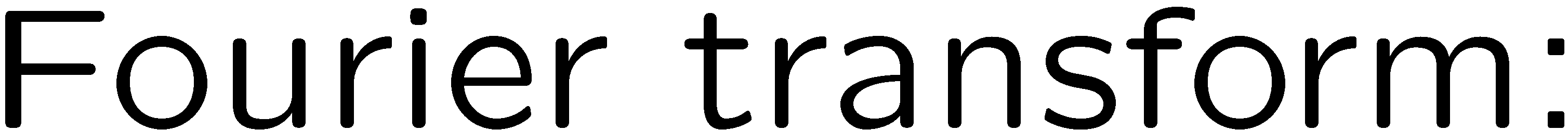 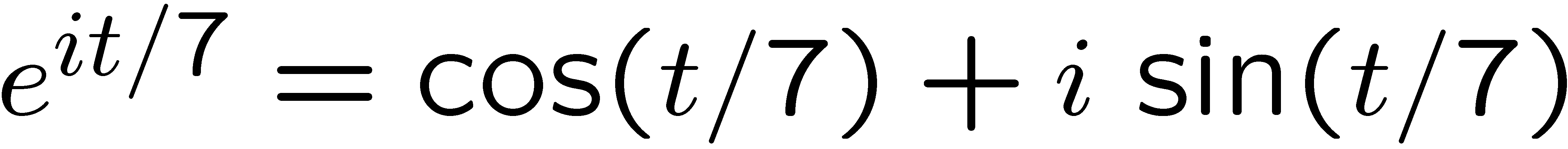 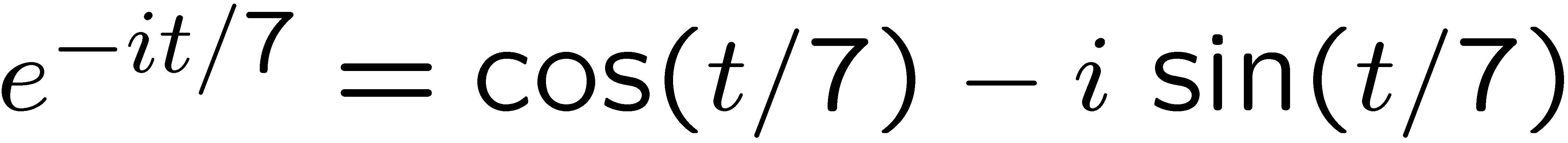 12
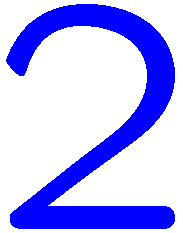 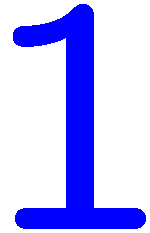 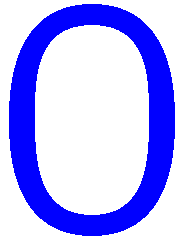 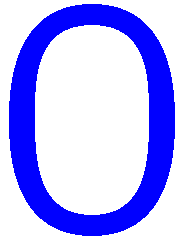 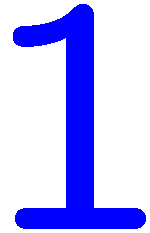 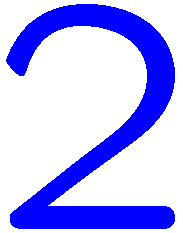 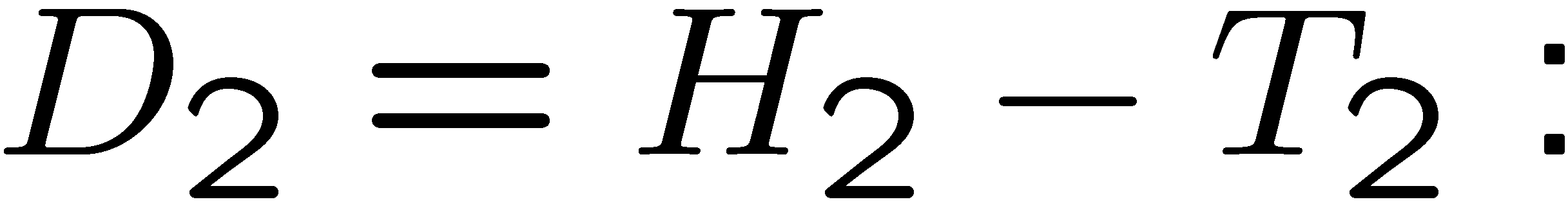 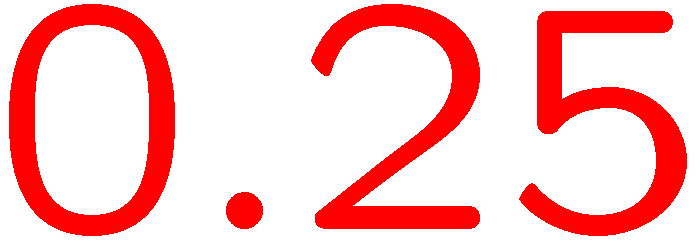 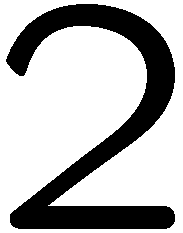 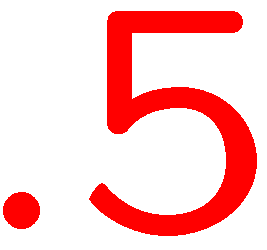 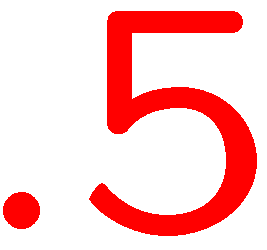 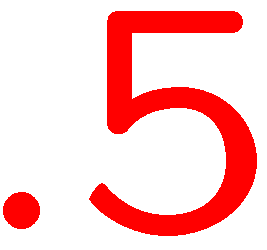 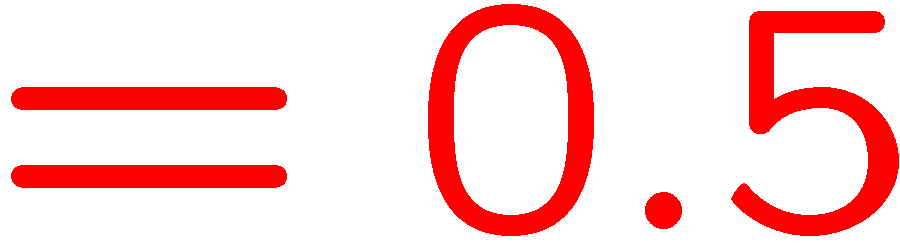 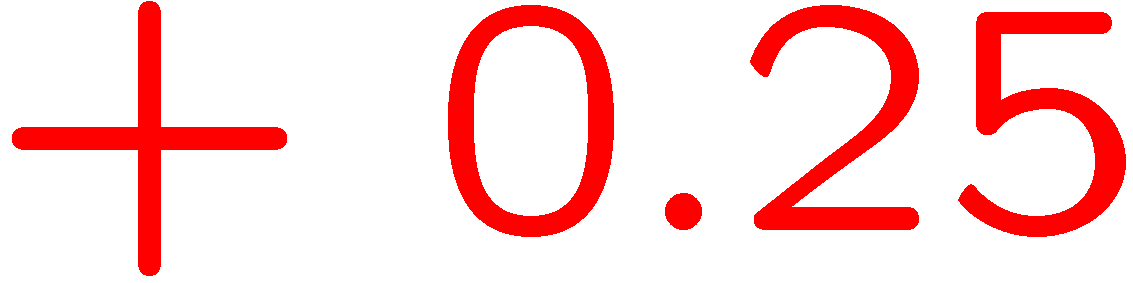 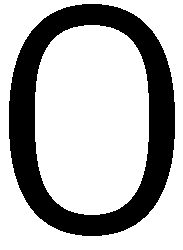 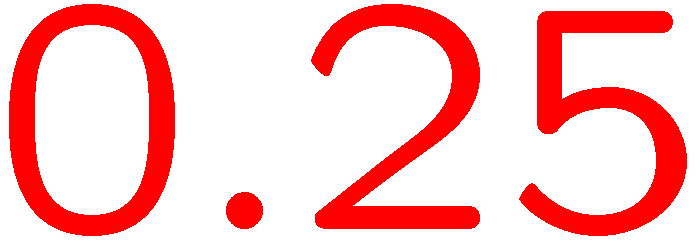 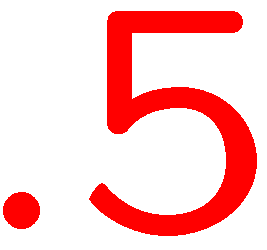 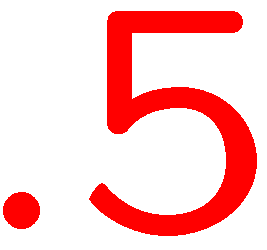 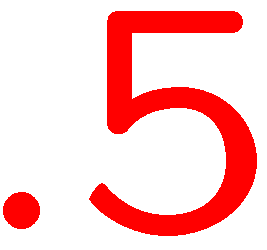 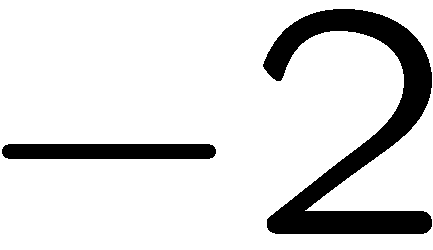 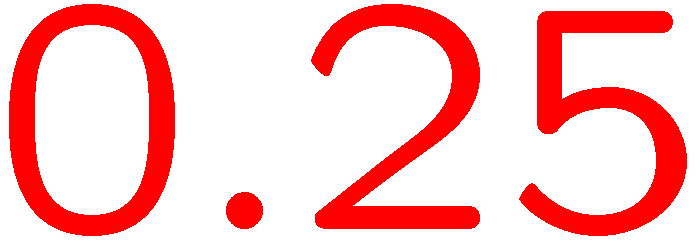 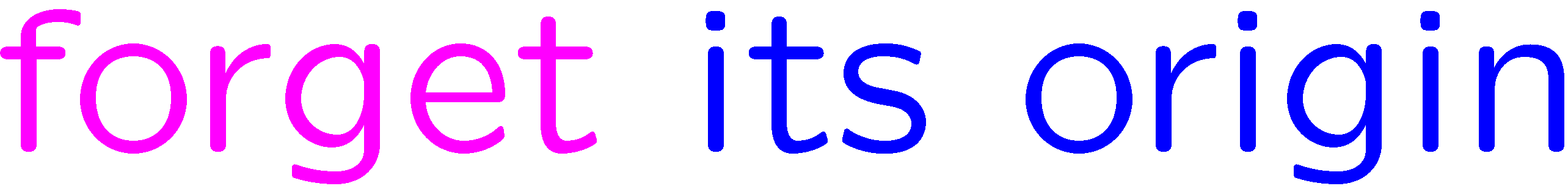 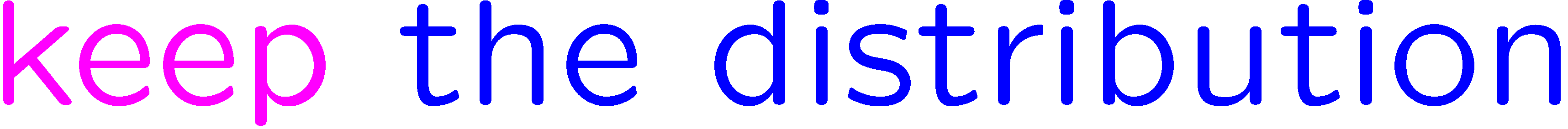 13
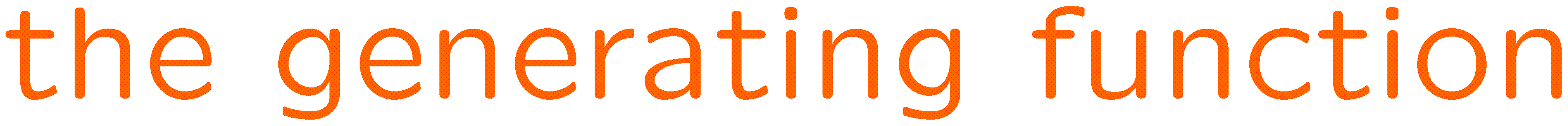 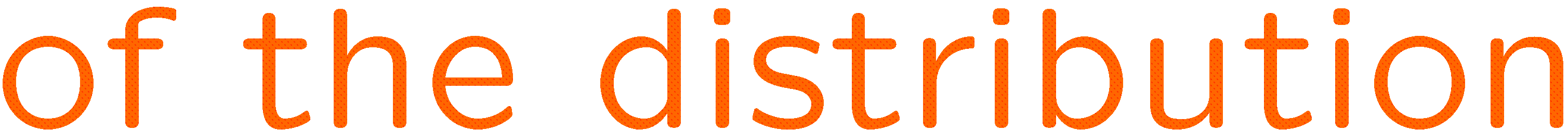 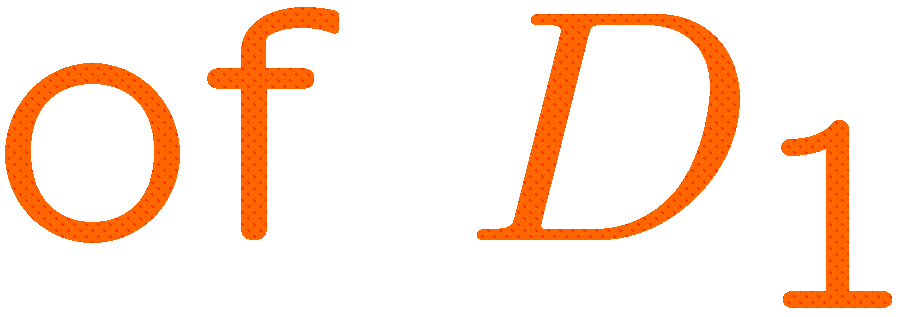 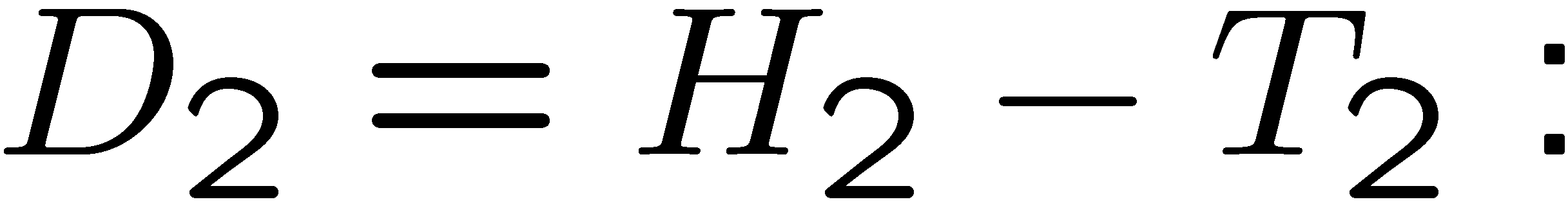 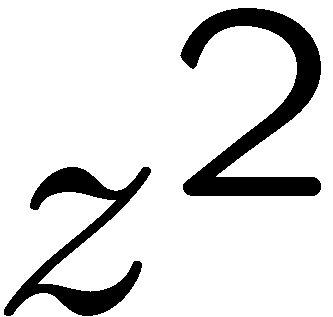 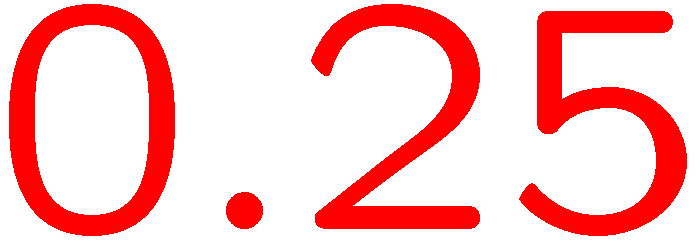 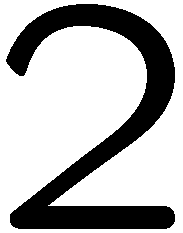 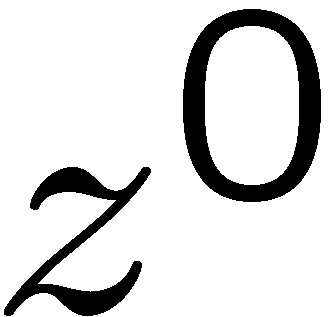 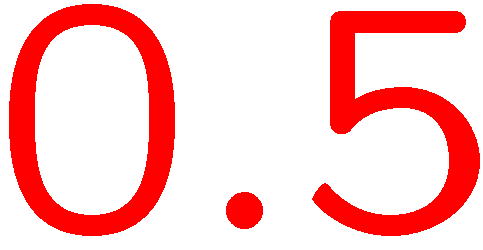 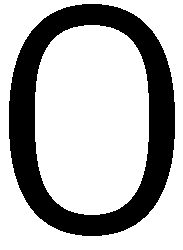 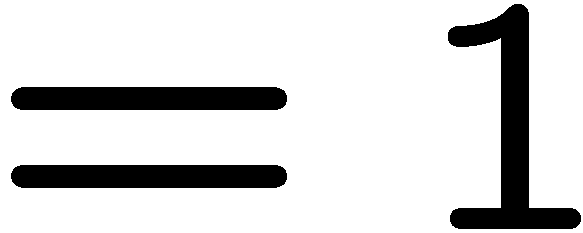 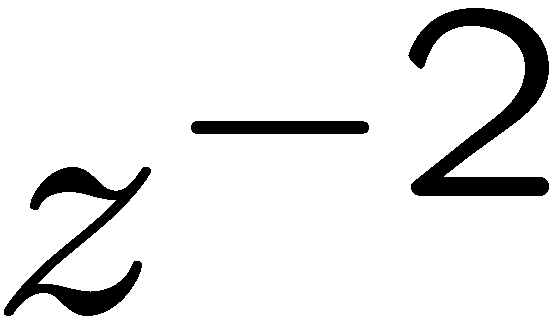 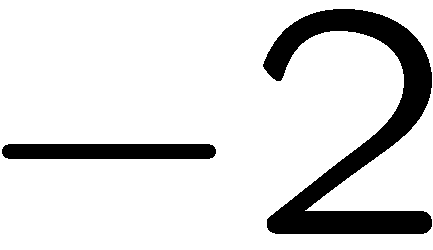 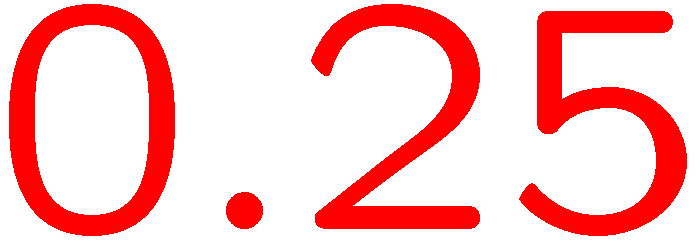 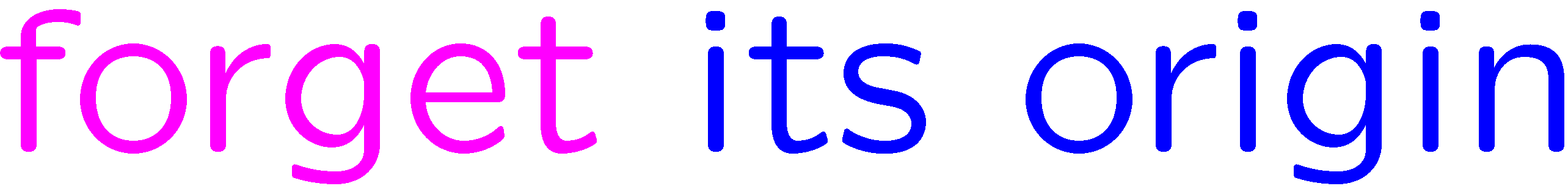 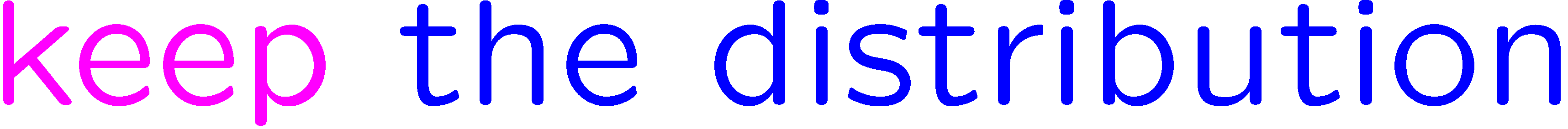 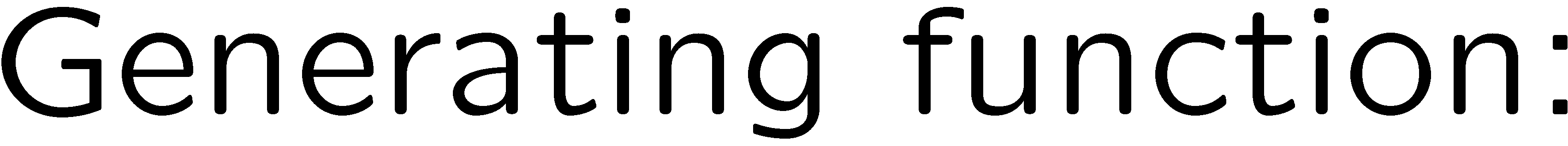 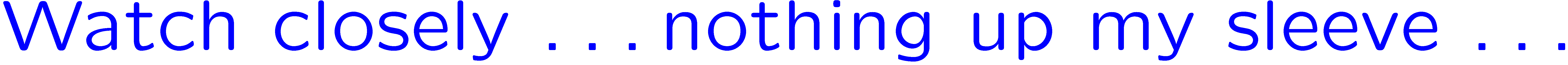 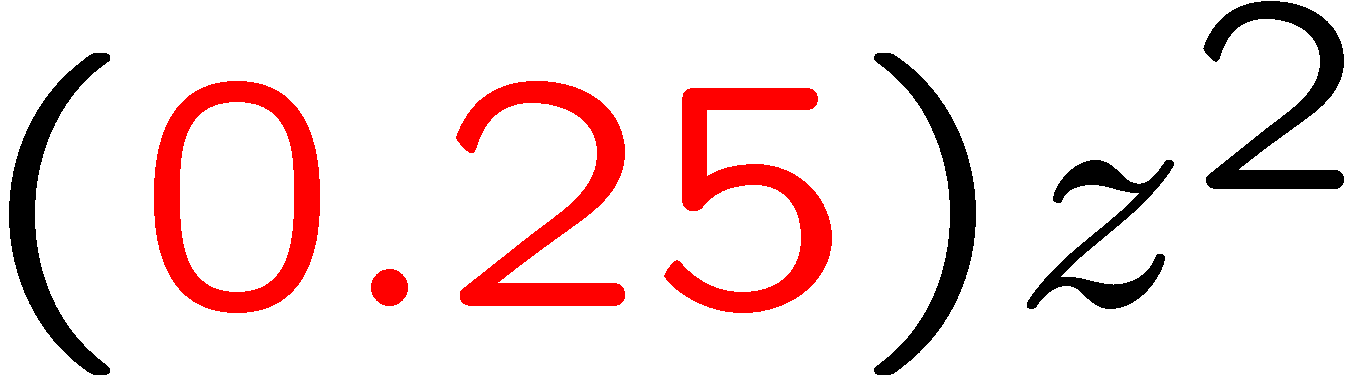 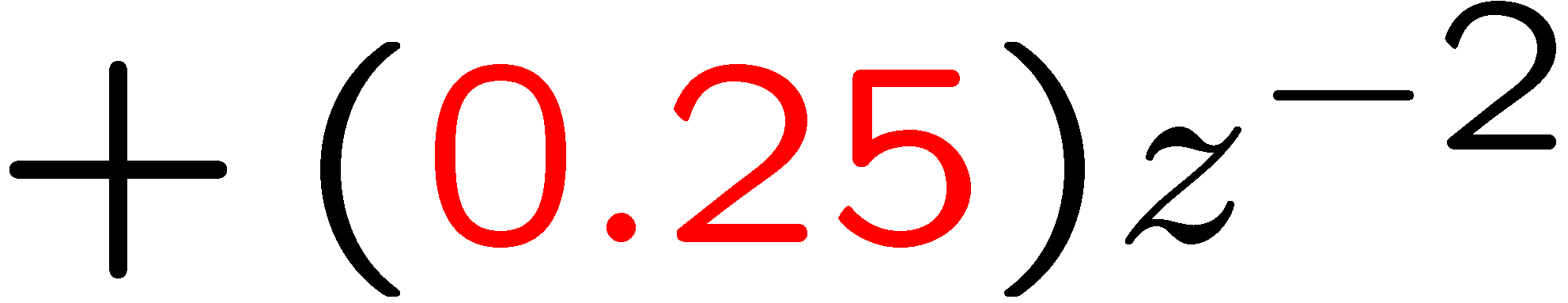 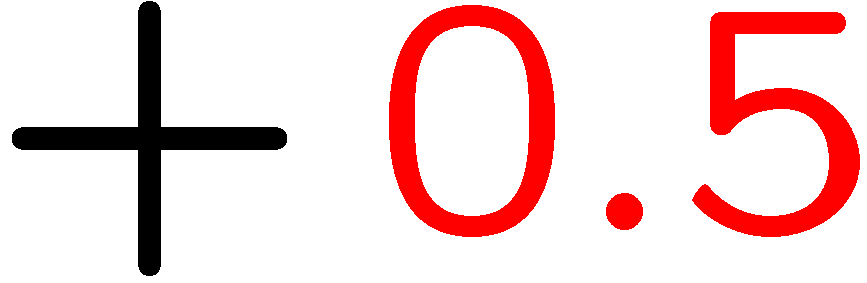 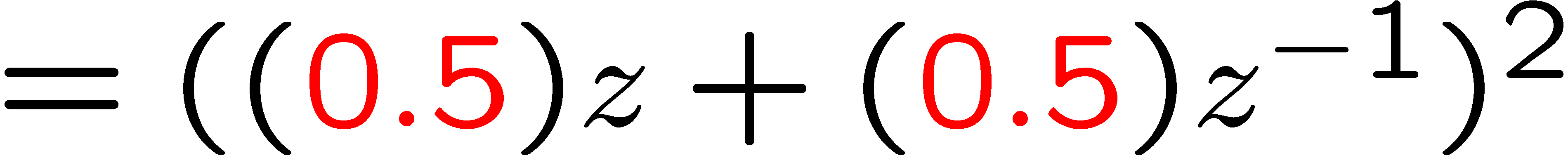 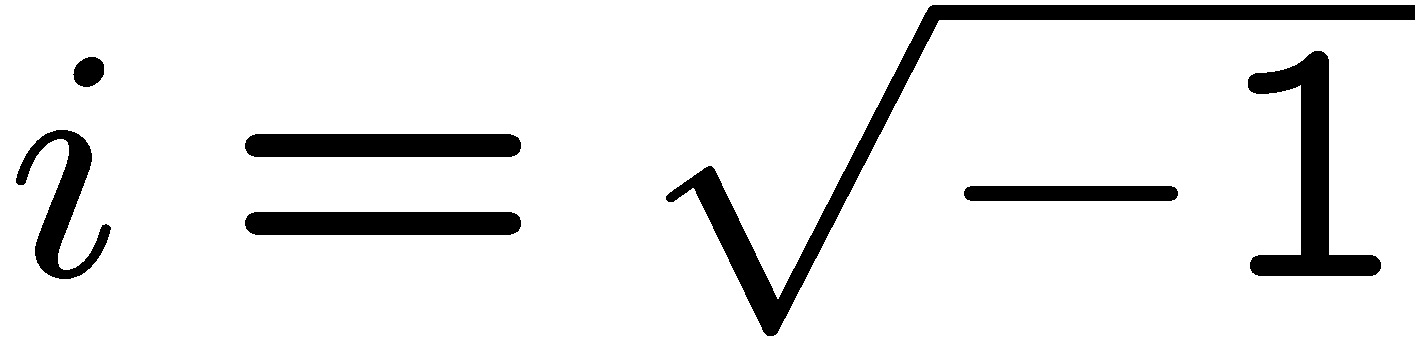 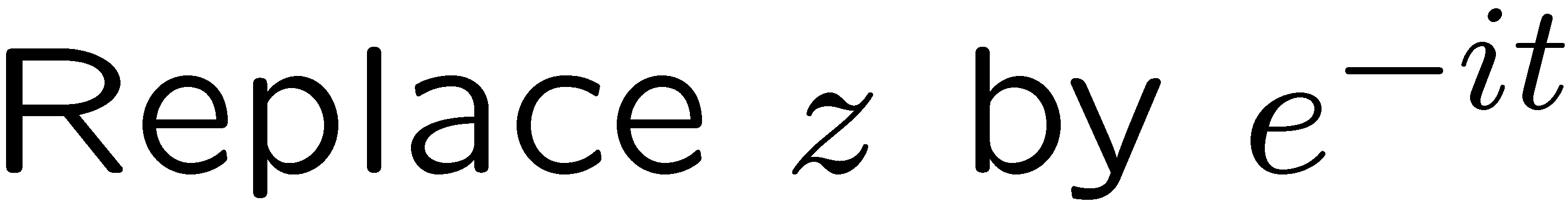 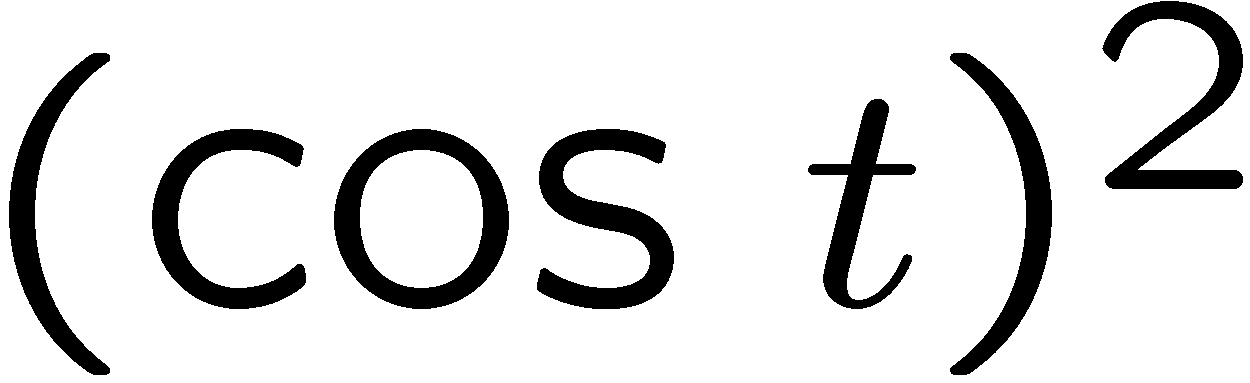 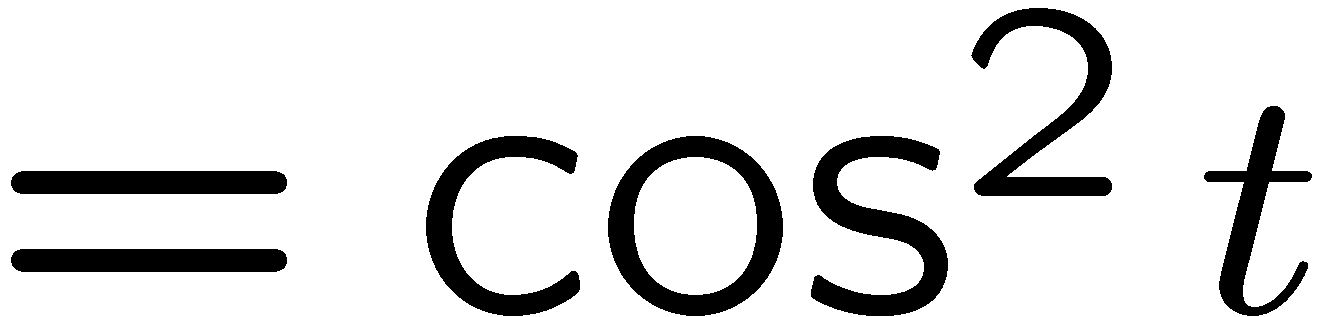 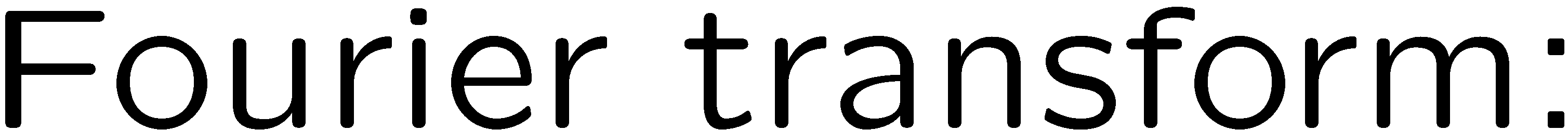 14
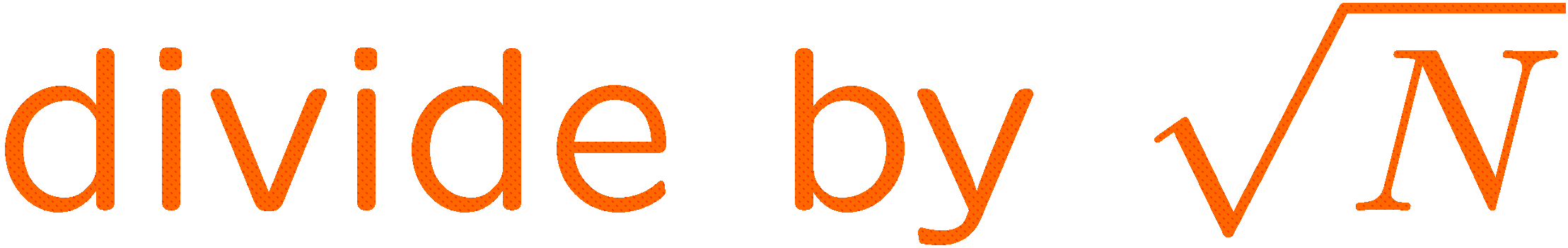 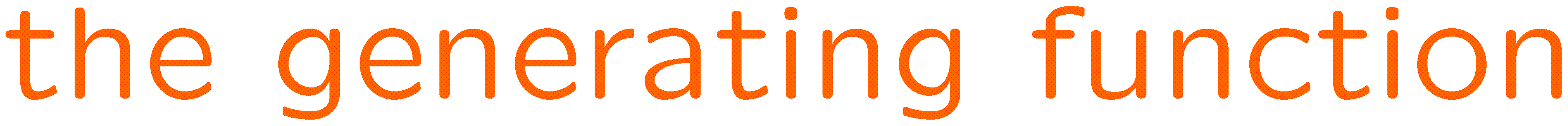 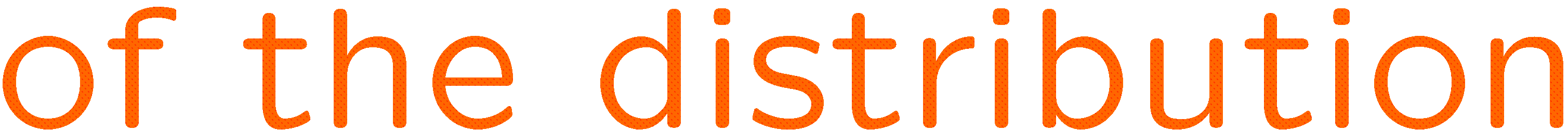 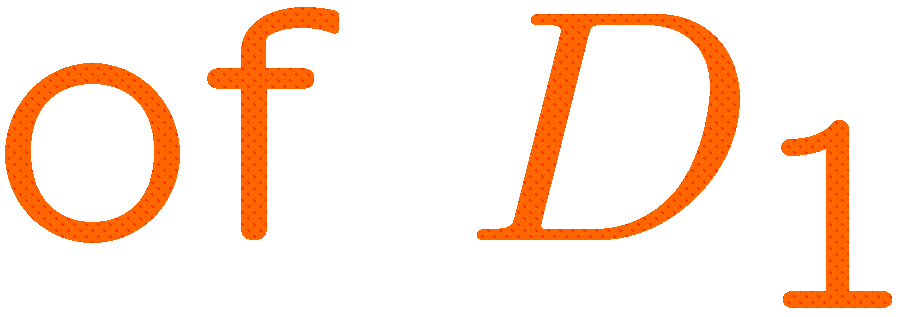 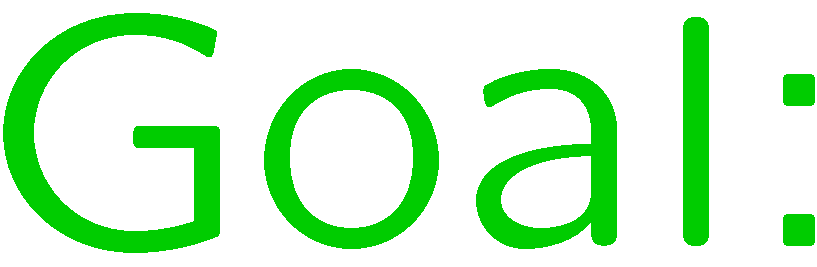 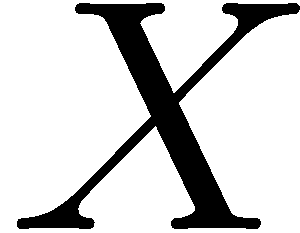 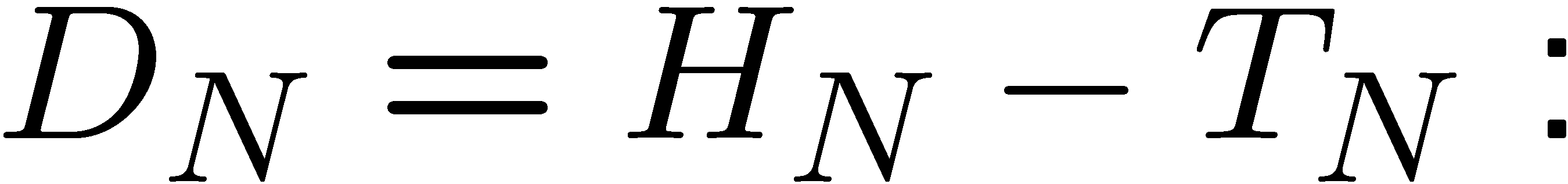 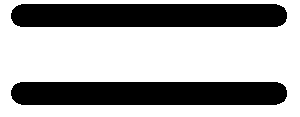 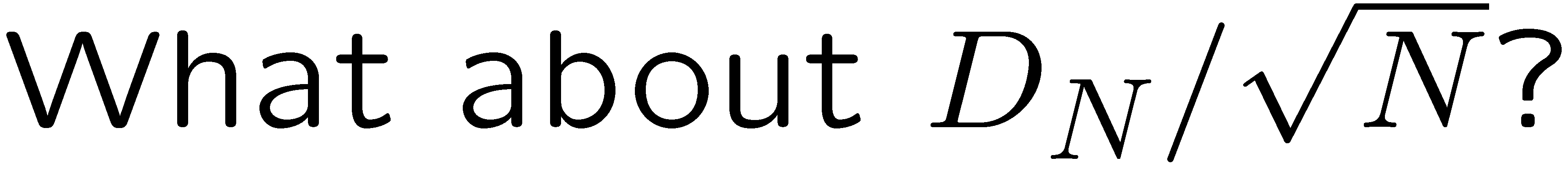 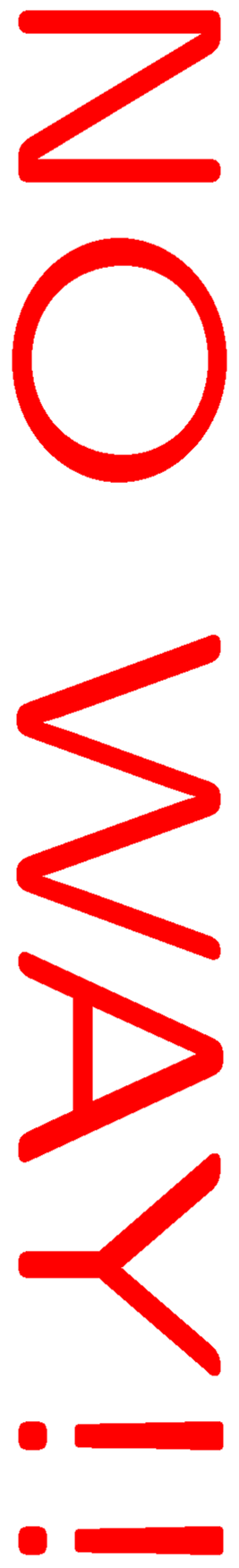 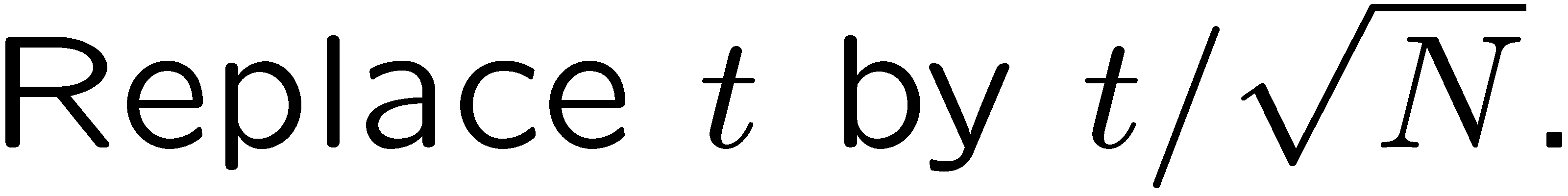 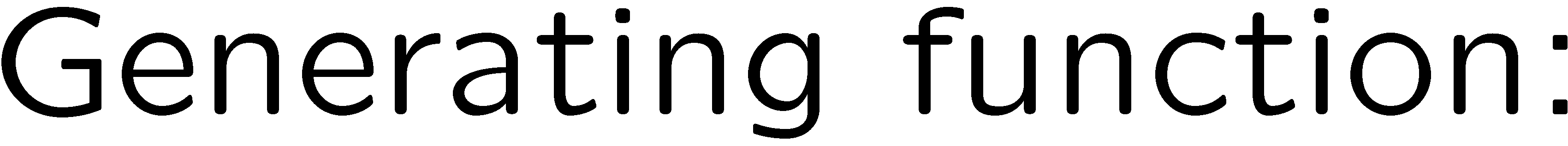 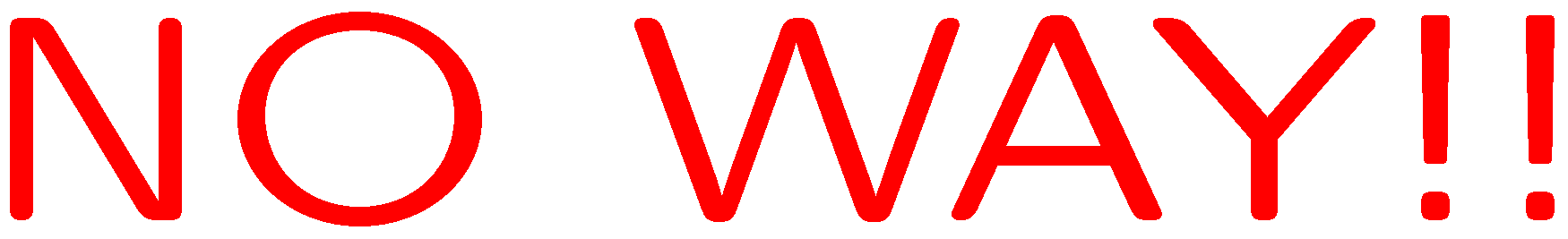 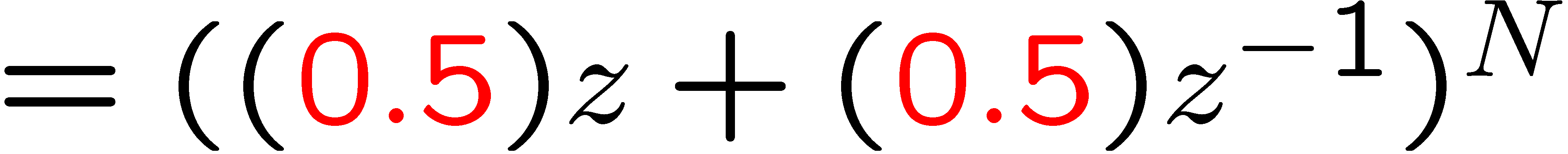 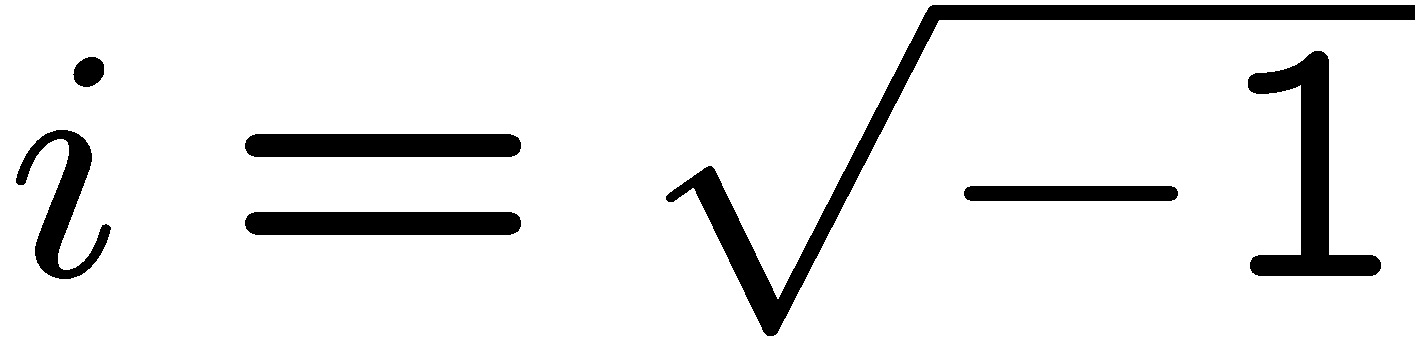 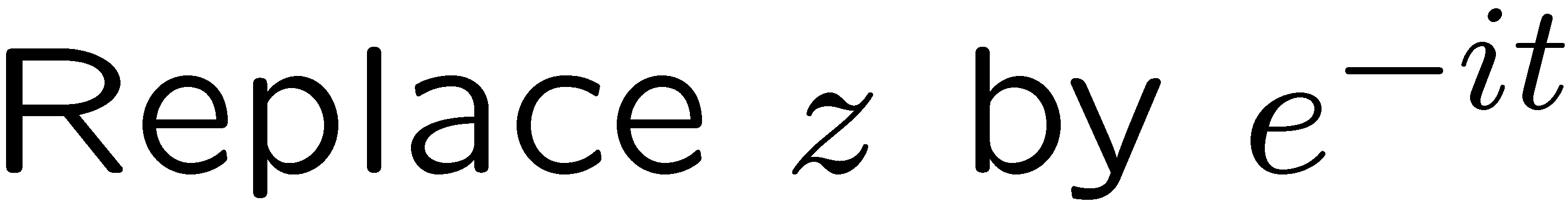 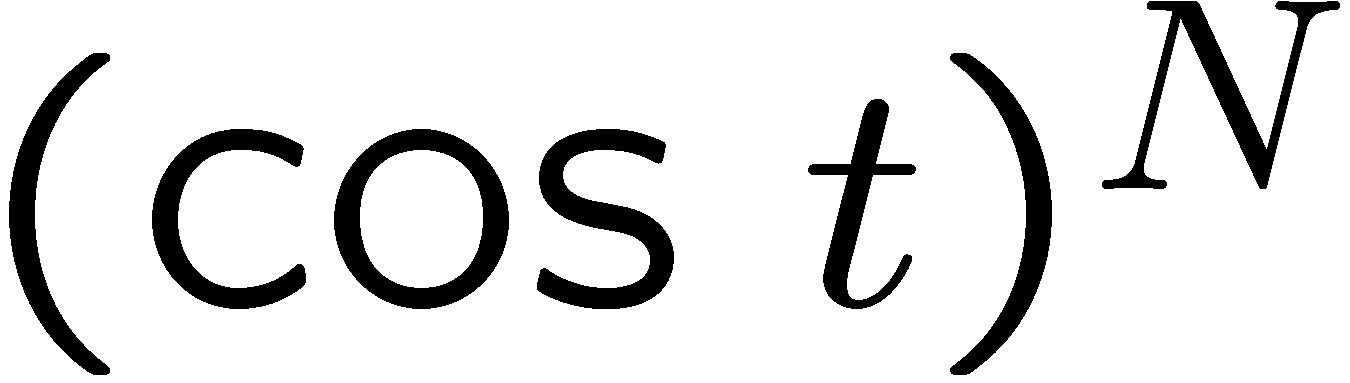 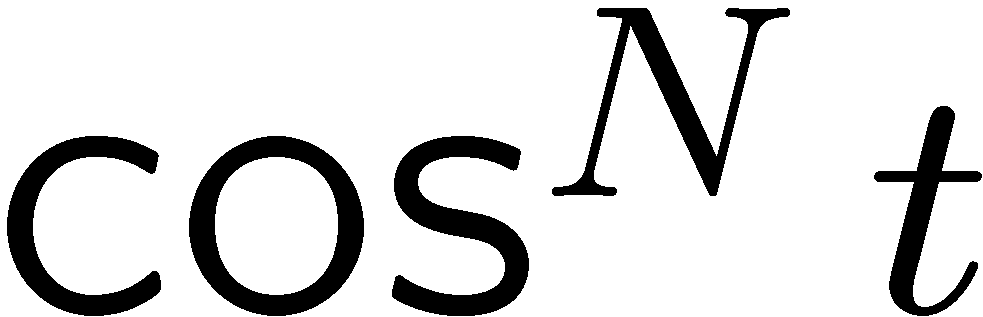 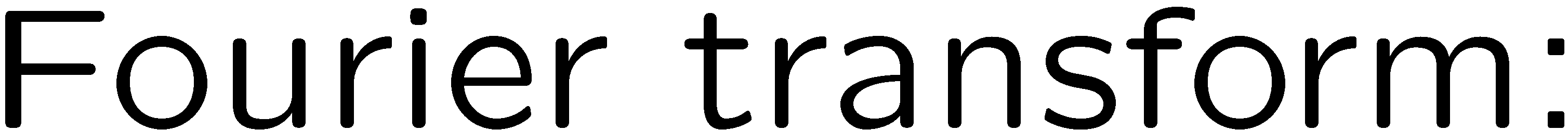 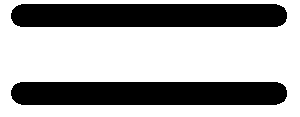 15
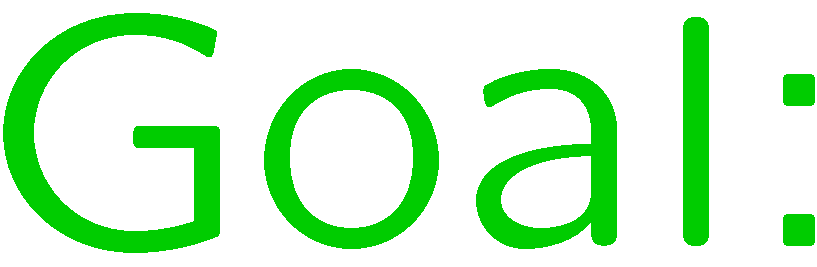 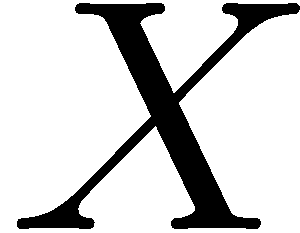 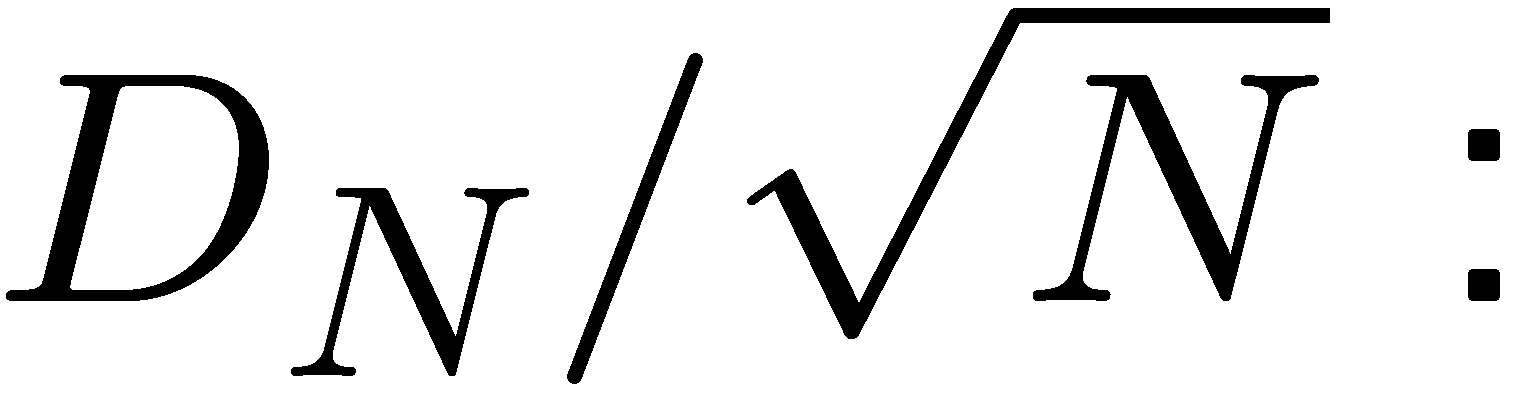 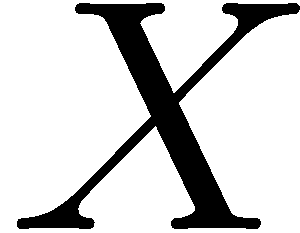 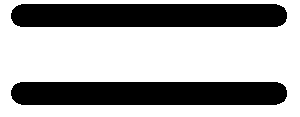 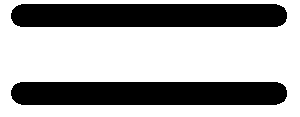 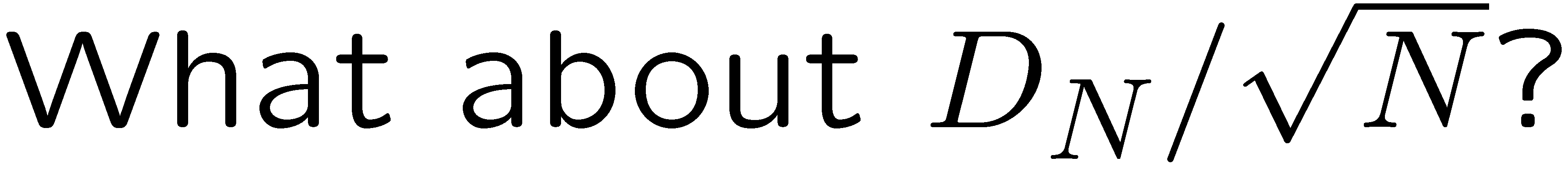 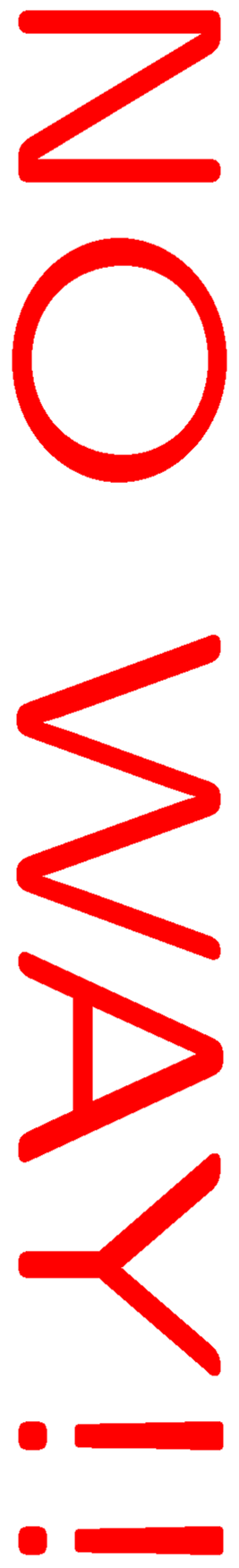 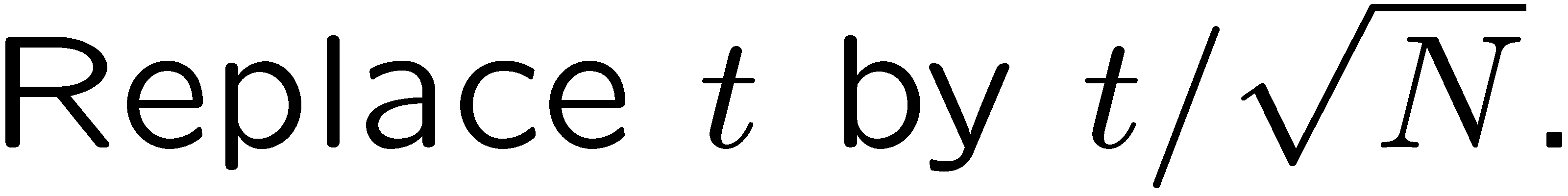 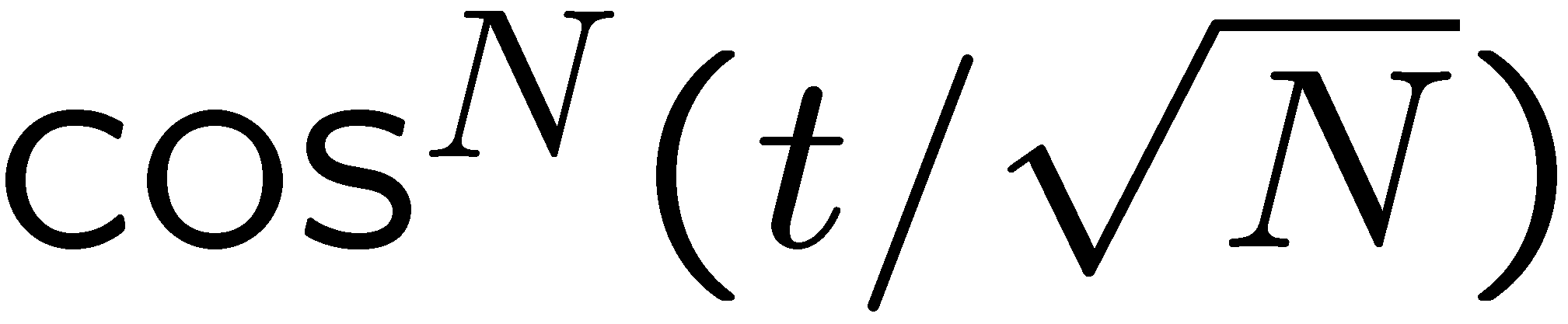 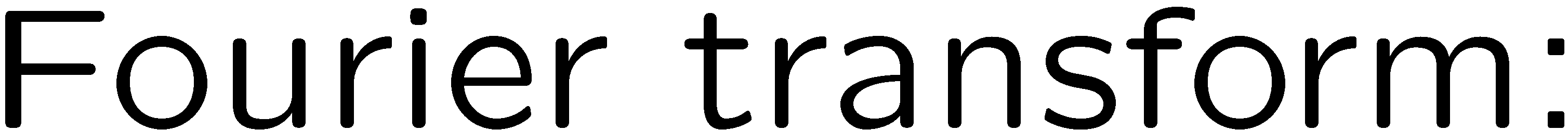 16
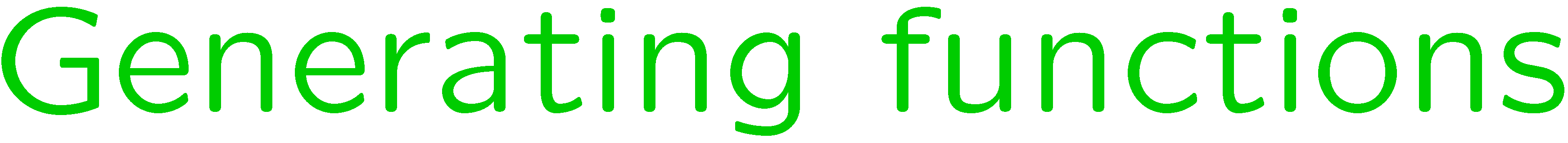 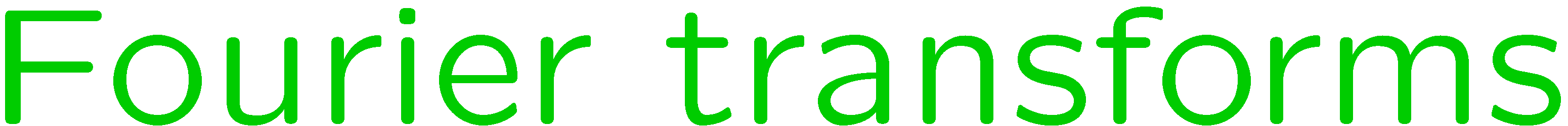 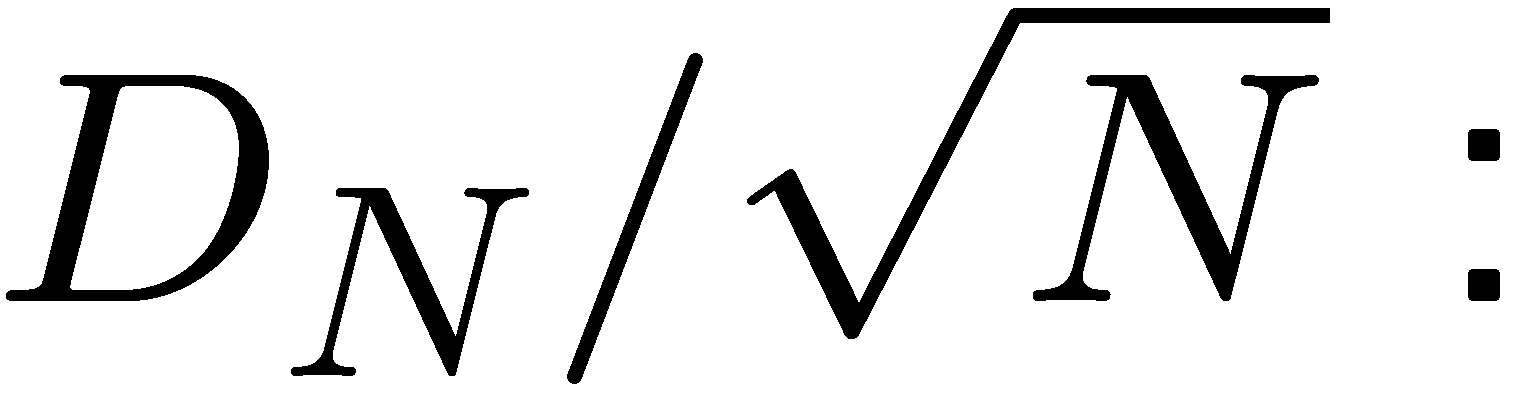 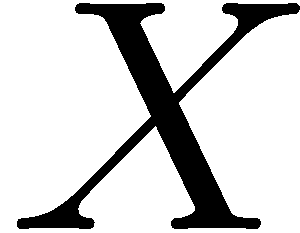 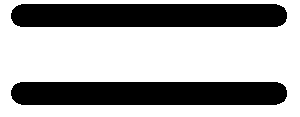 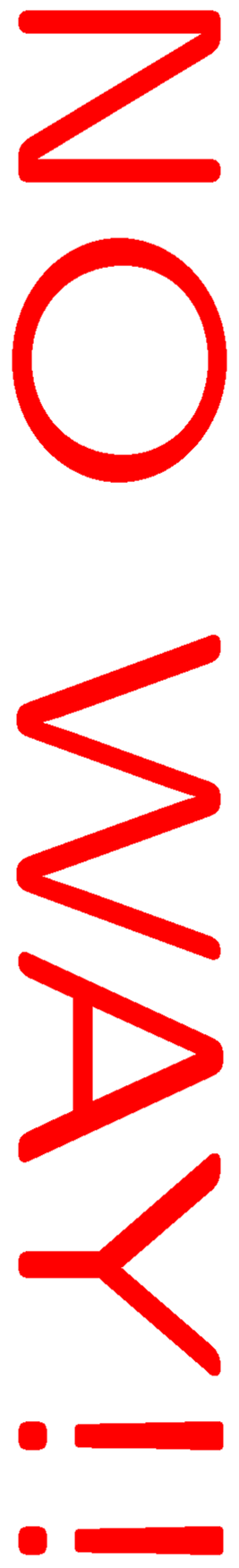 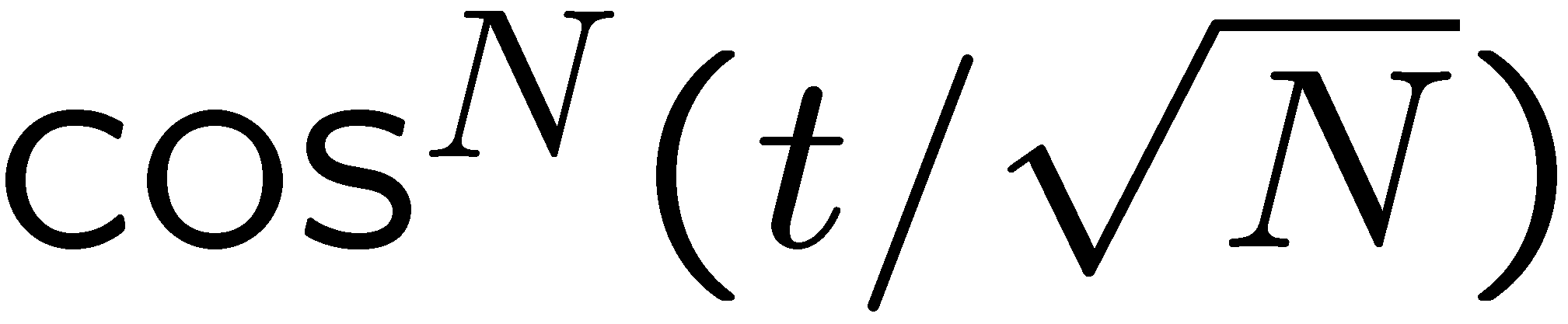 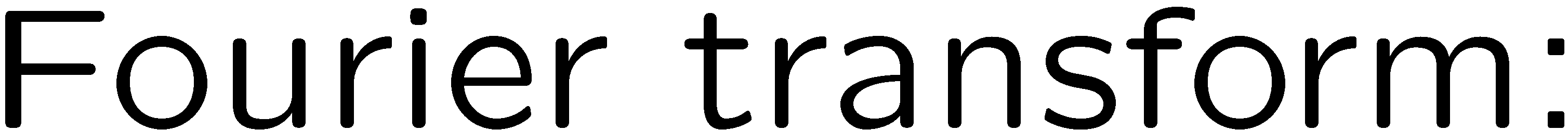 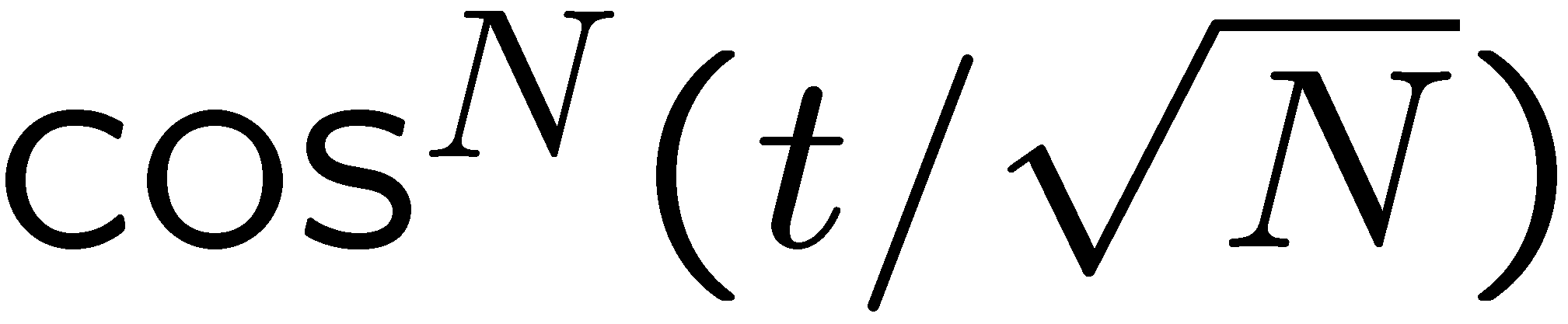 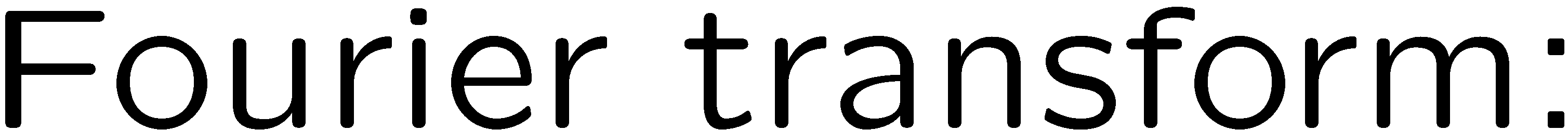 17
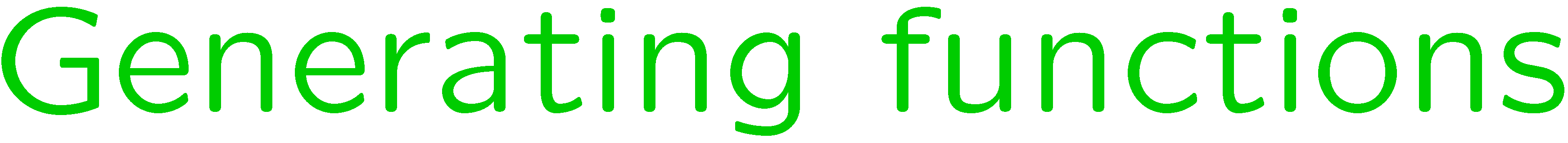 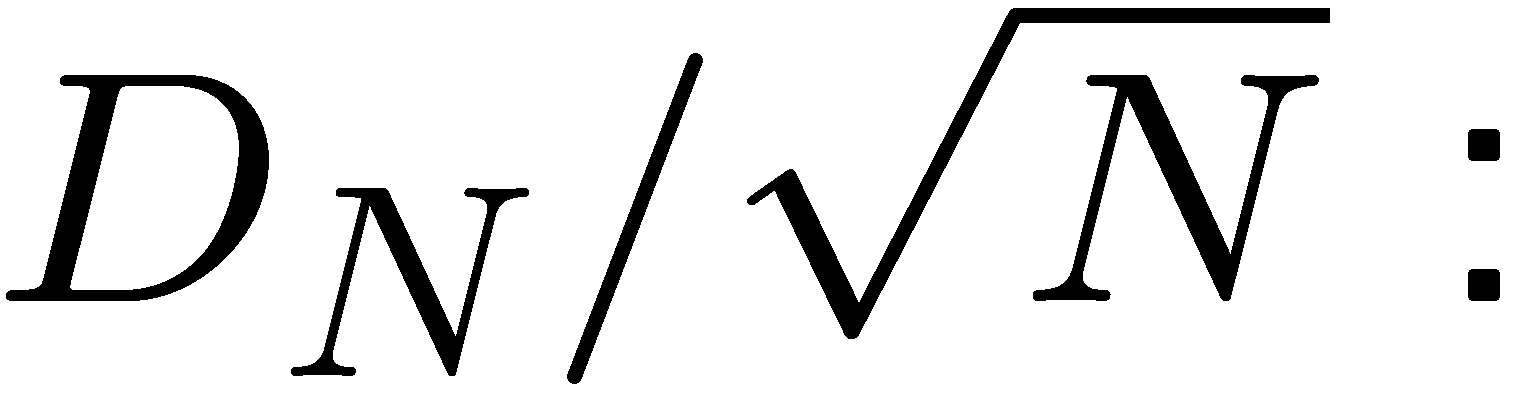 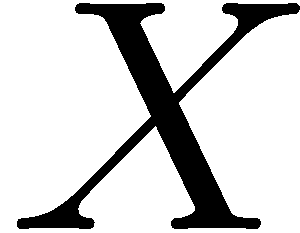 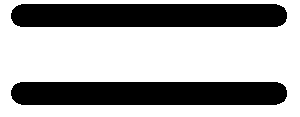 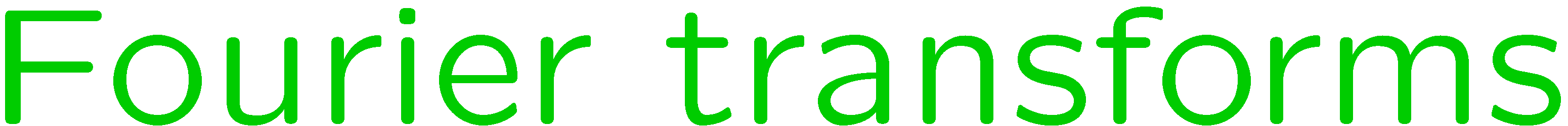 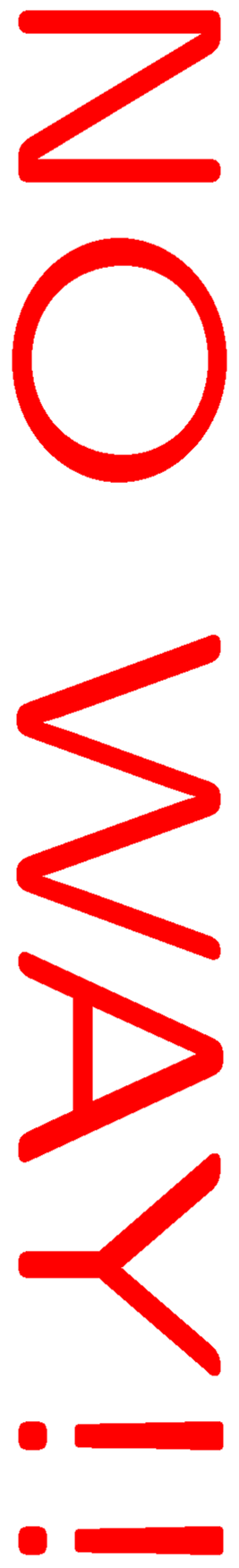 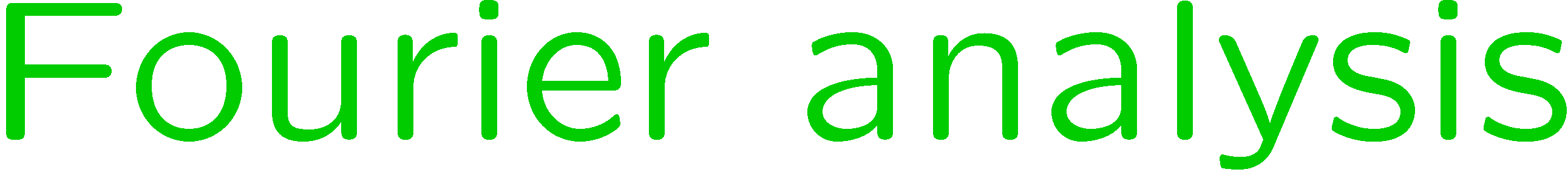 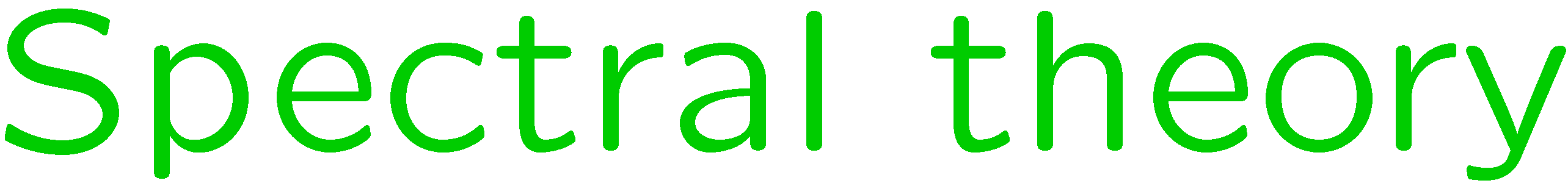 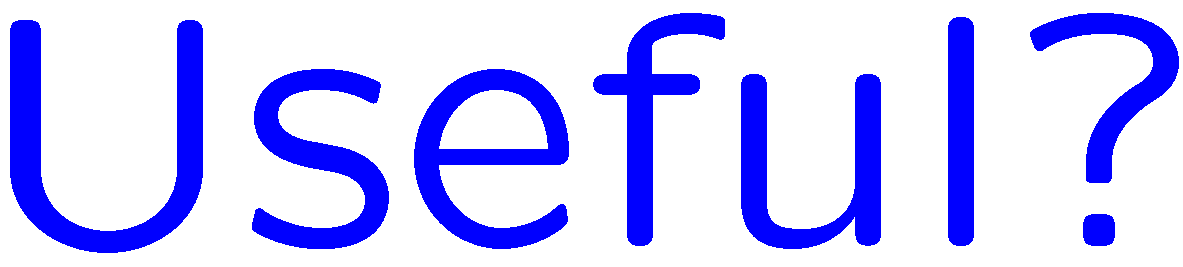 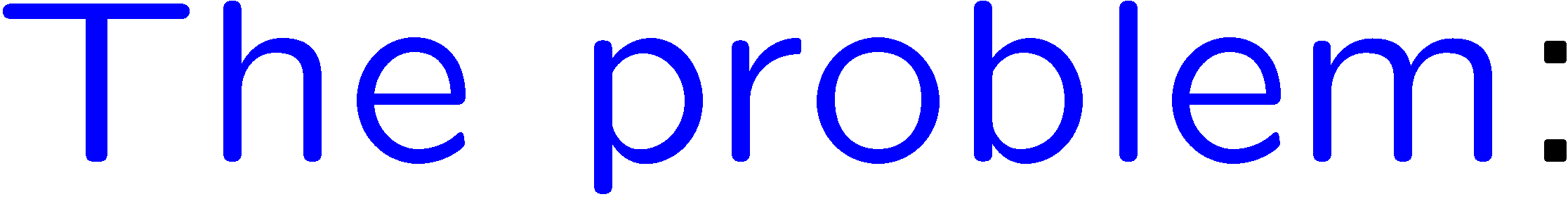 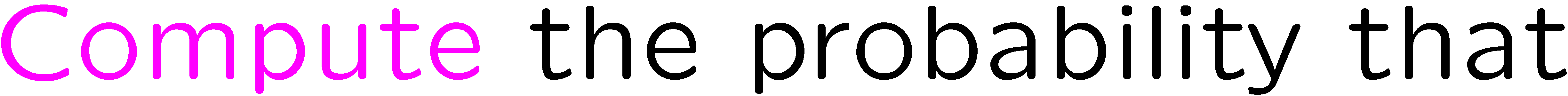 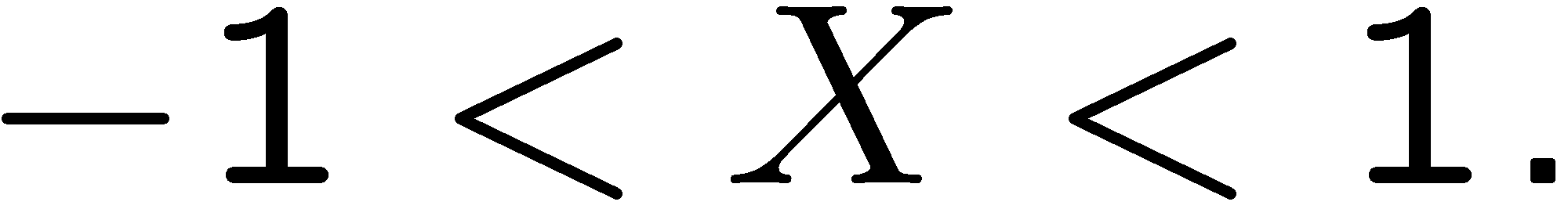 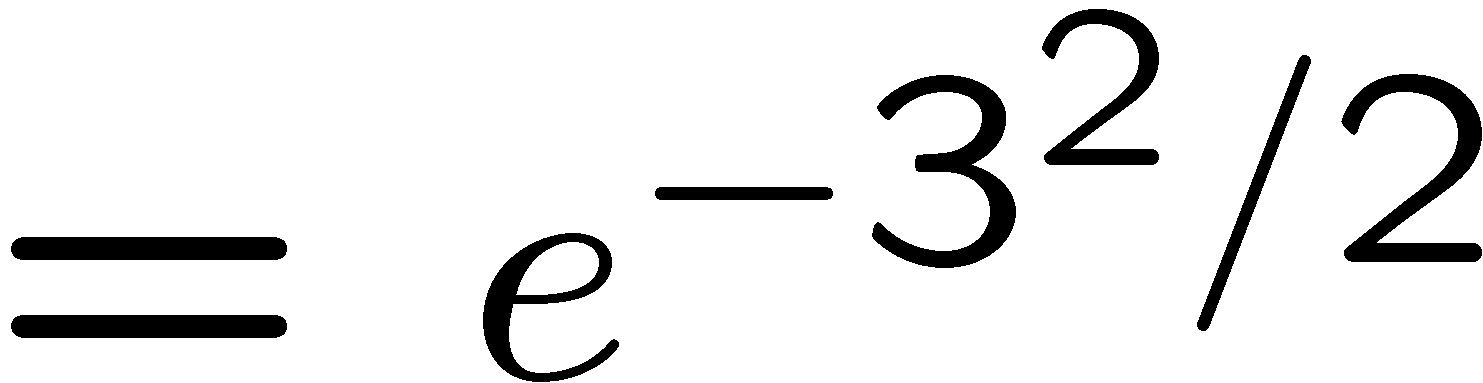 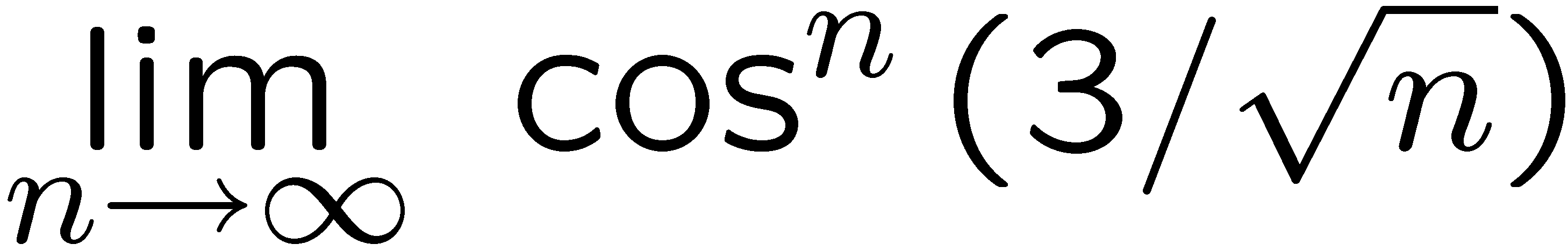 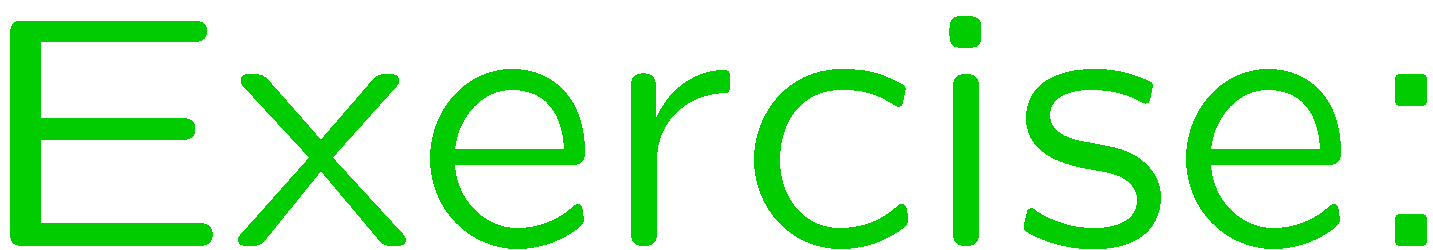 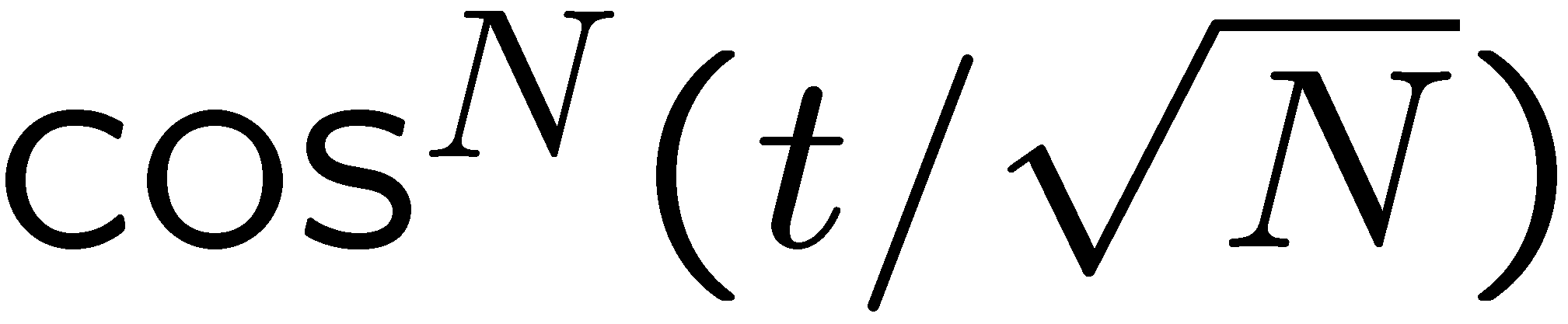 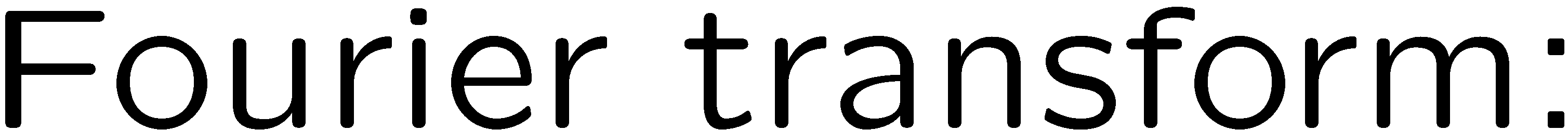 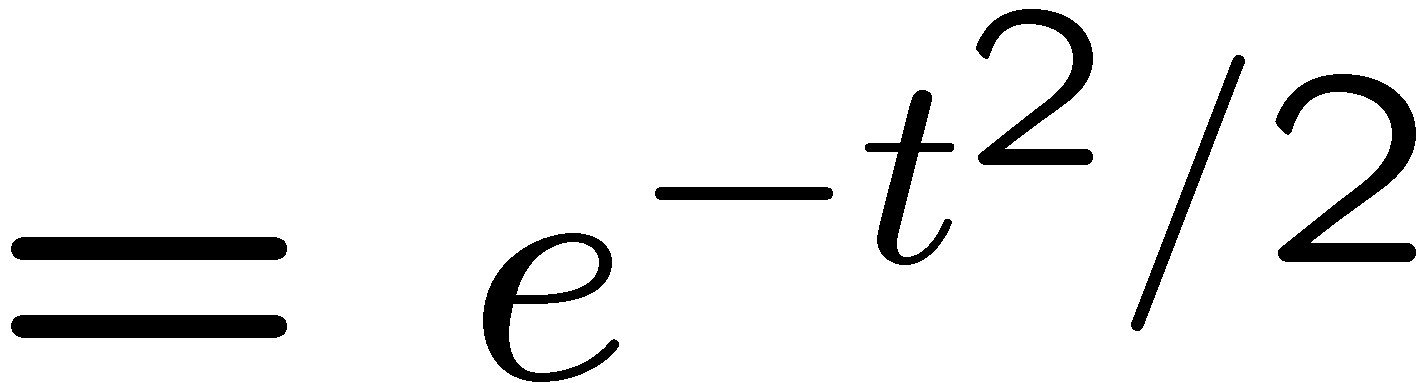 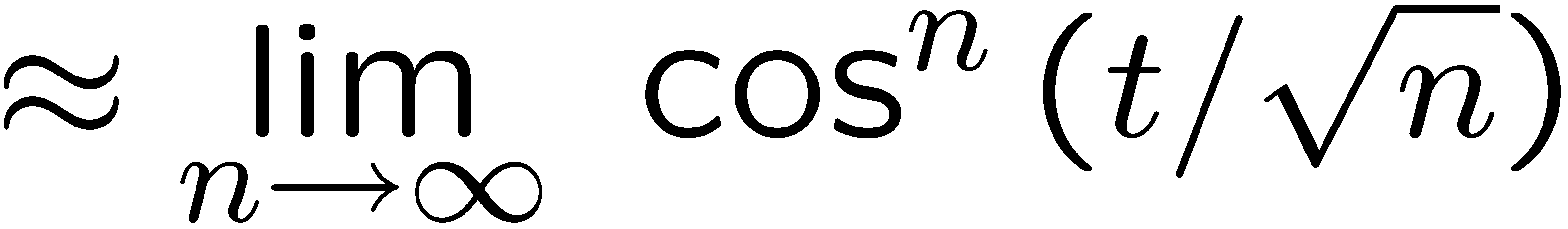 18
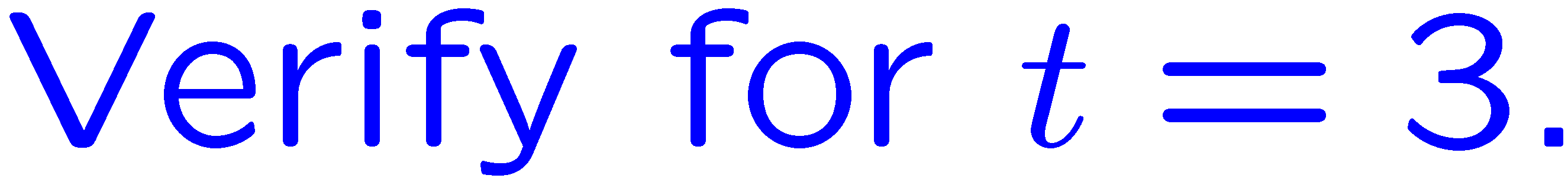 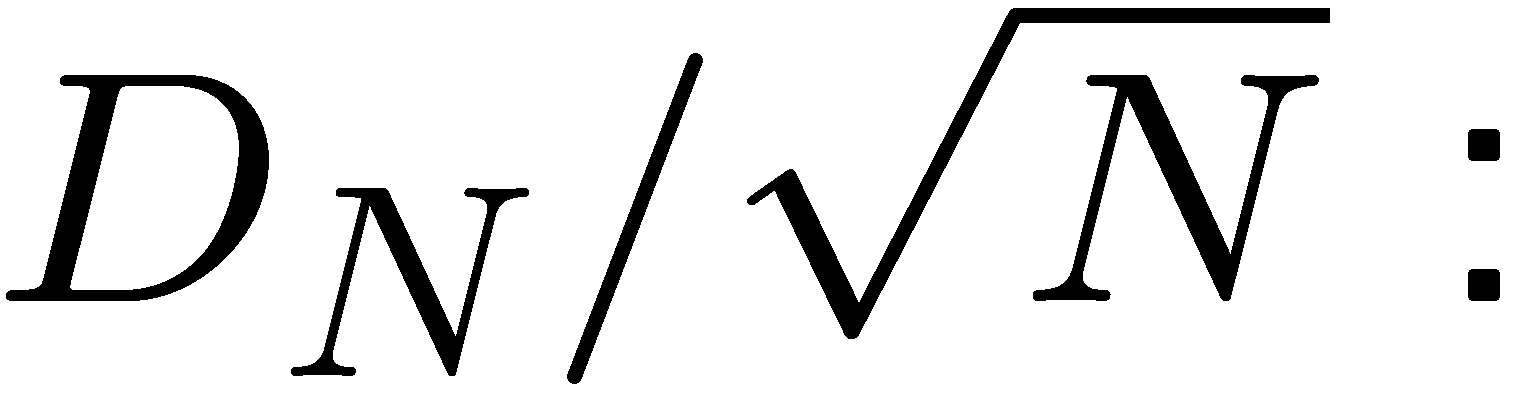 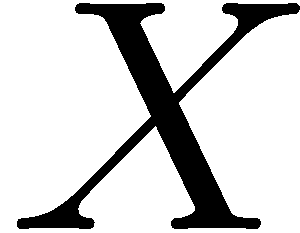 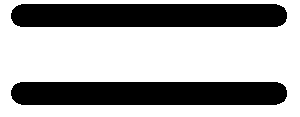 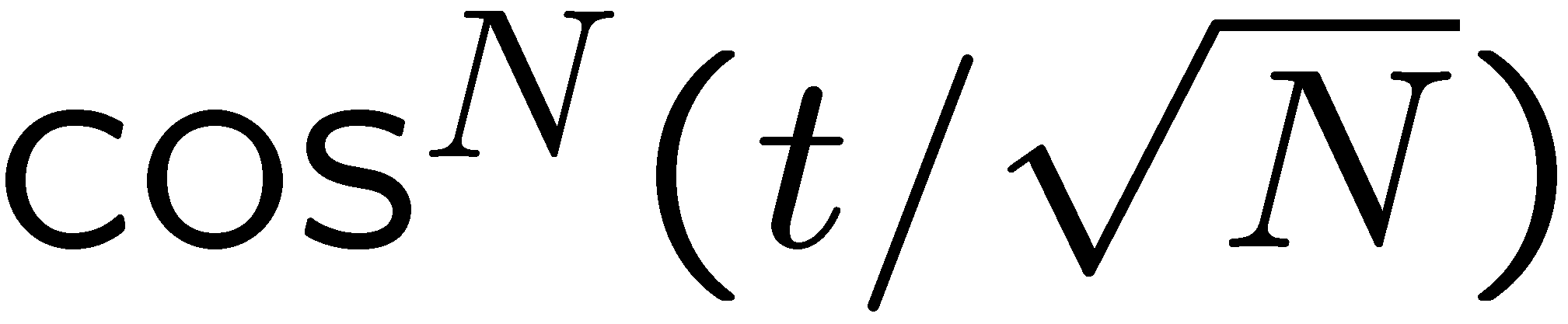 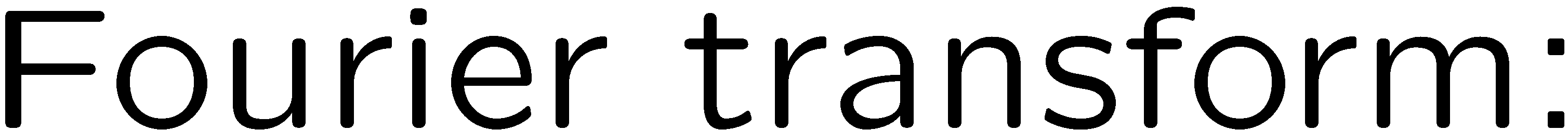 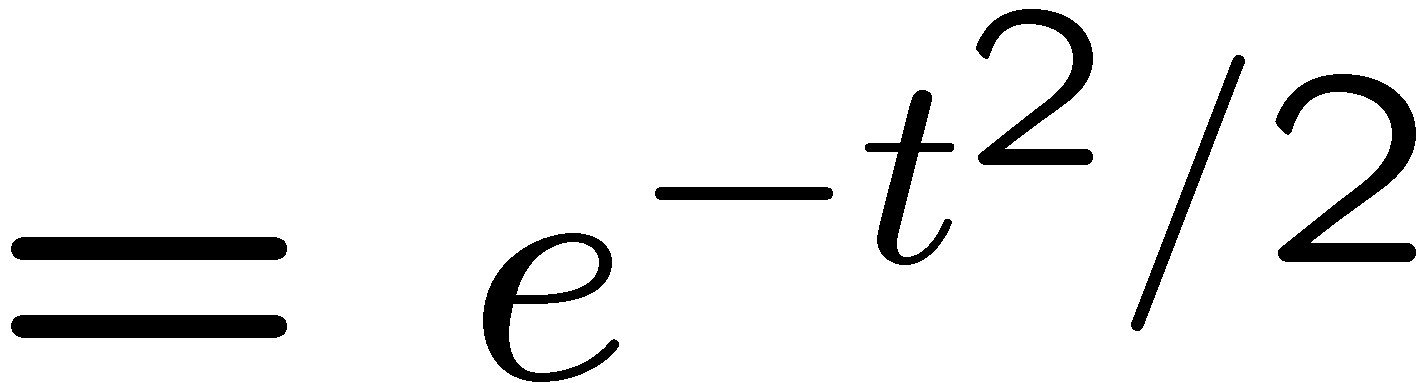 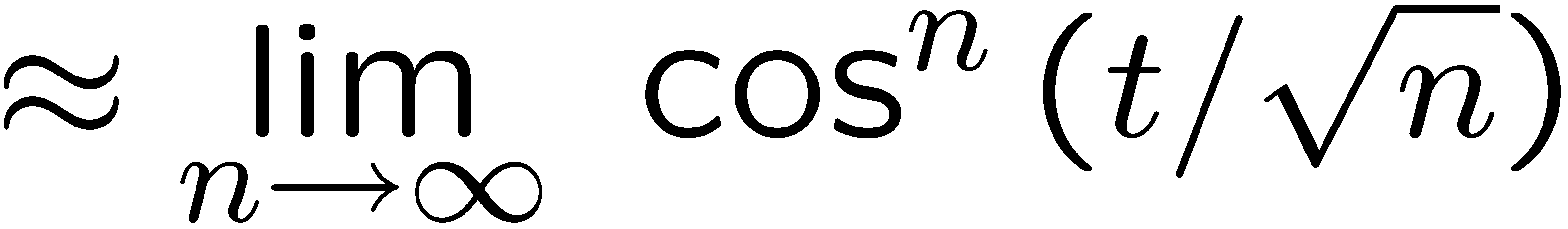 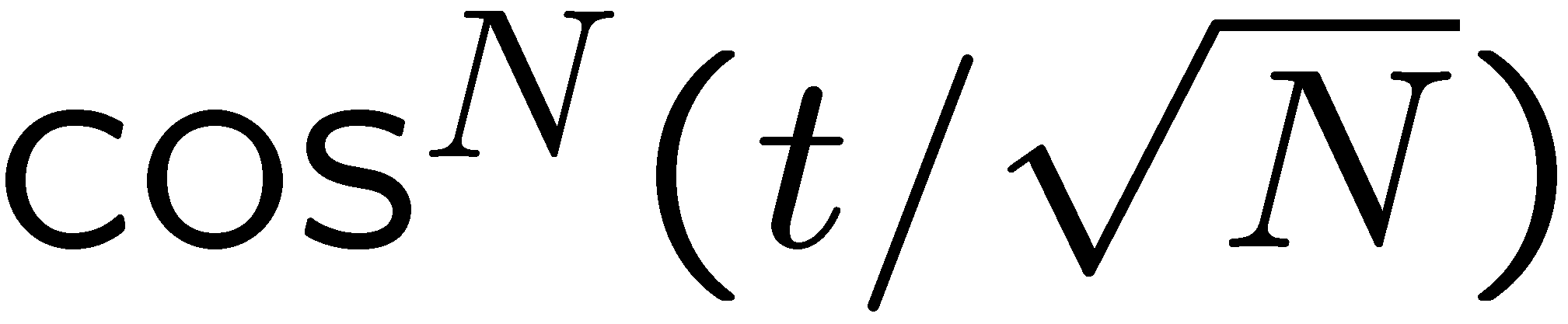 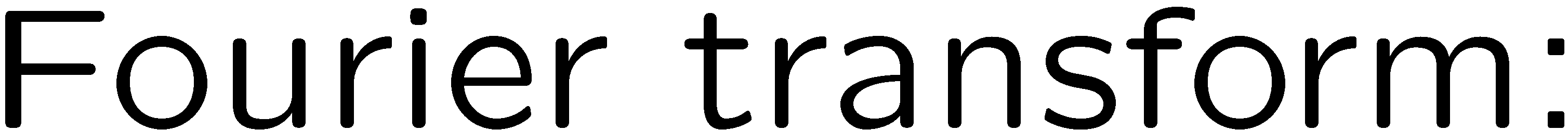 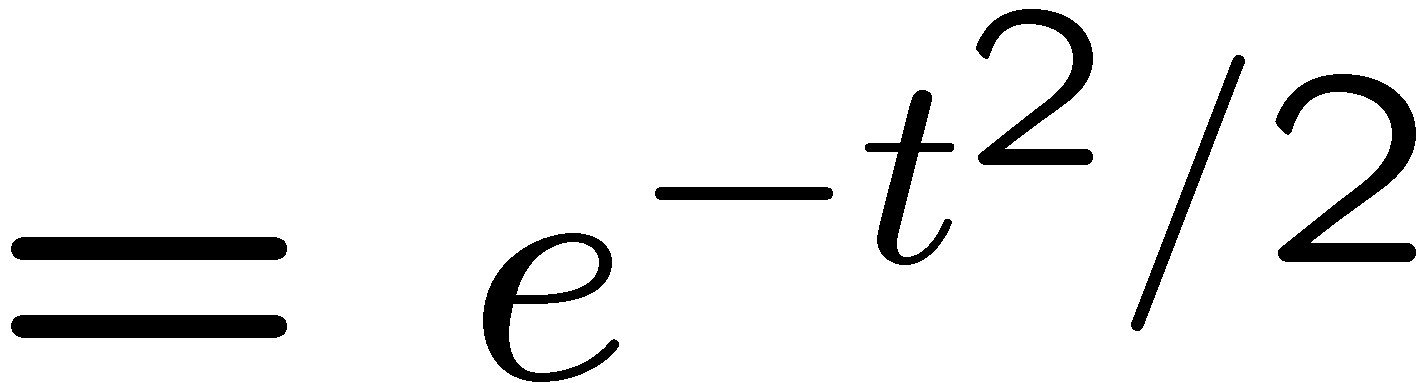 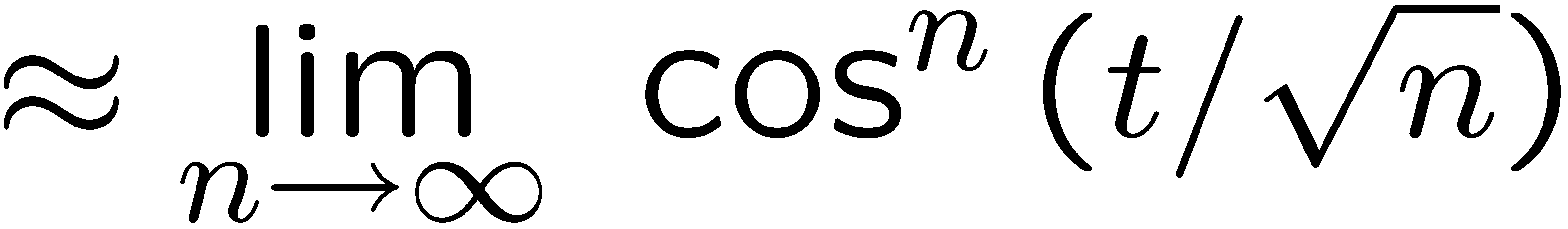 19
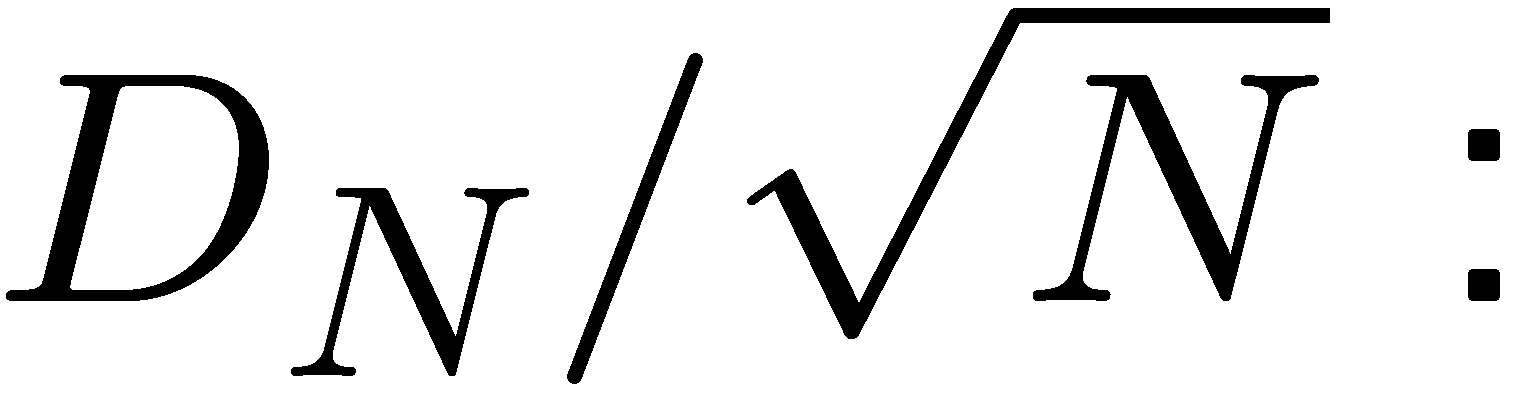 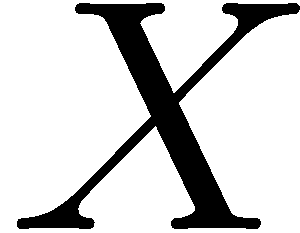 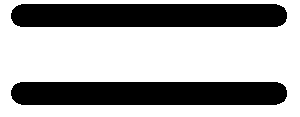 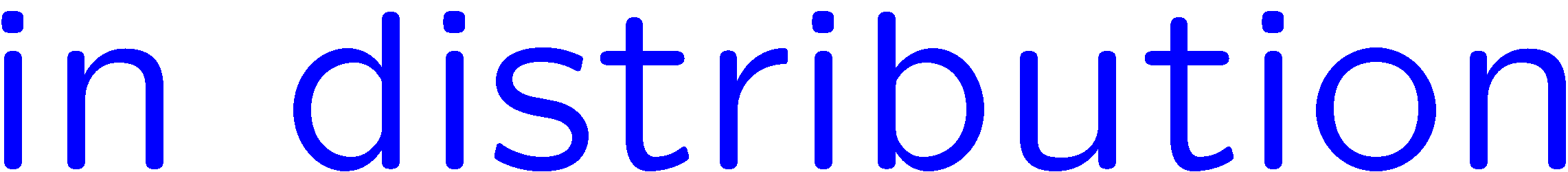 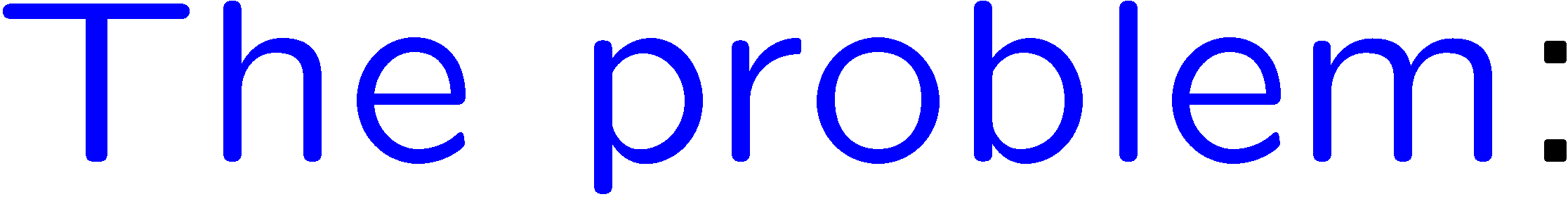 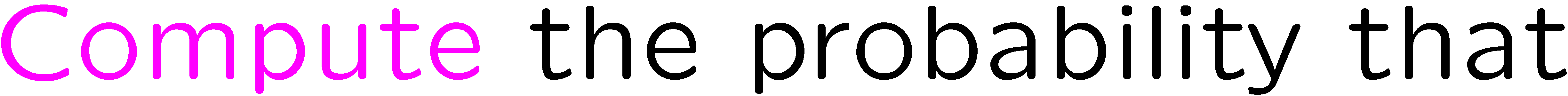 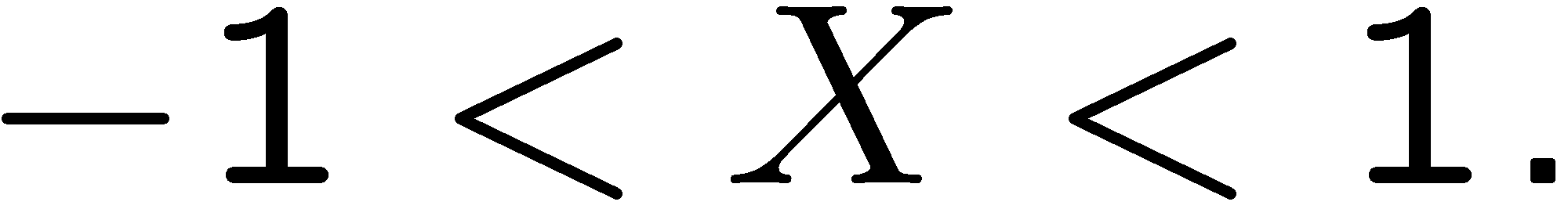 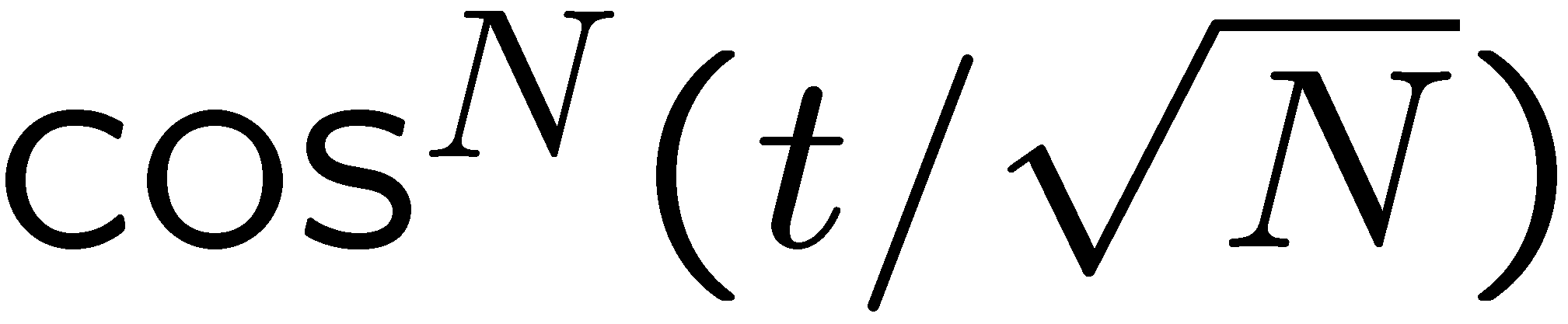 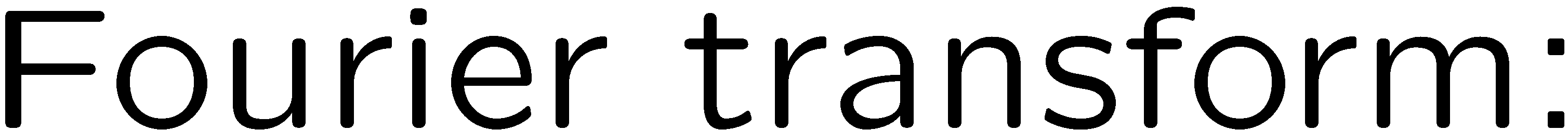 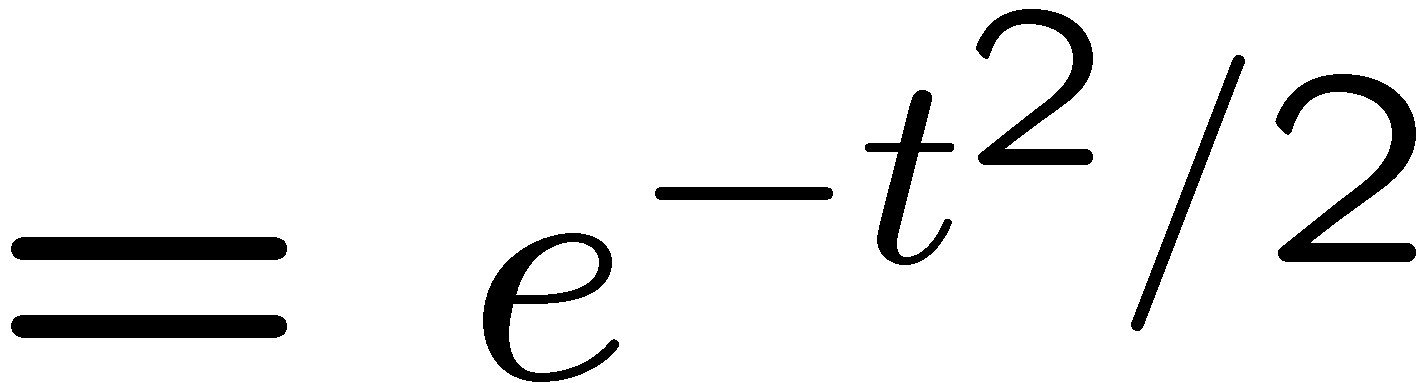 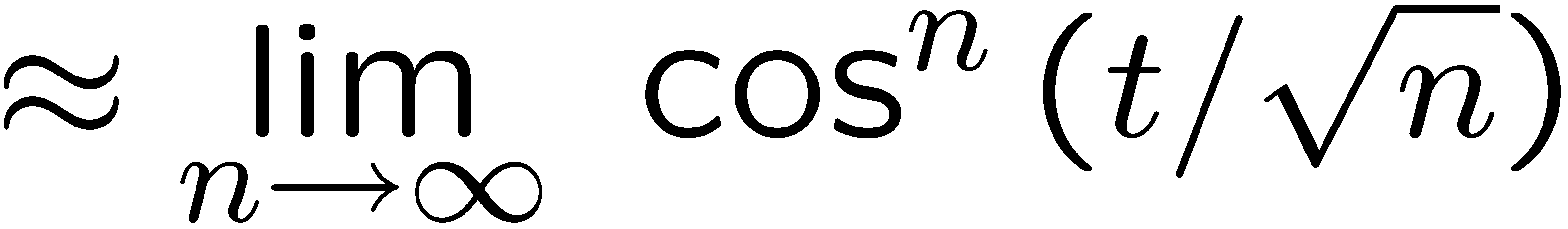 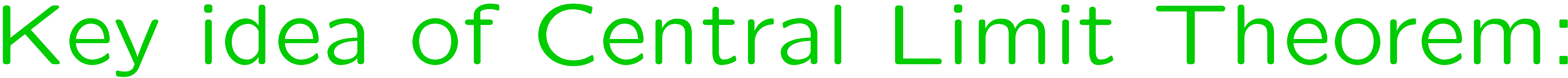 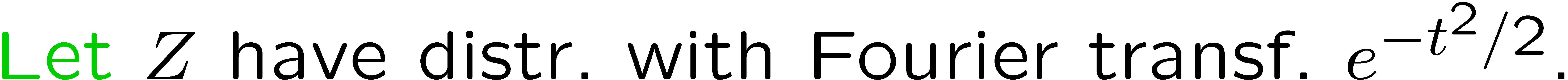 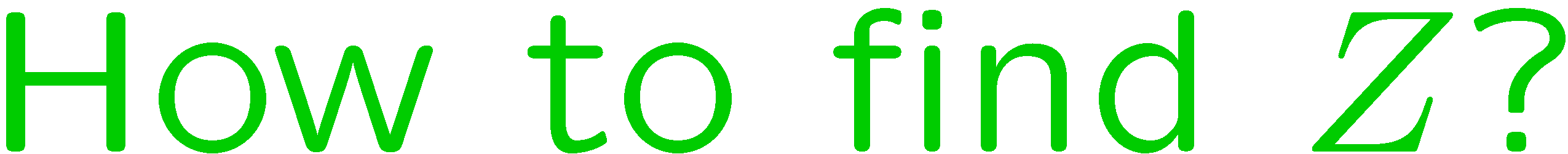 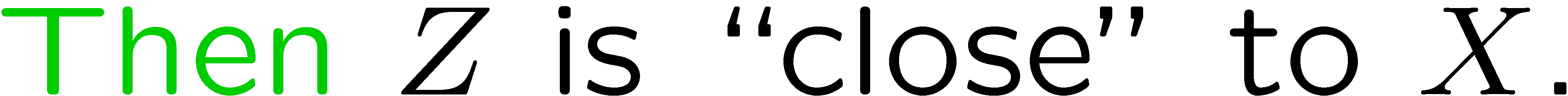 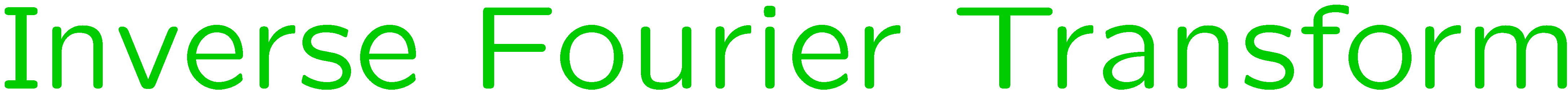 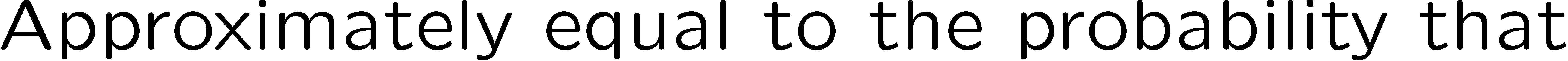 20
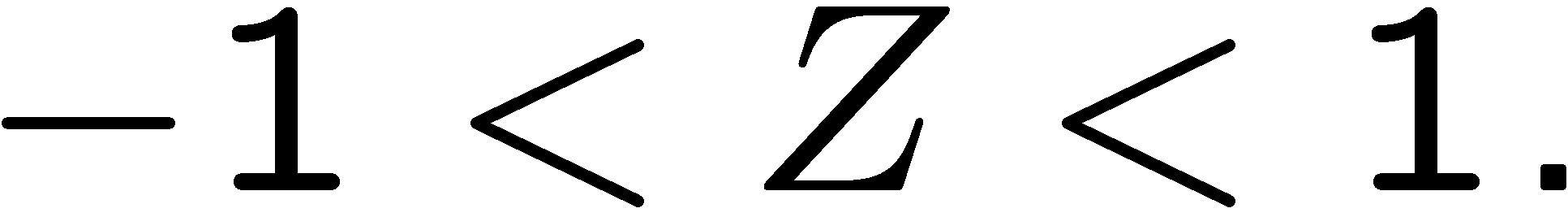 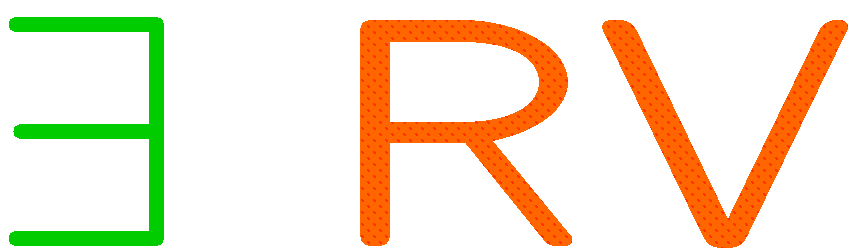 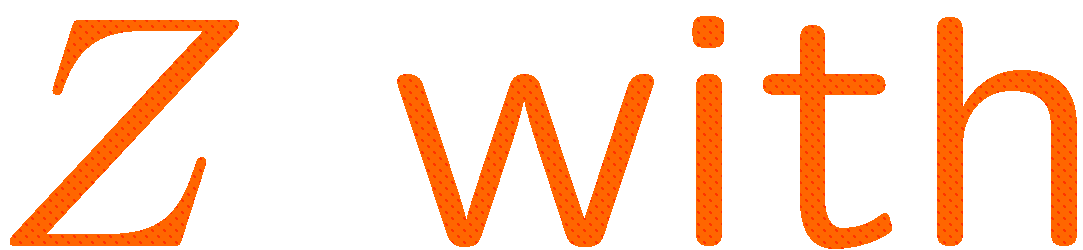 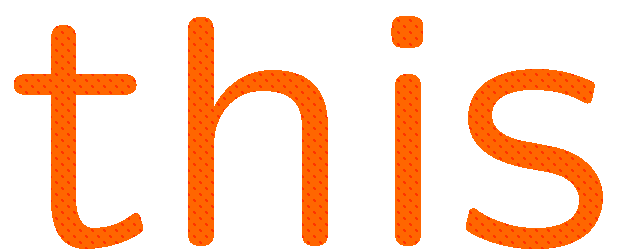 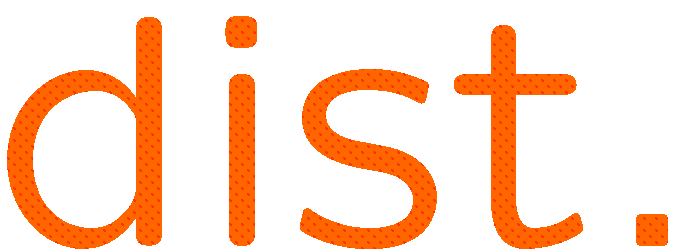 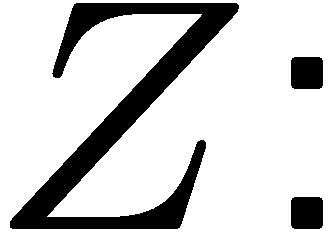 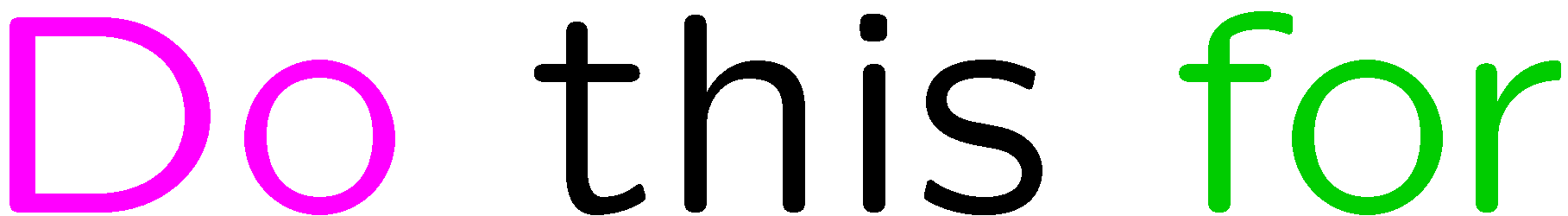 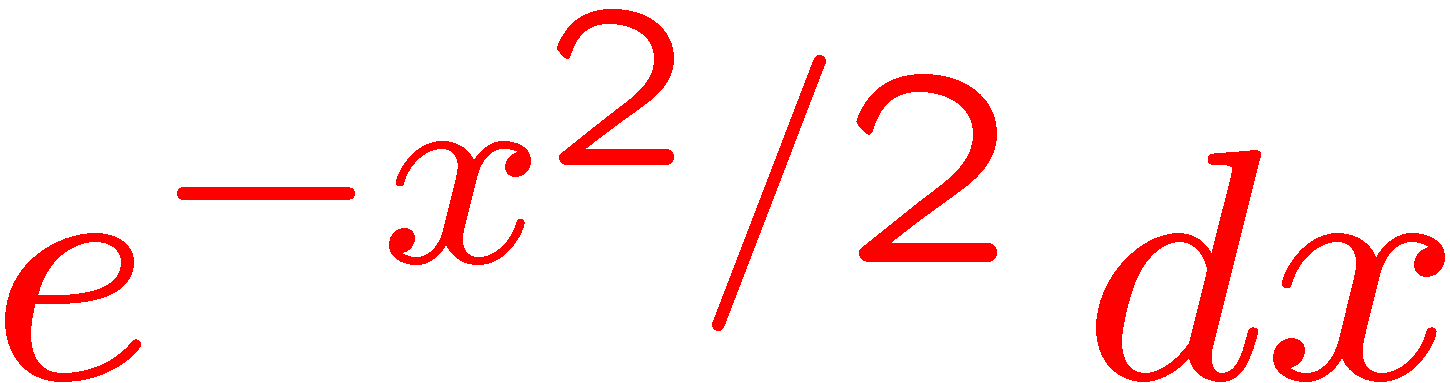 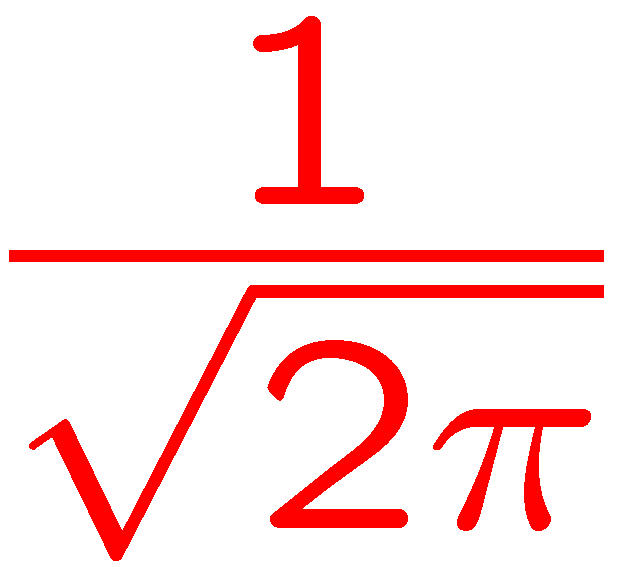 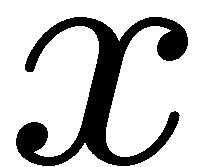 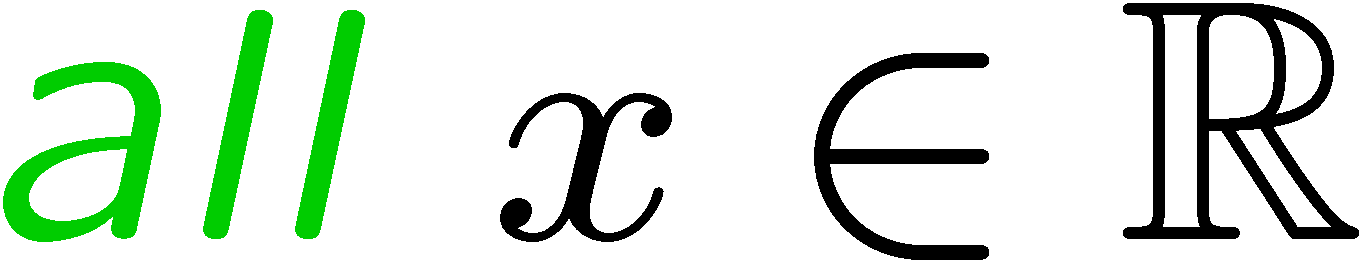 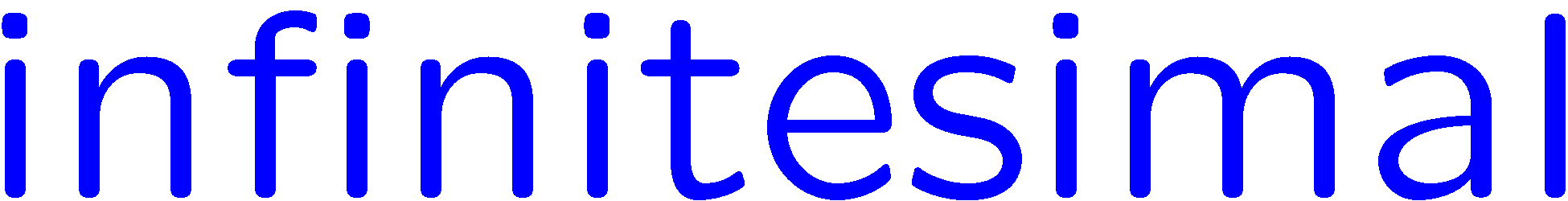 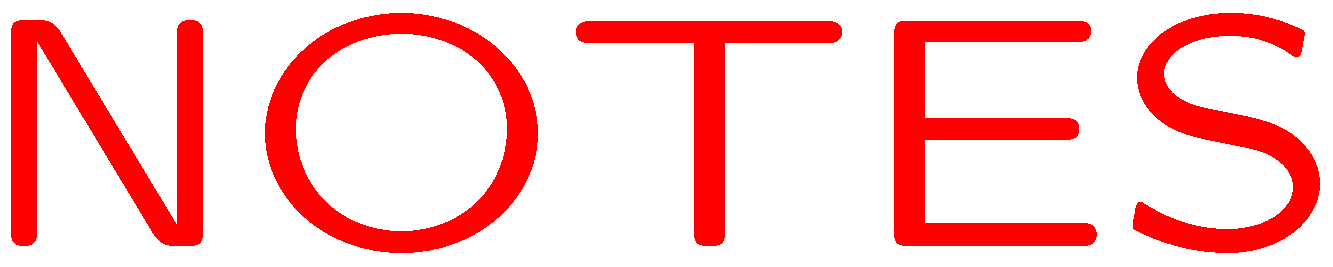 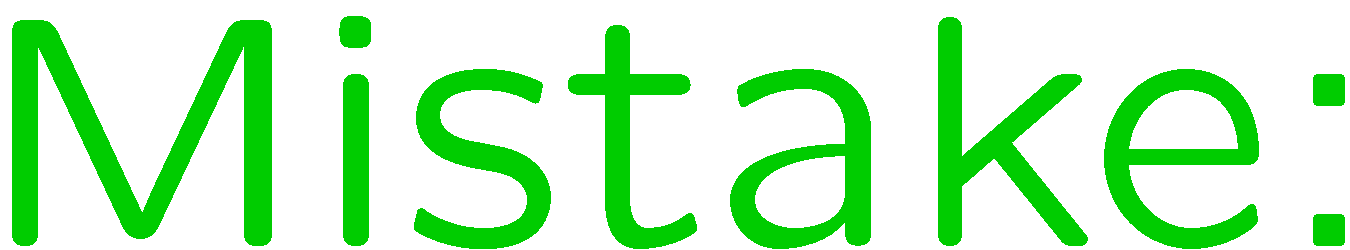 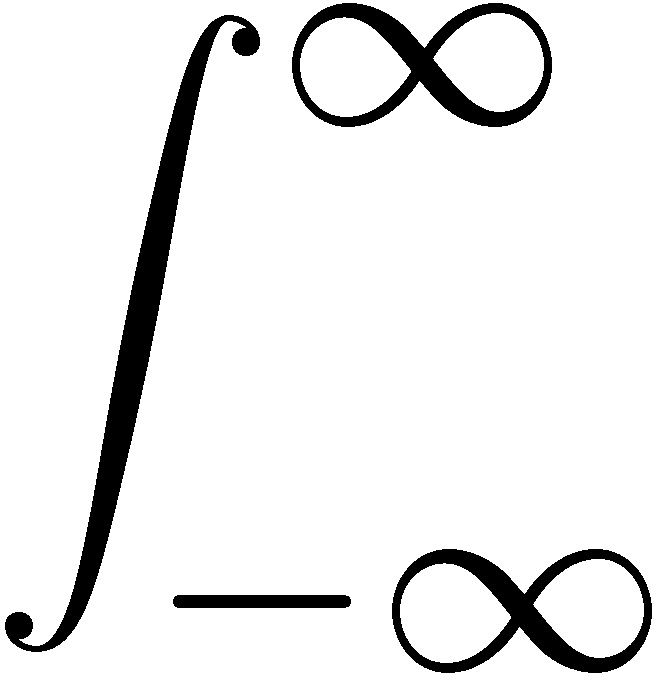 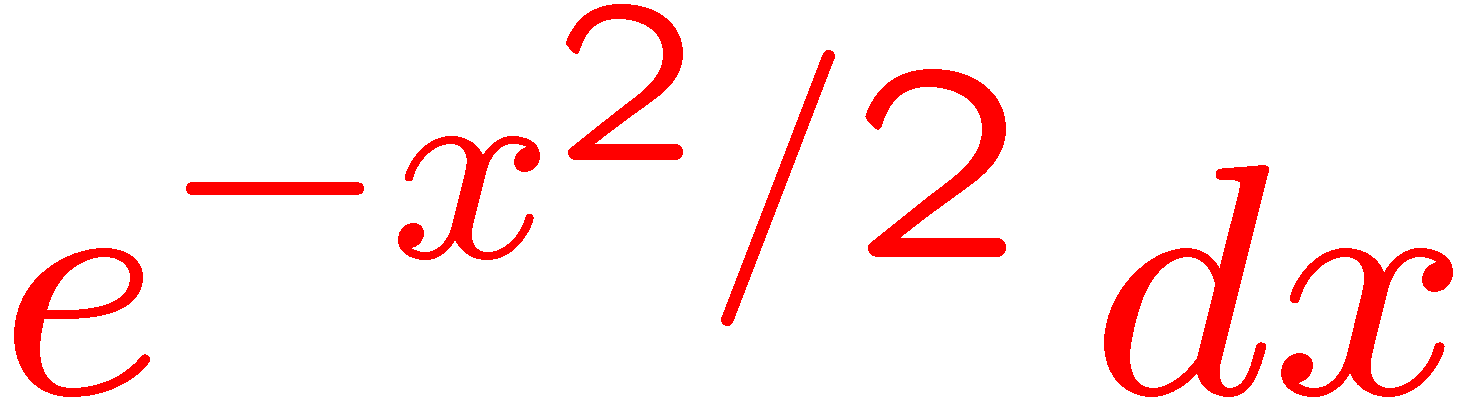 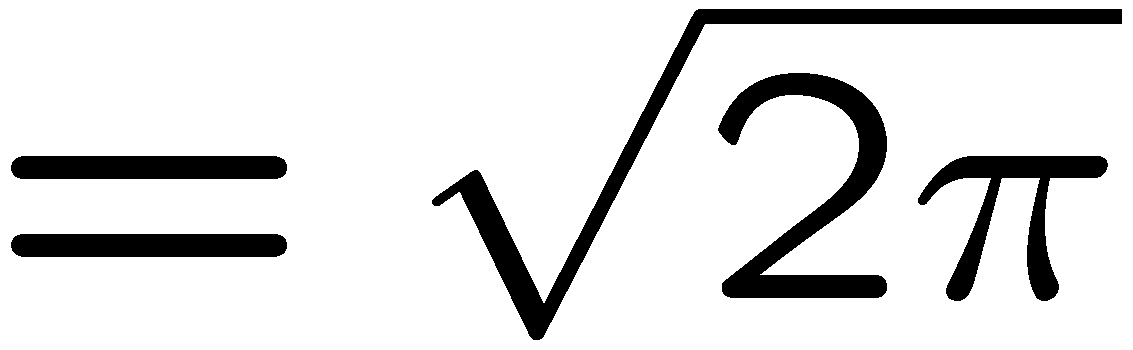 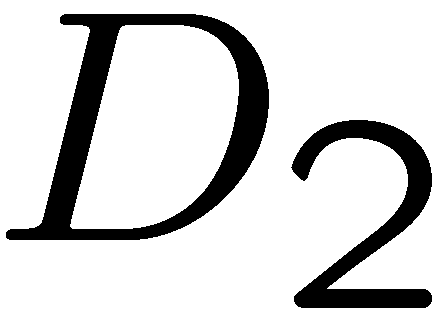 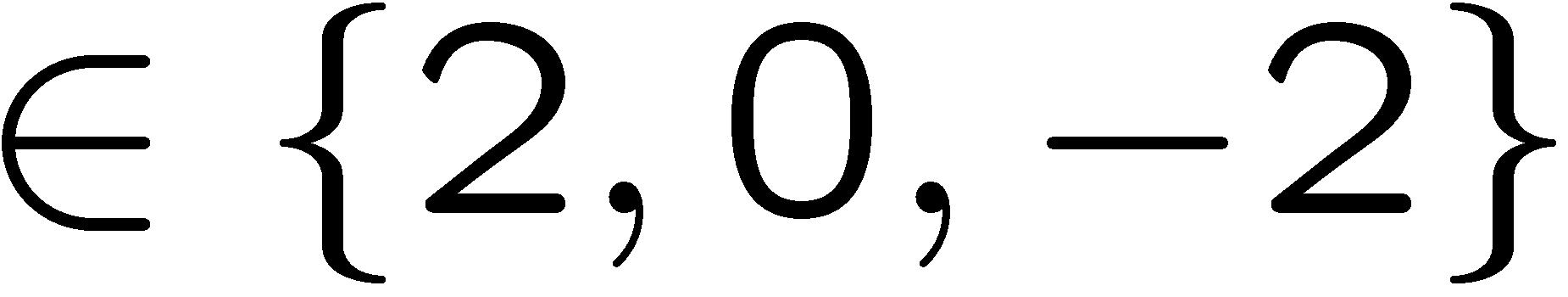 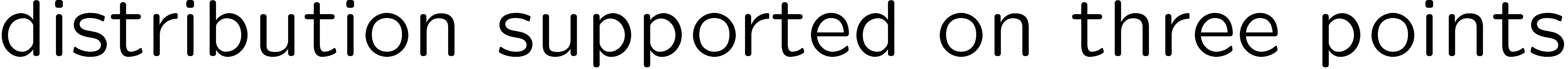 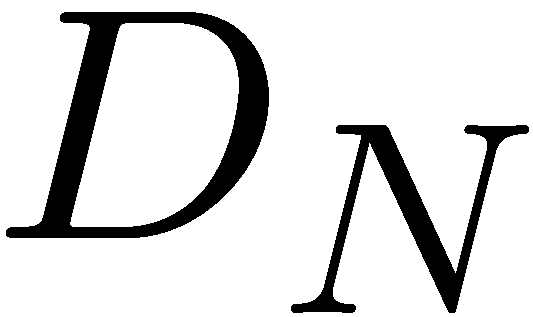 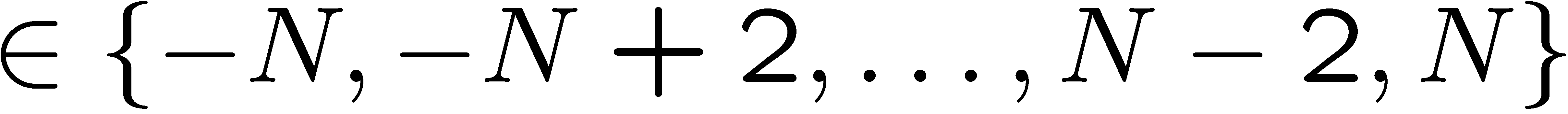 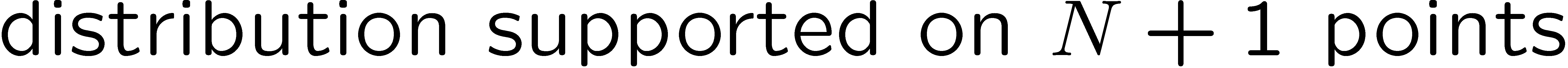 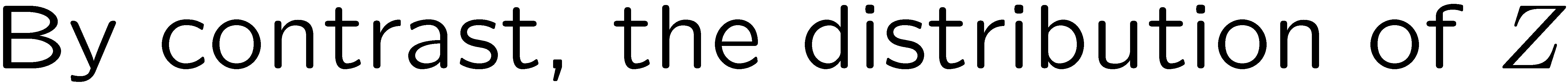 21
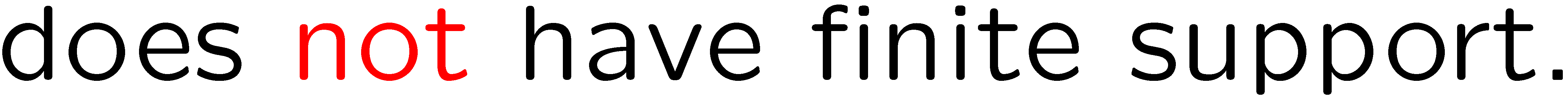 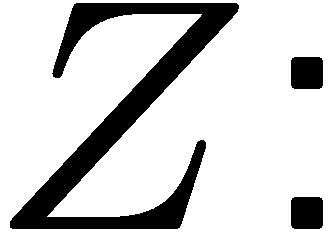 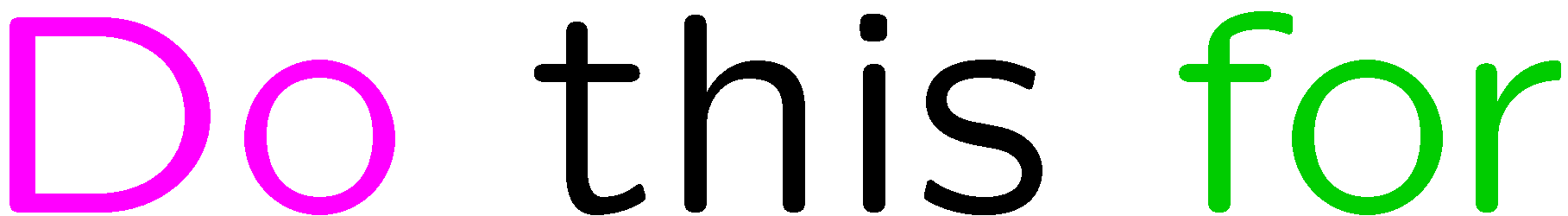 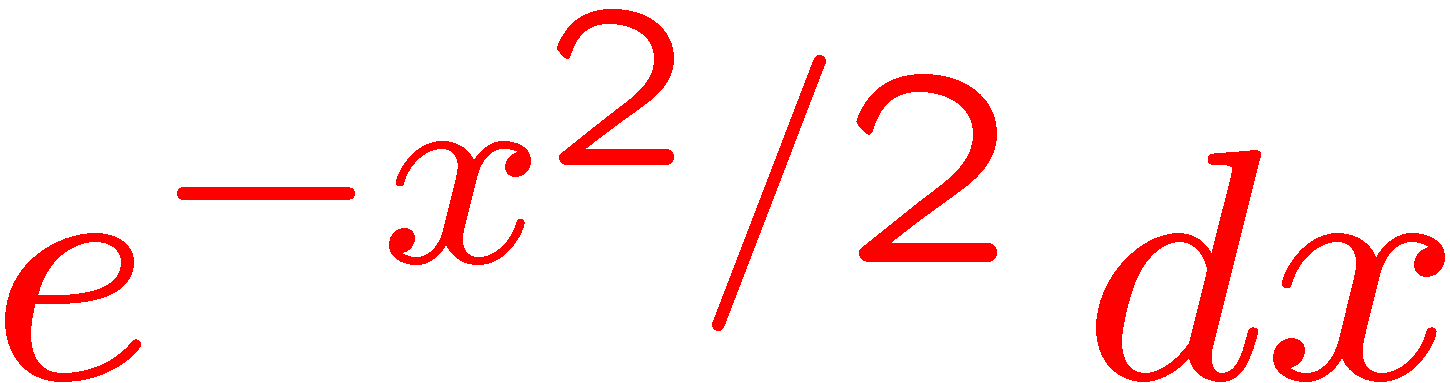 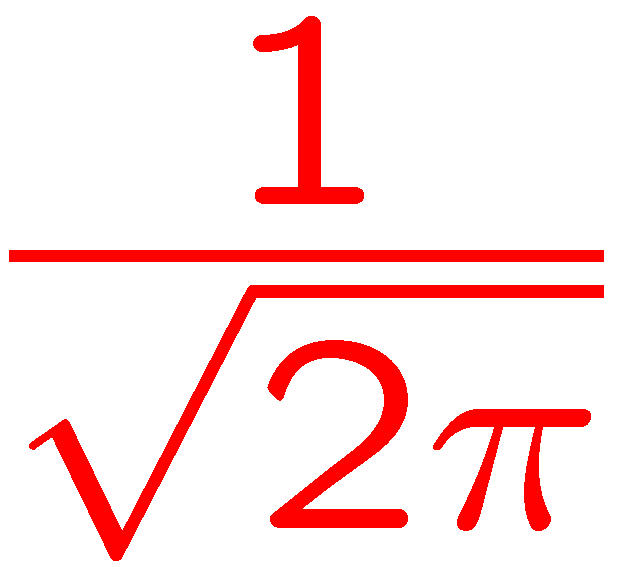 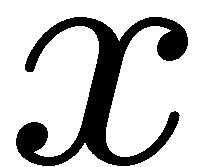 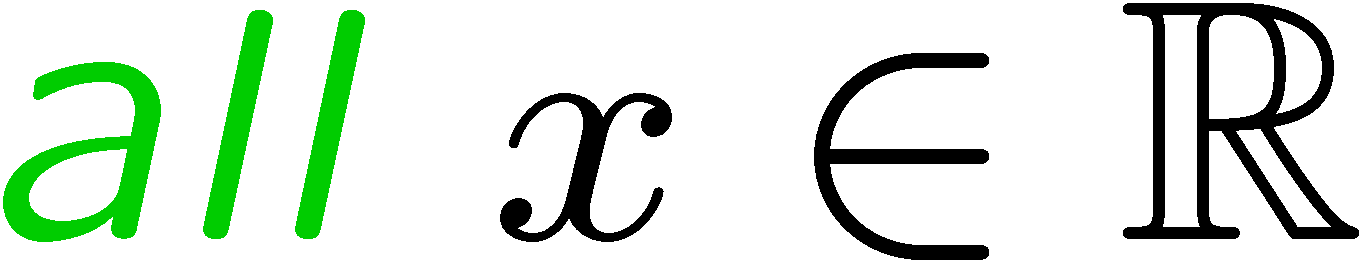 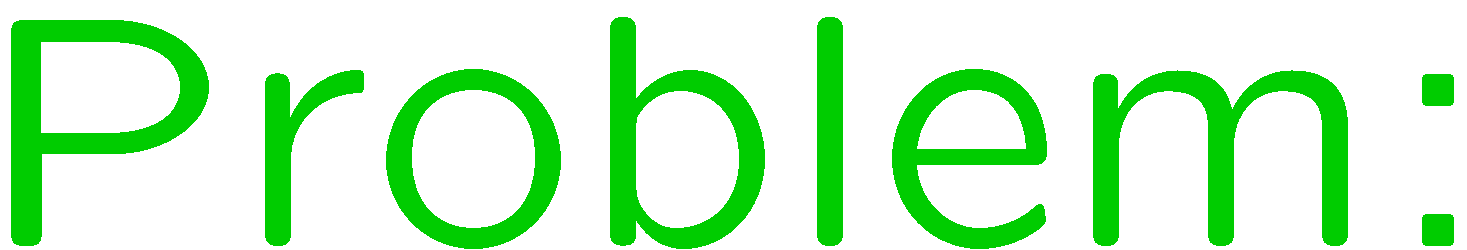 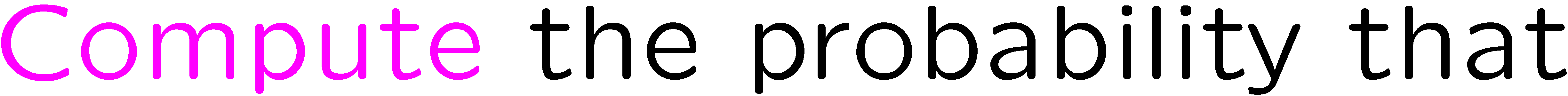 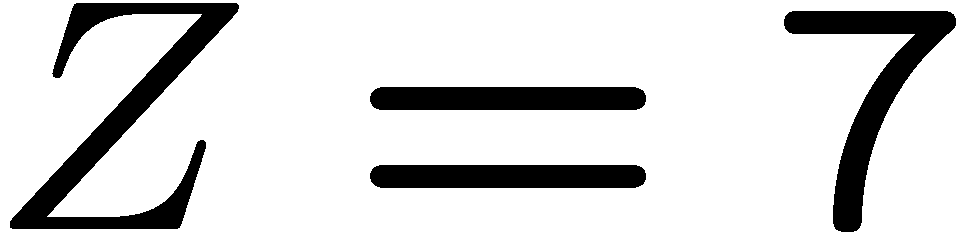 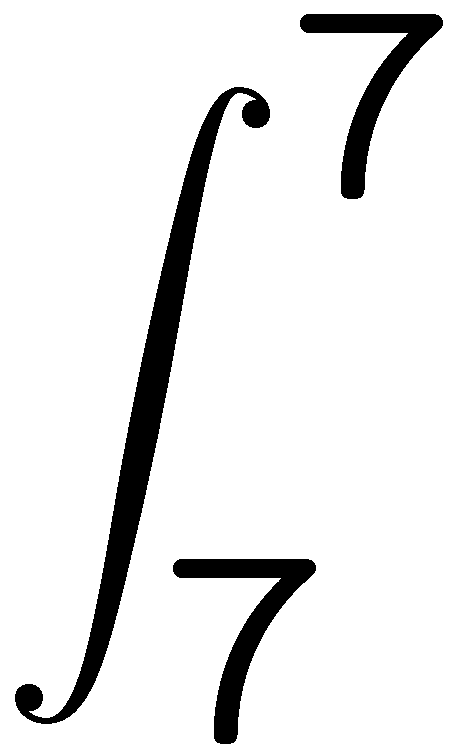 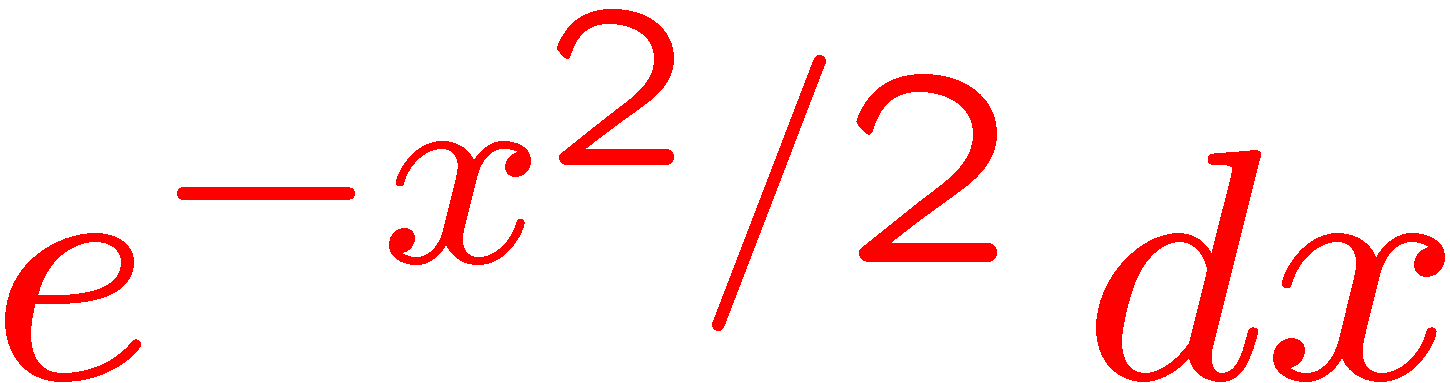 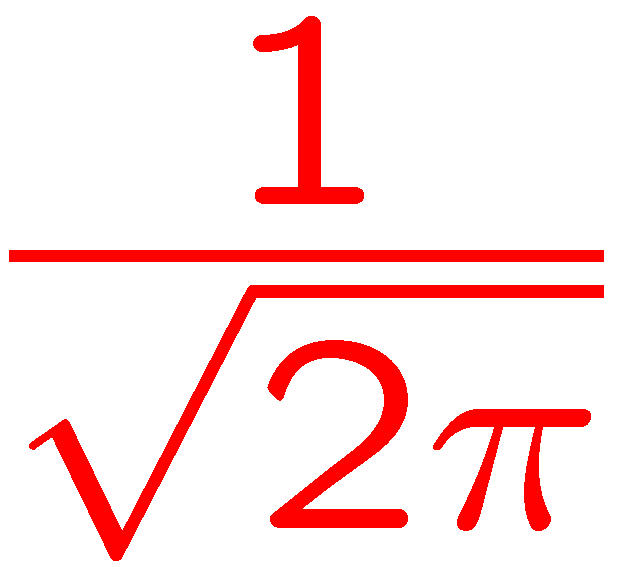 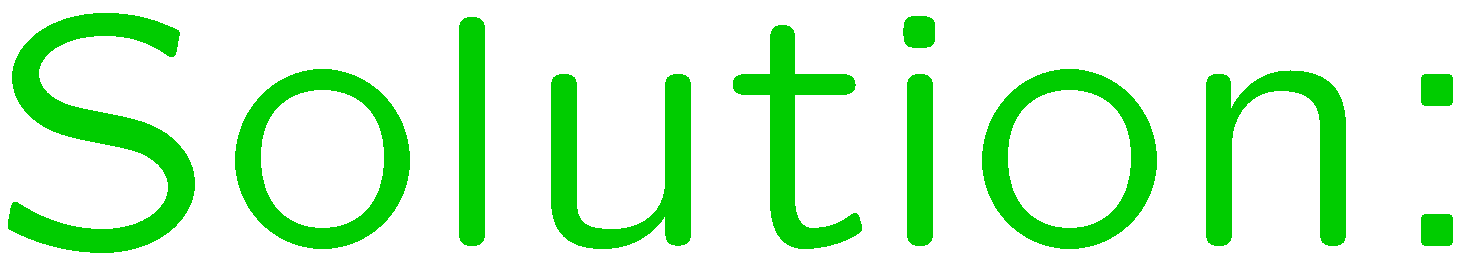 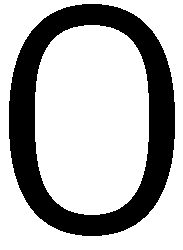 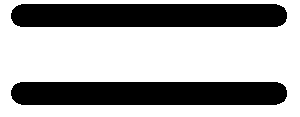 22
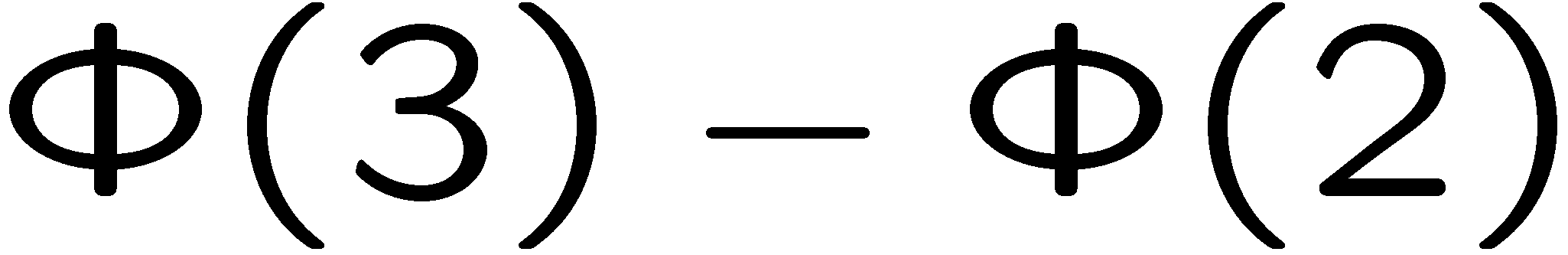 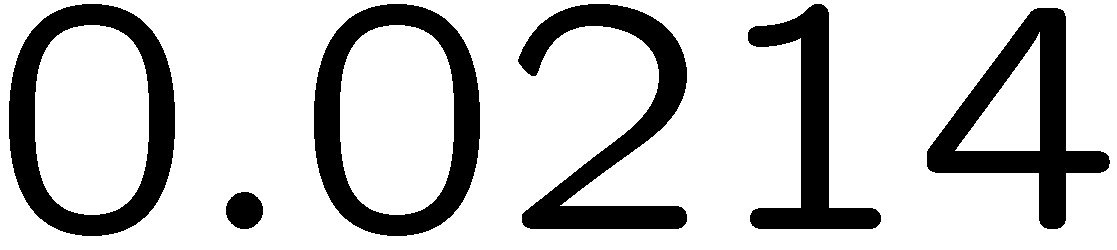 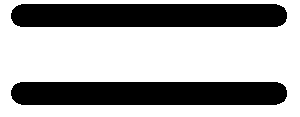 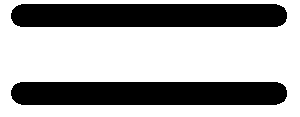 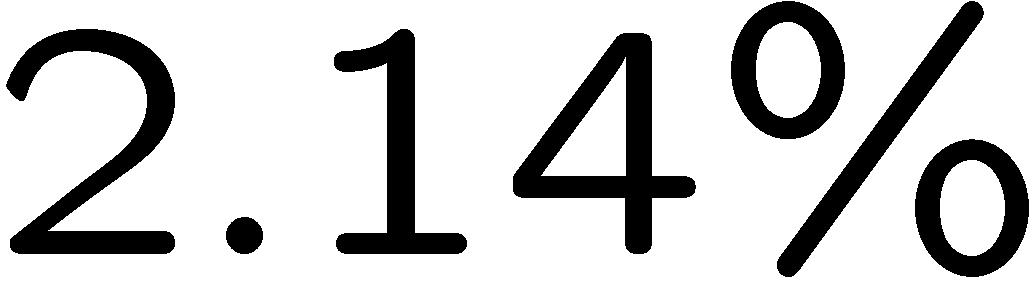 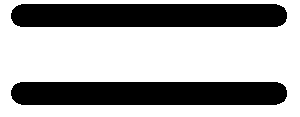 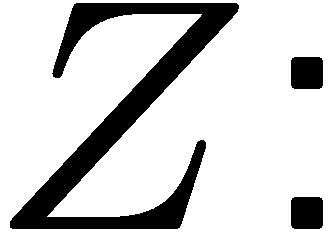 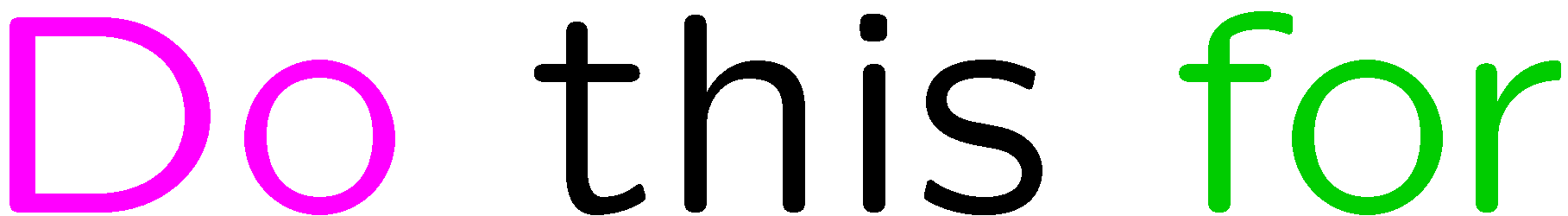 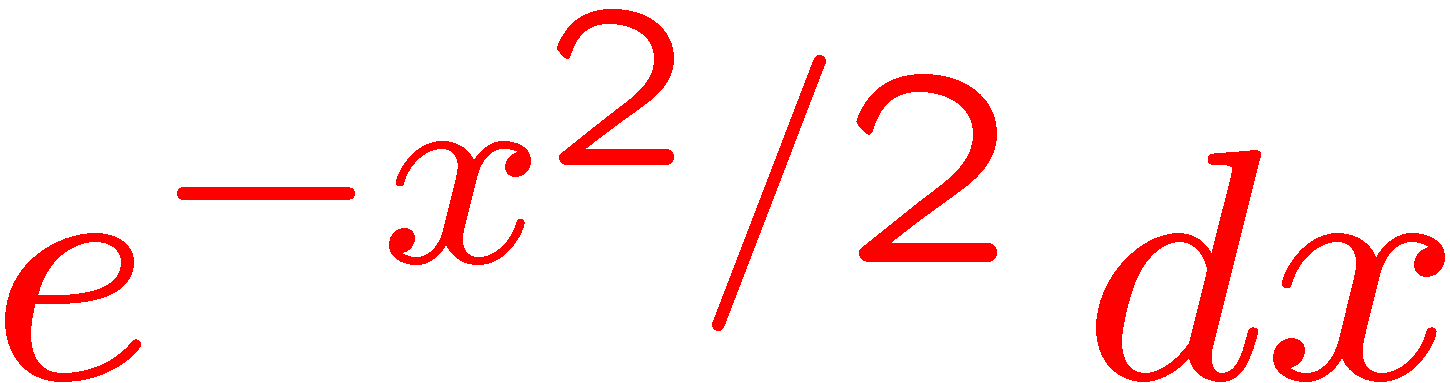 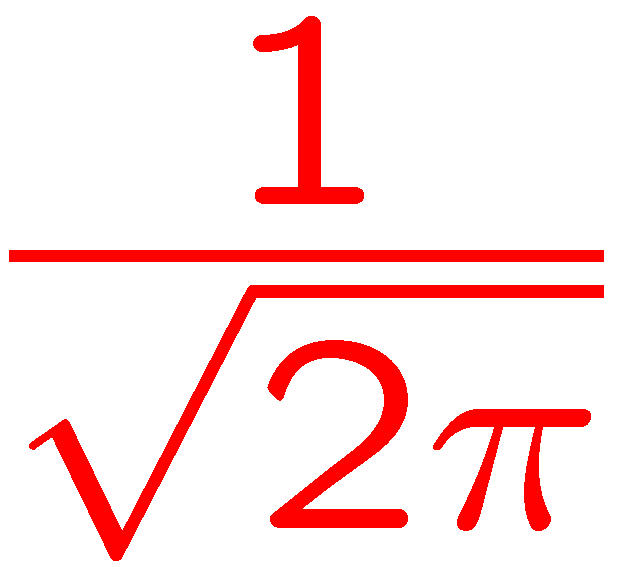 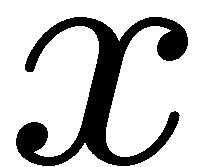 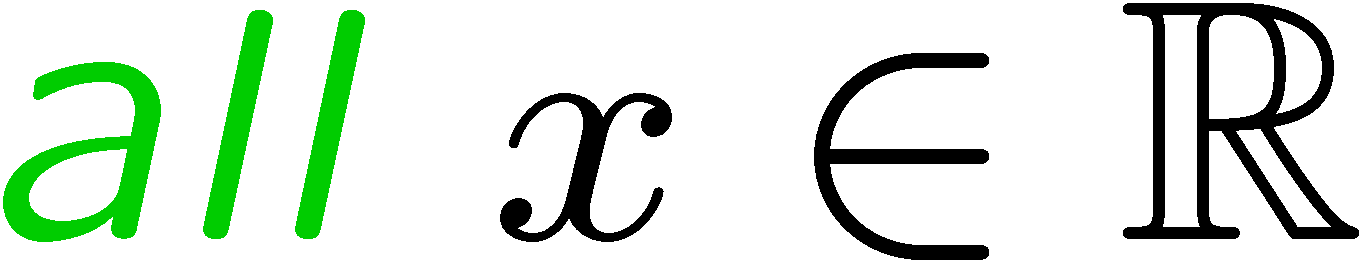 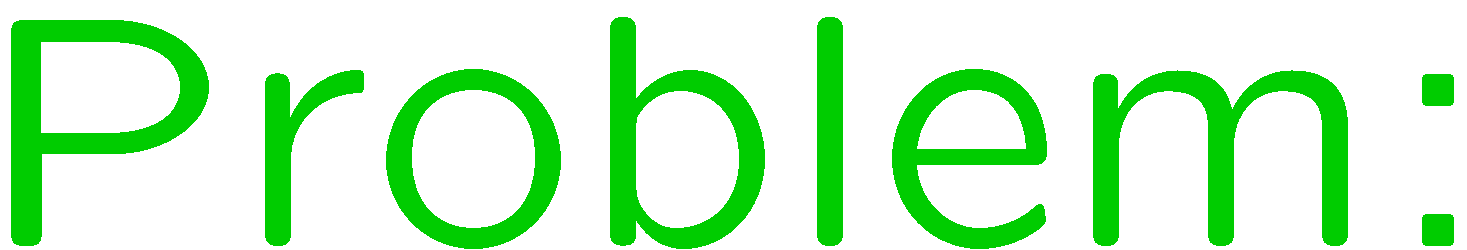 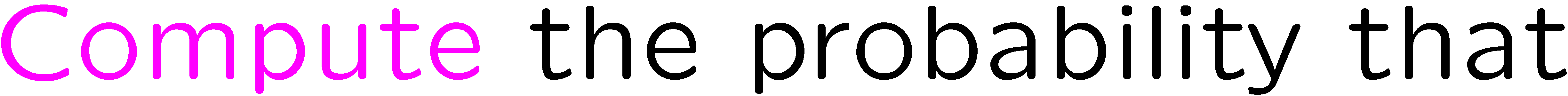 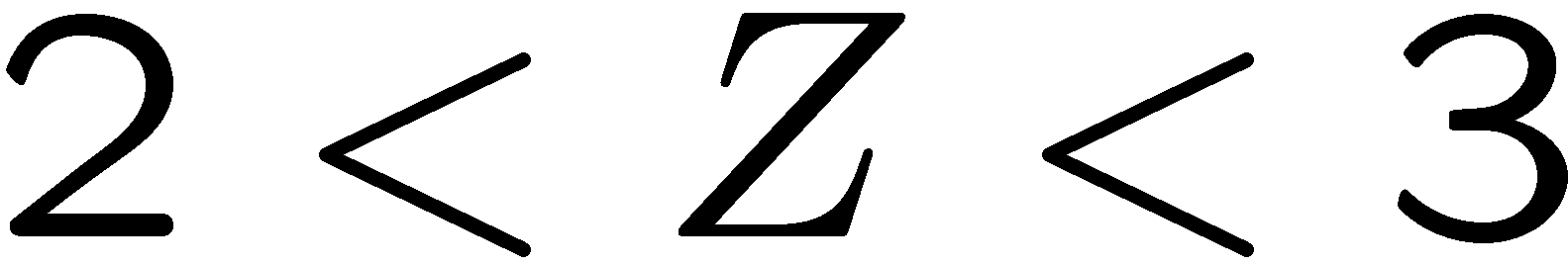 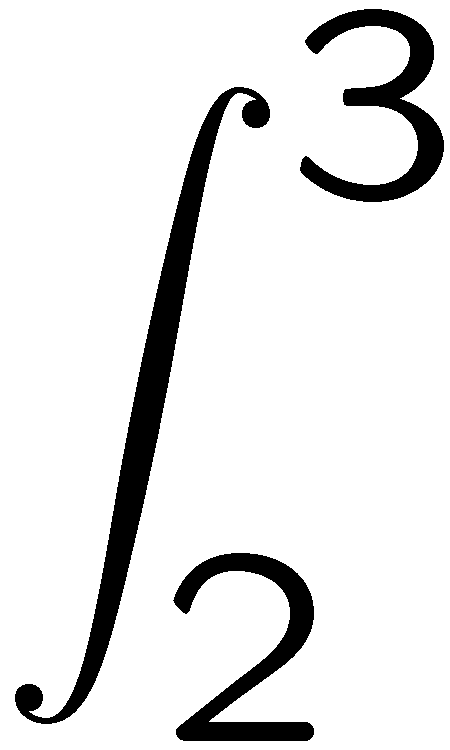 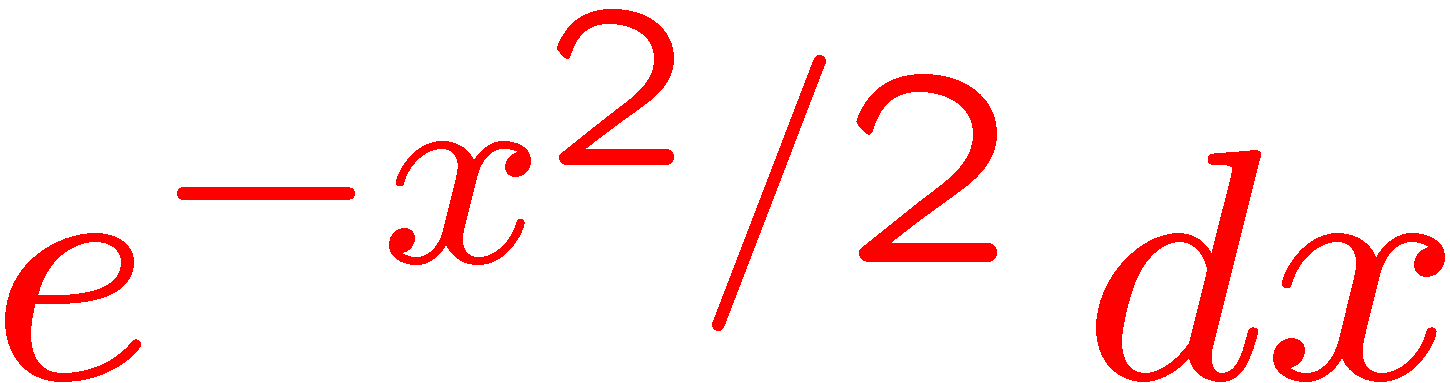 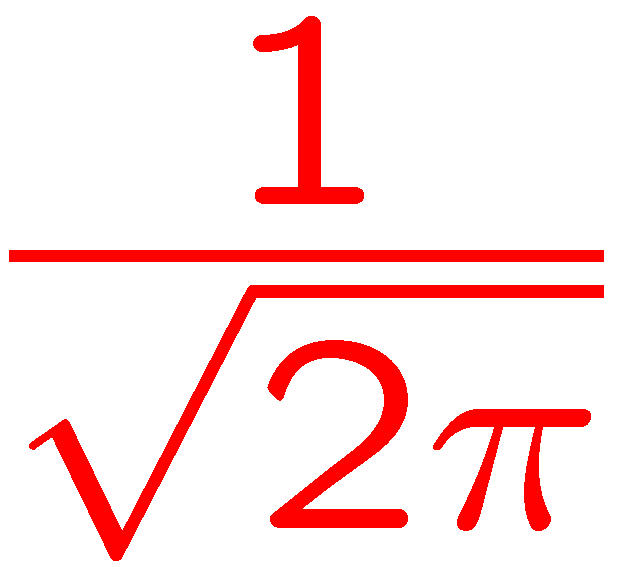 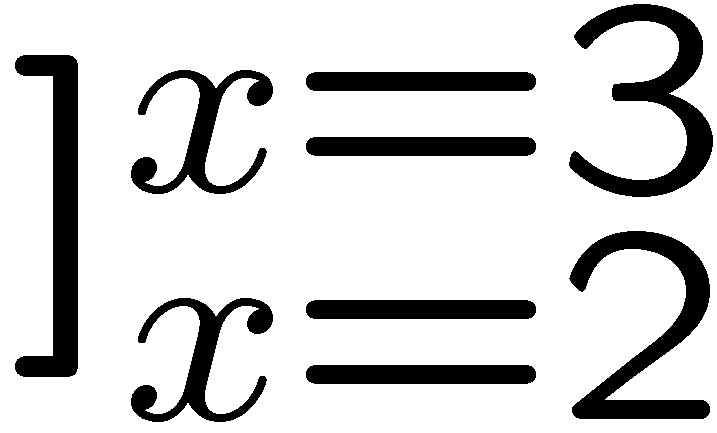 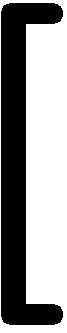 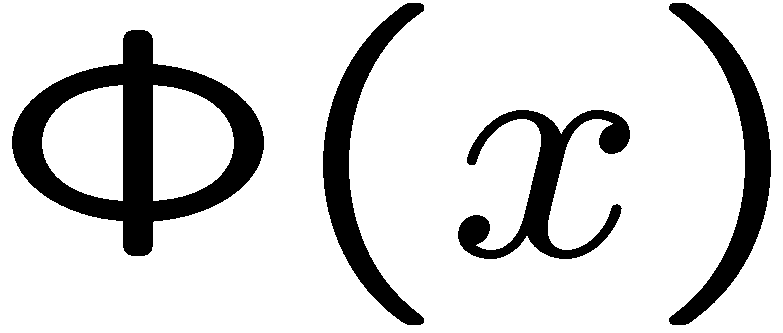 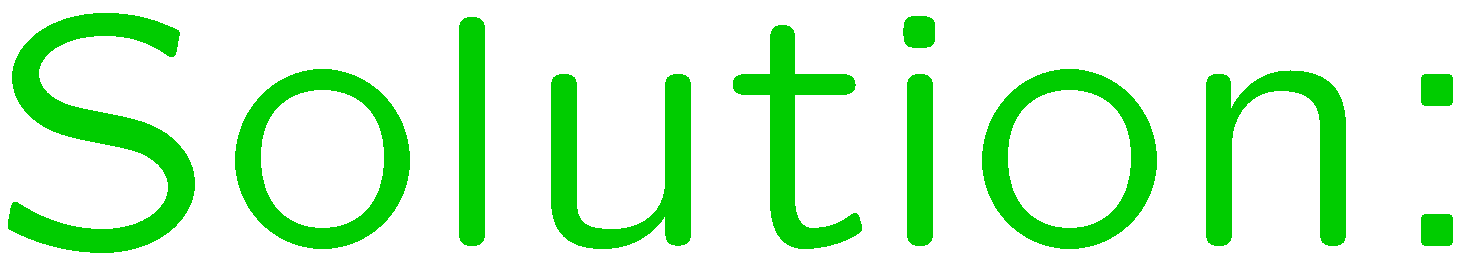 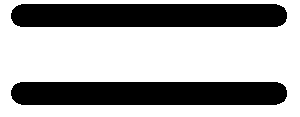 23
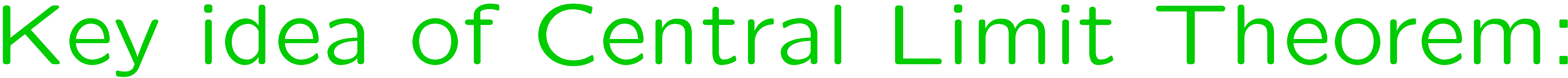 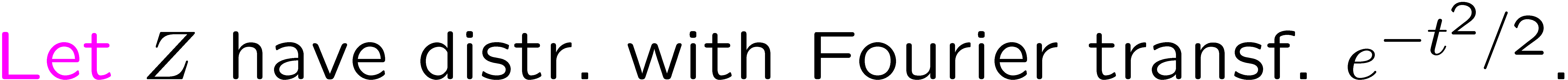 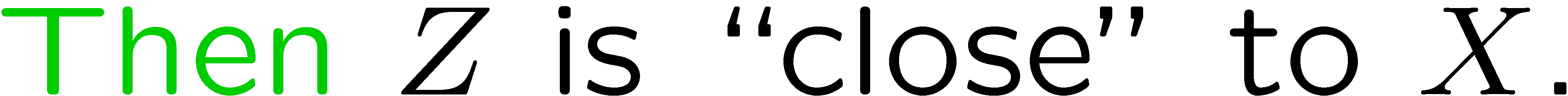 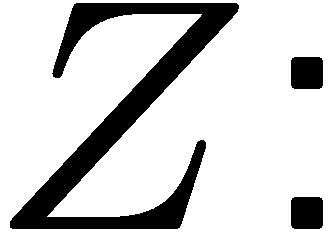 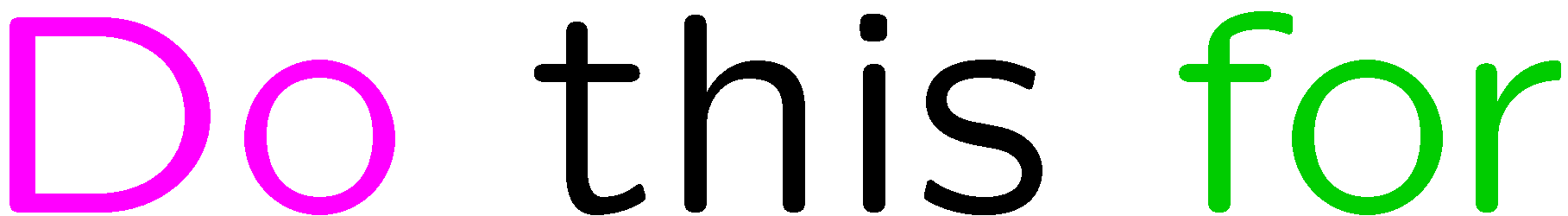 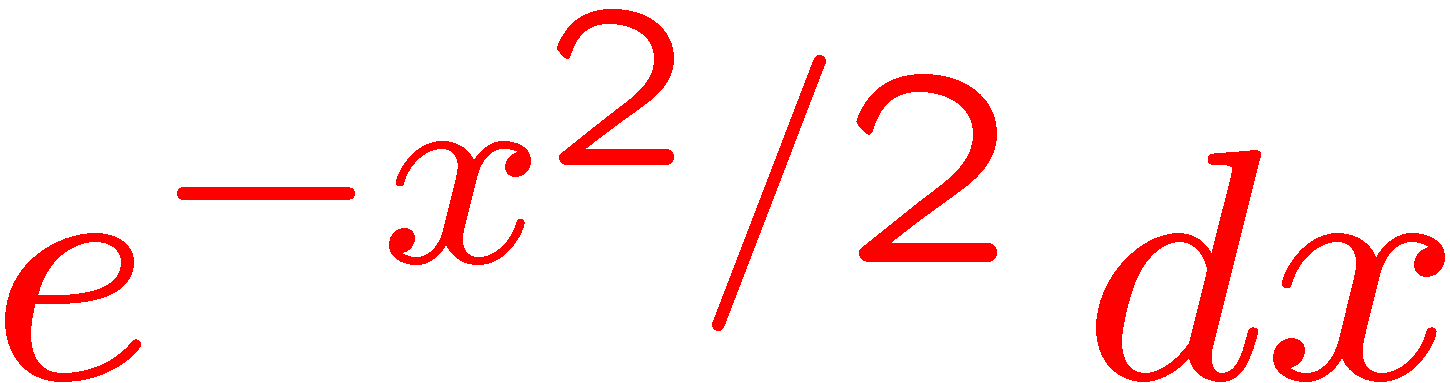 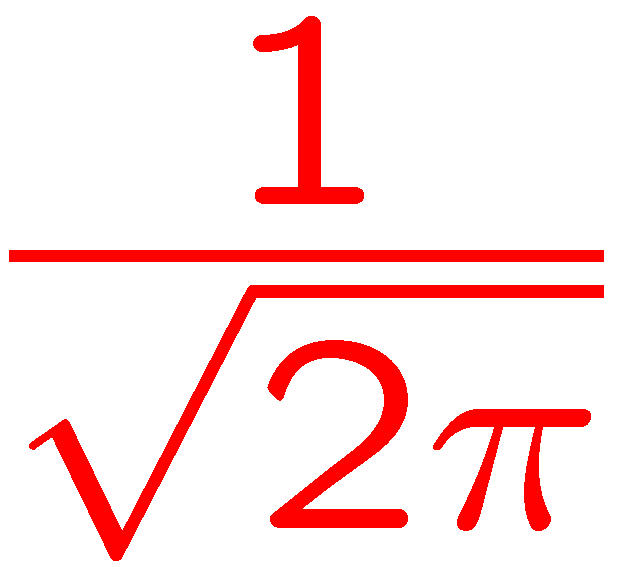 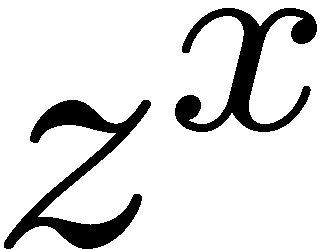 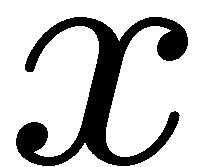 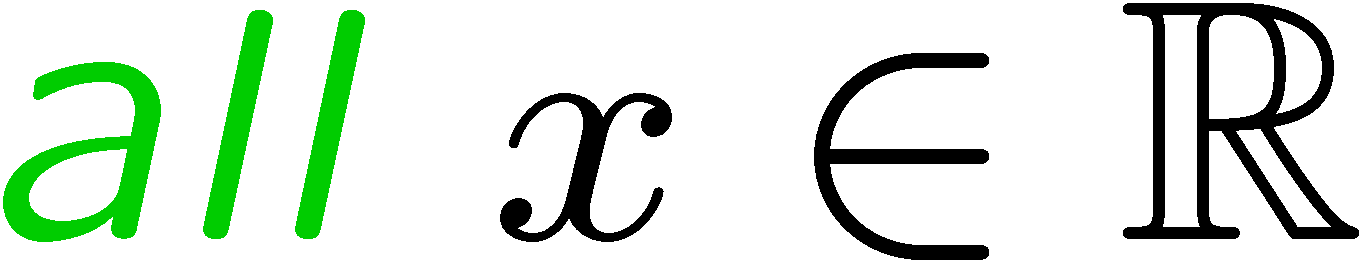 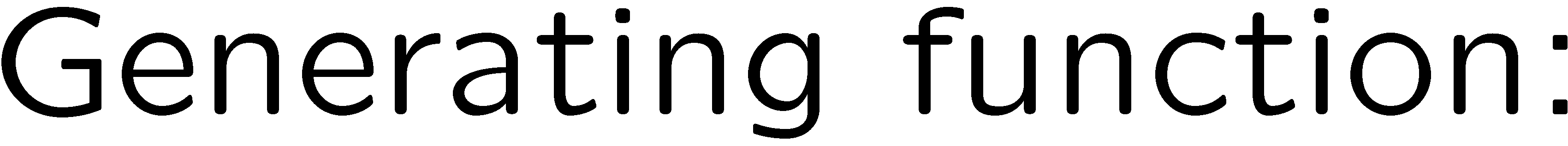 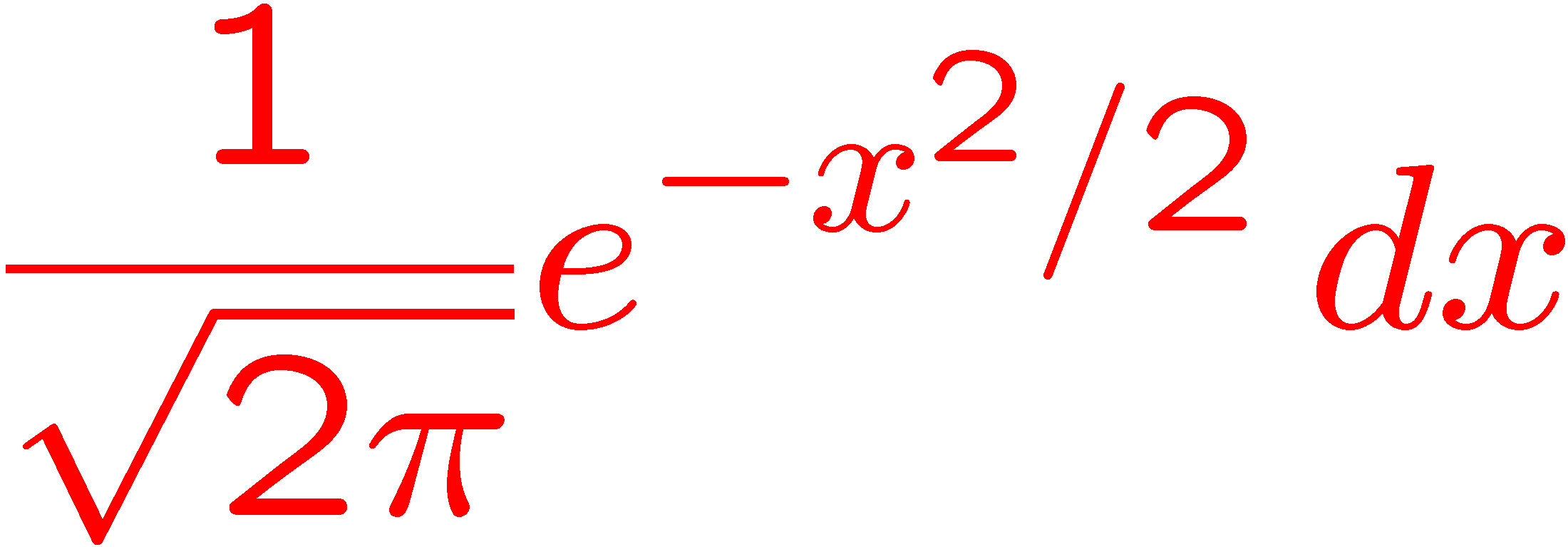 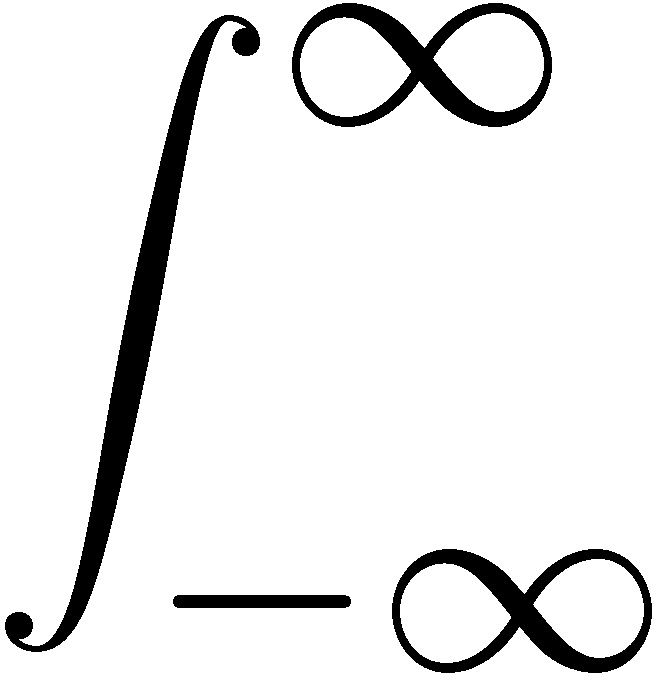 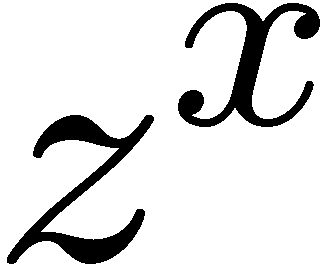 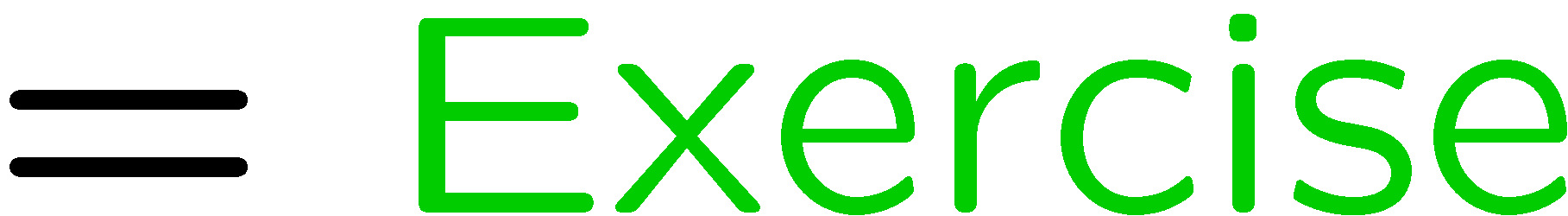 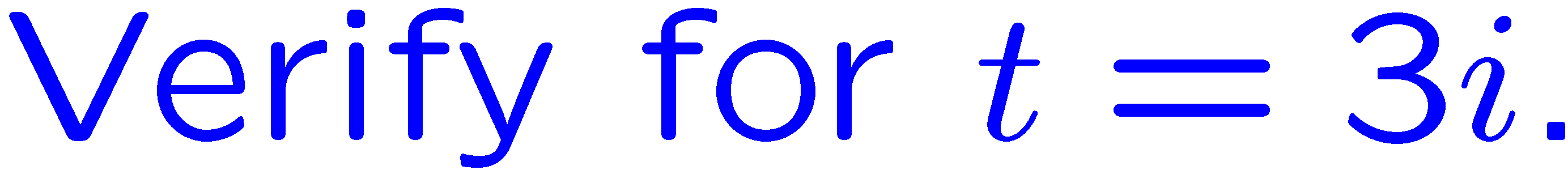 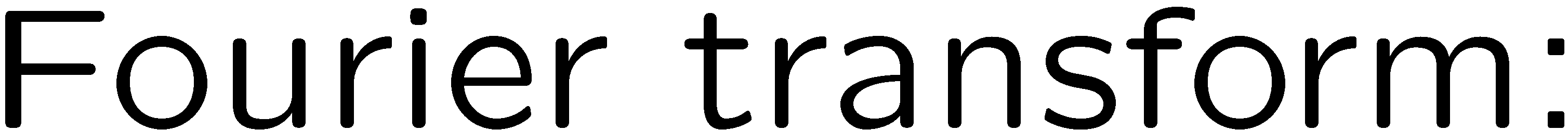 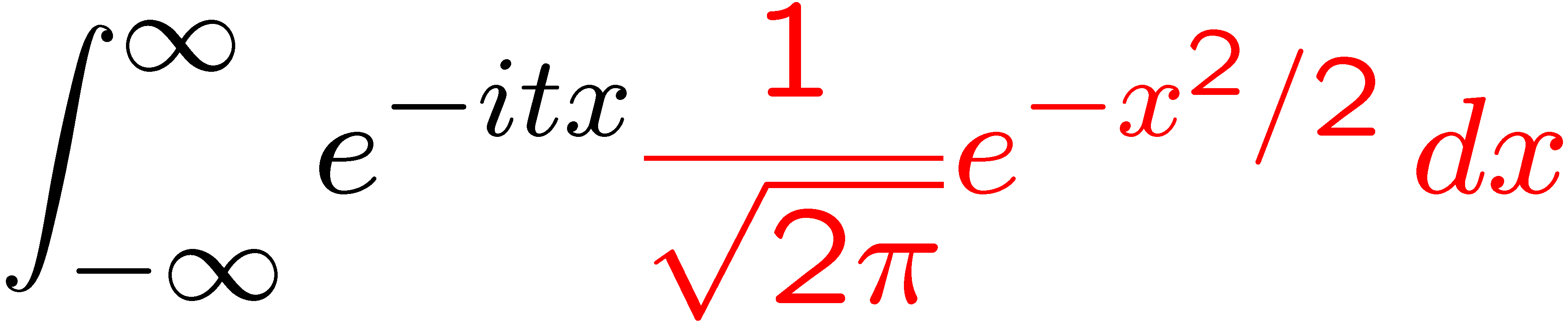 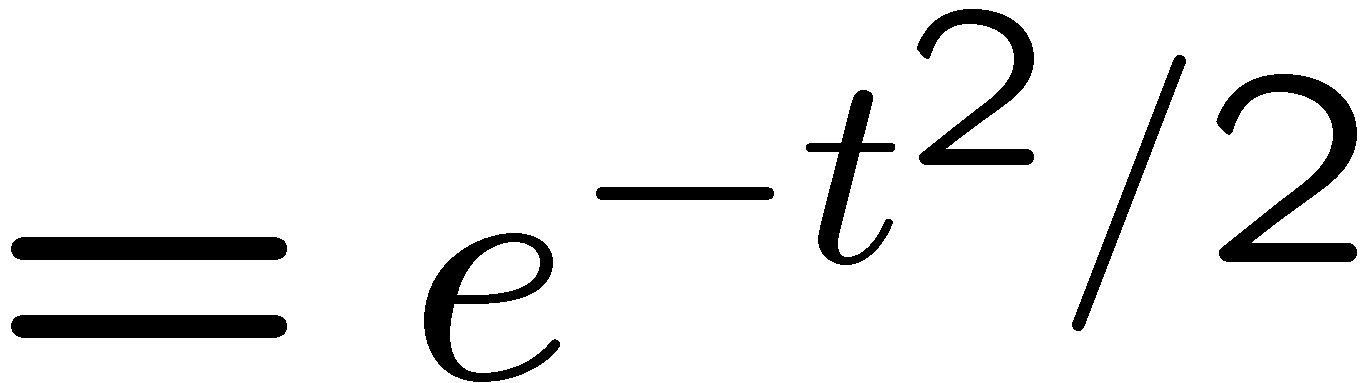 24
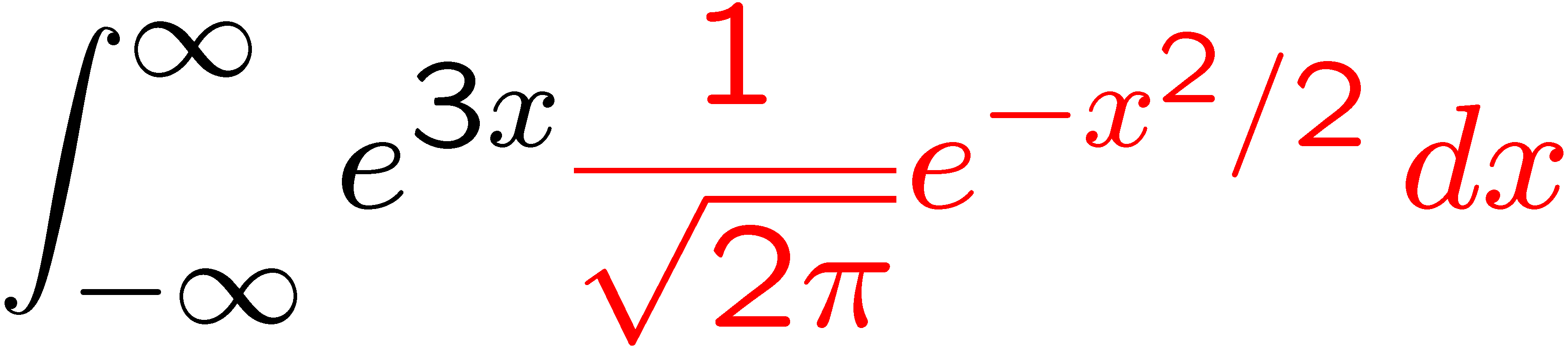 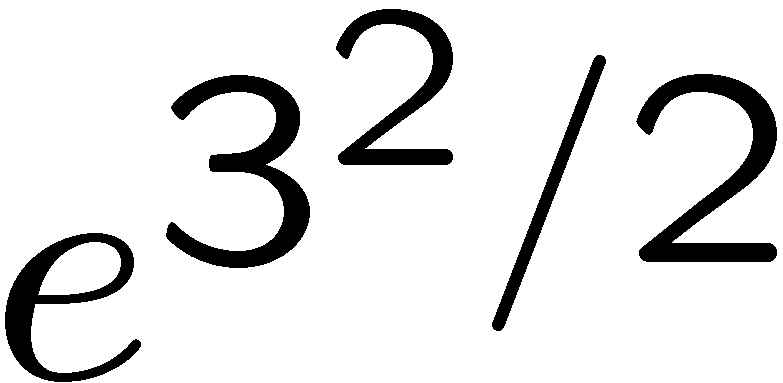 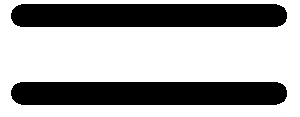 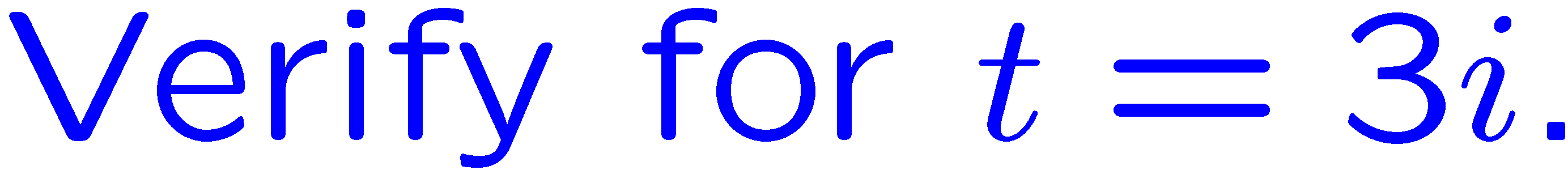 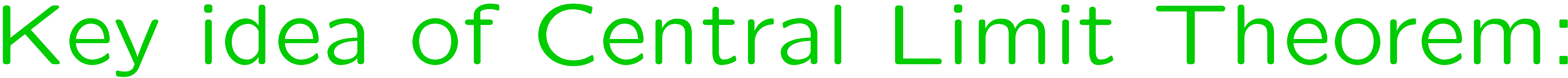 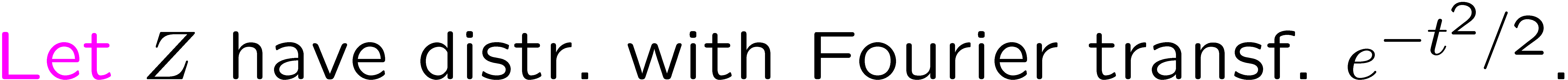 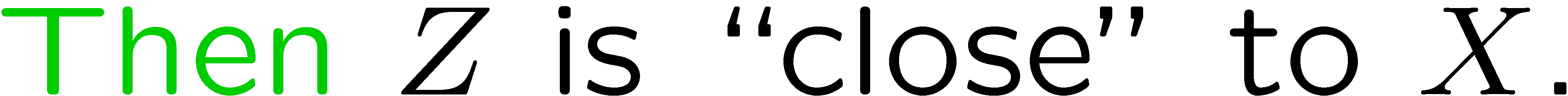 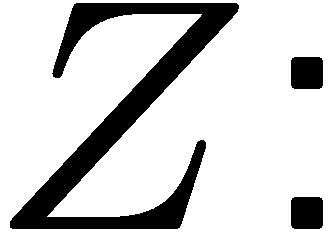 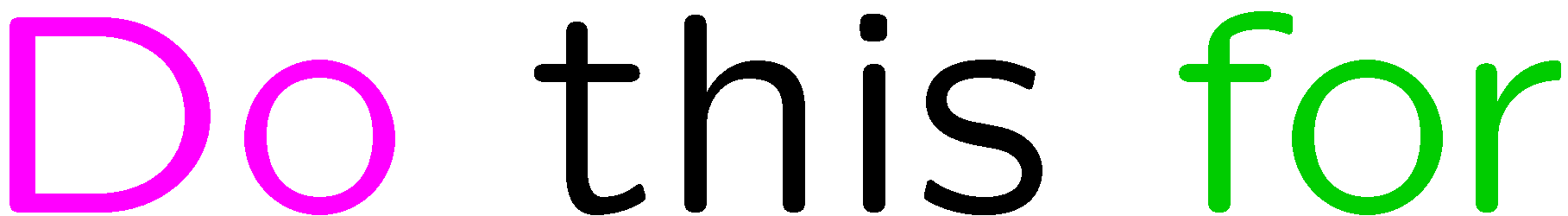 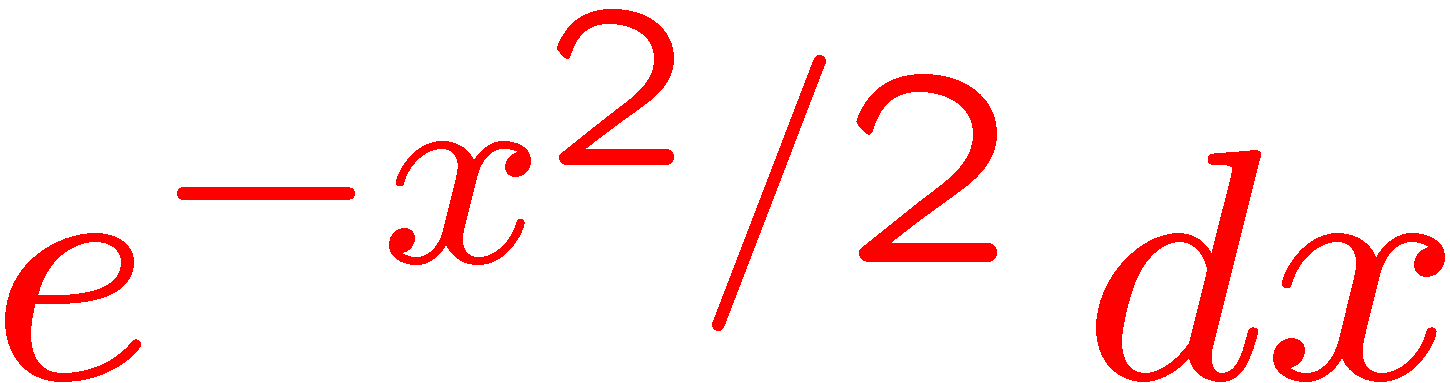 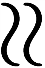 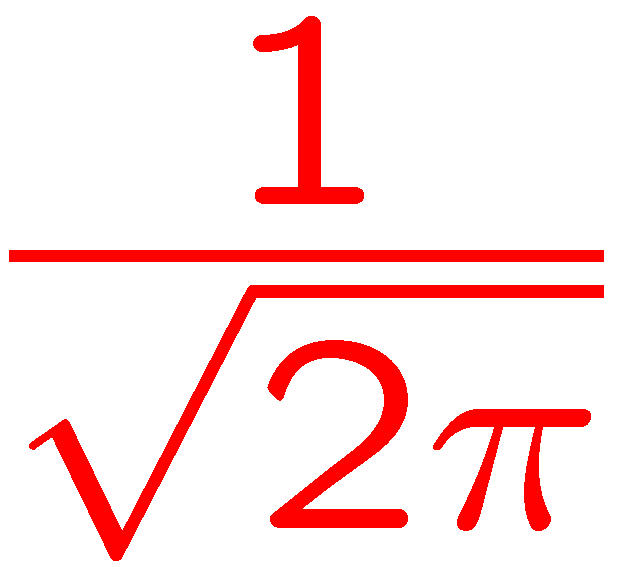 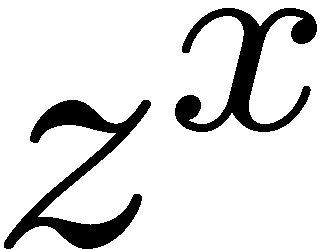 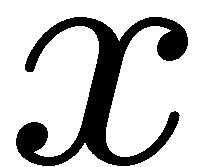 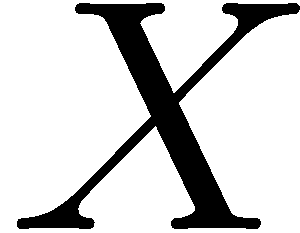 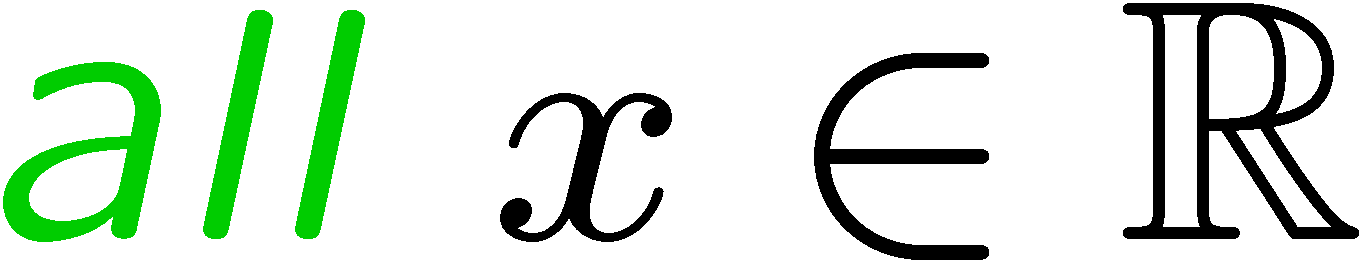 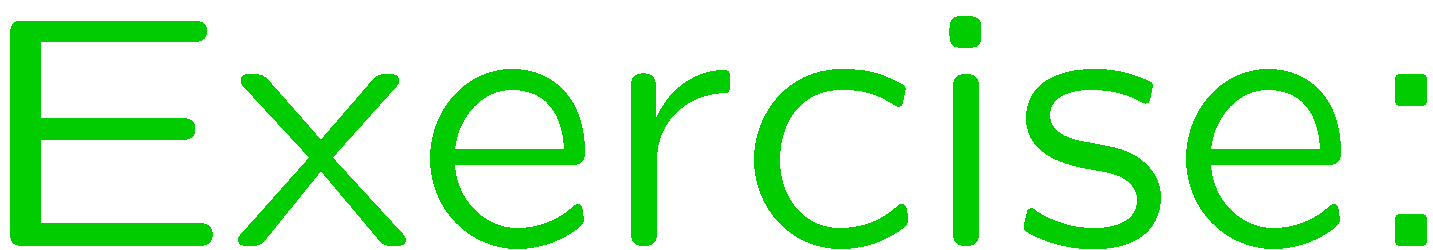 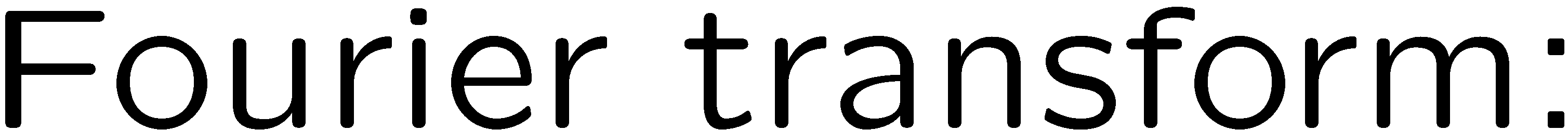 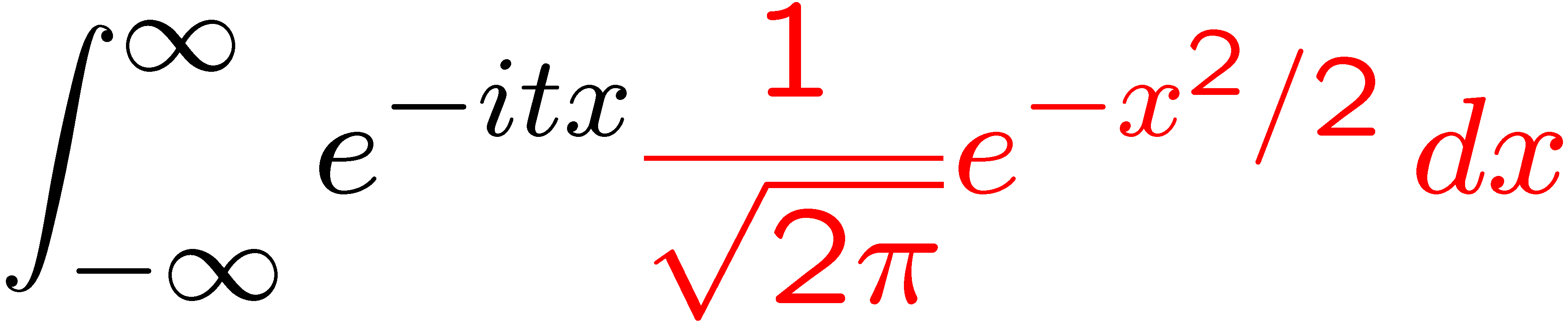 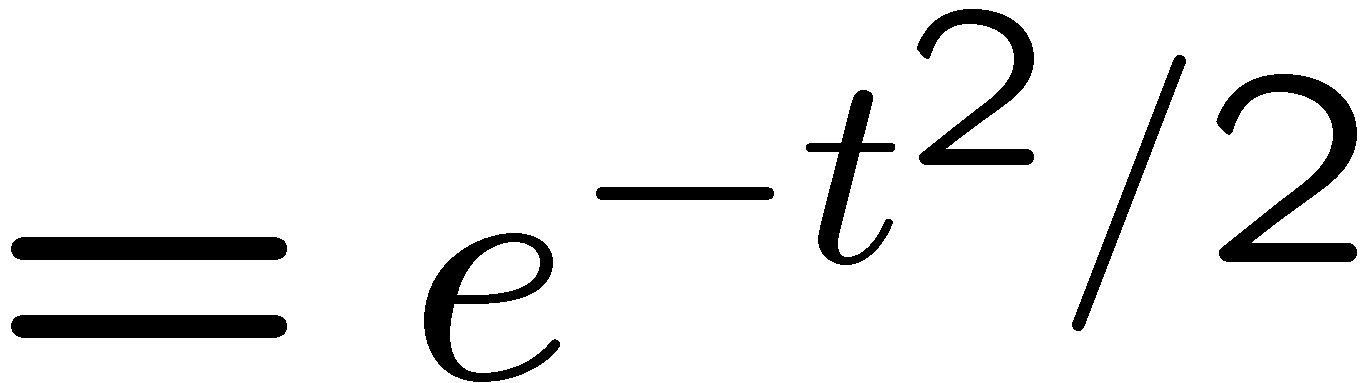 25
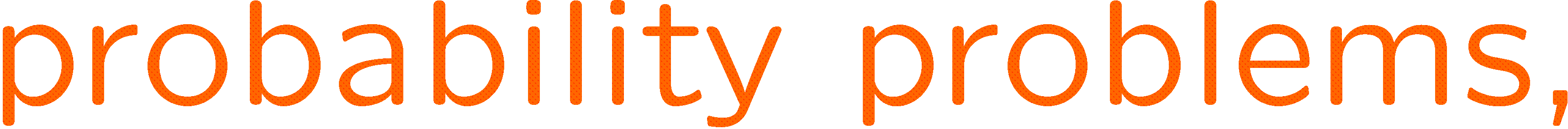 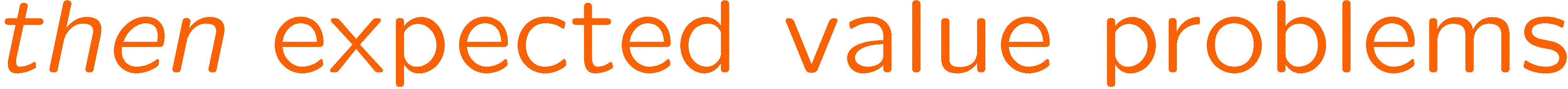 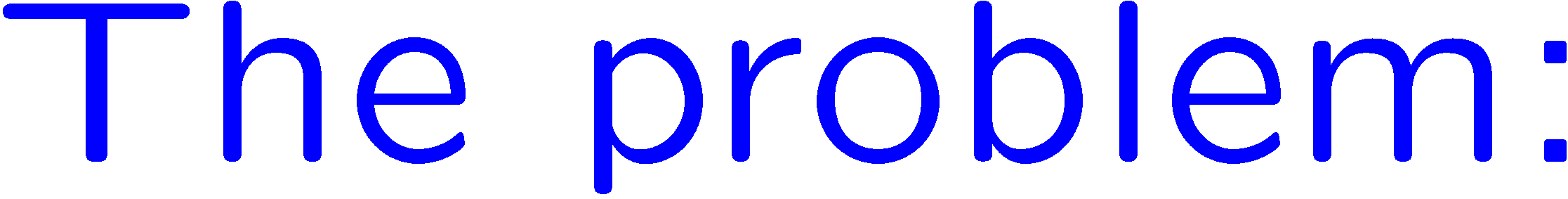 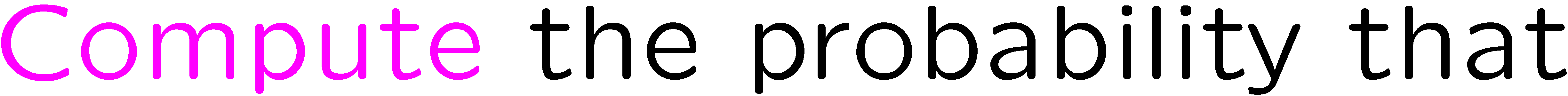 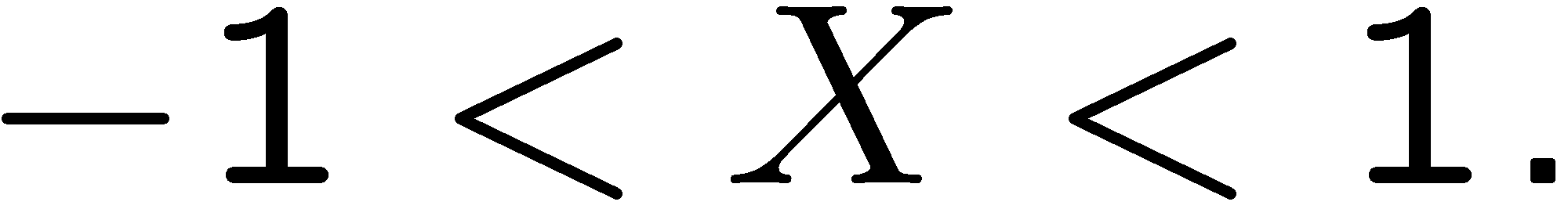 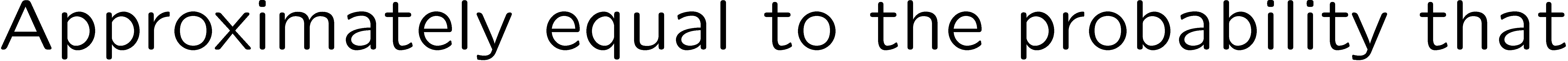 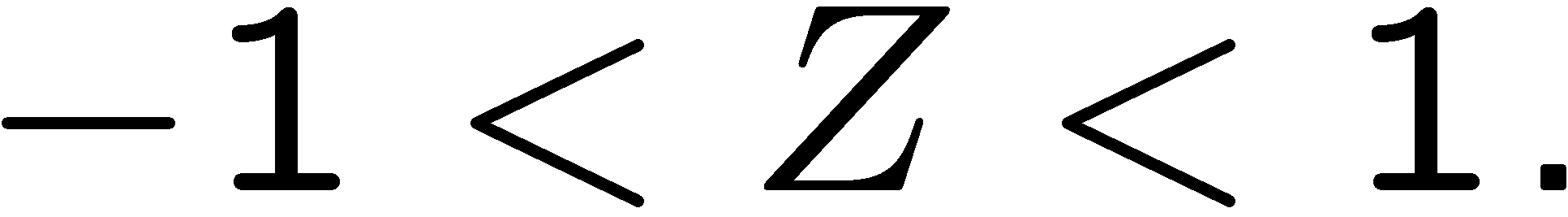 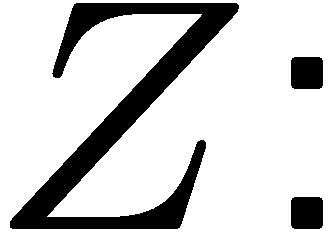 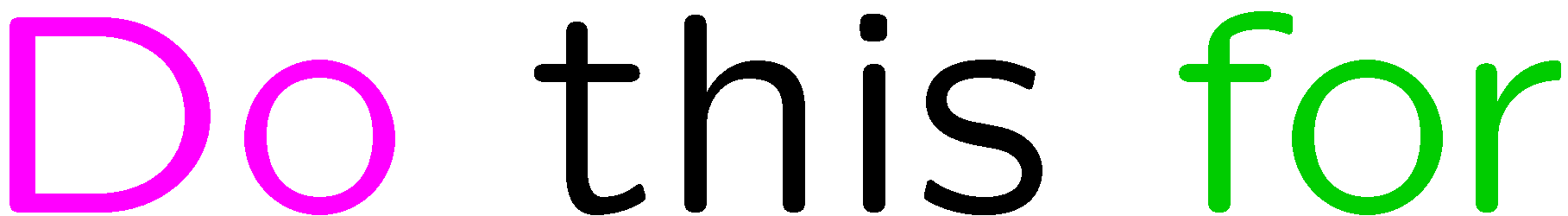 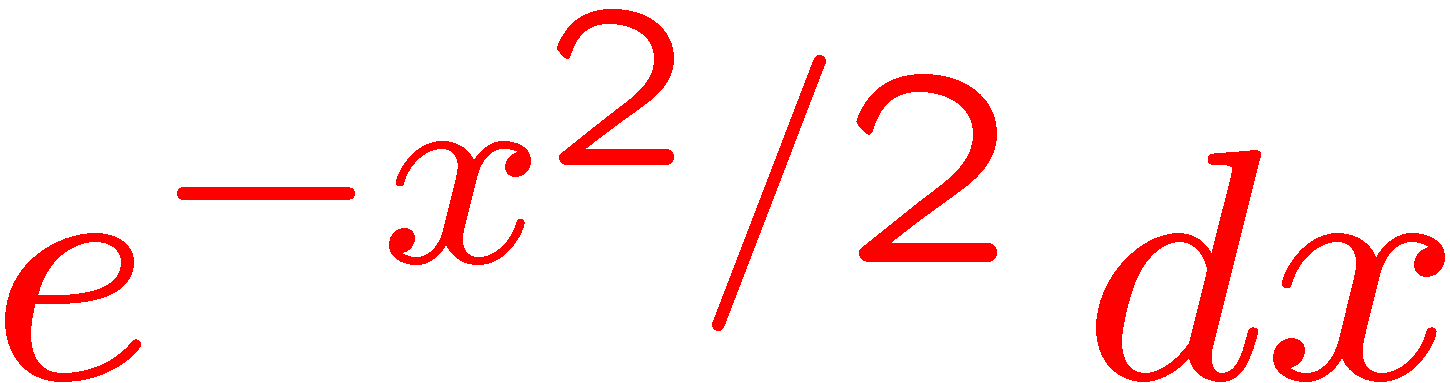 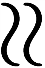 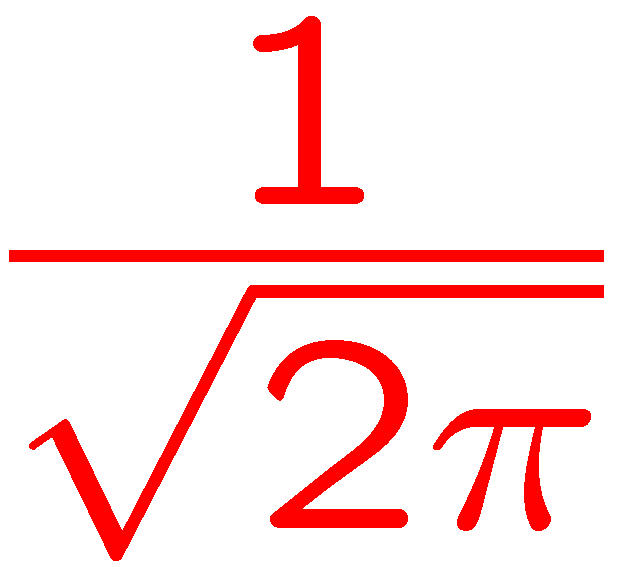 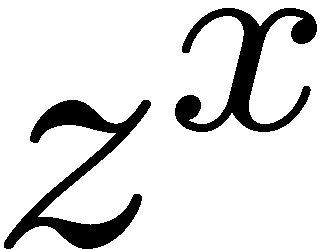 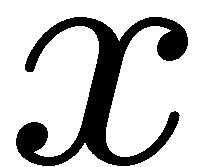 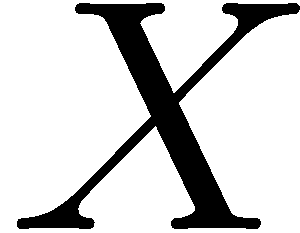 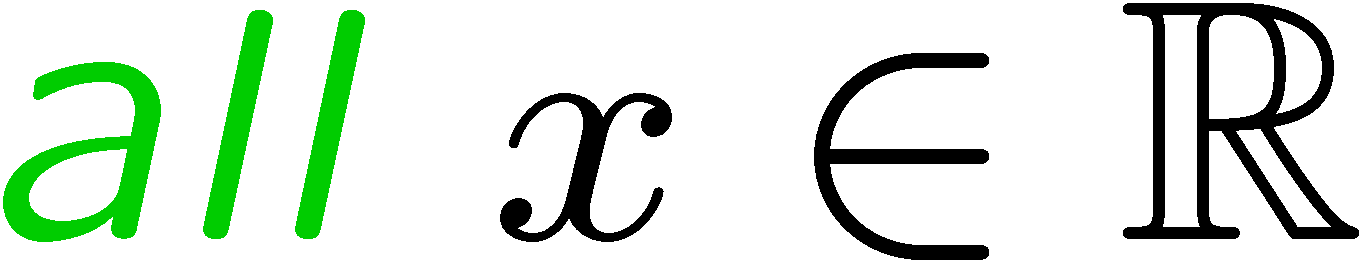 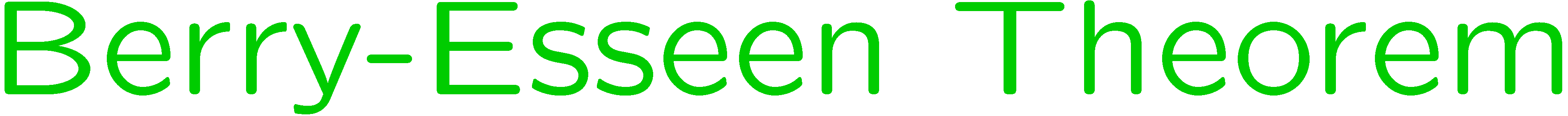 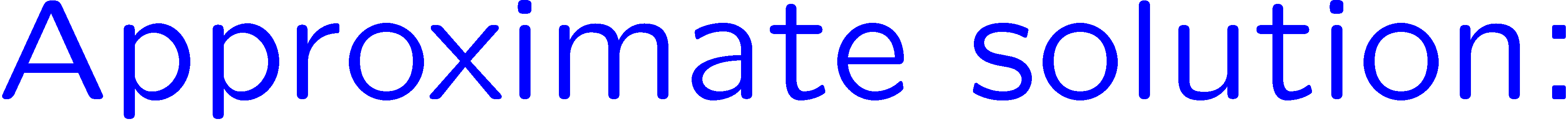 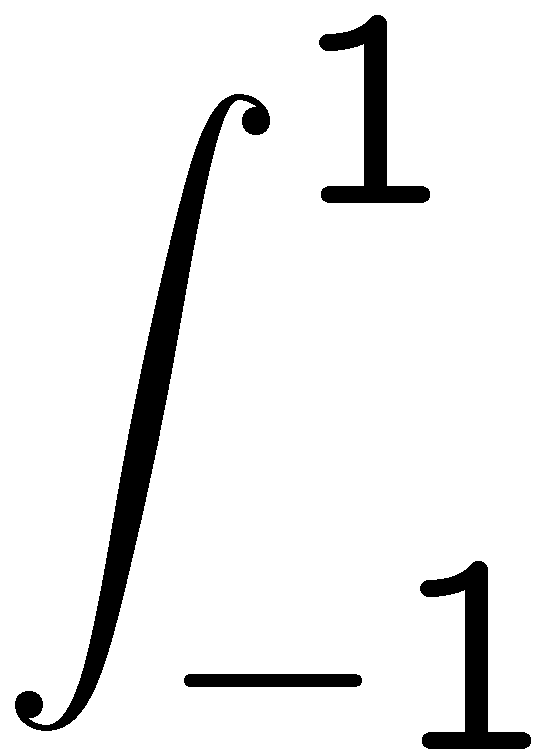 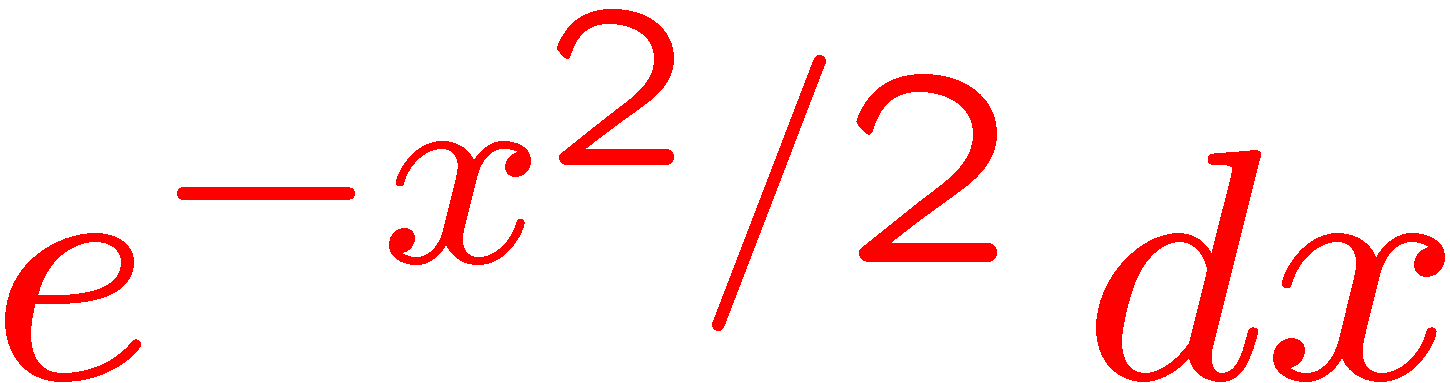 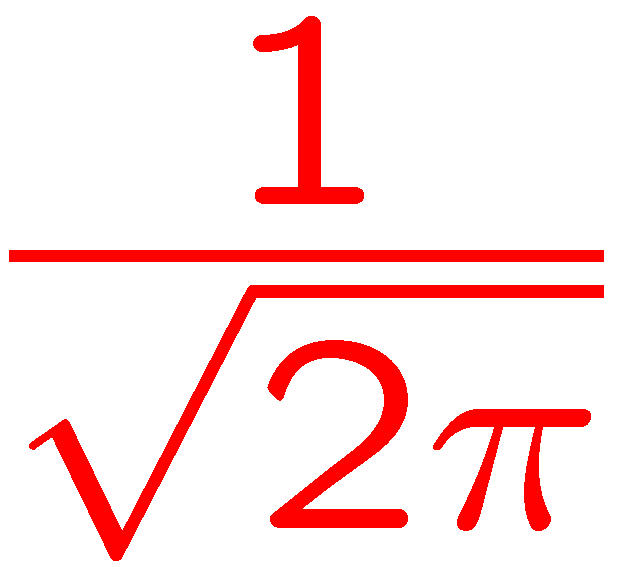 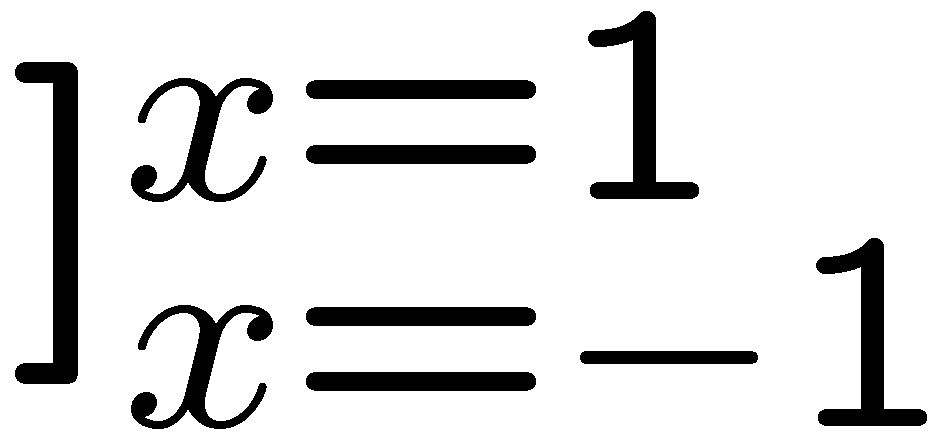 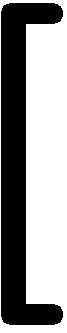 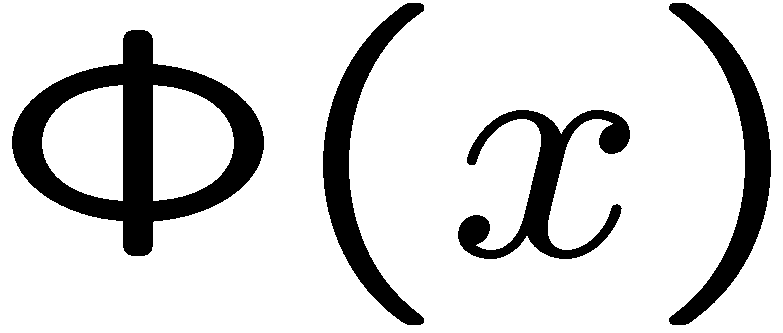 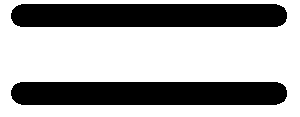 26
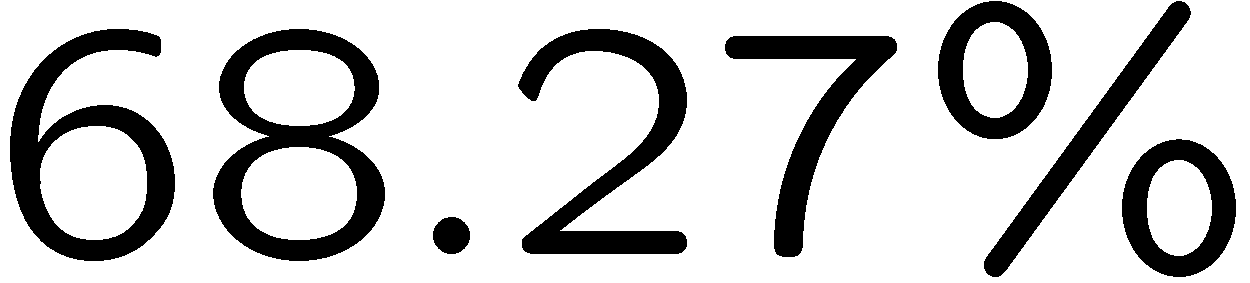 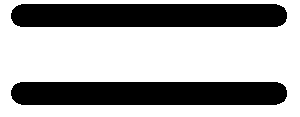 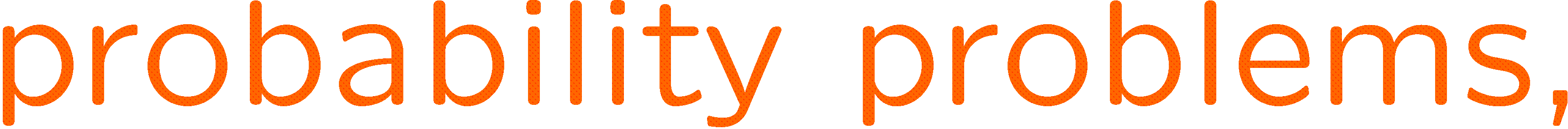 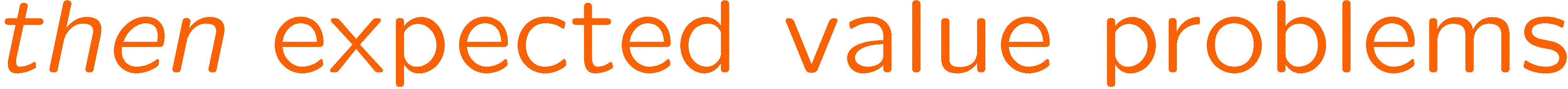 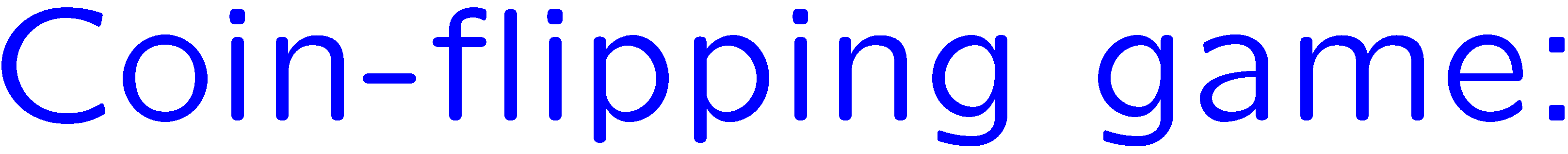 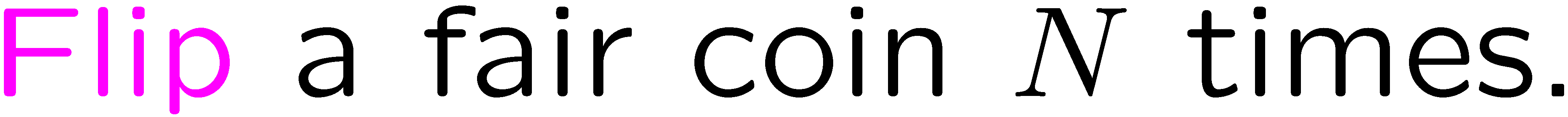 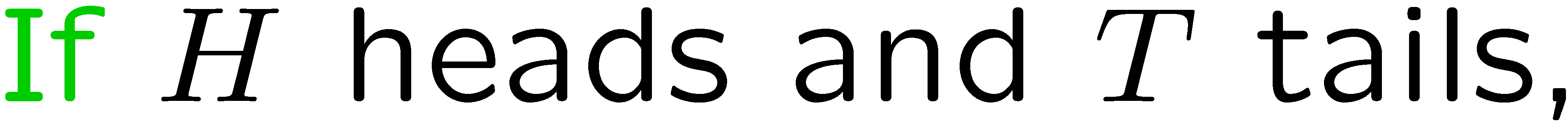 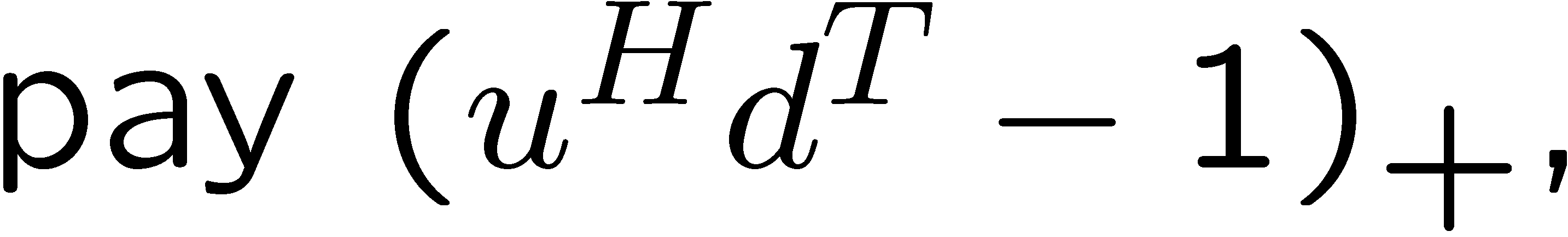 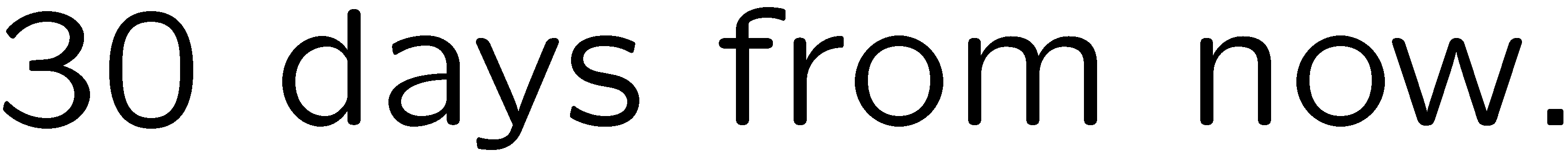 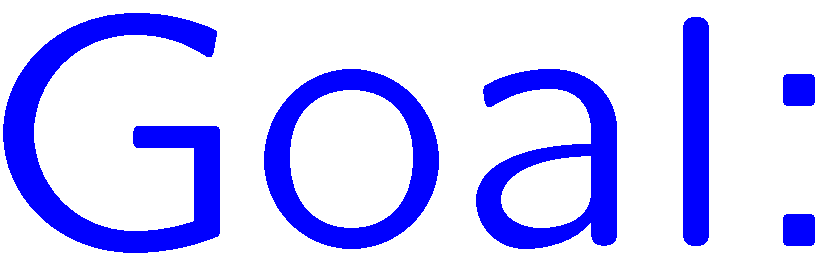 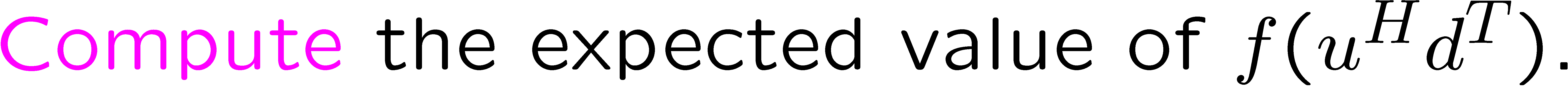 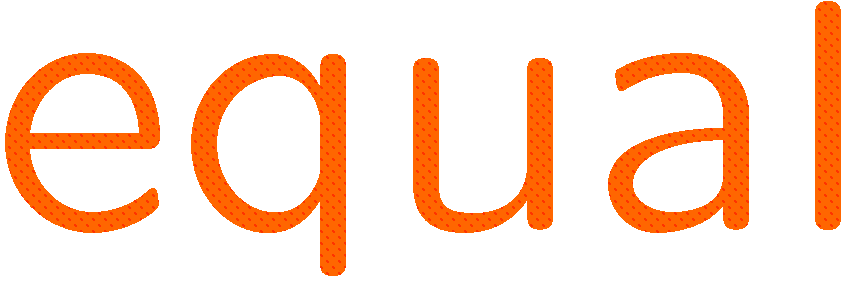 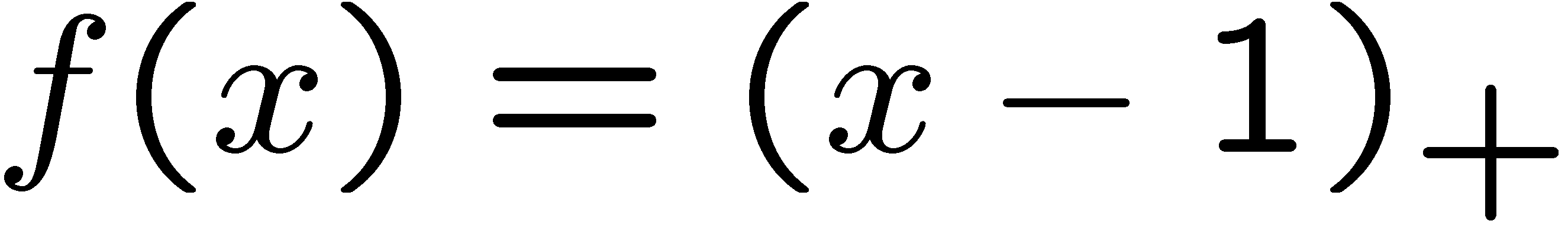 27
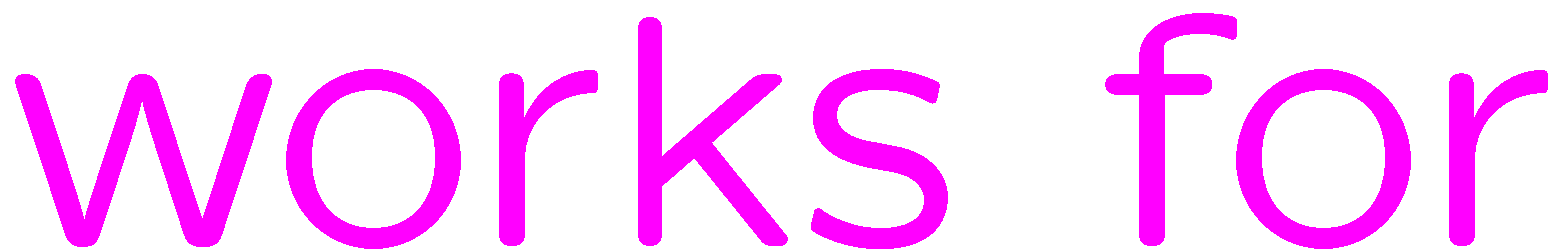 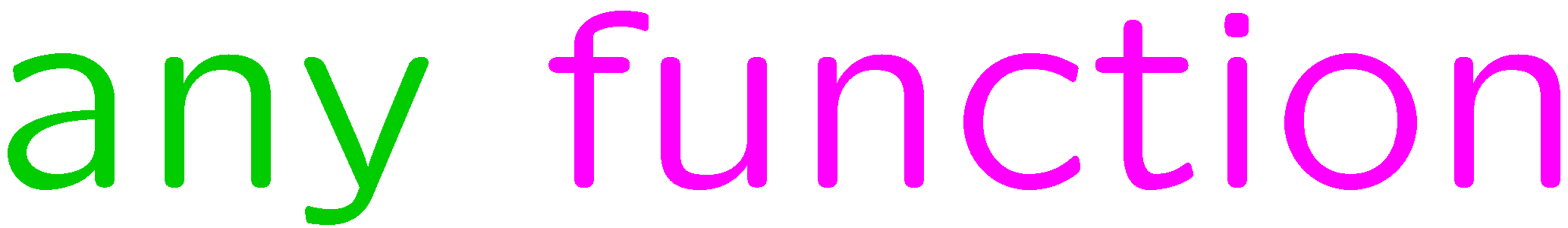 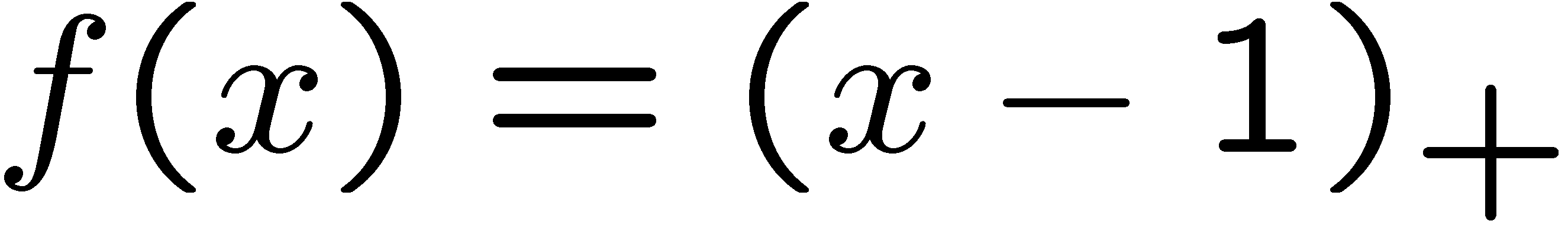 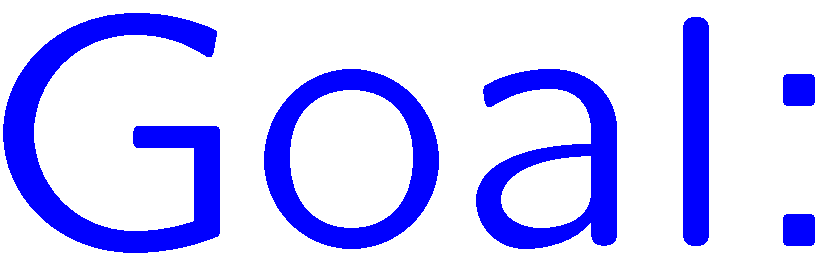 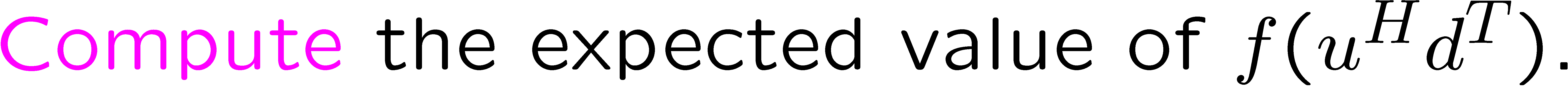 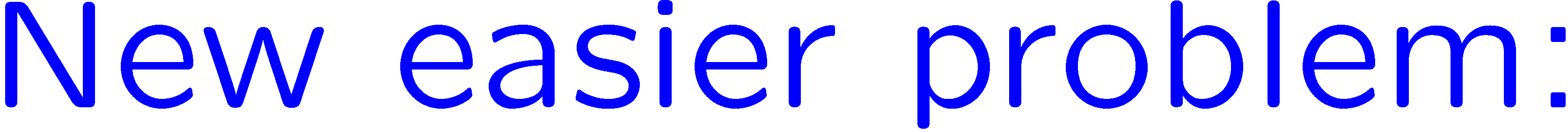 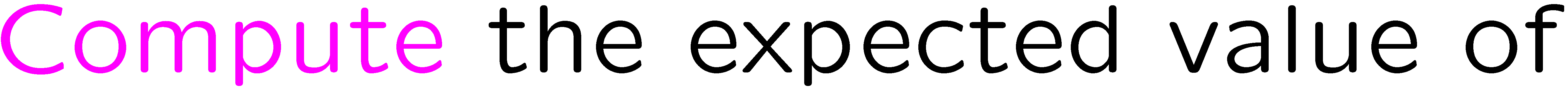 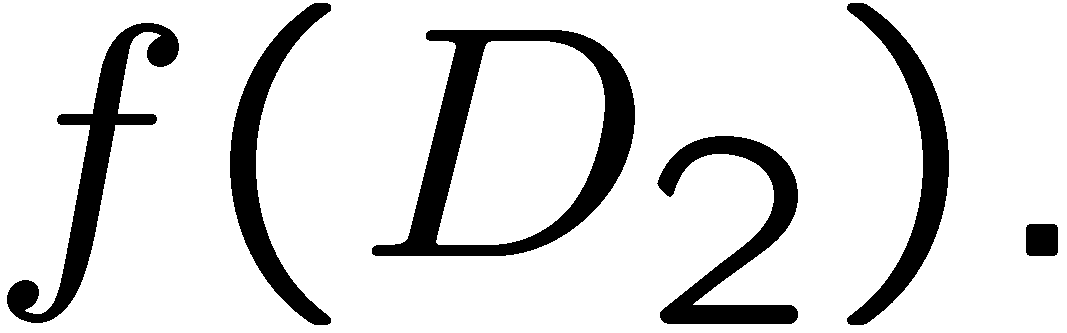 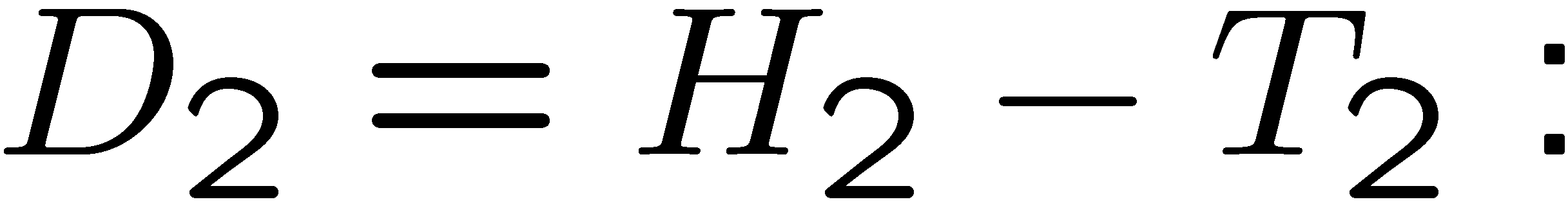 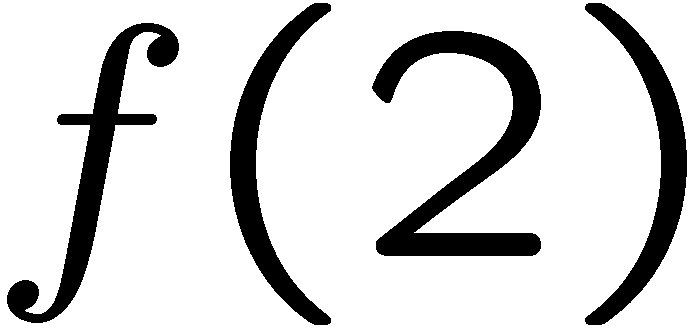 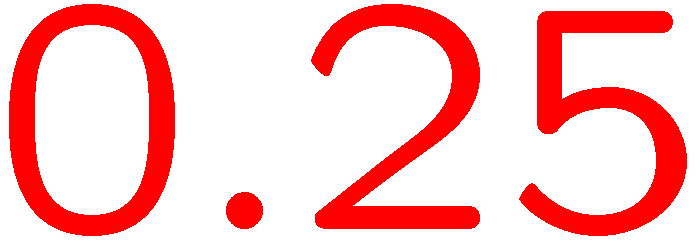 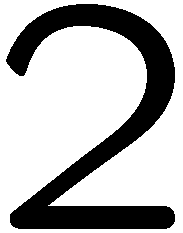 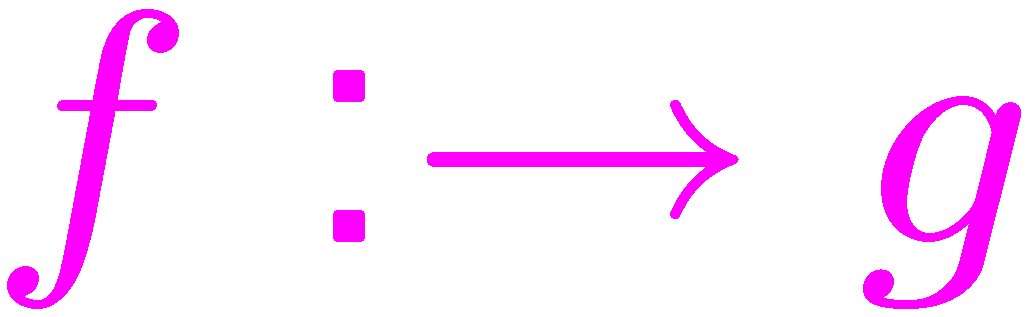 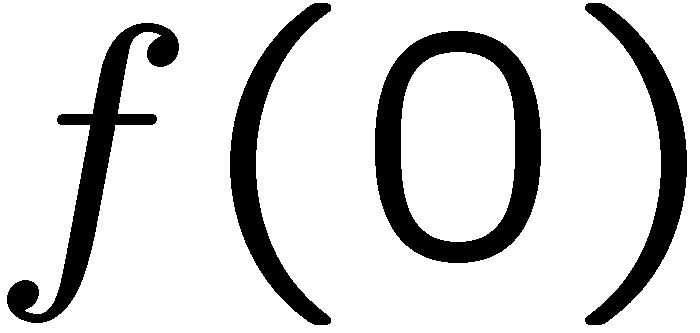 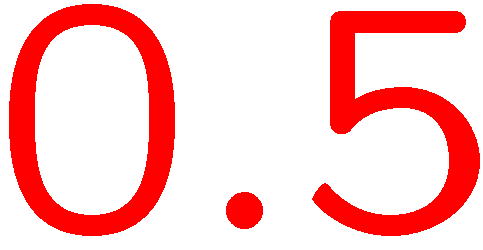 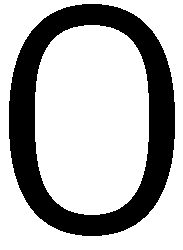 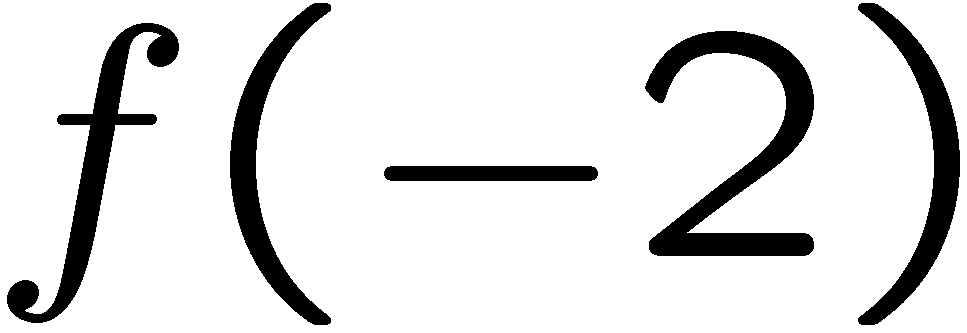 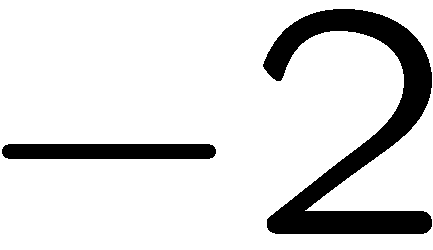 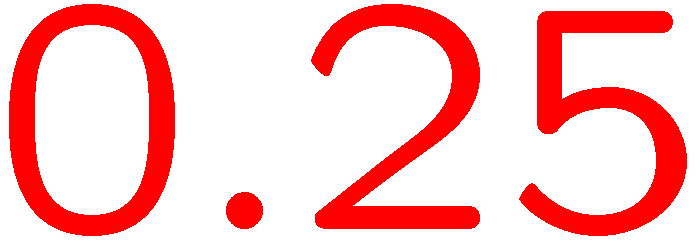 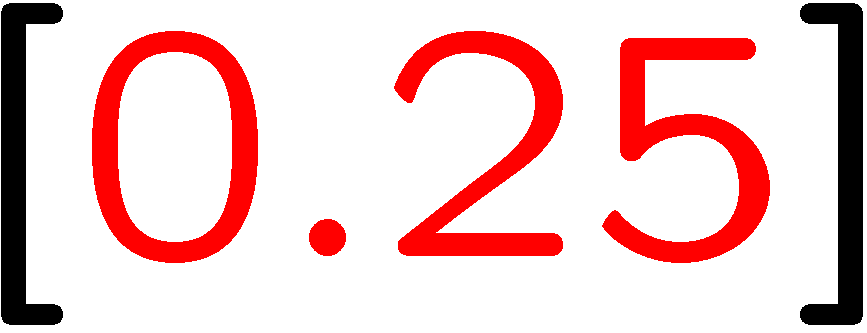 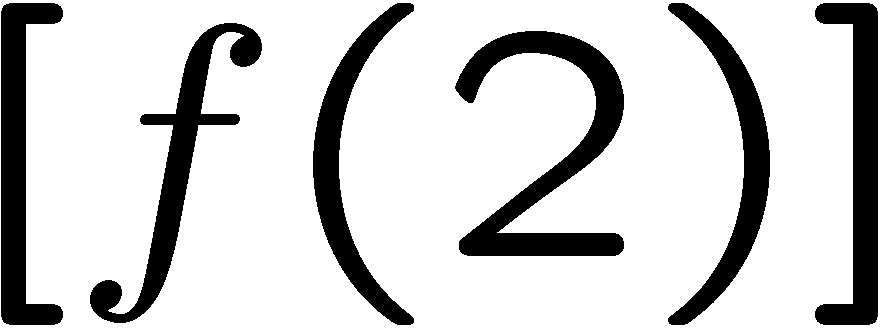 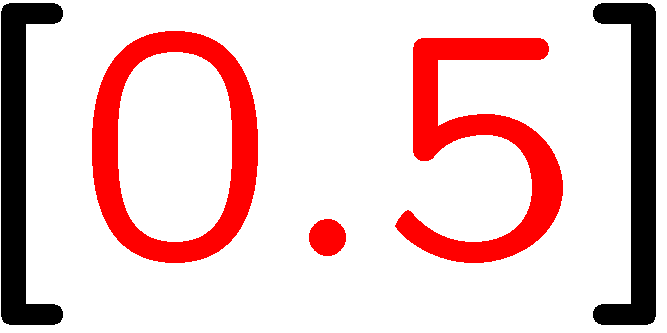 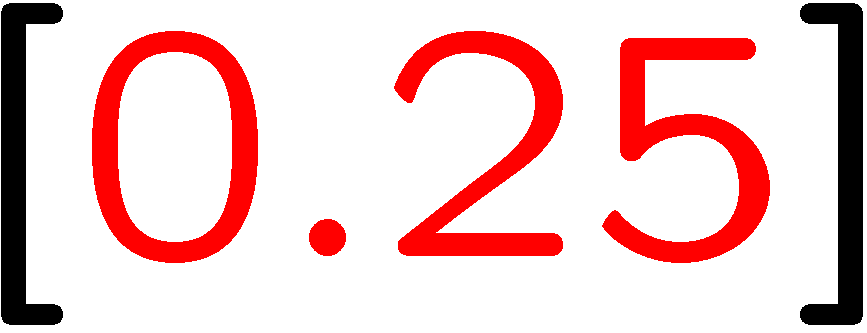 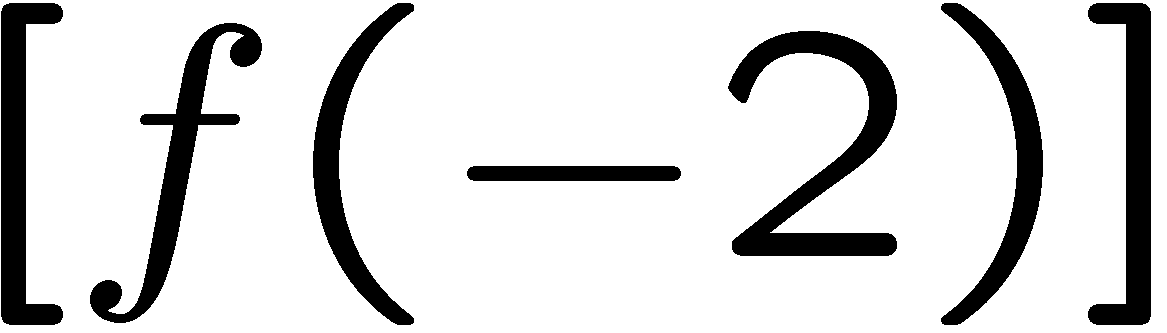 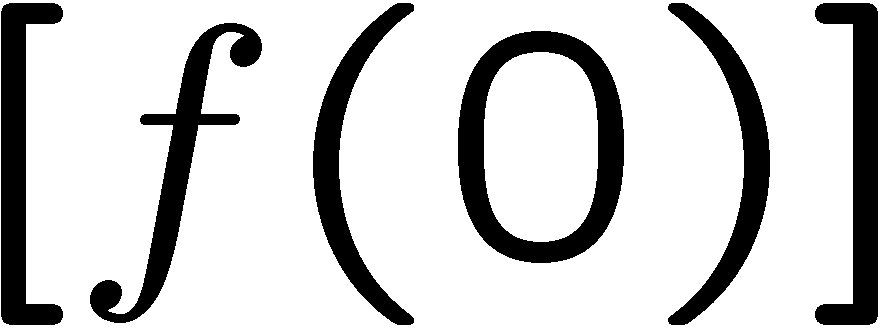 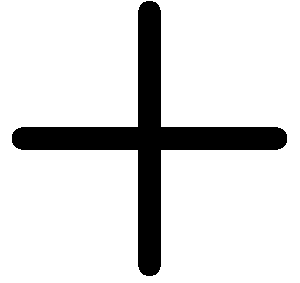 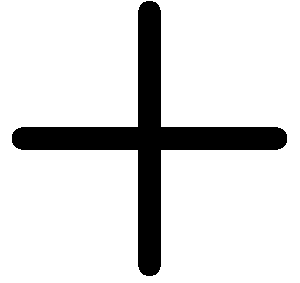 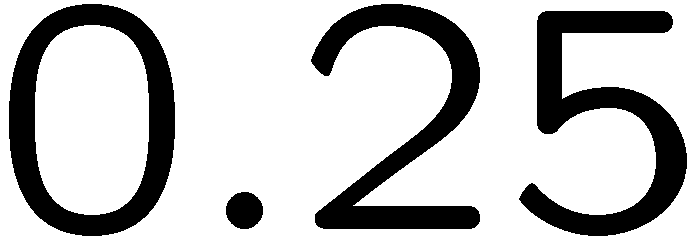 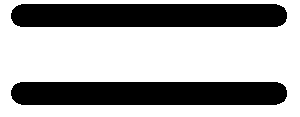 28
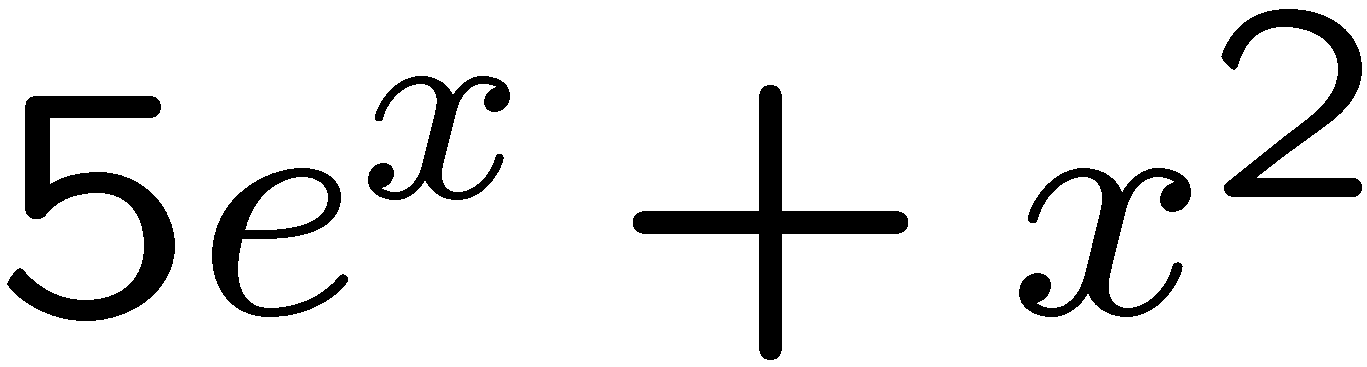 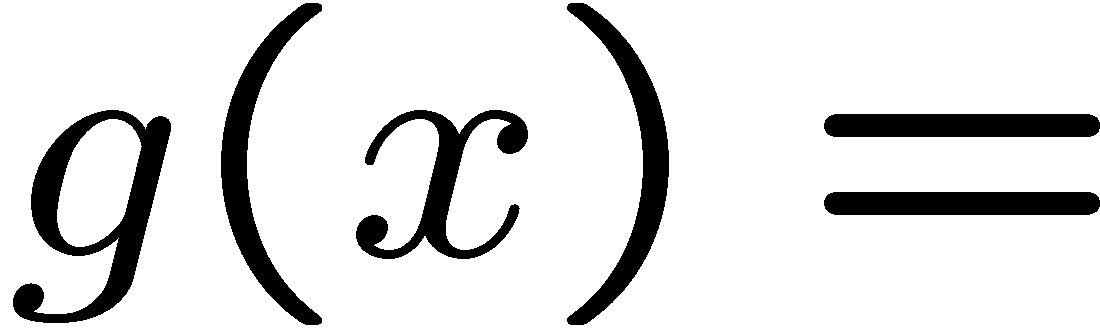 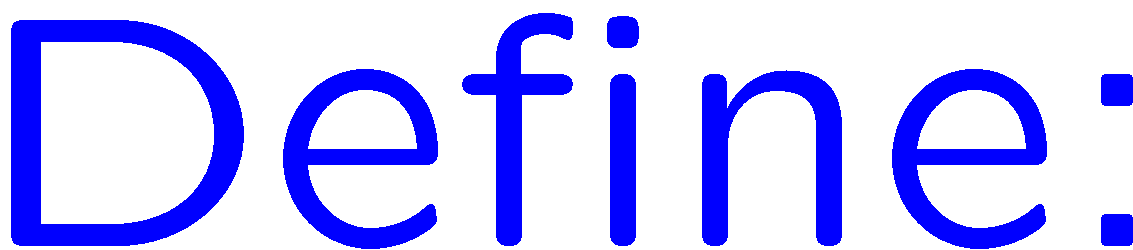 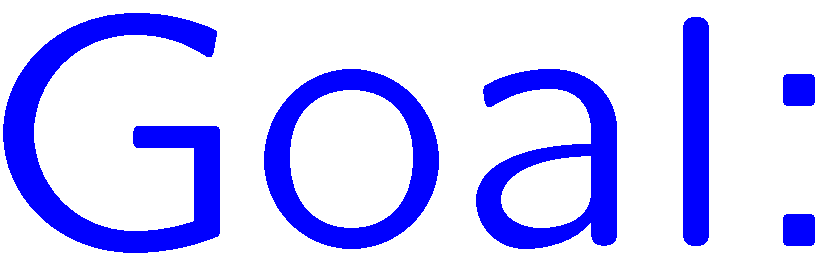 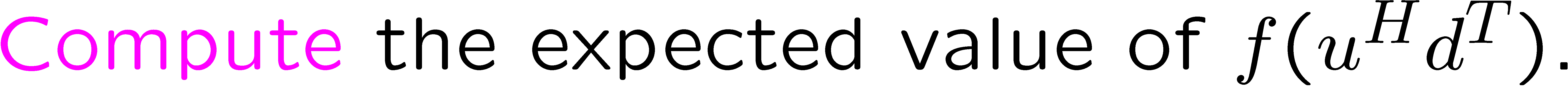 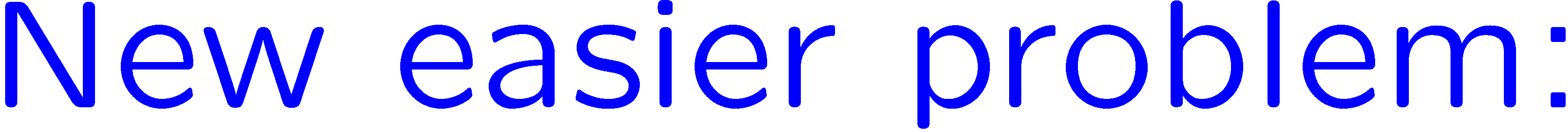 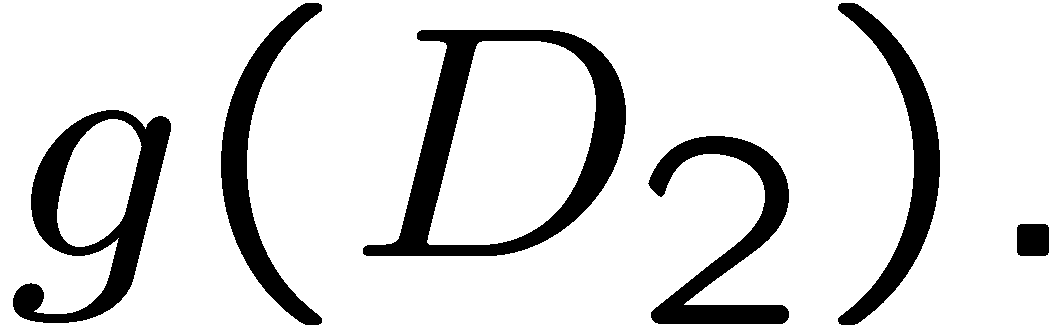 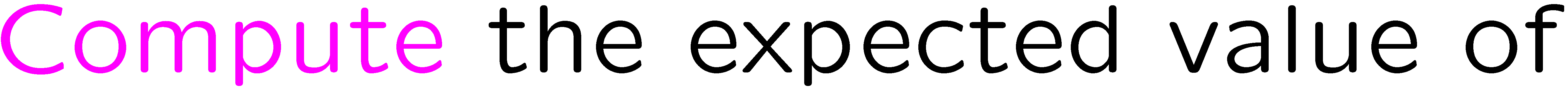 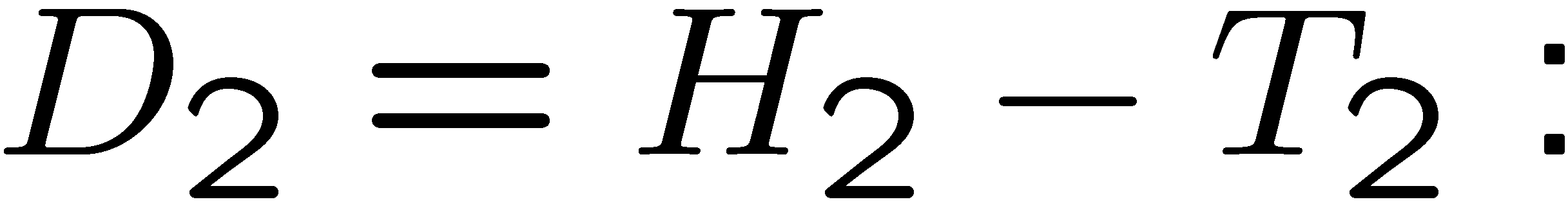 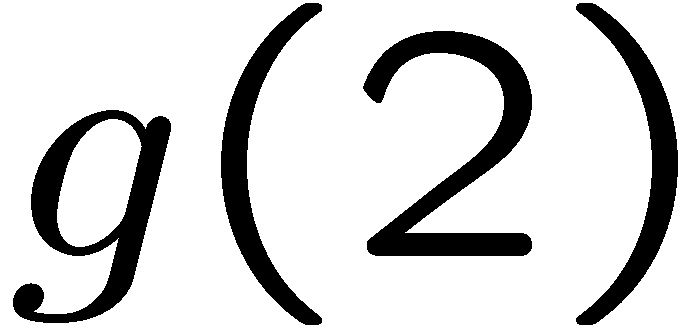 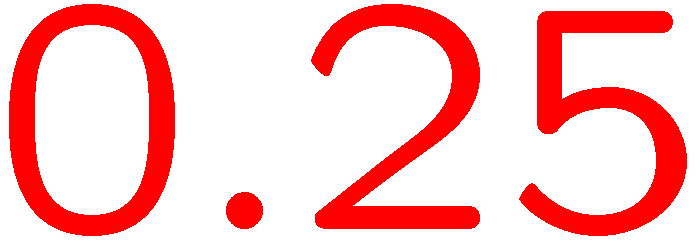 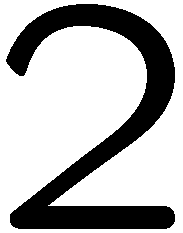 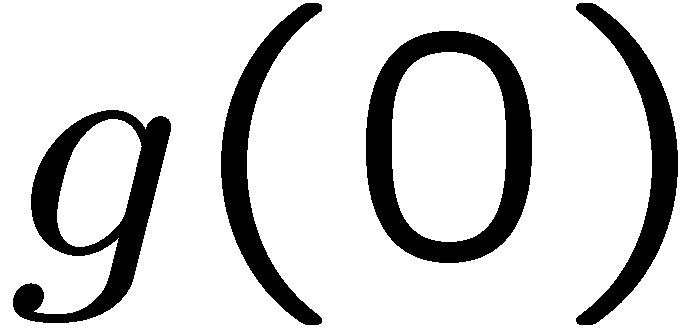 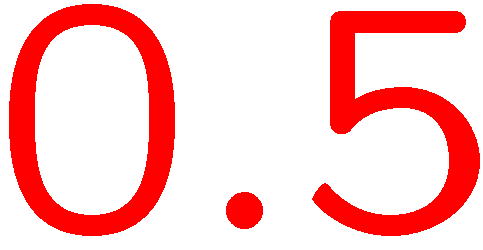 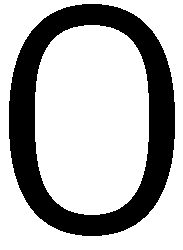 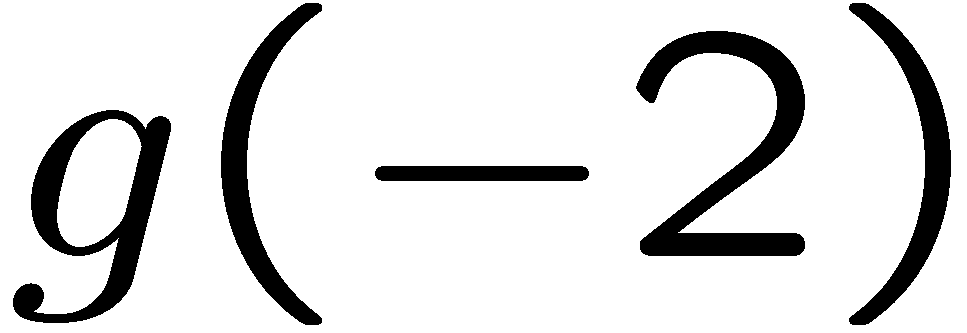 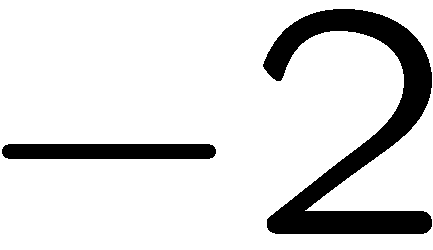 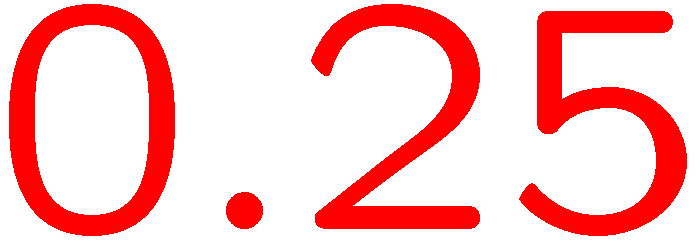 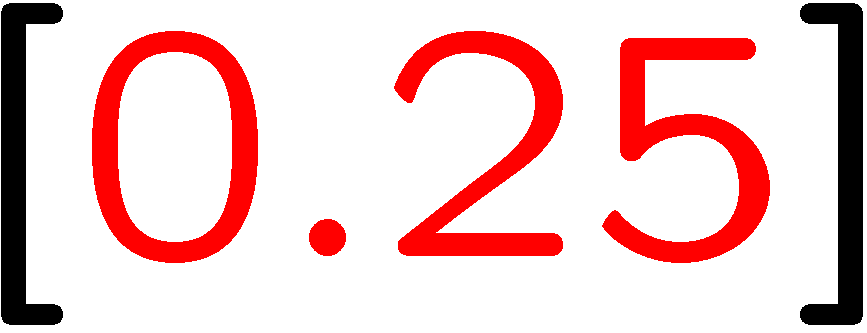 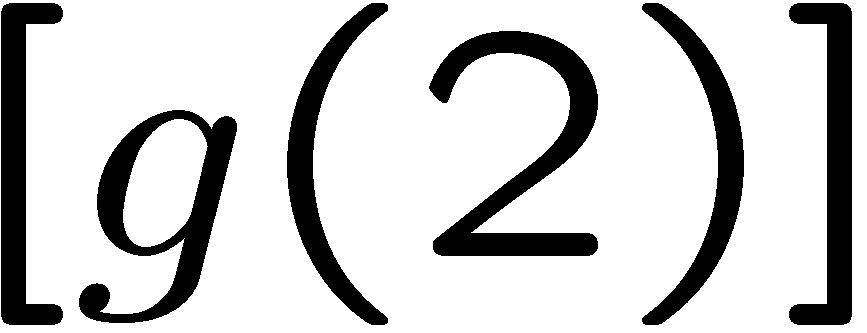 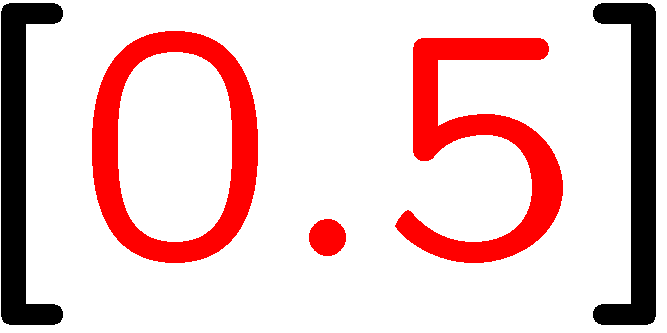 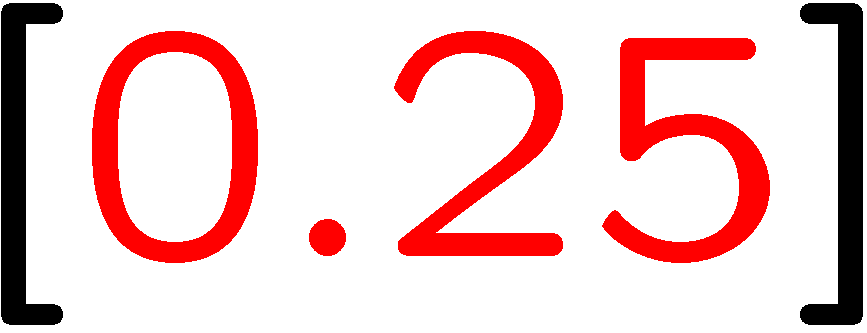 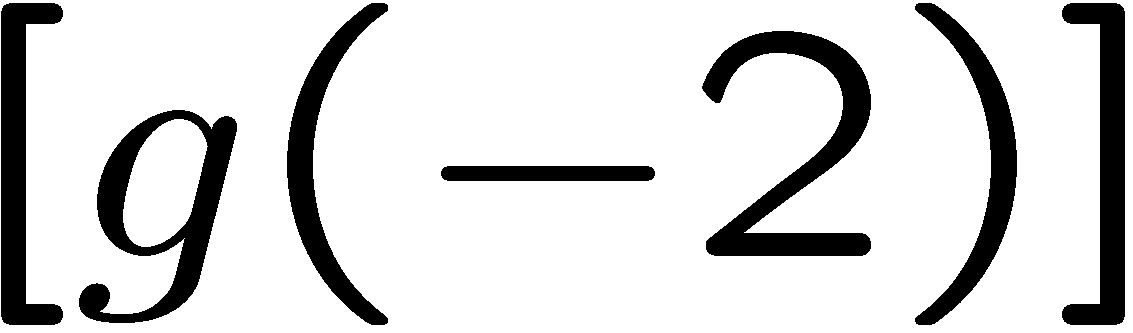 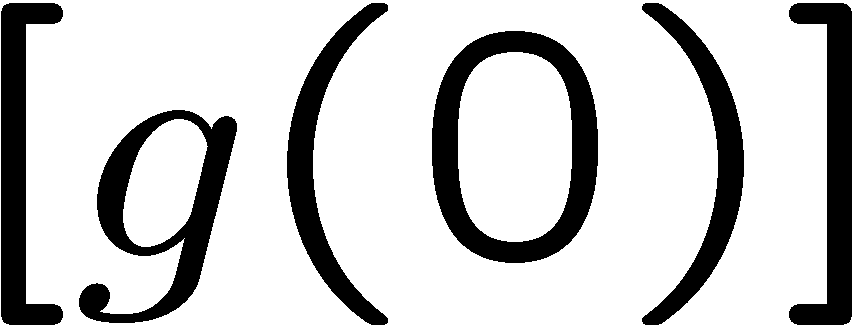 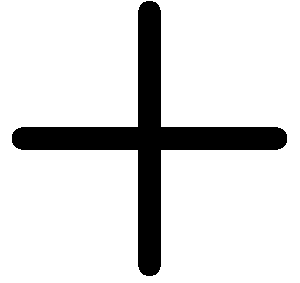 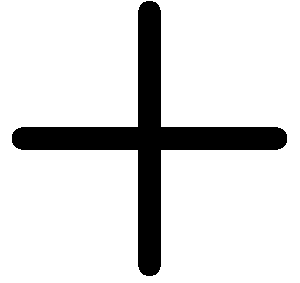 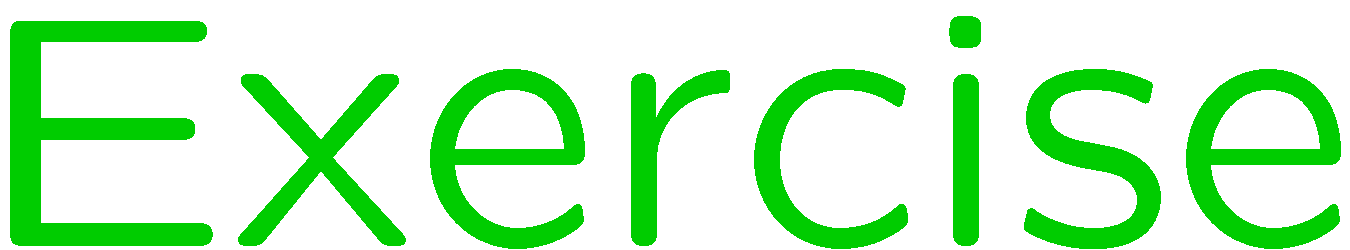 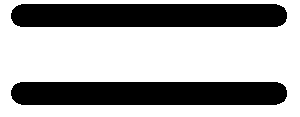 29
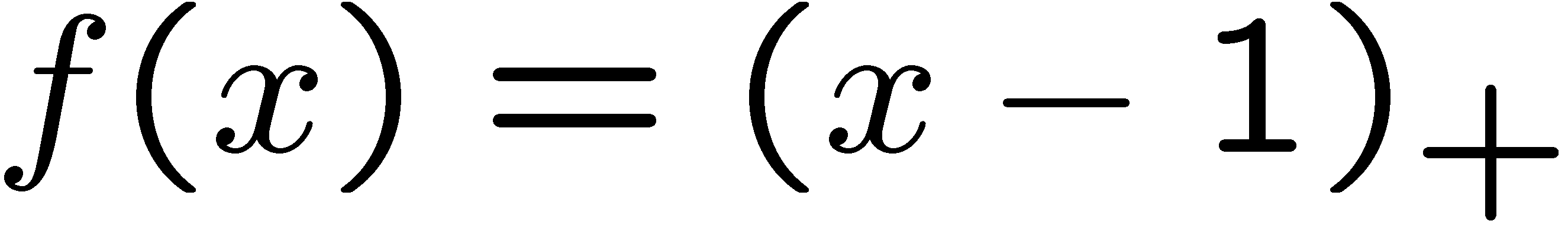 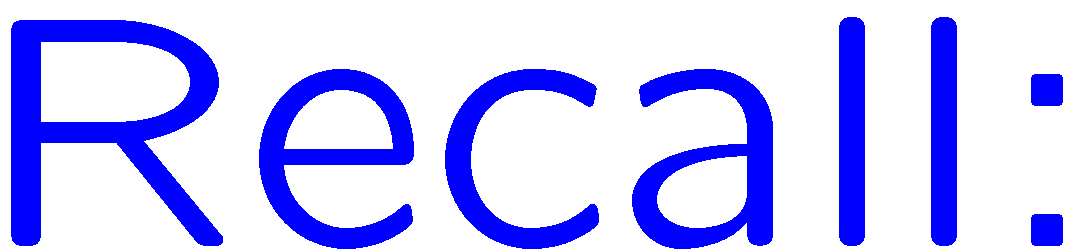 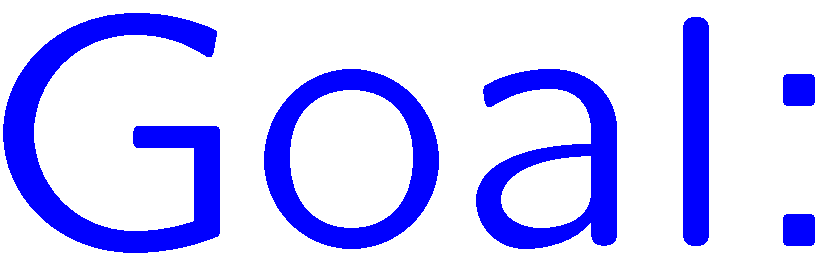 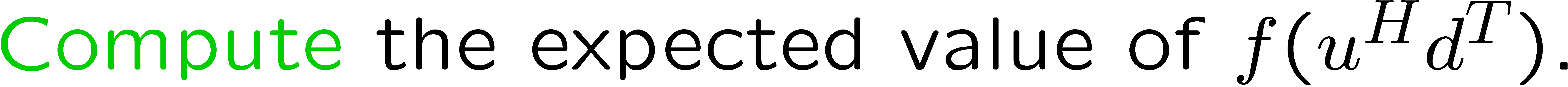 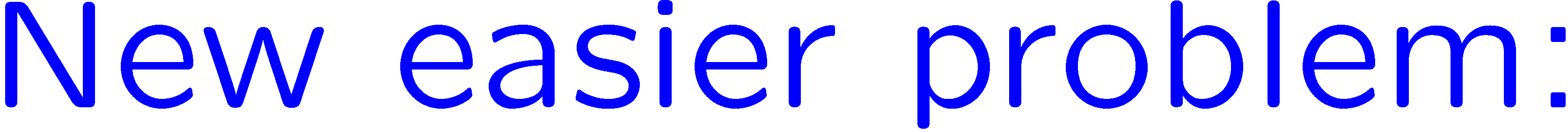 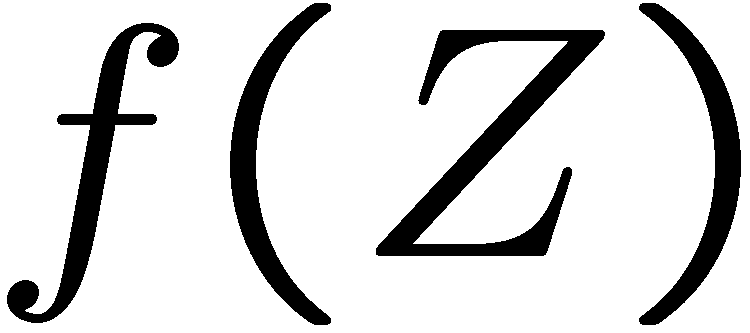 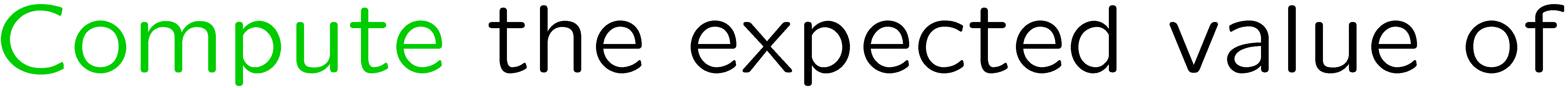 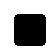 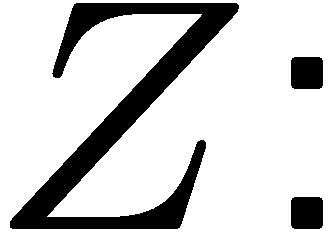 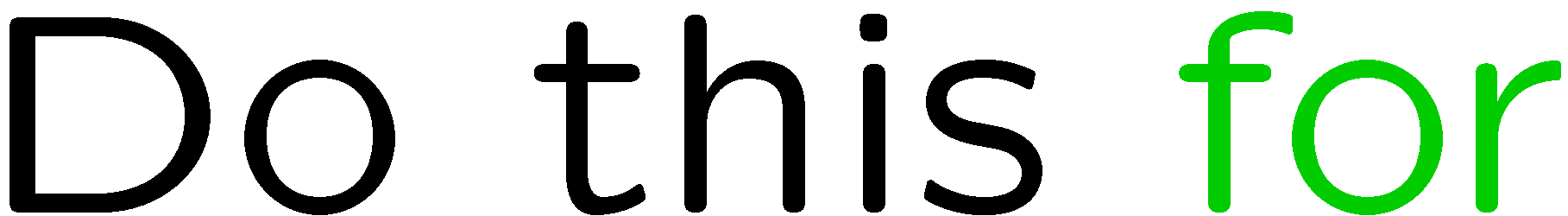 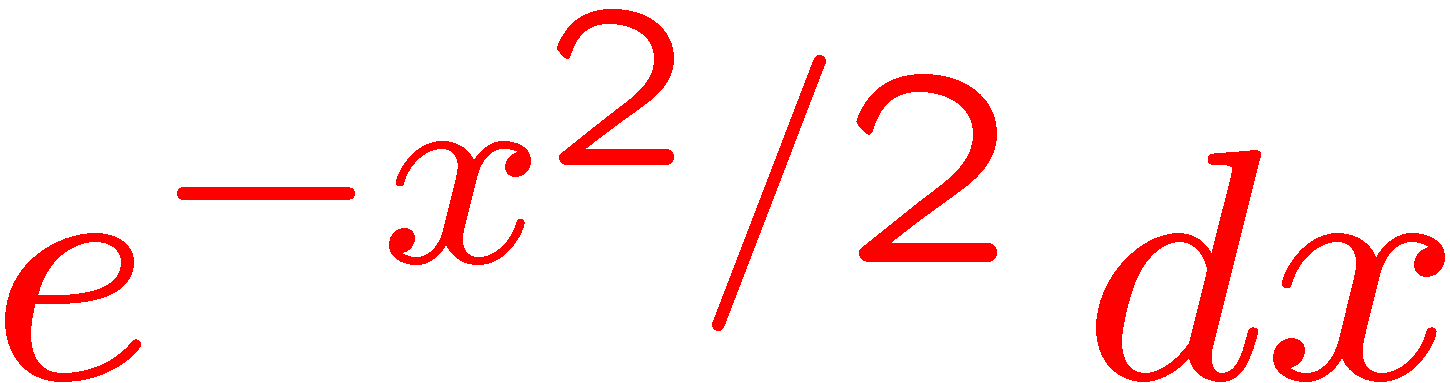 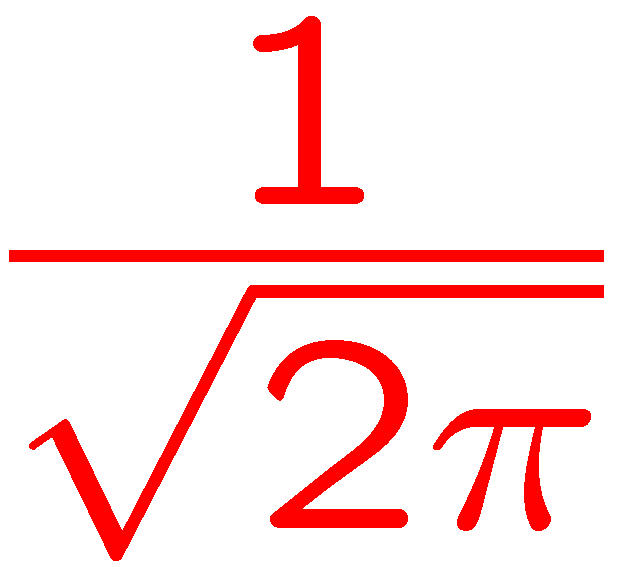 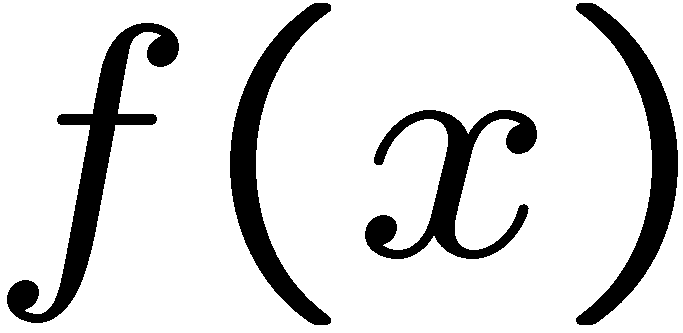 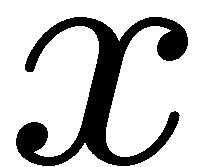 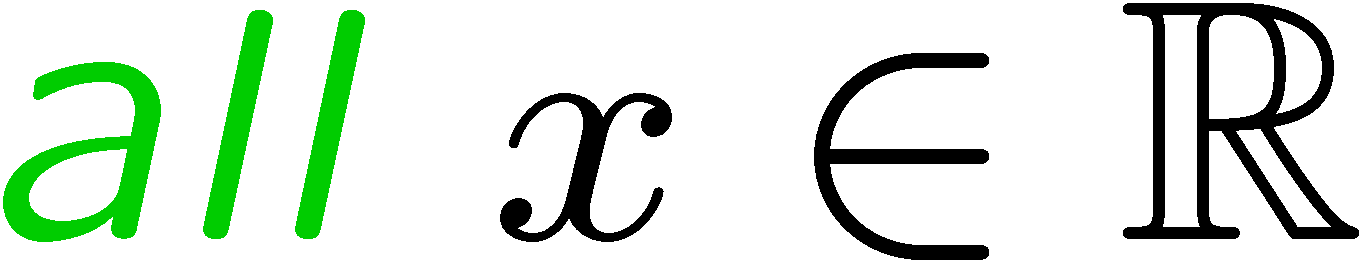 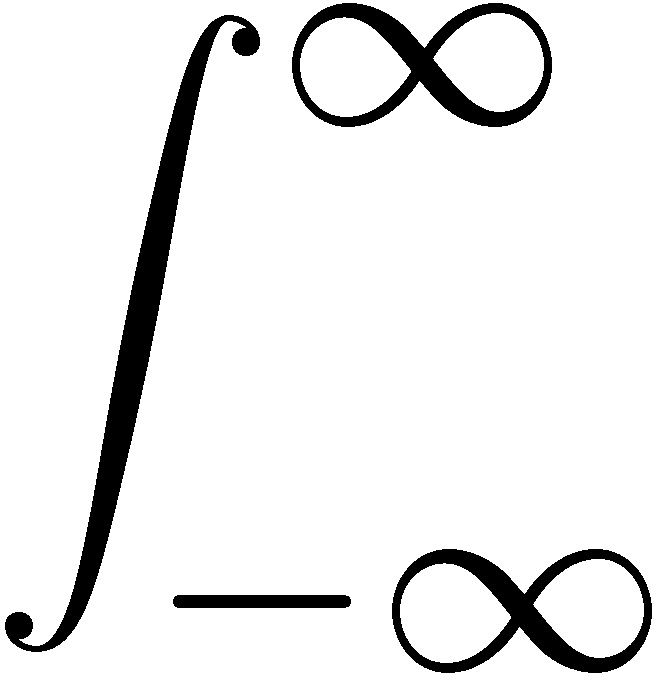 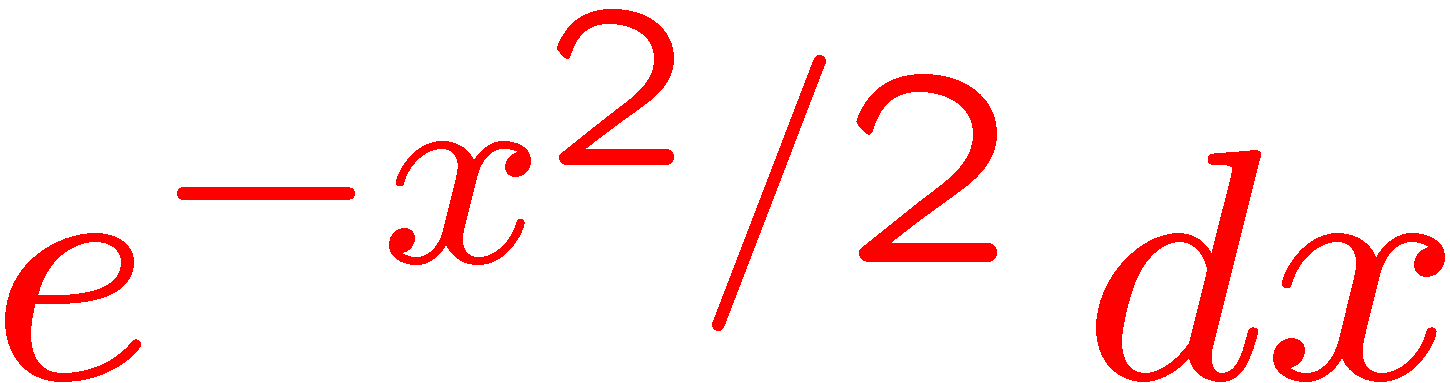 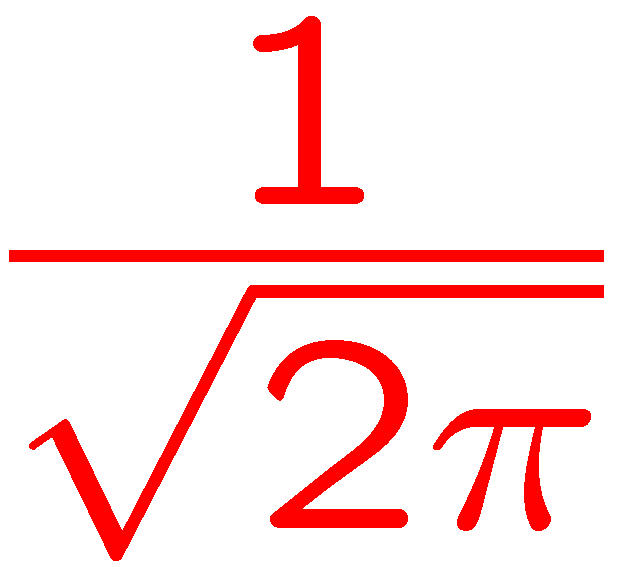 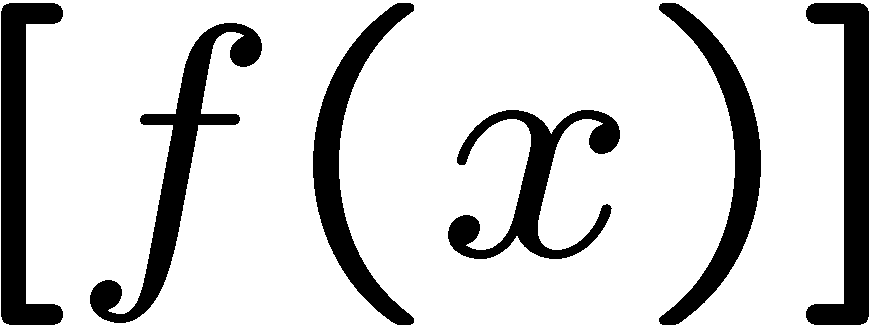 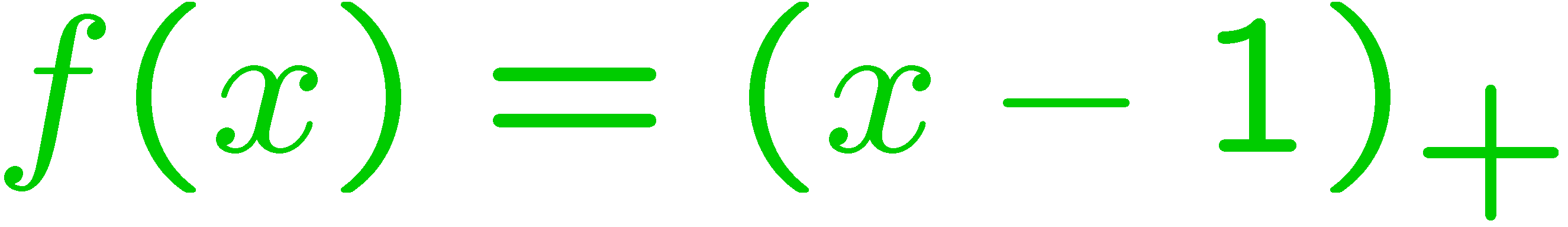 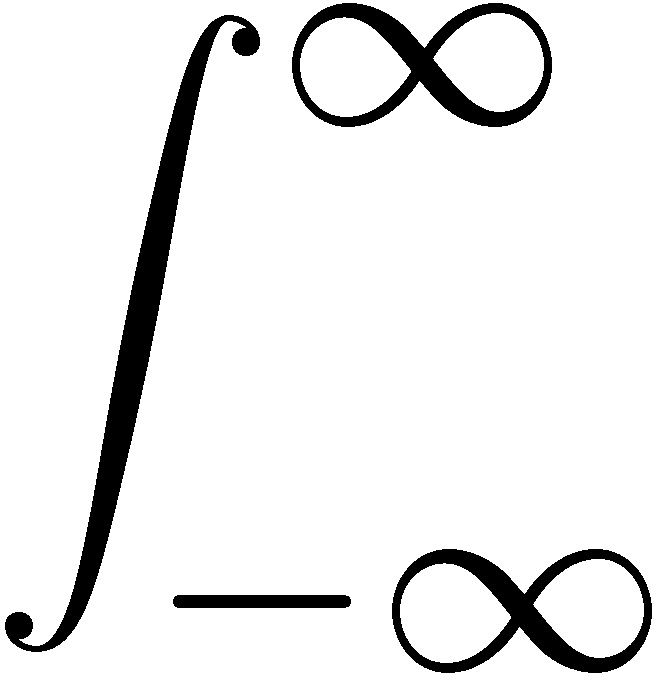 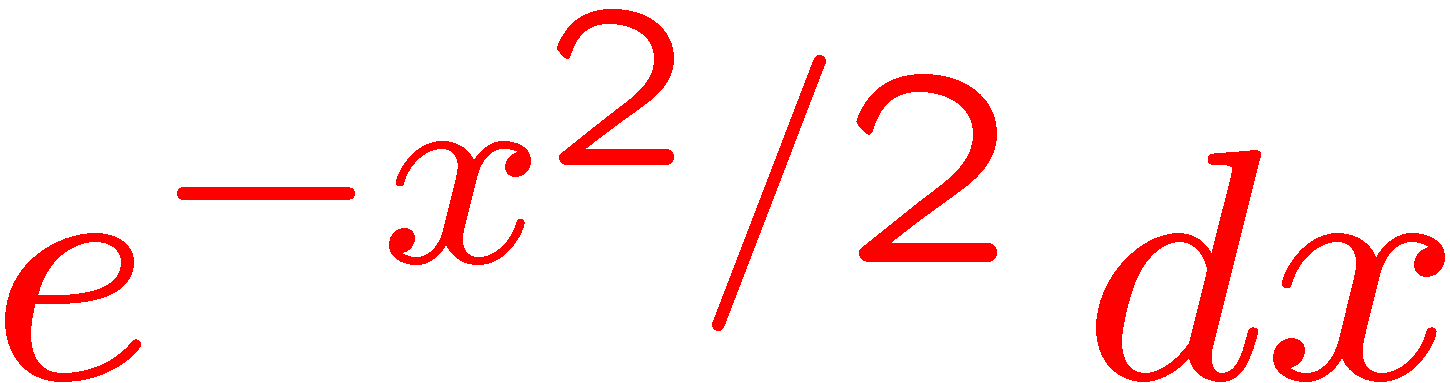 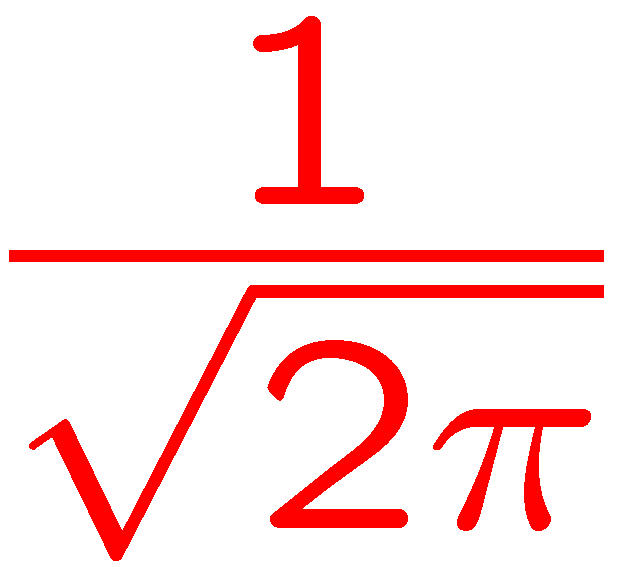 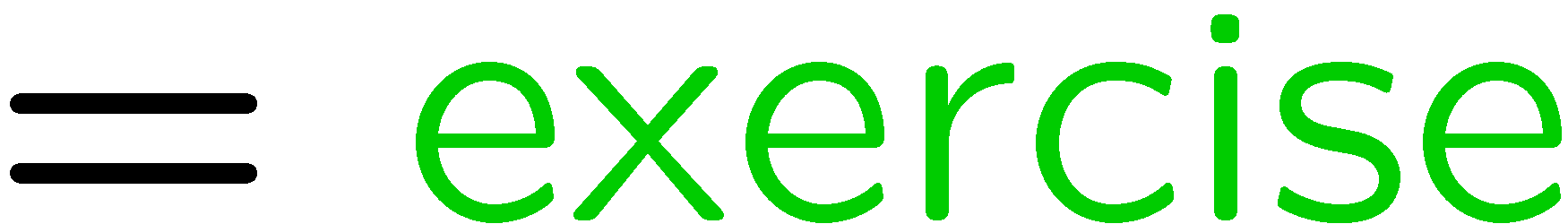 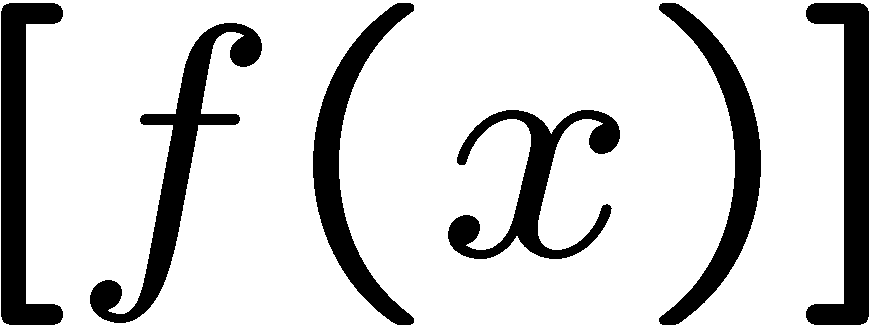 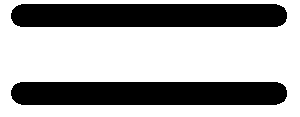 30
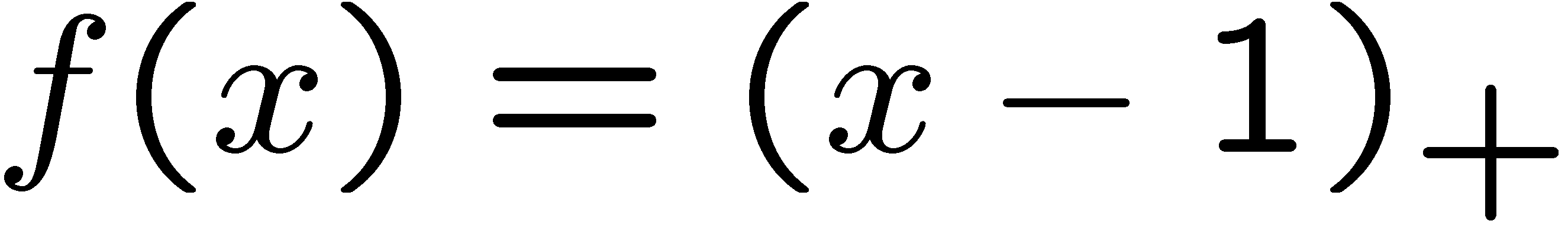 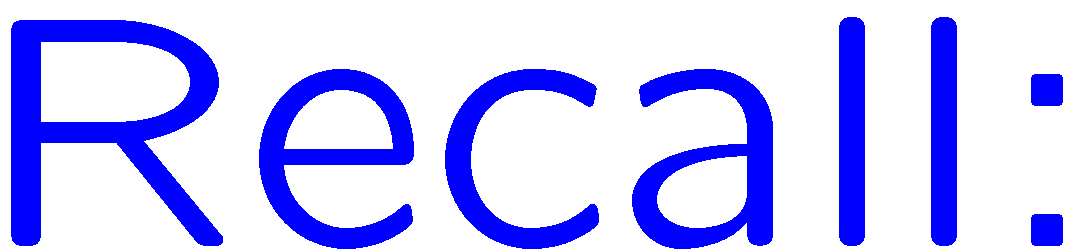 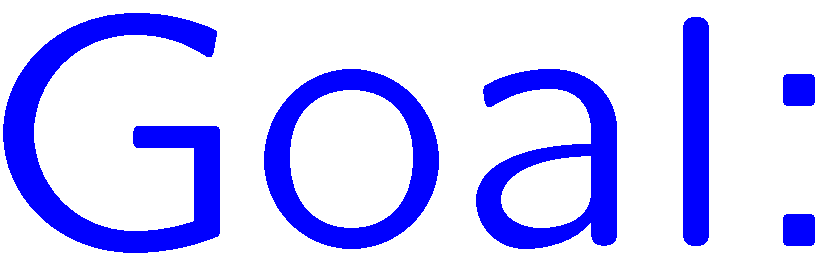 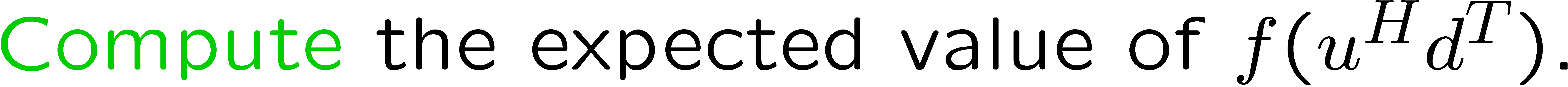 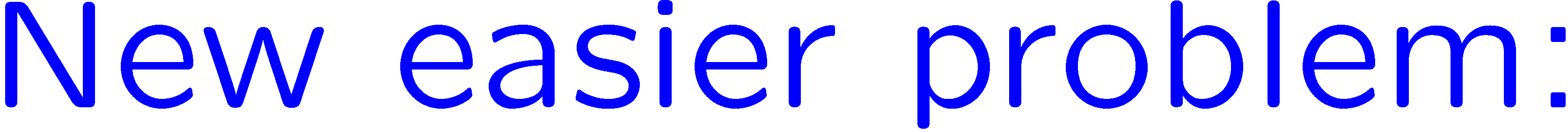 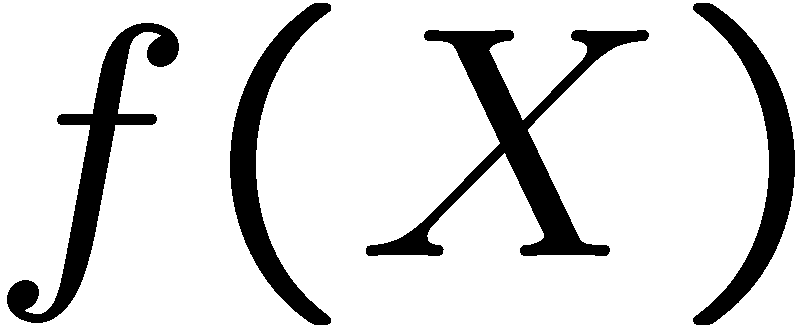 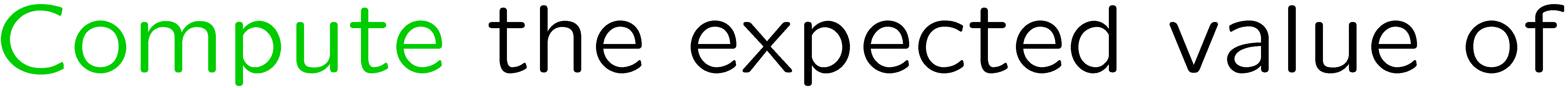 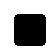 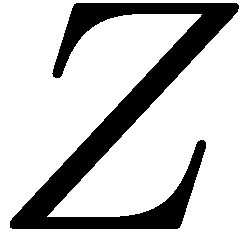 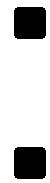 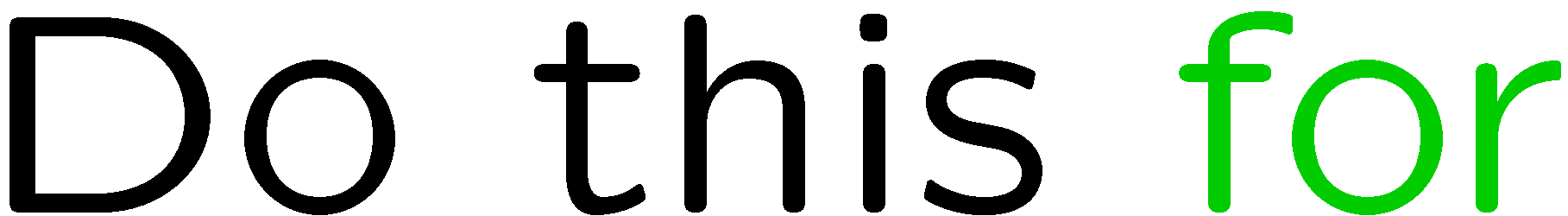 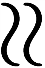 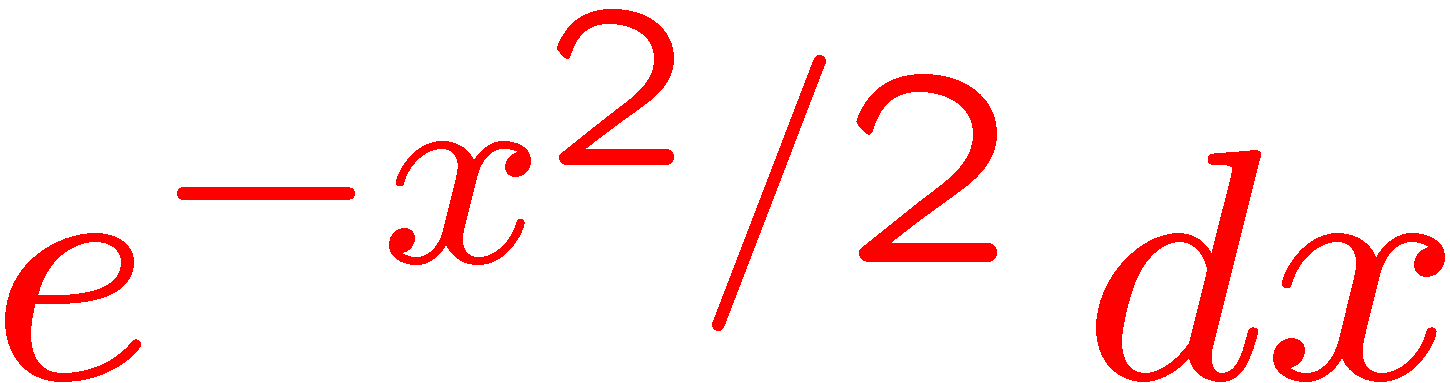 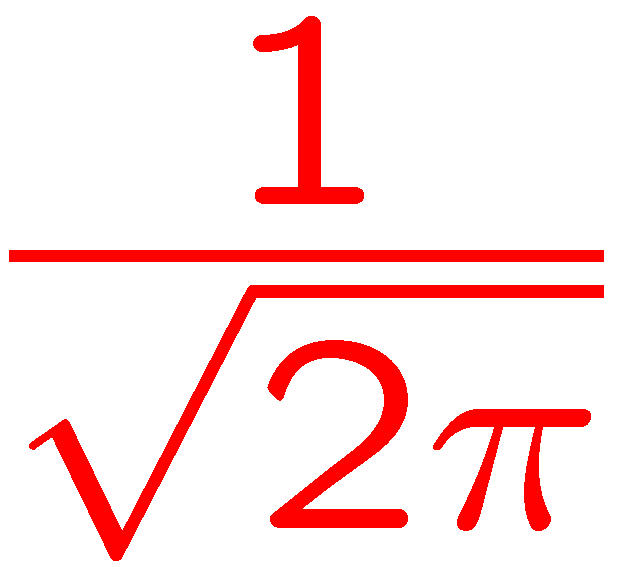 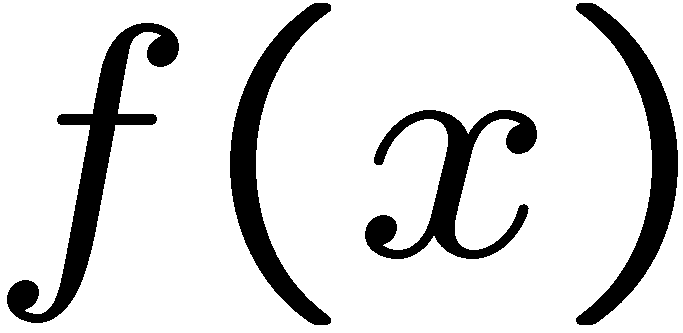 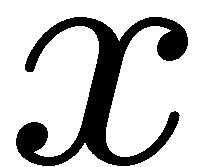 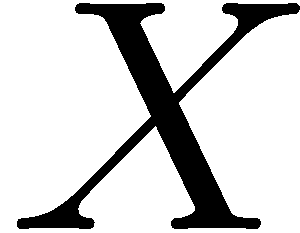 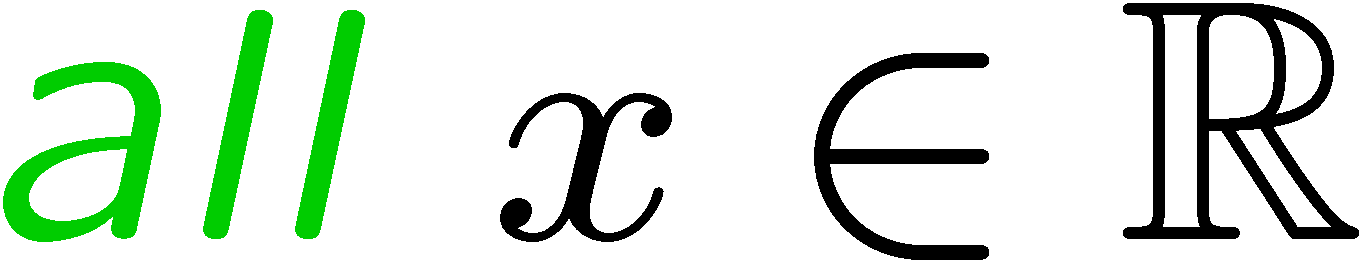 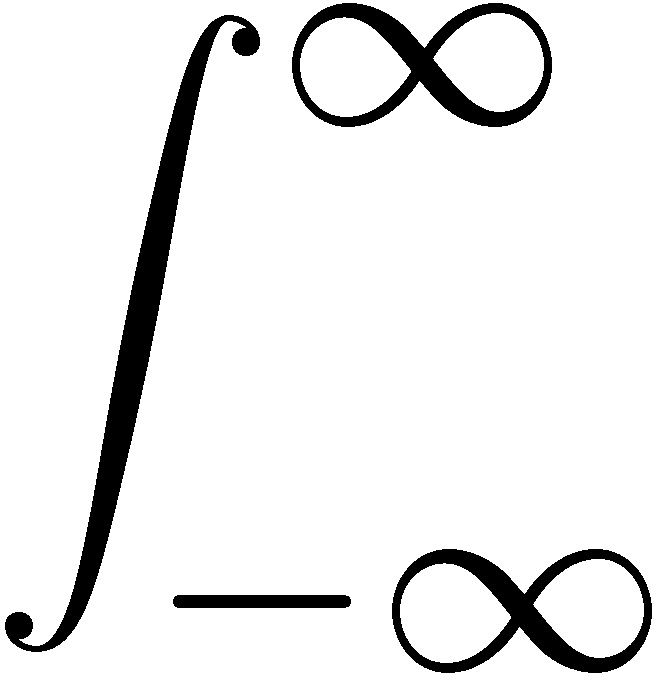 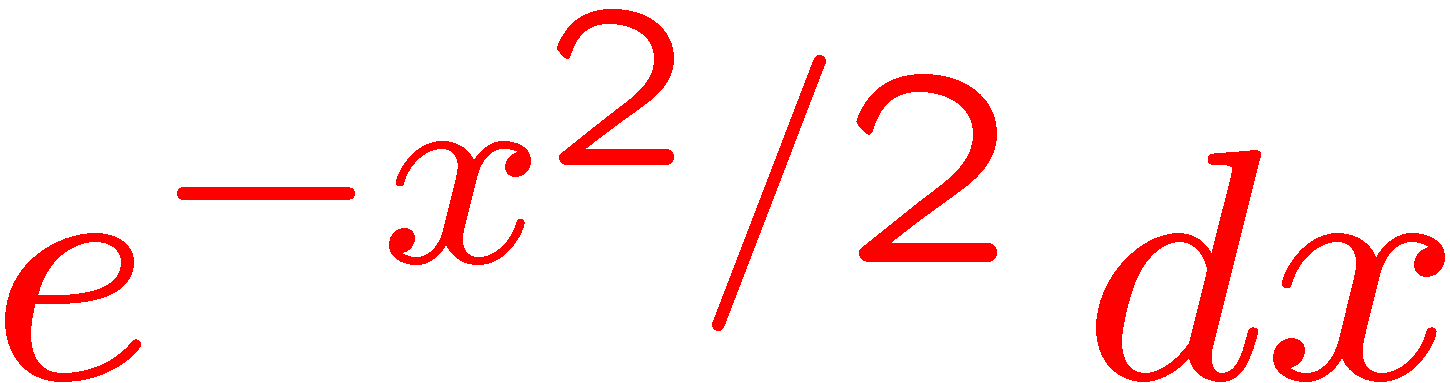 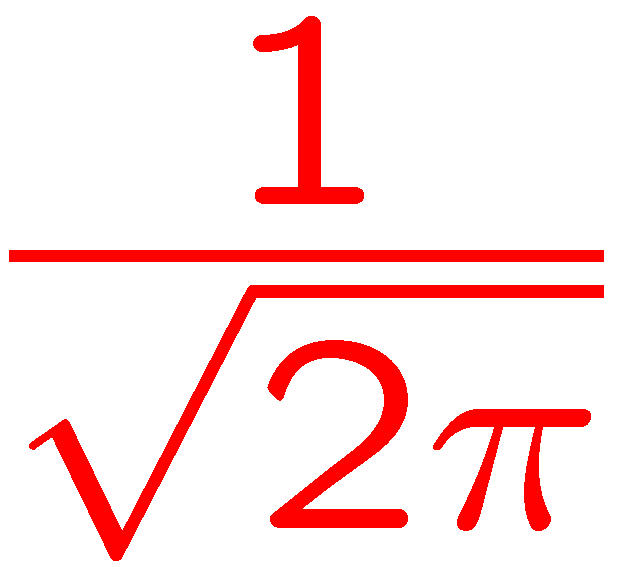 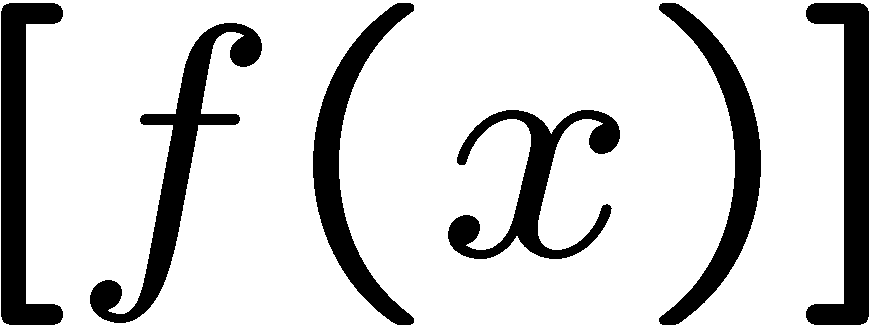 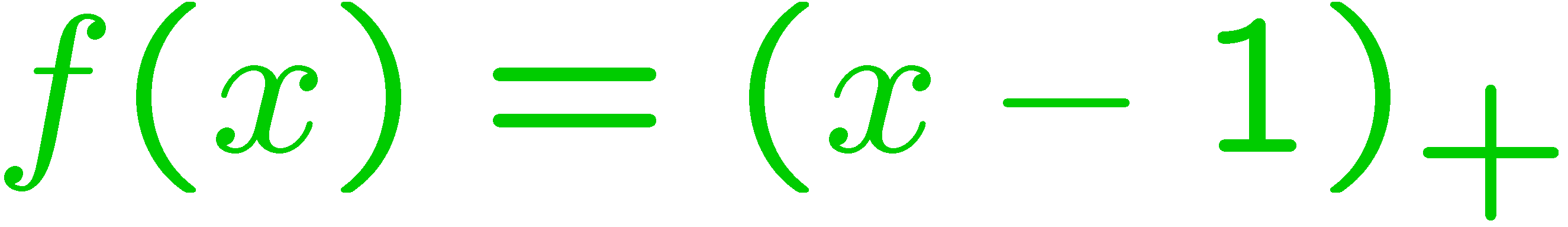 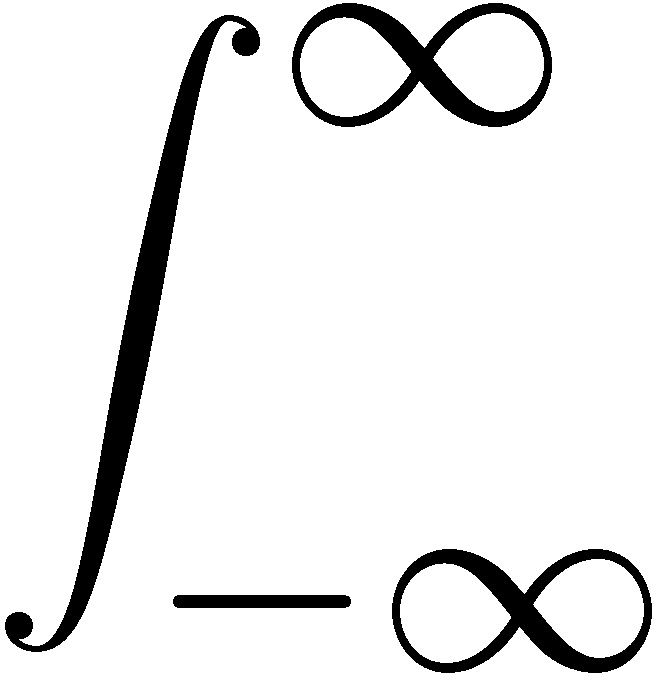 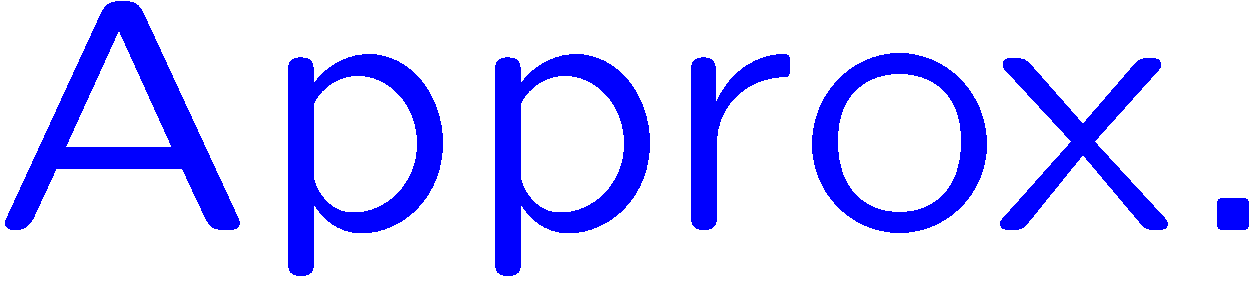 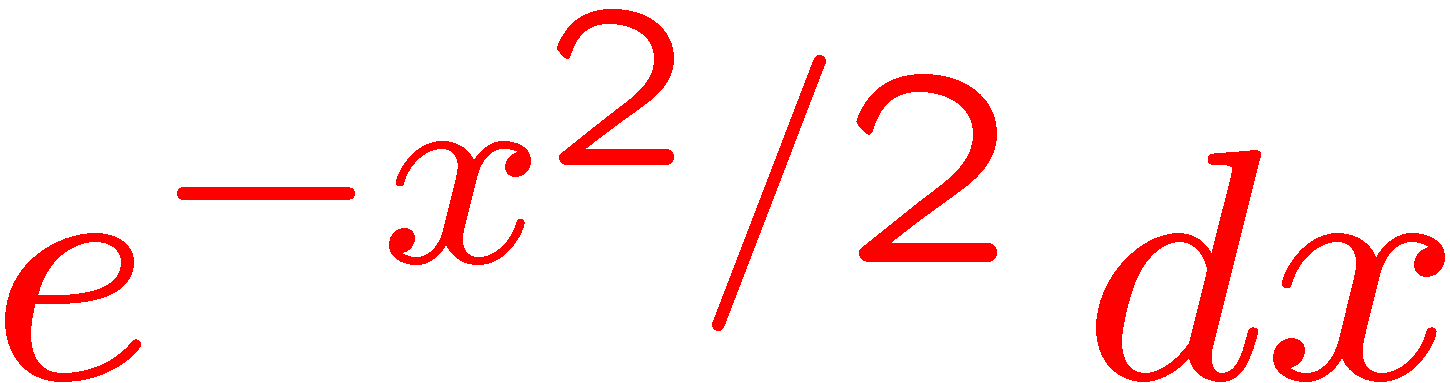 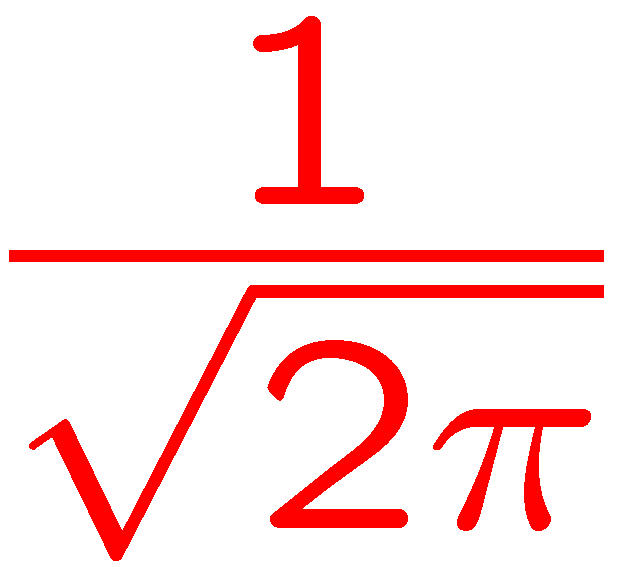 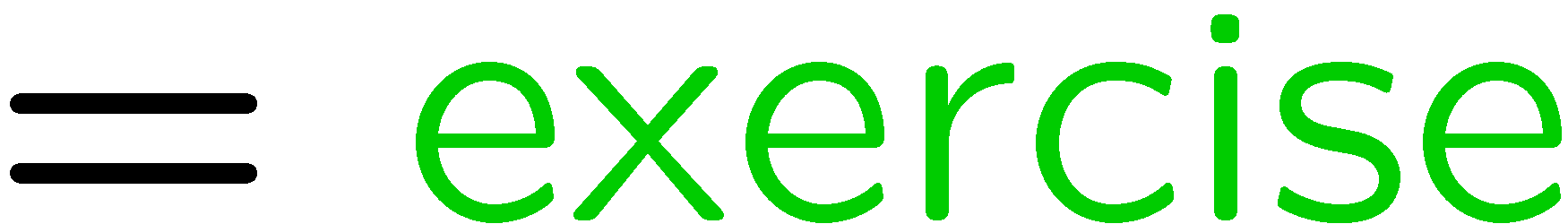 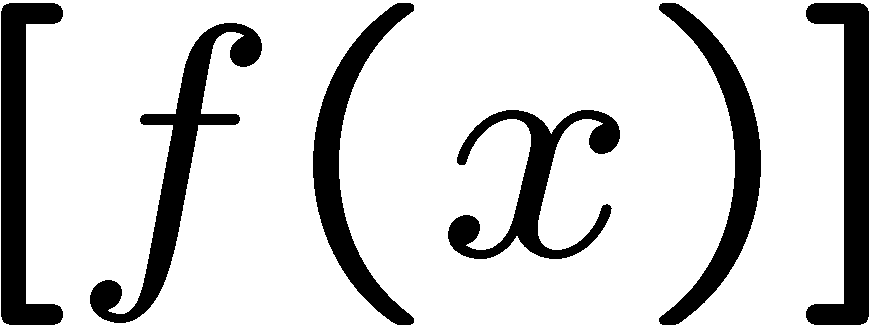 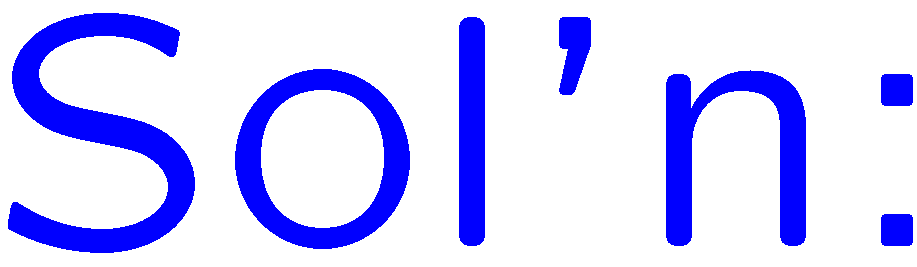 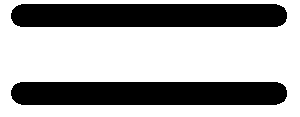 31
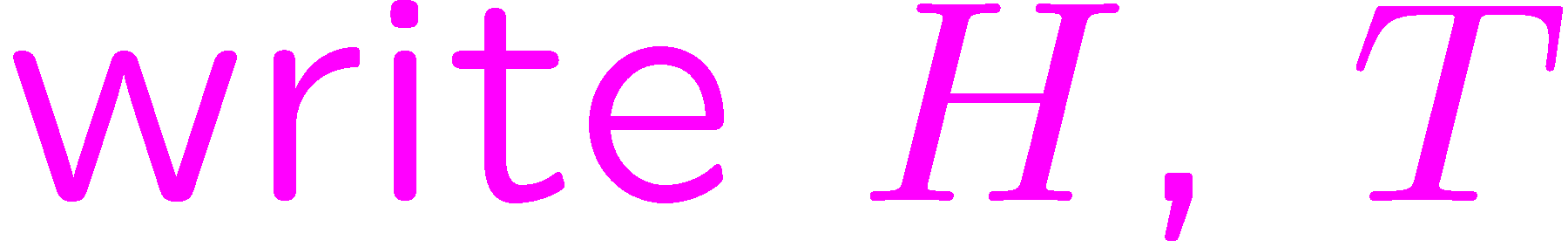 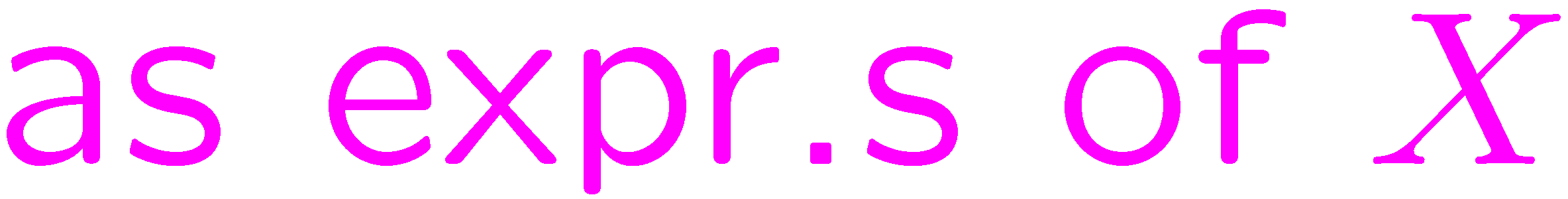 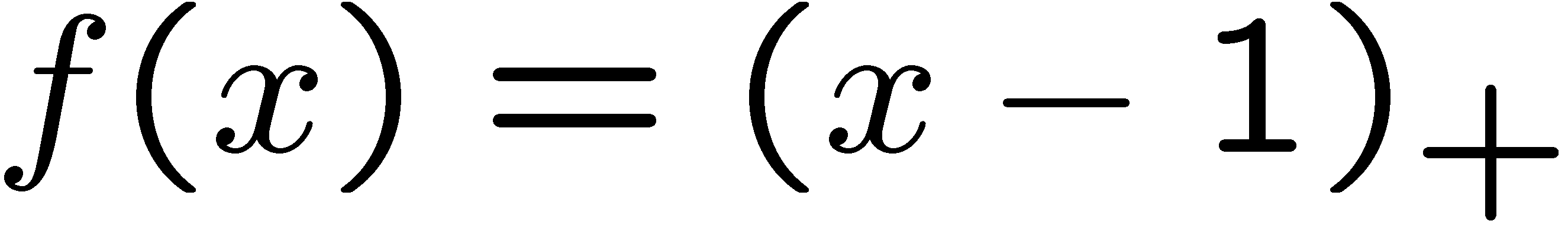 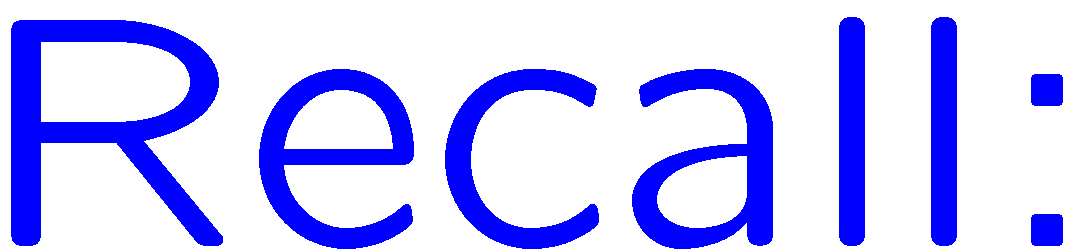 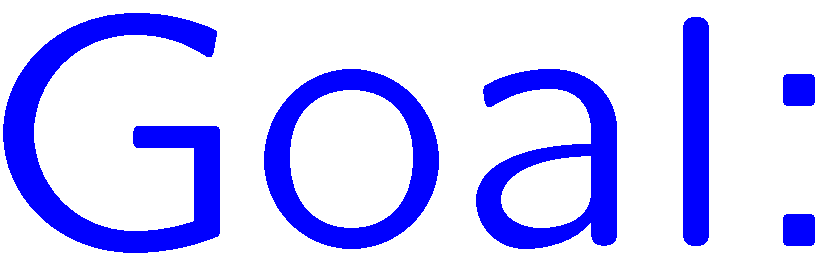 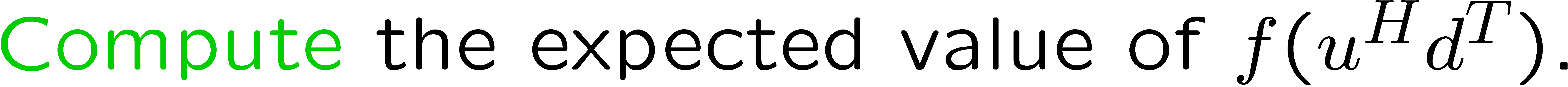 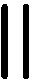 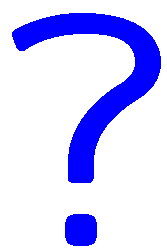 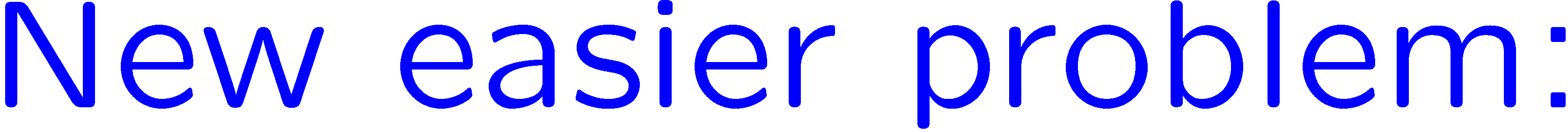 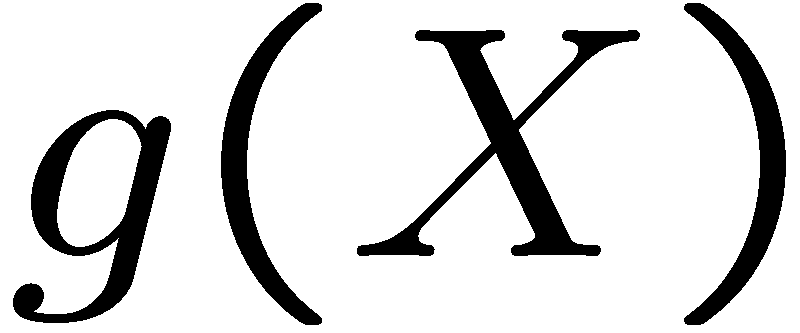 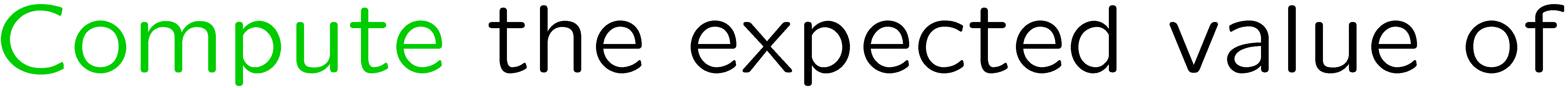 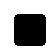 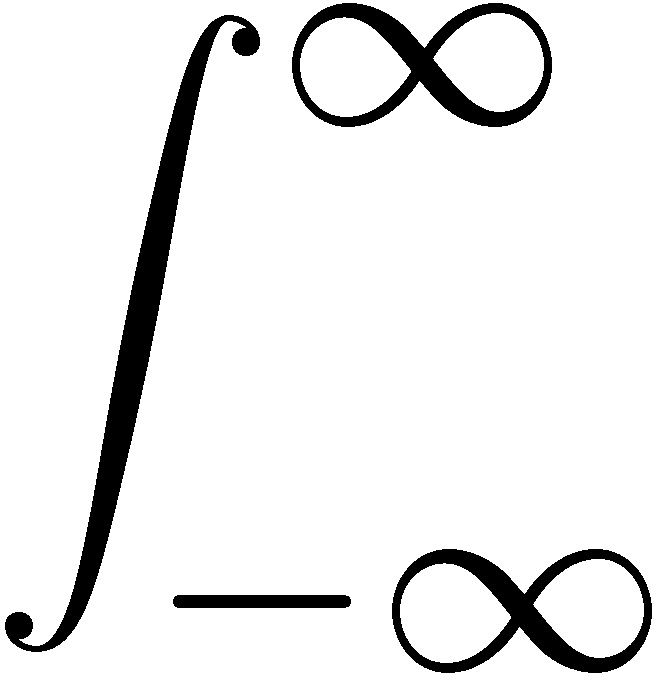 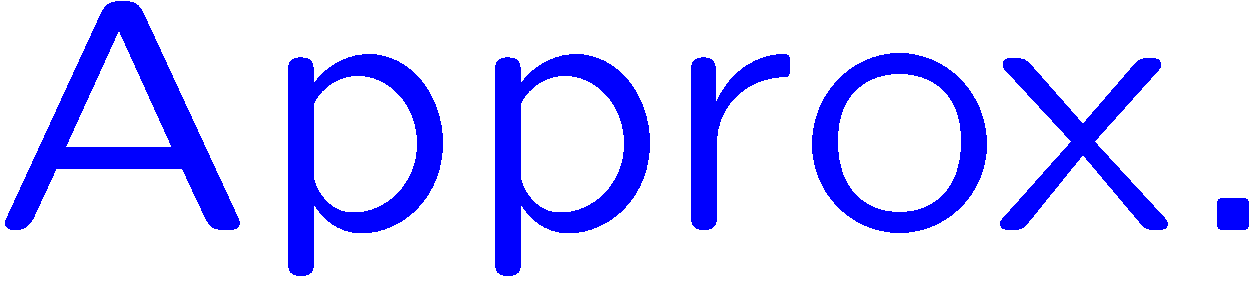 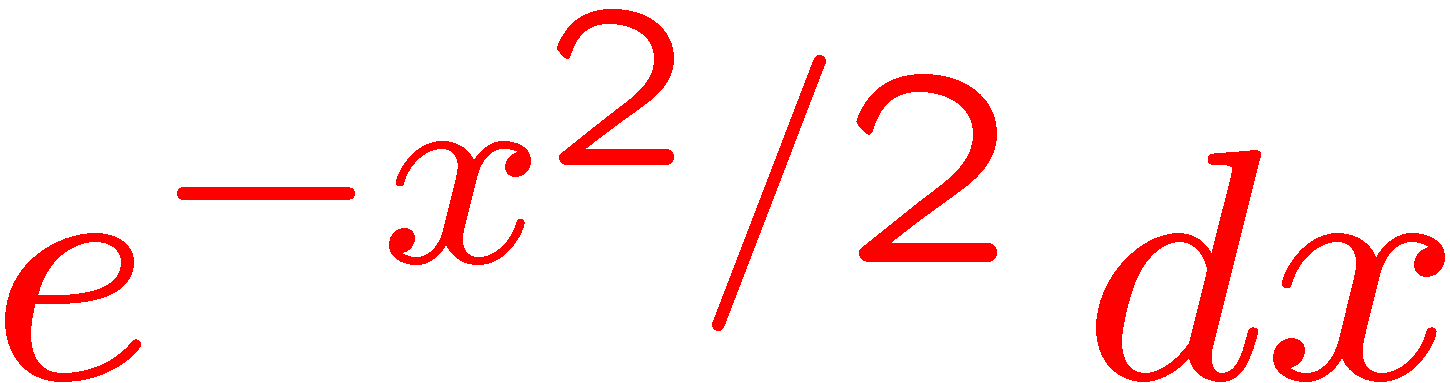 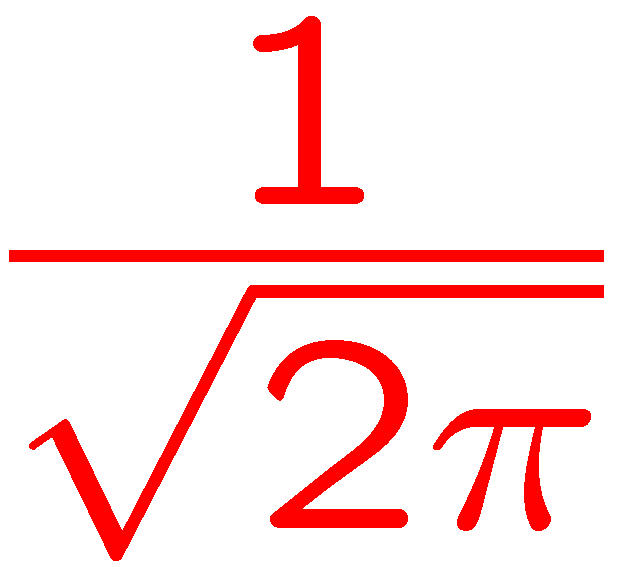 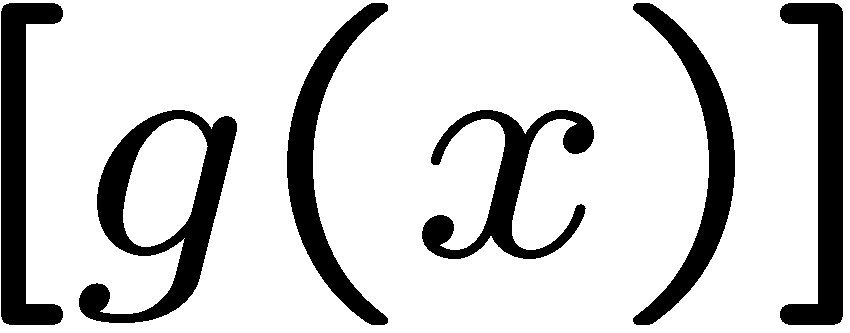 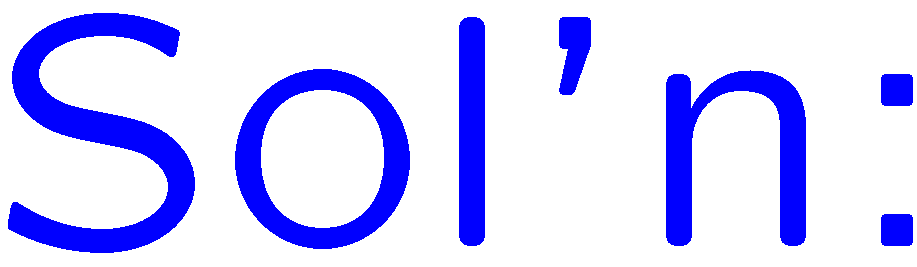 32
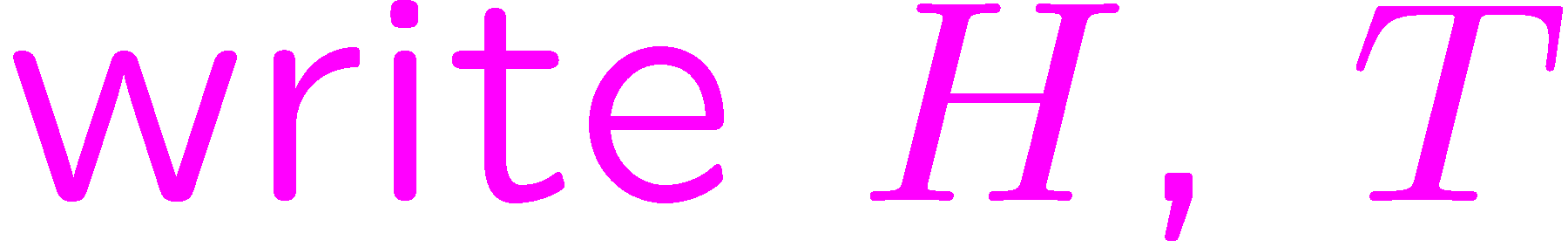 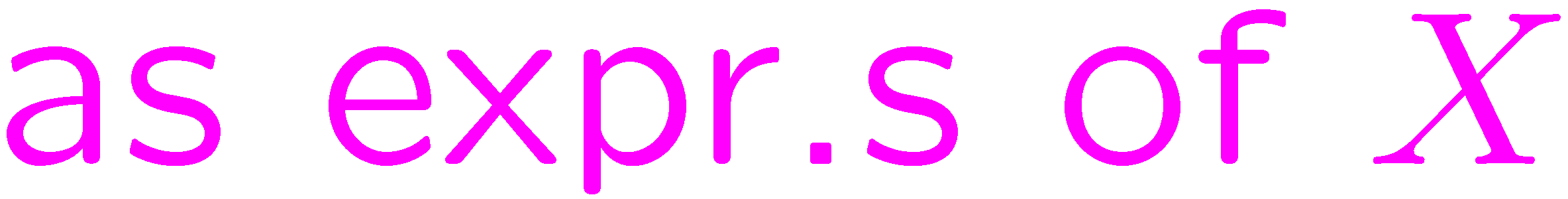 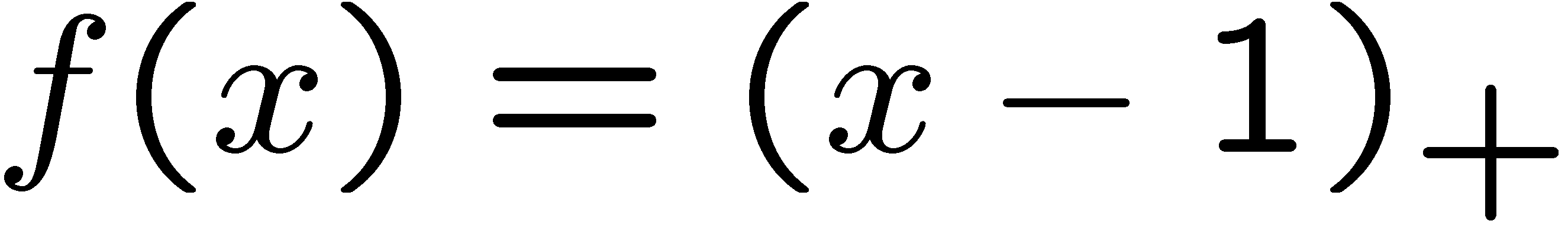 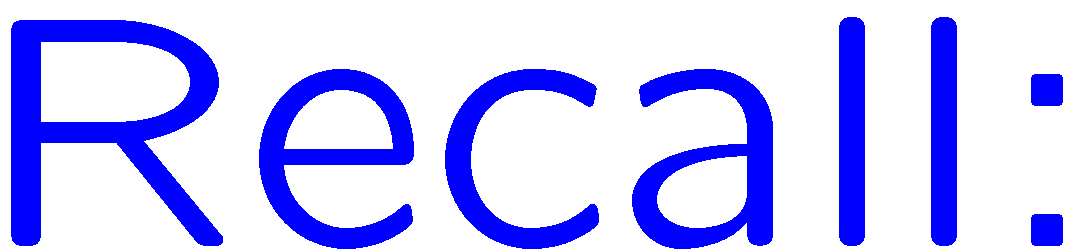 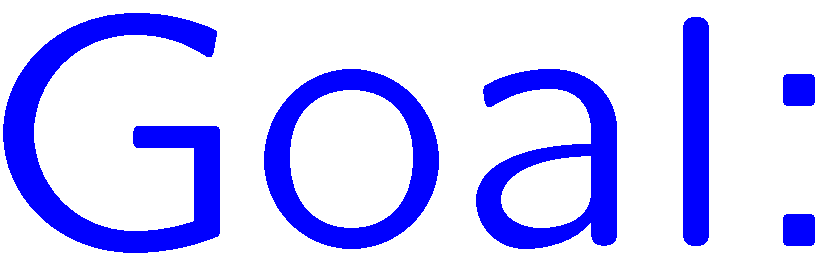 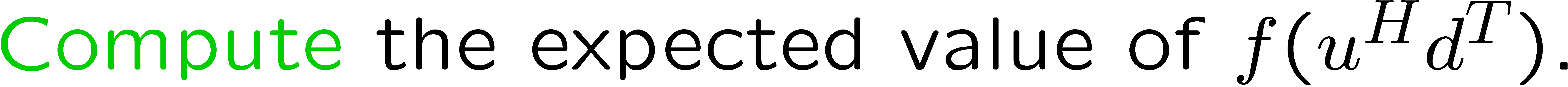 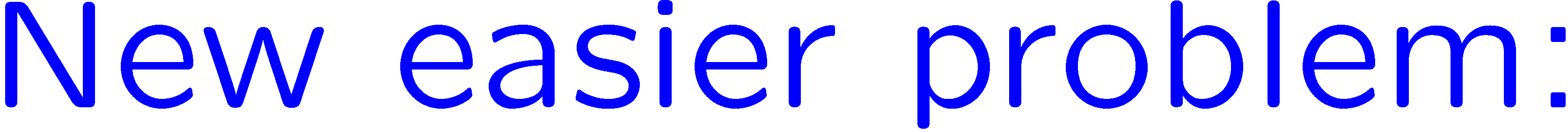 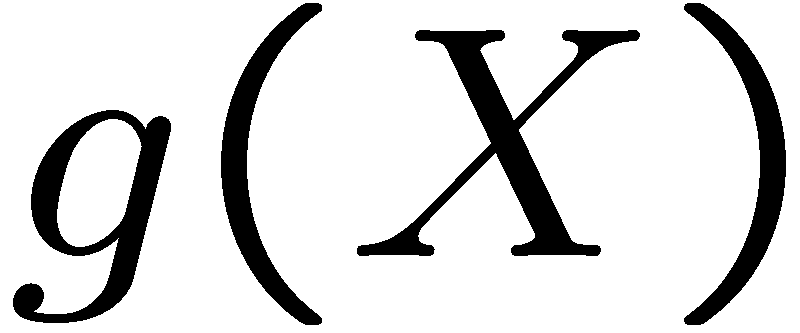 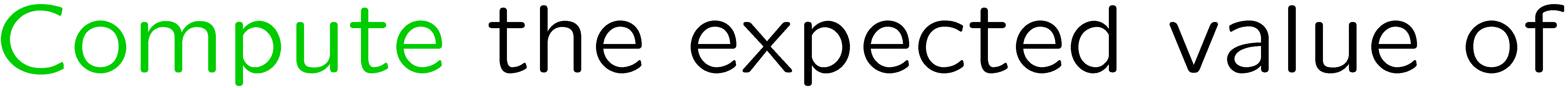 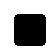 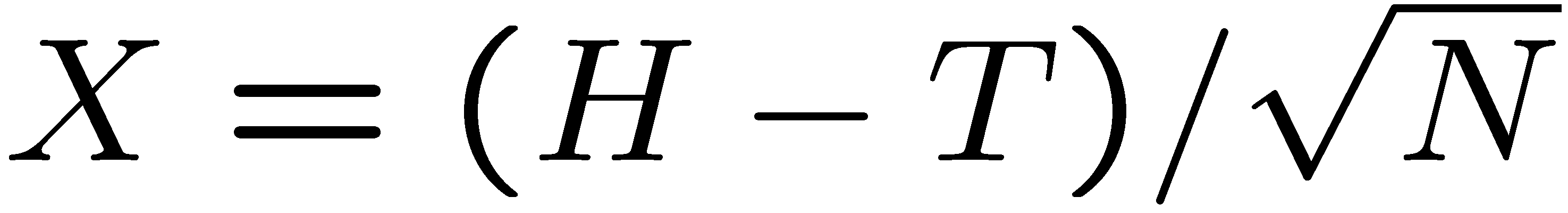 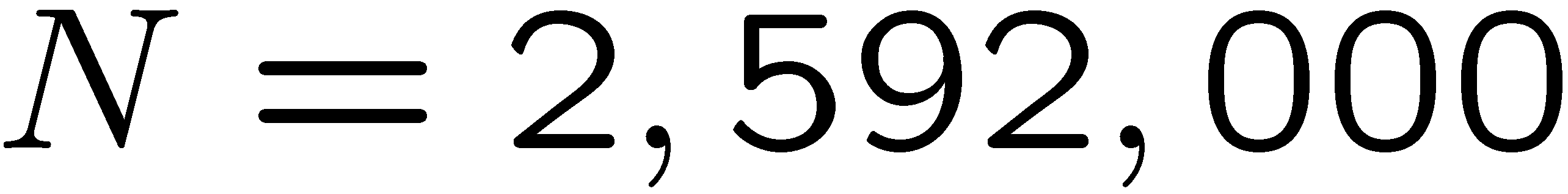 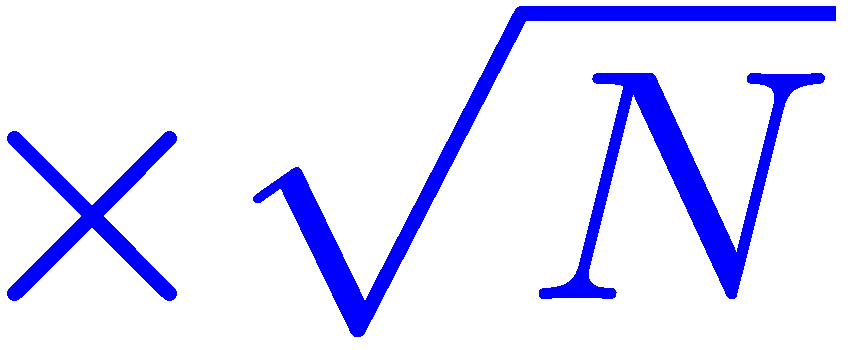 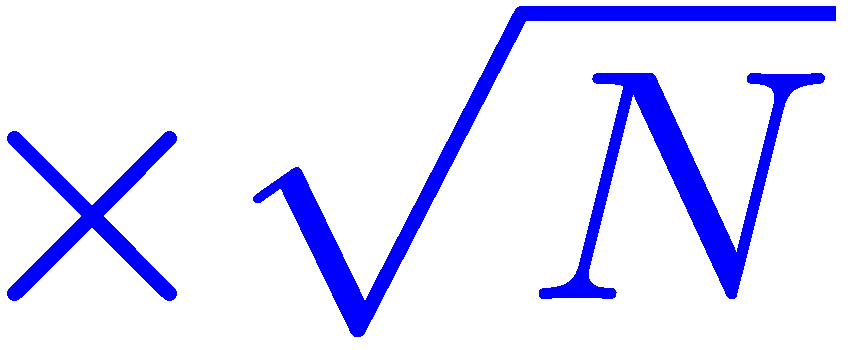 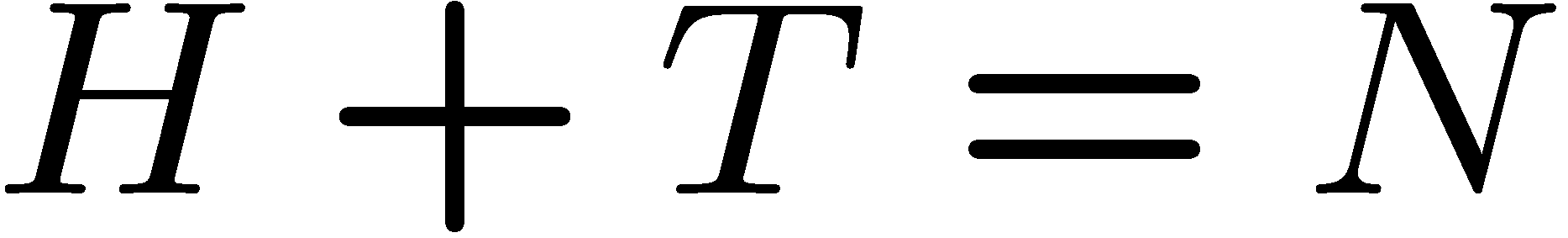 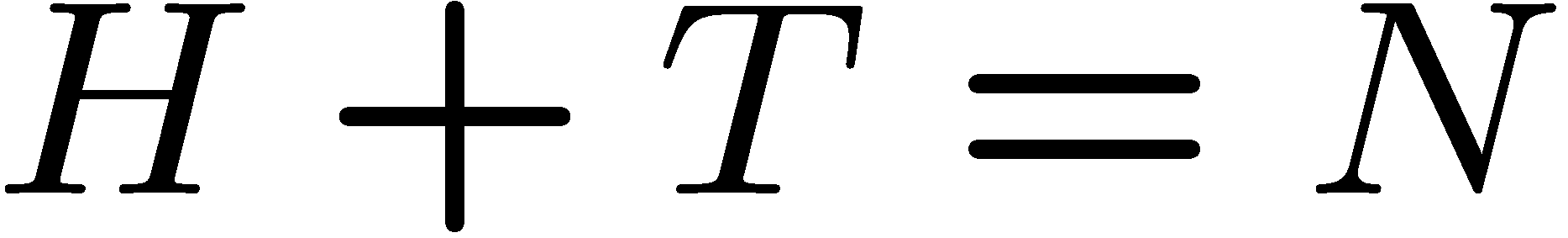 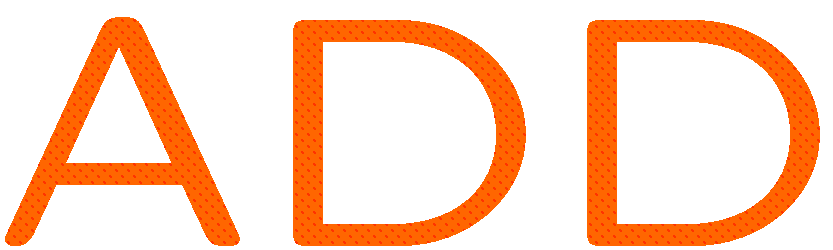 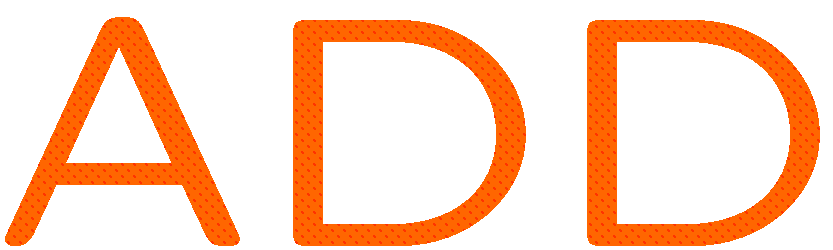 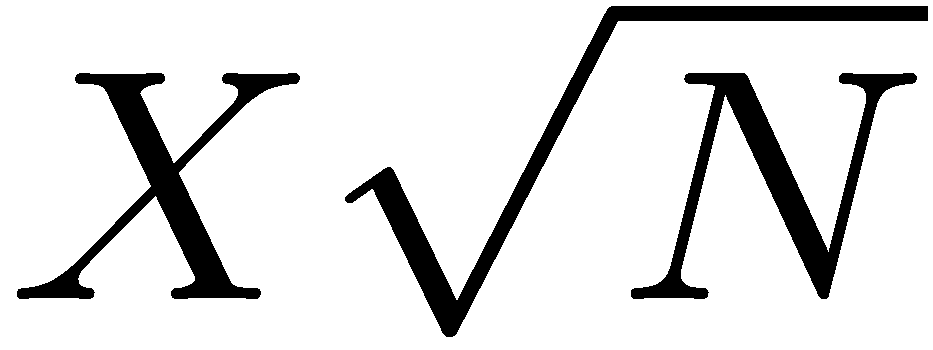 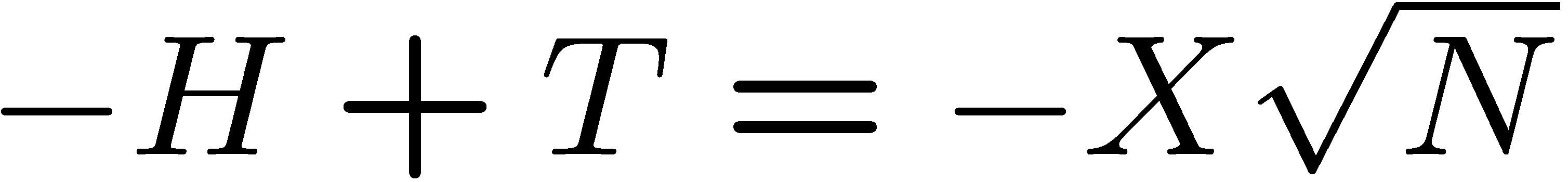 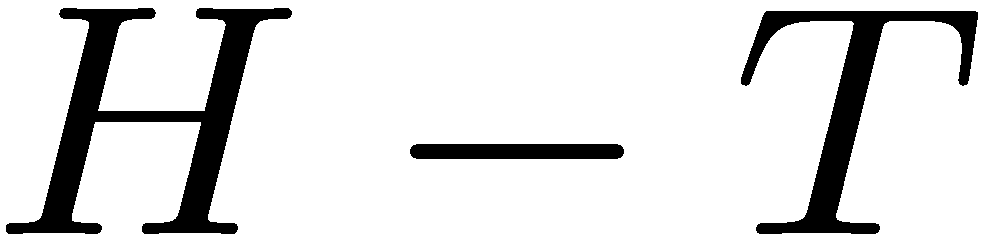 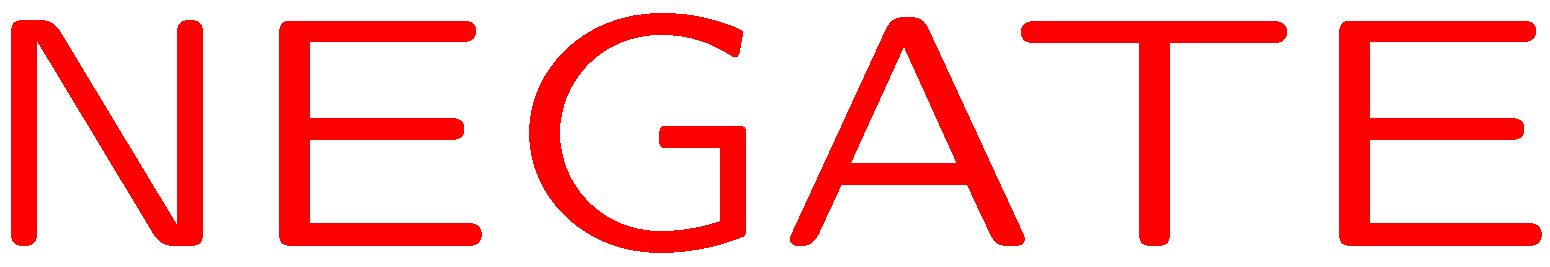 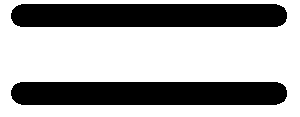 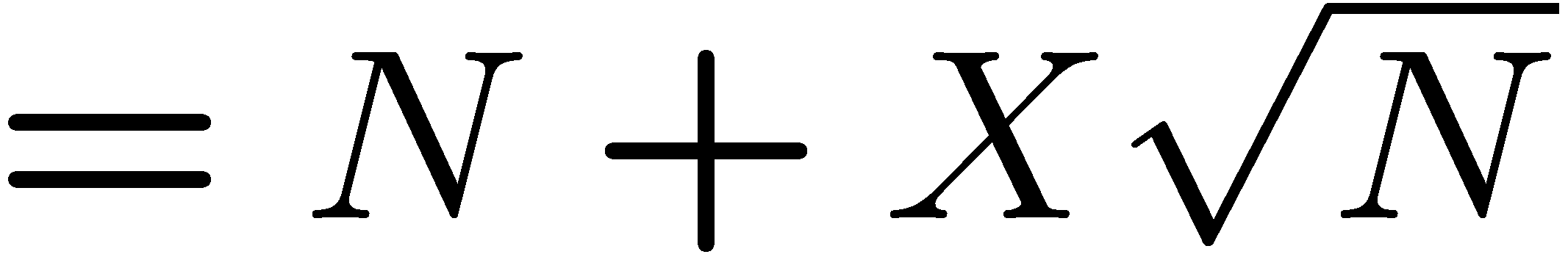 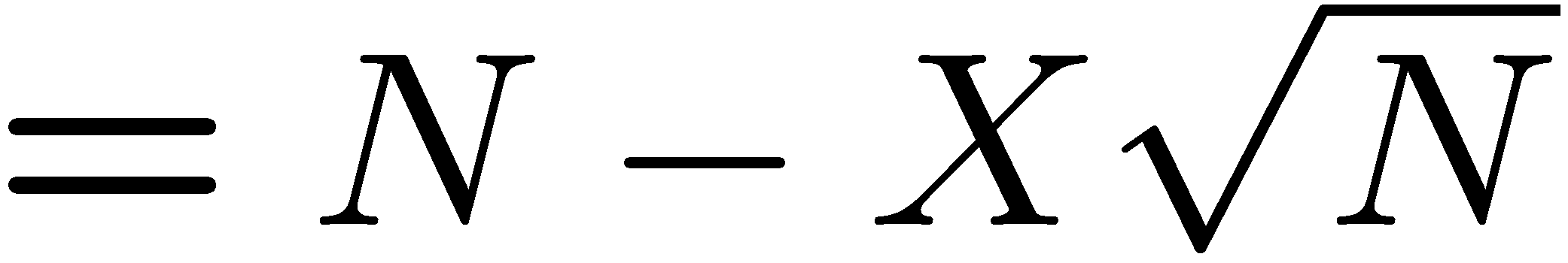 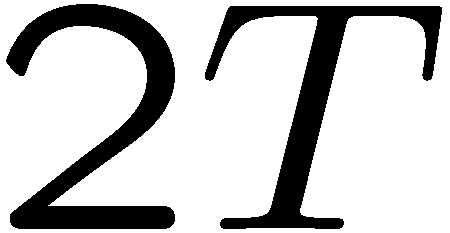 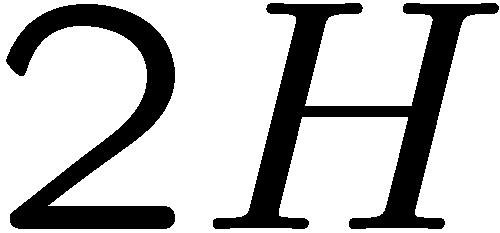 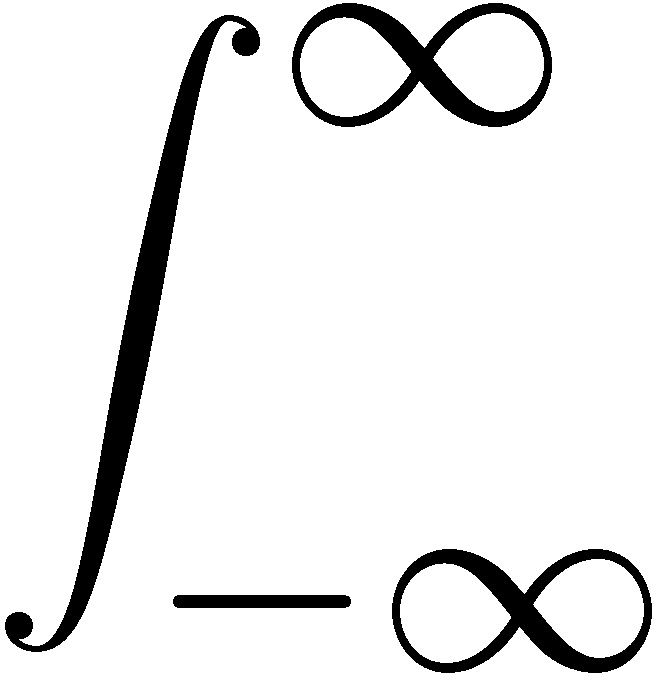 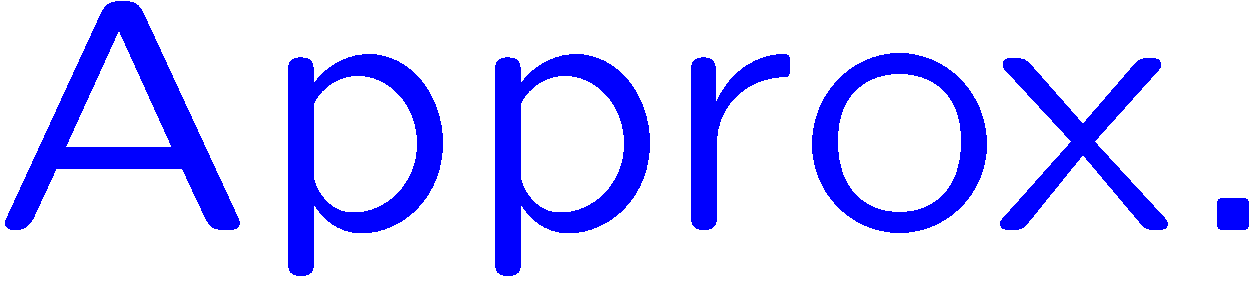 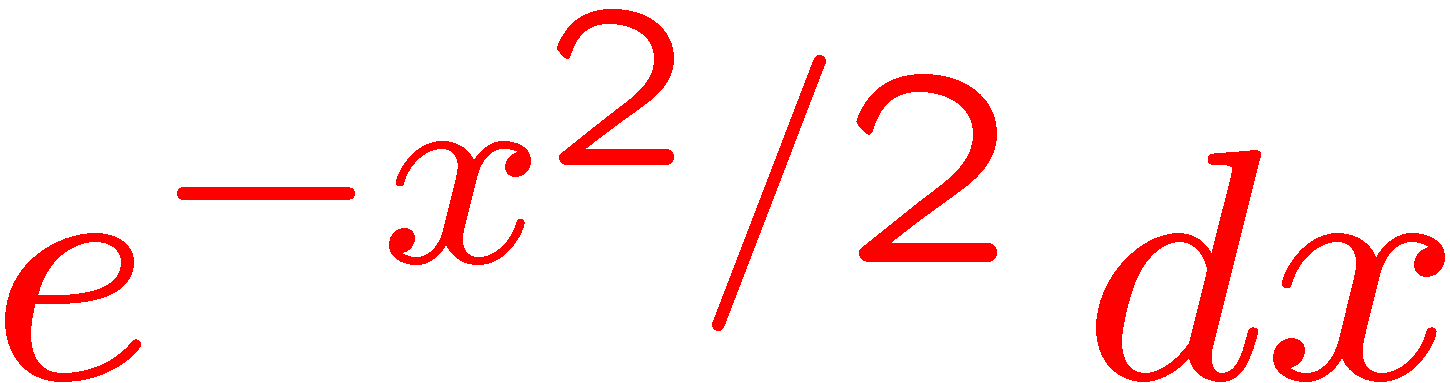 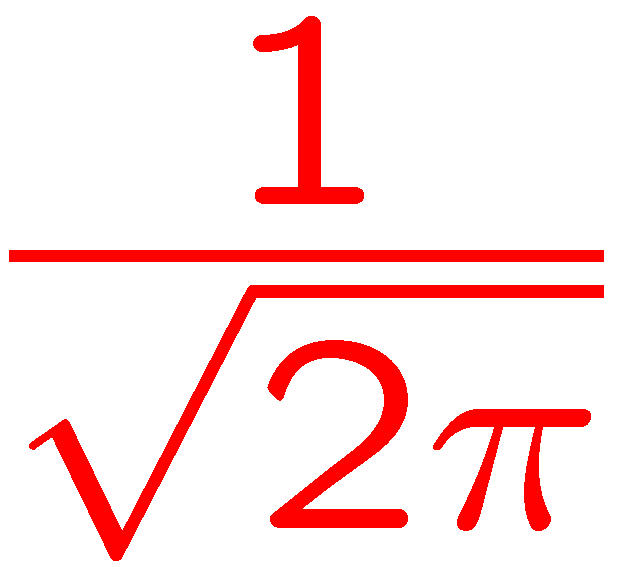 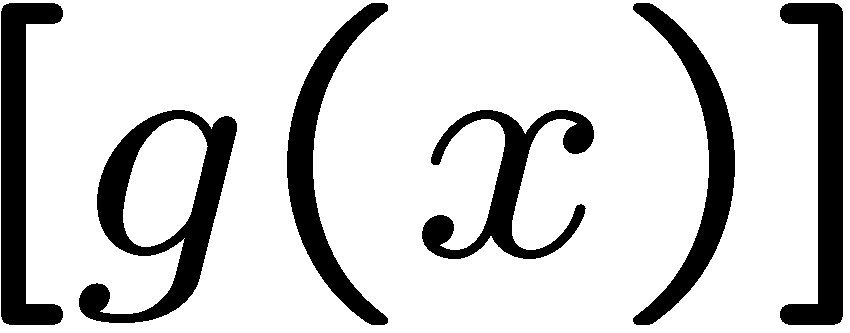 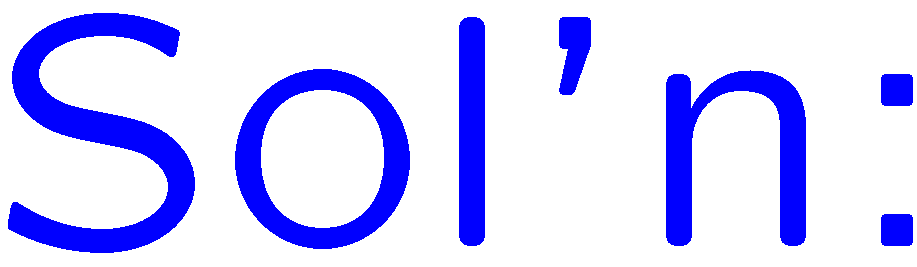 33
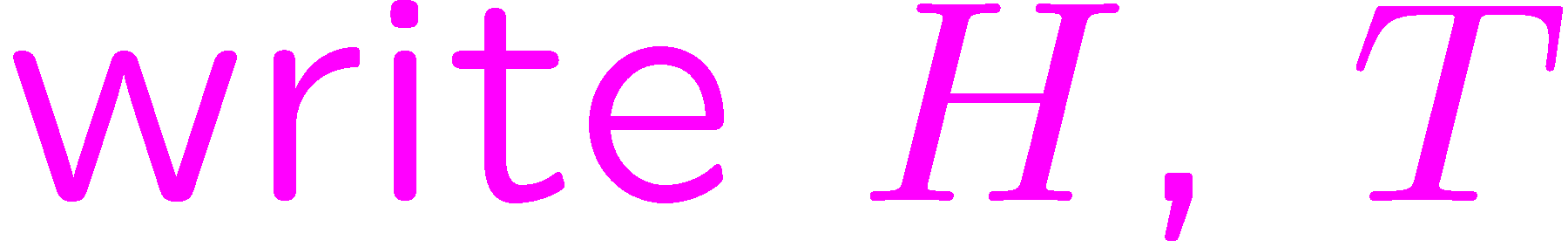 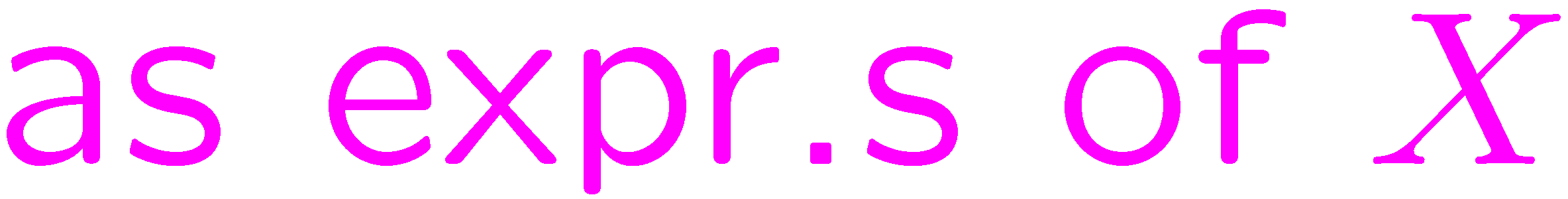 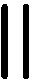 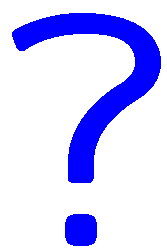 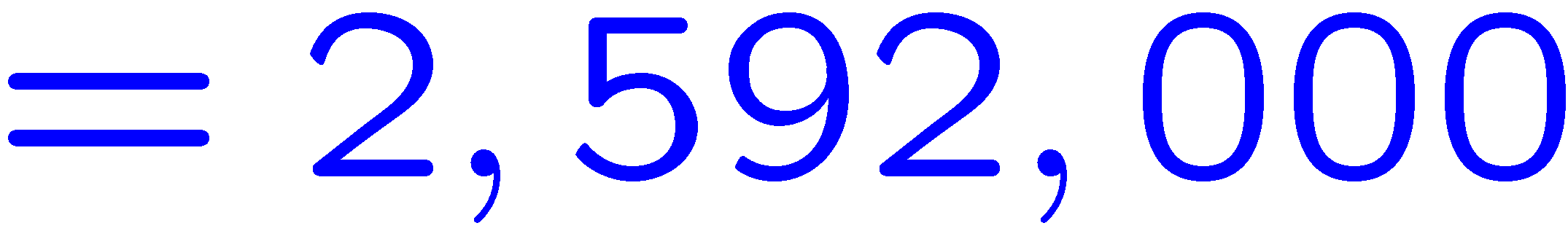 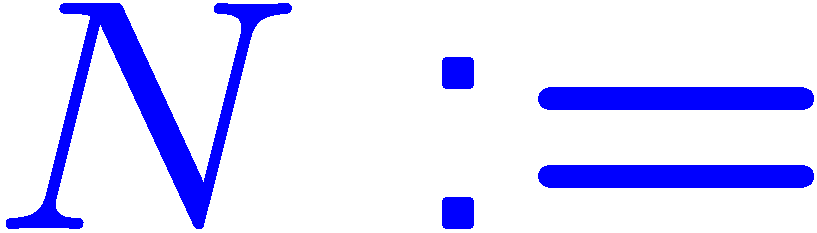 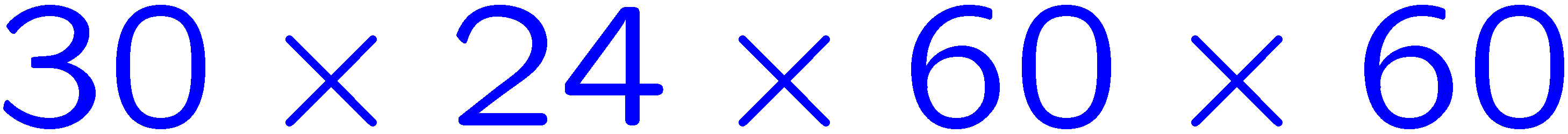 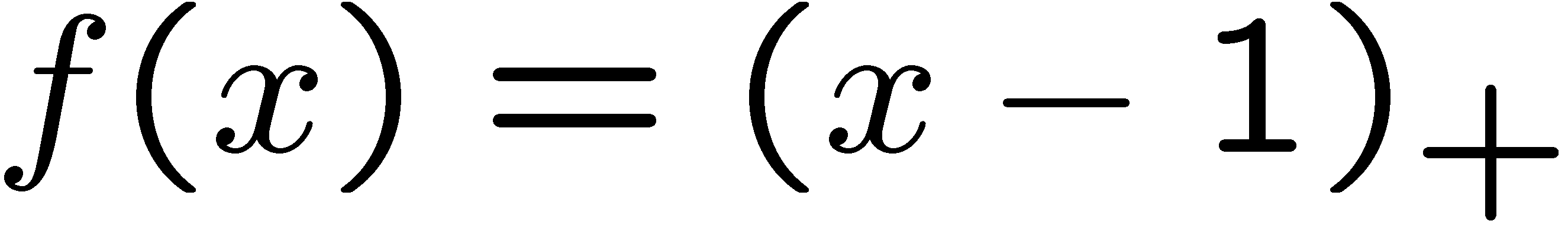 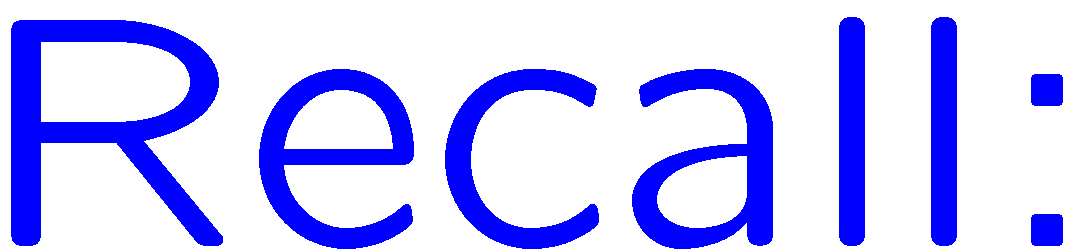 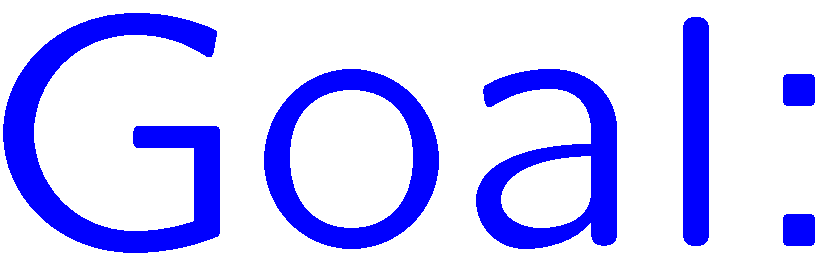 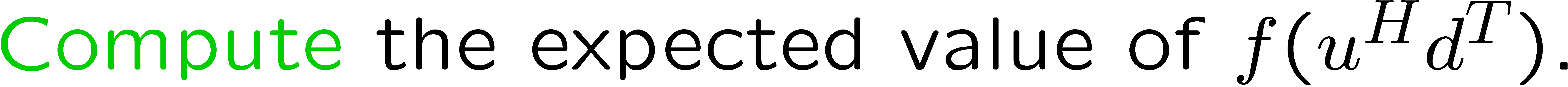 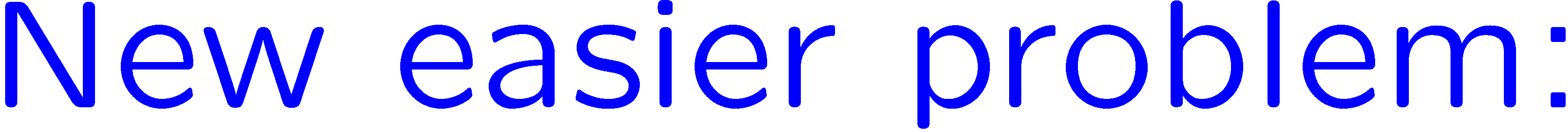 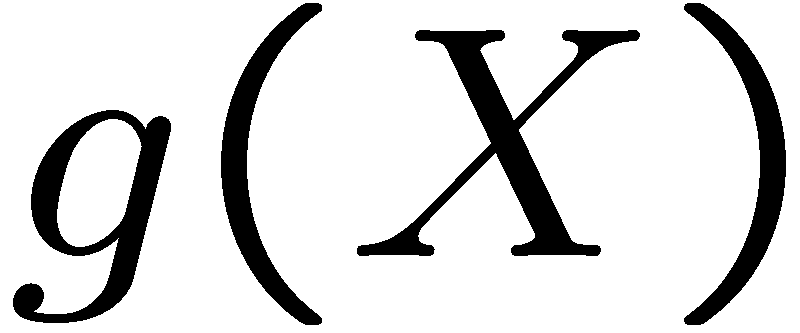 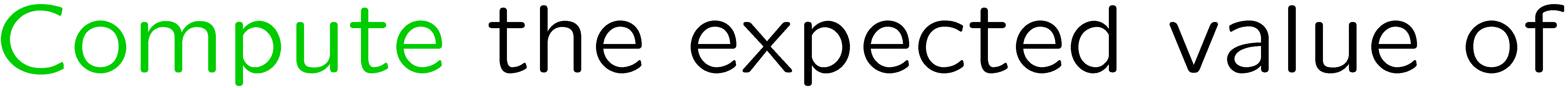 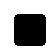 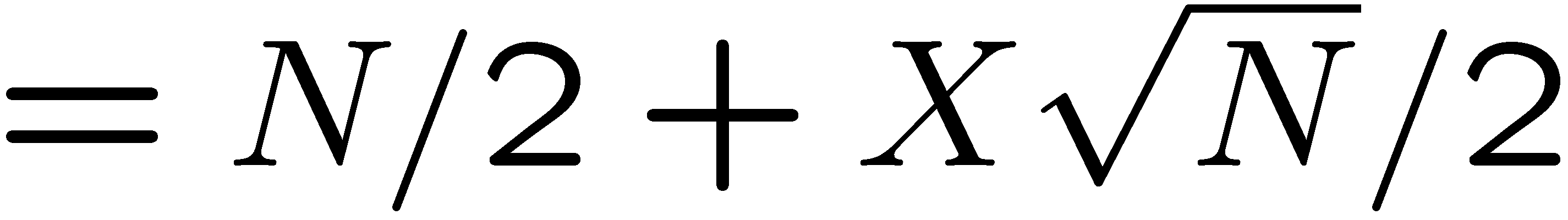 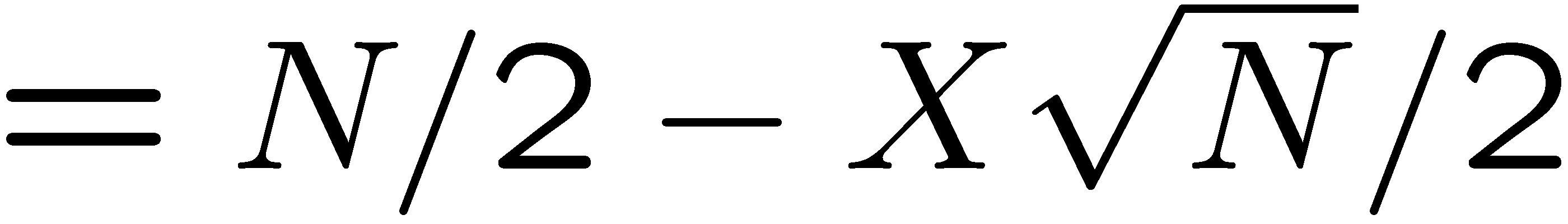 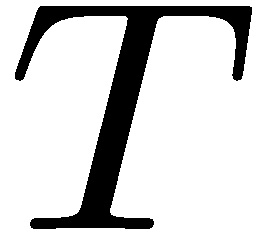 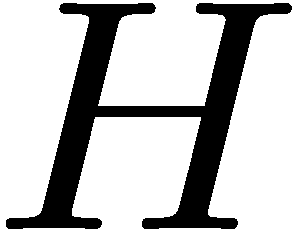 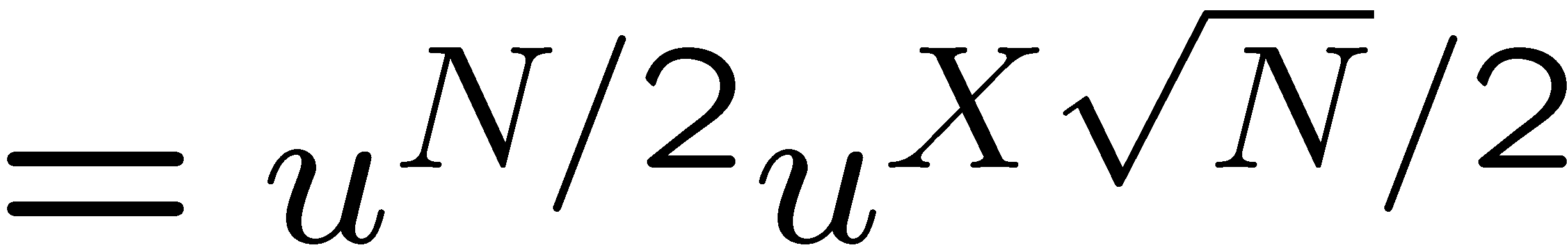 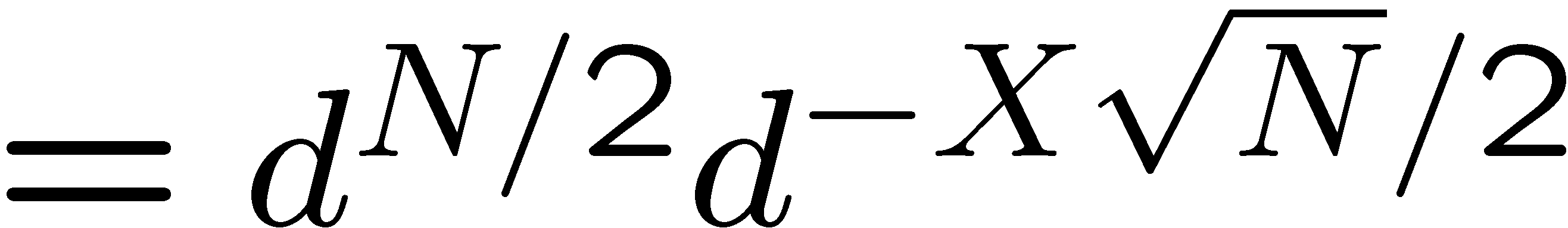 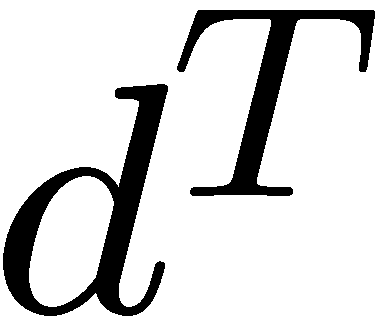 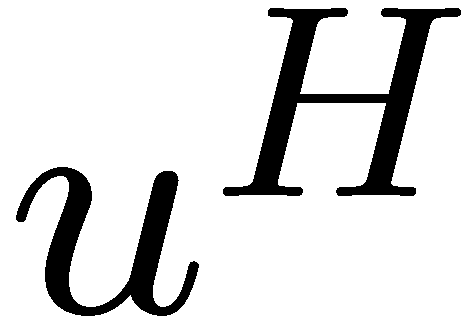 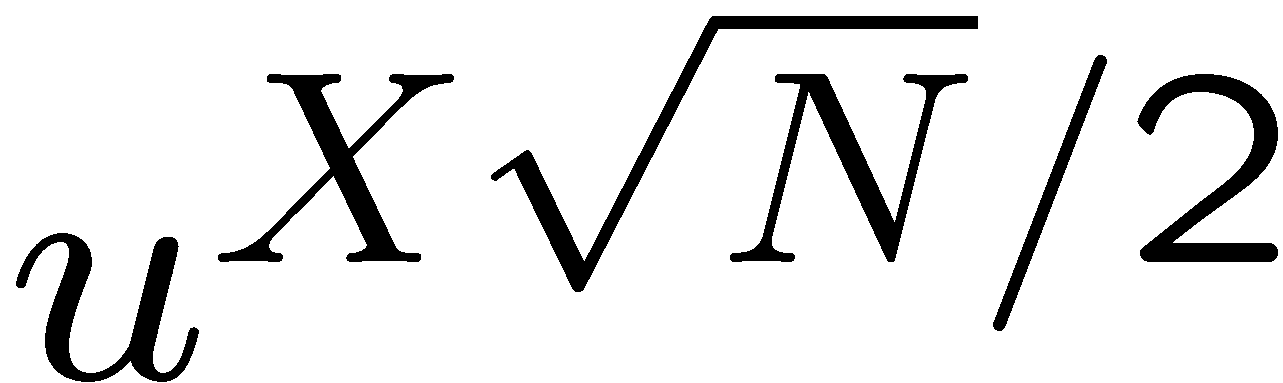 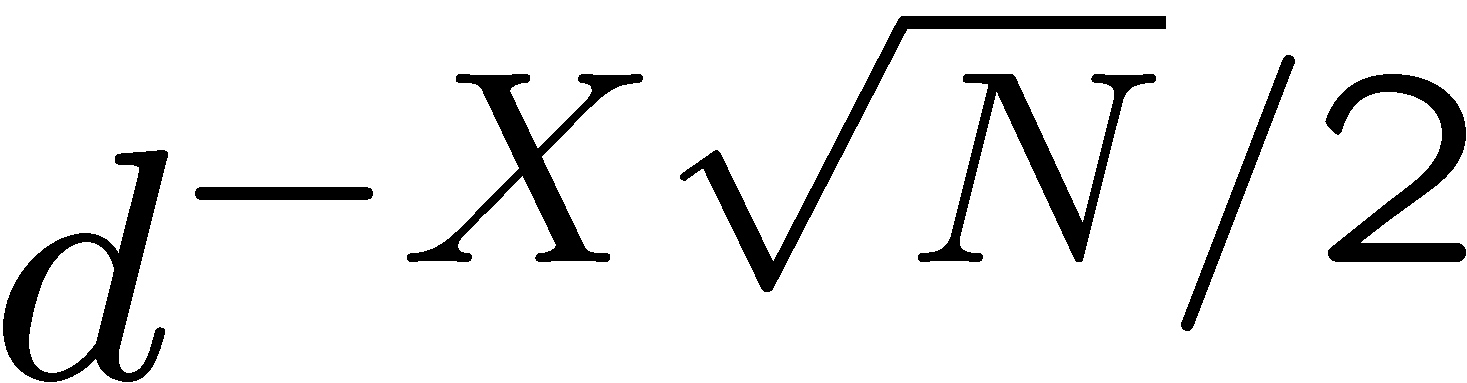 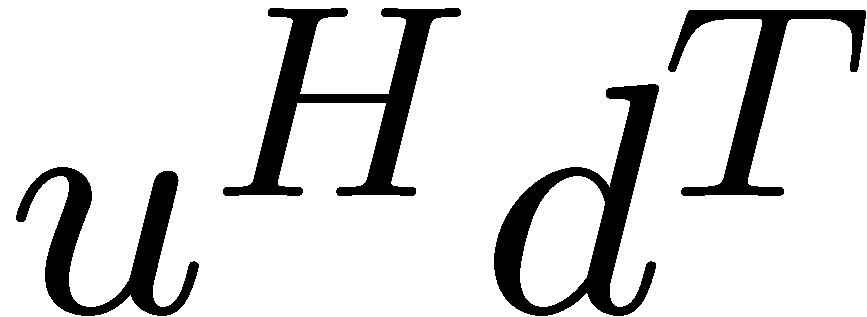 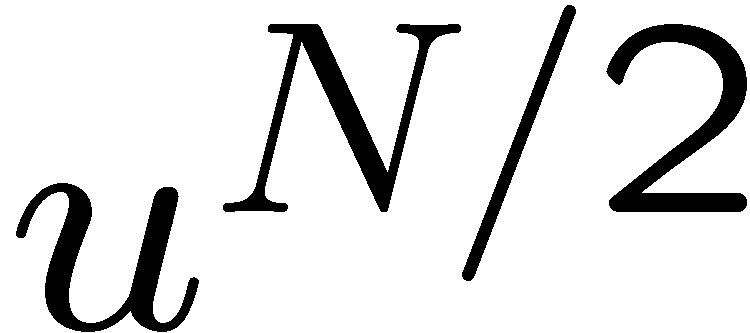 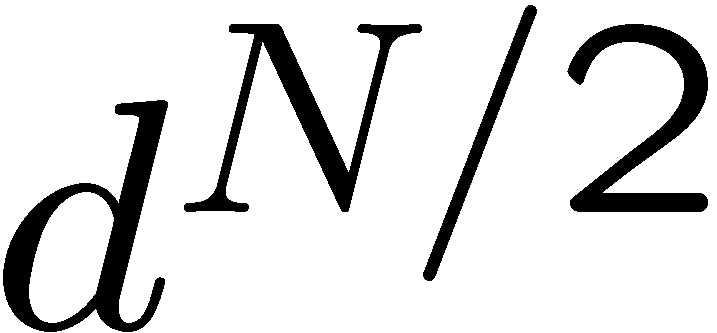 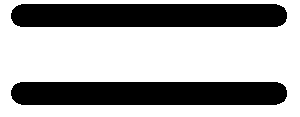 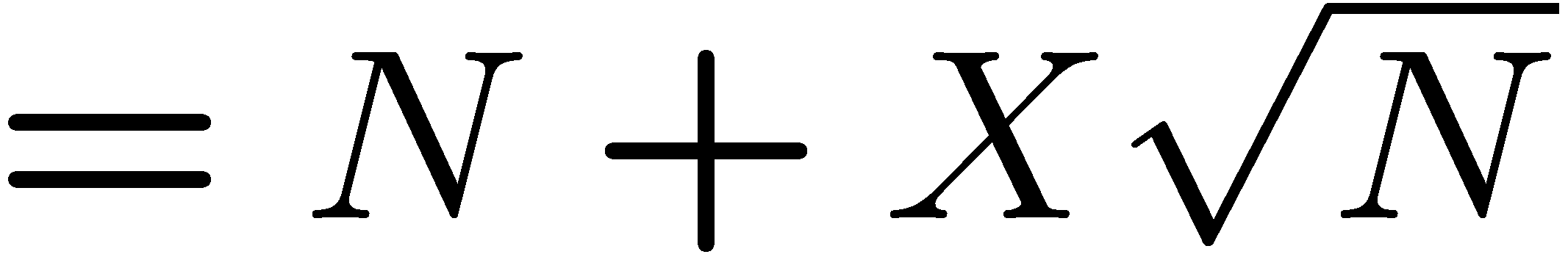 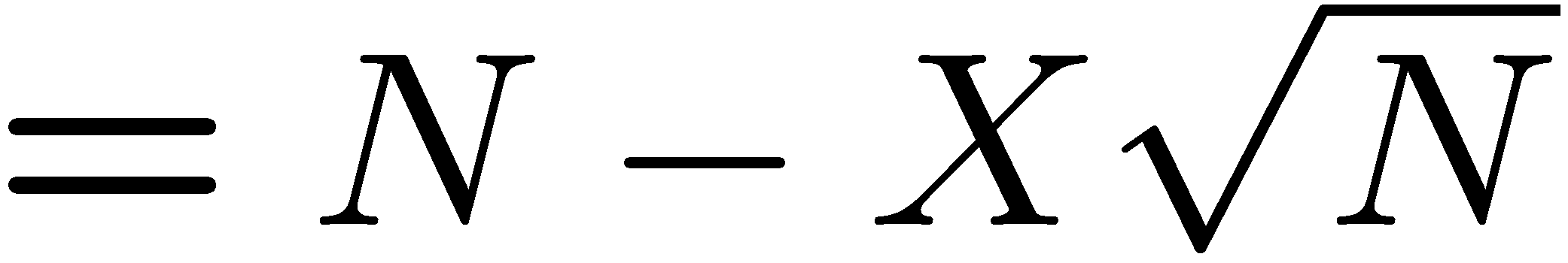 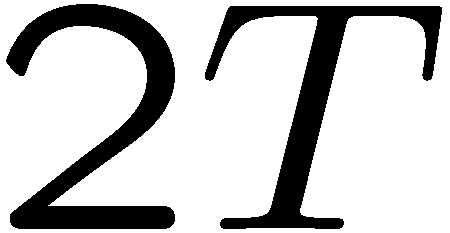 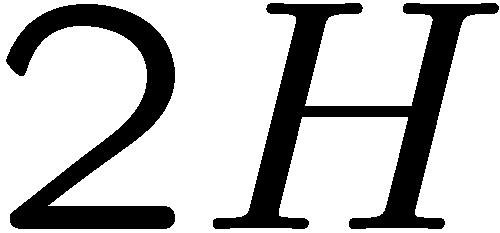 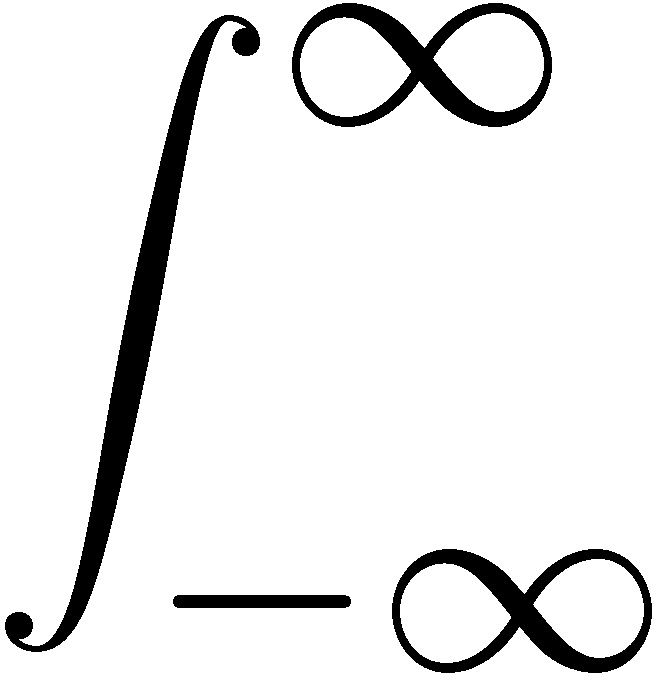 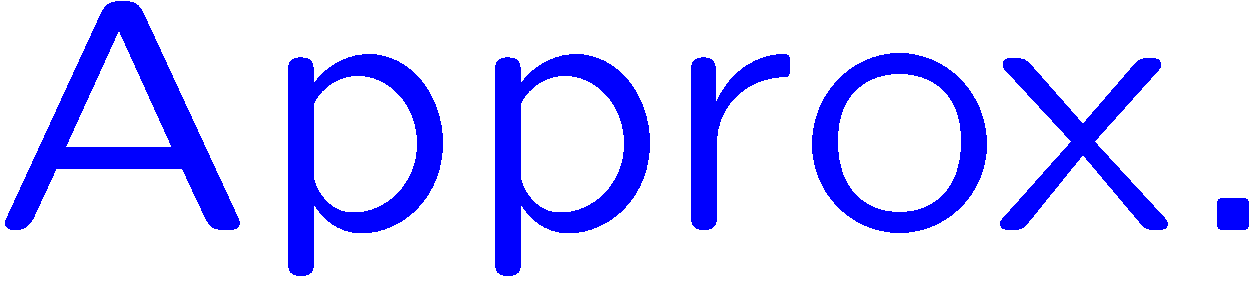 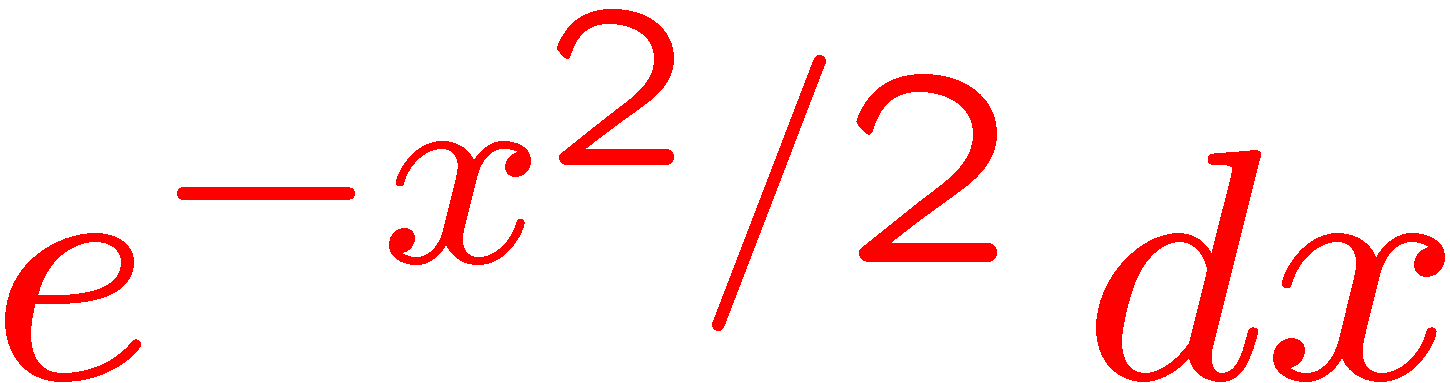 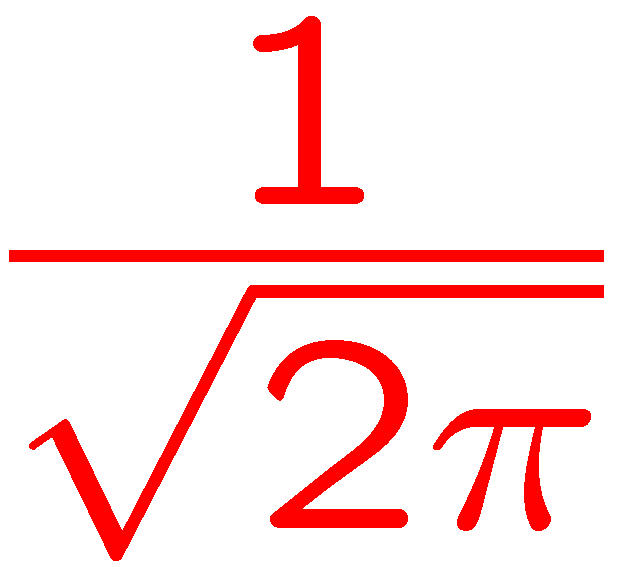 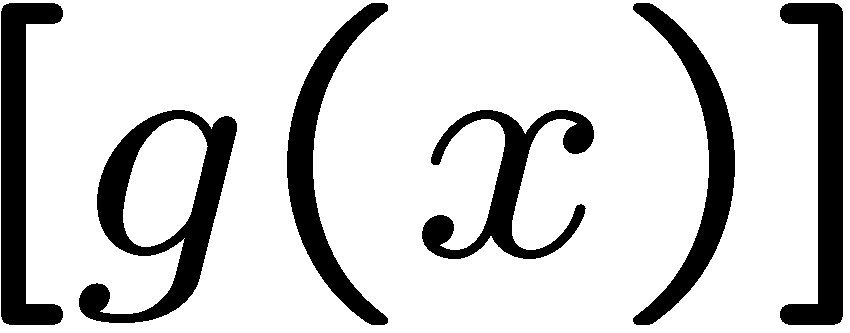 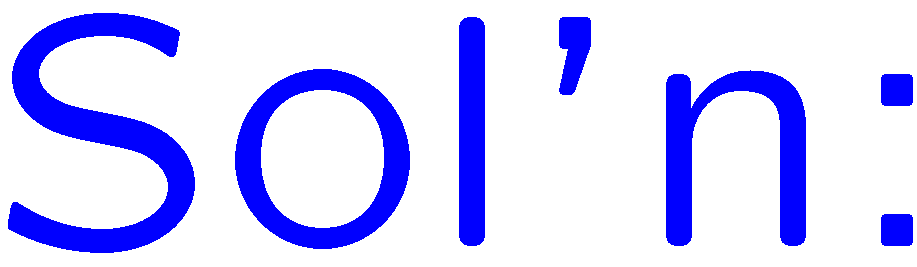 34
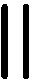 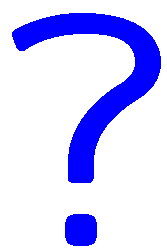 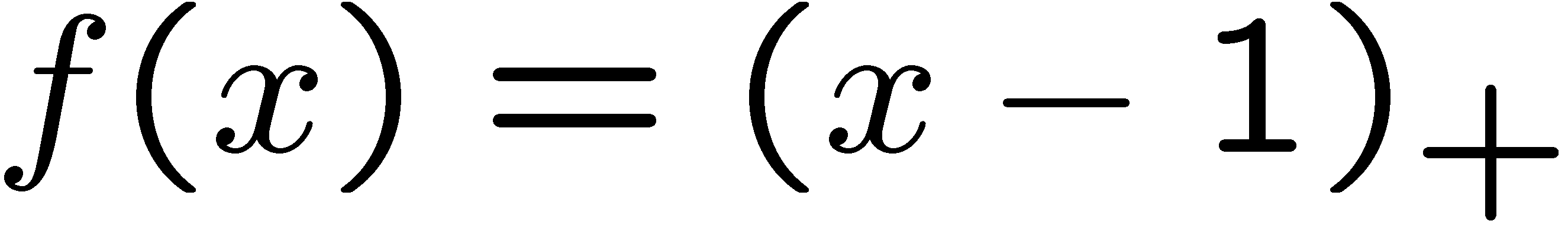 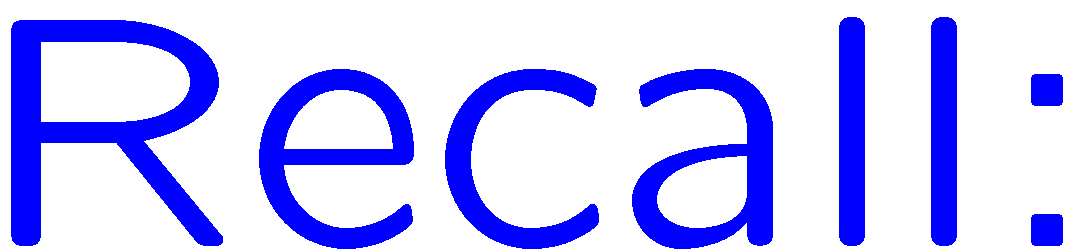 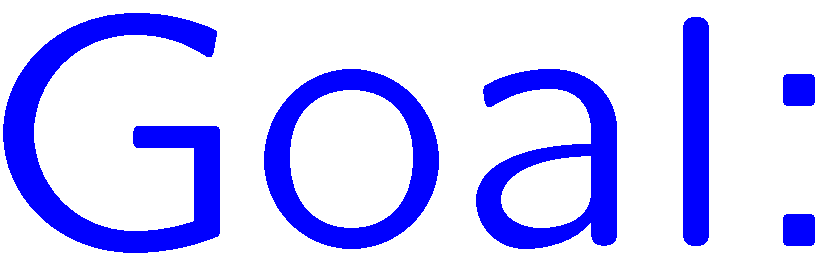 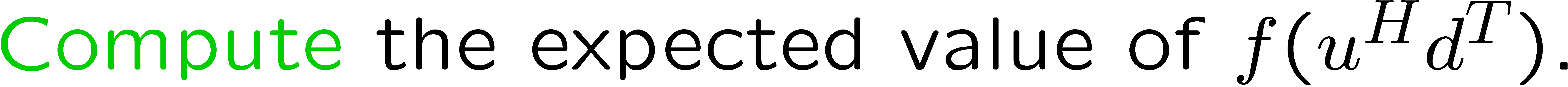 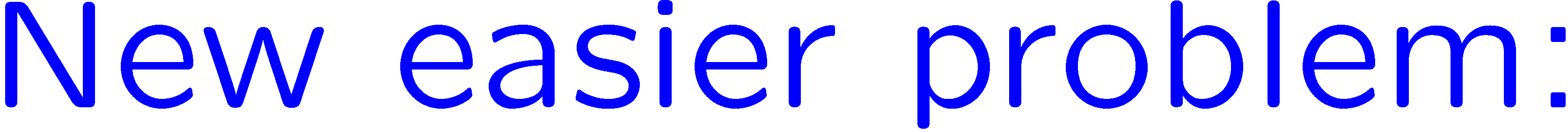 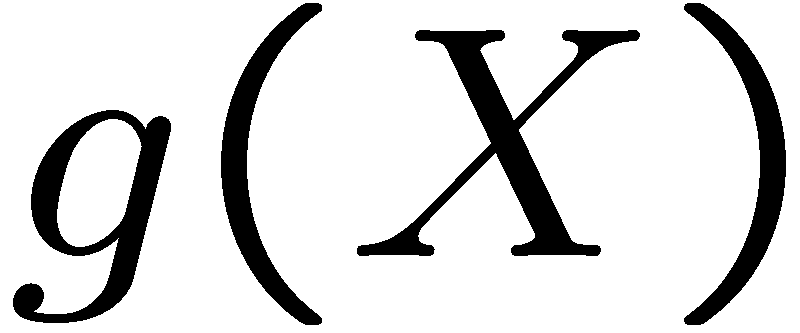 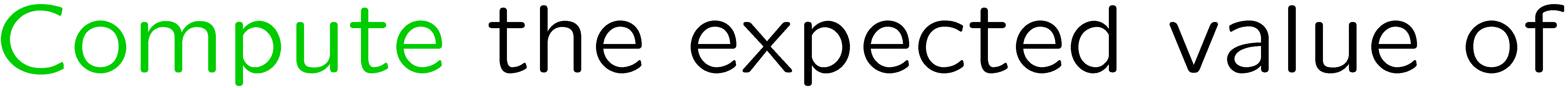 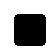 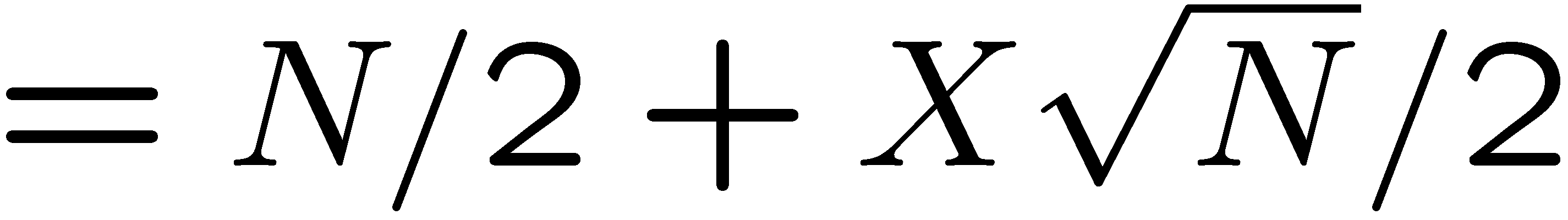 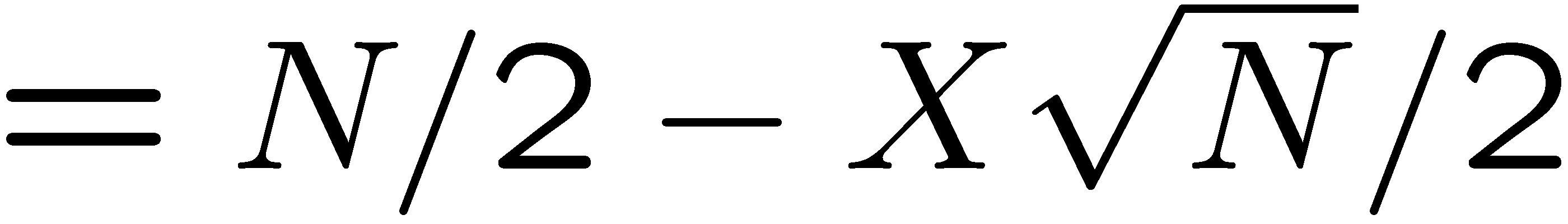 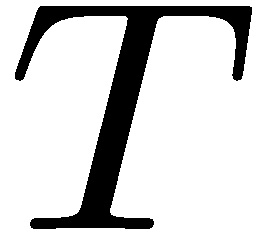 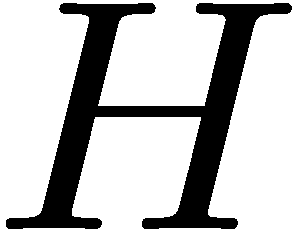 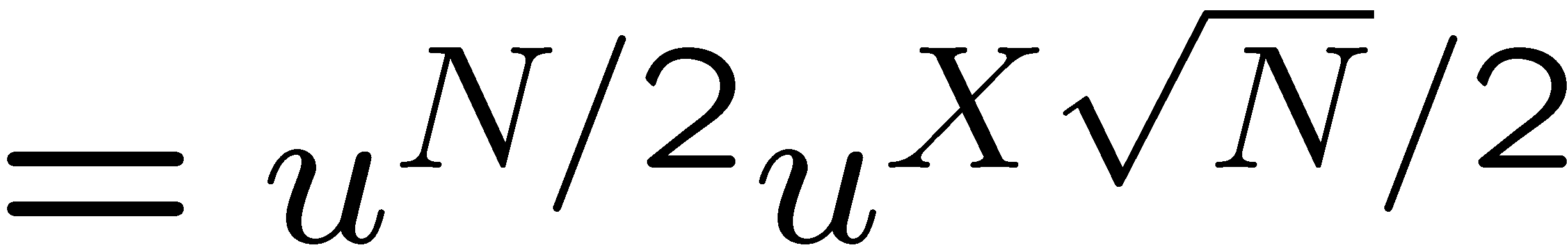 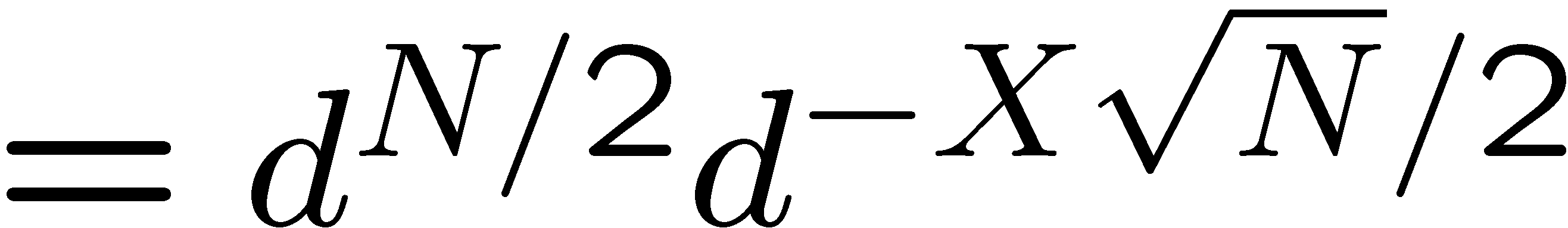 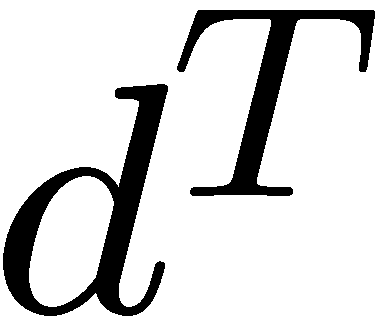 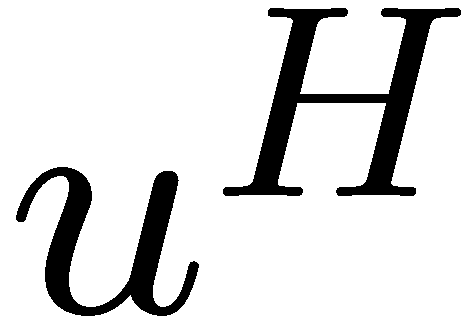 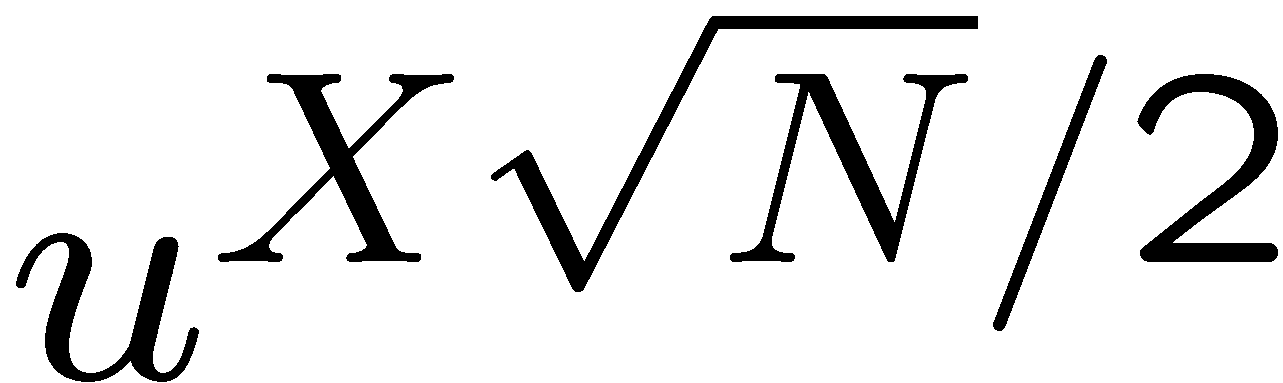 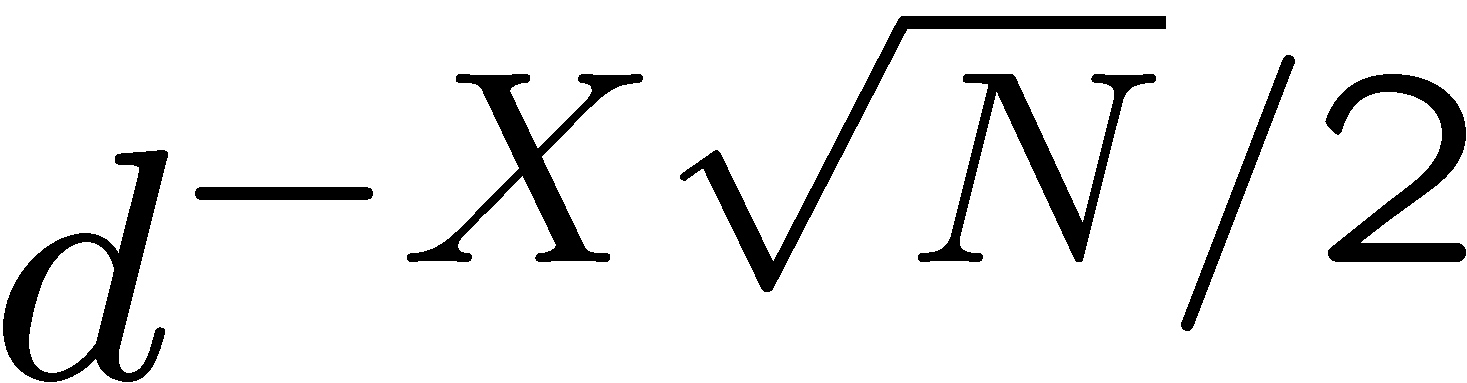 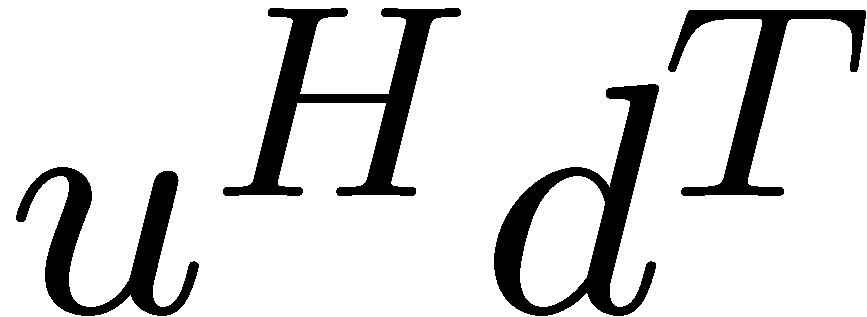 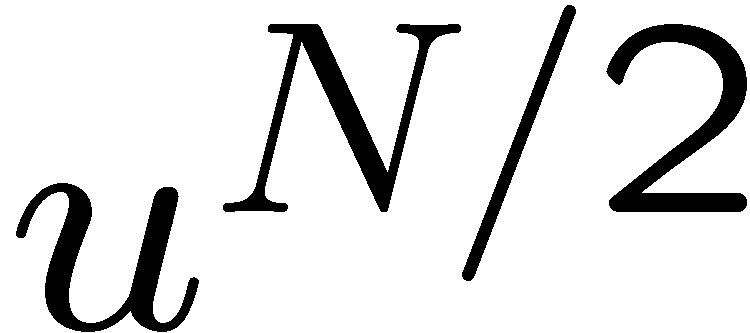 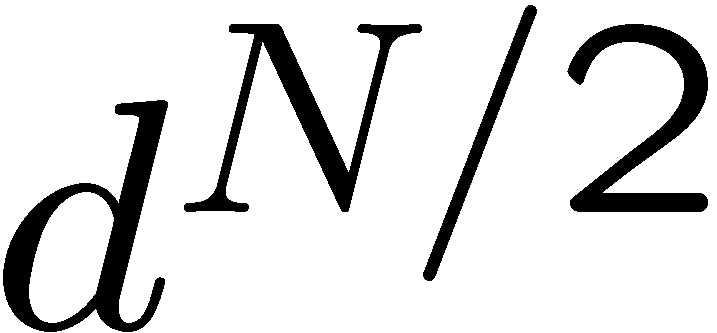 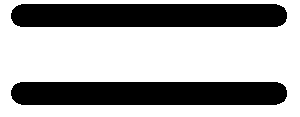 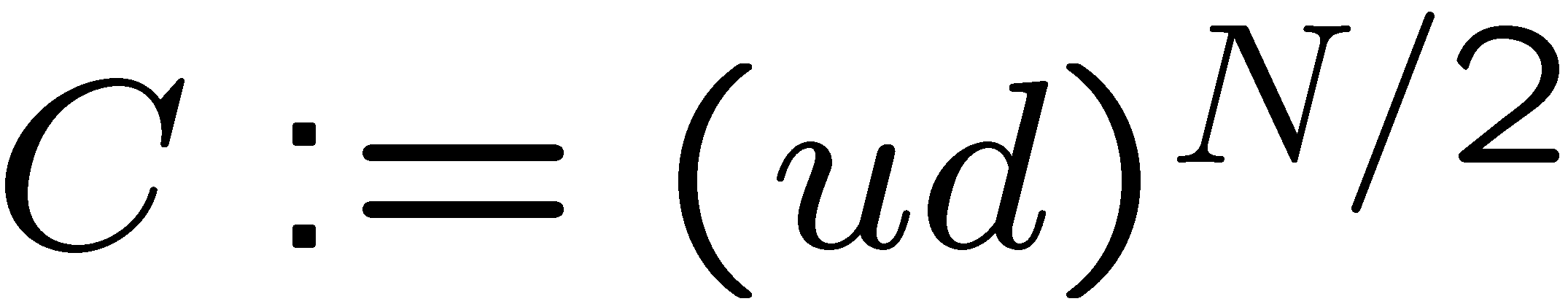 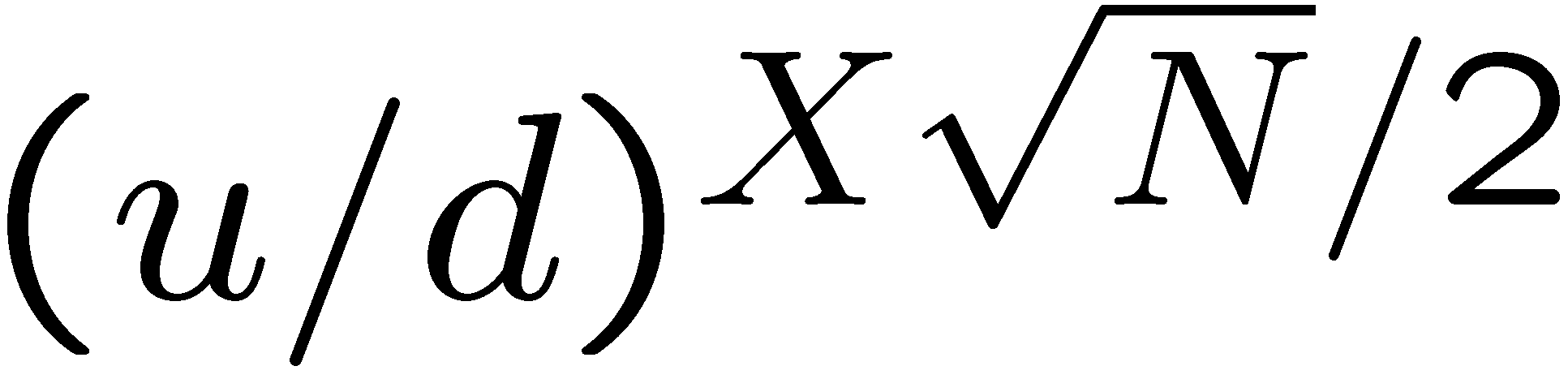 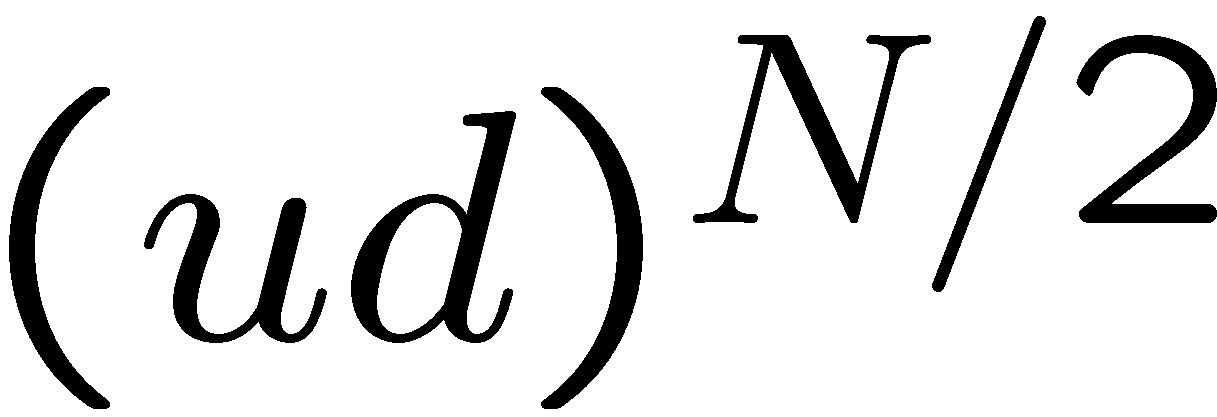 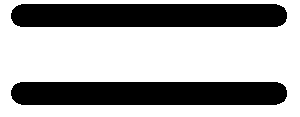 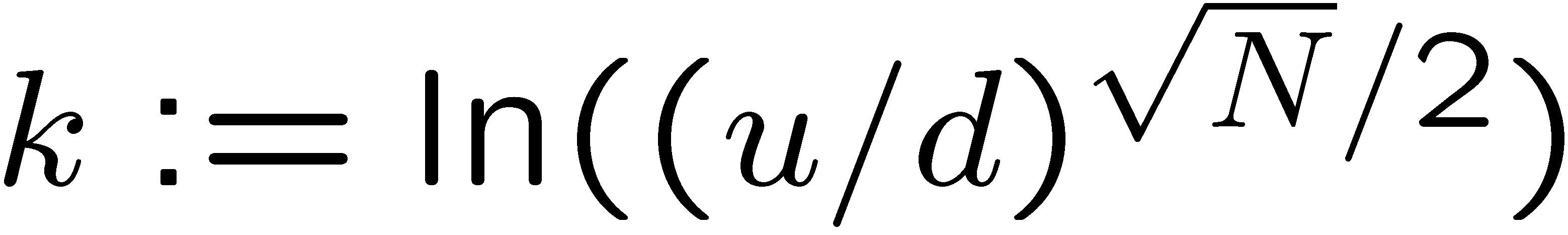 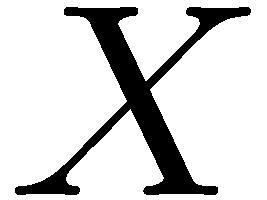 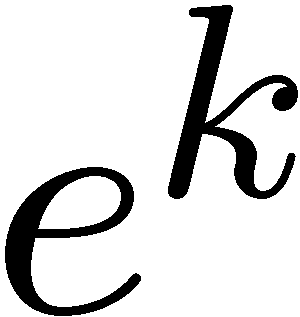 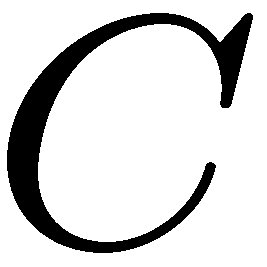 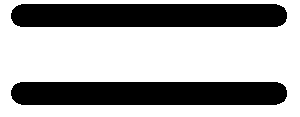 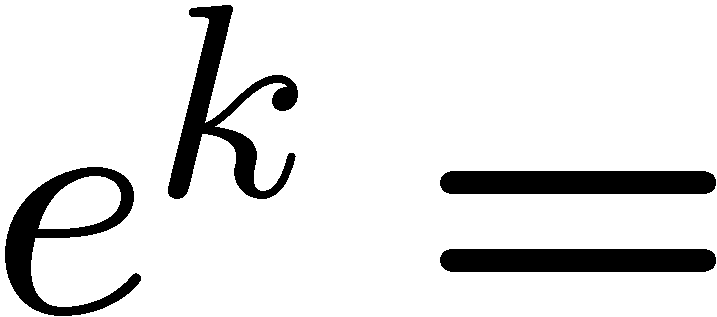 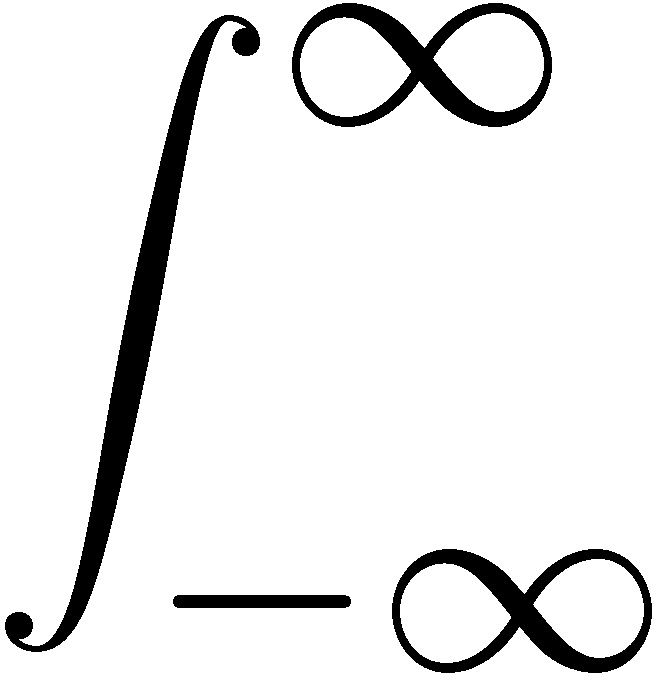 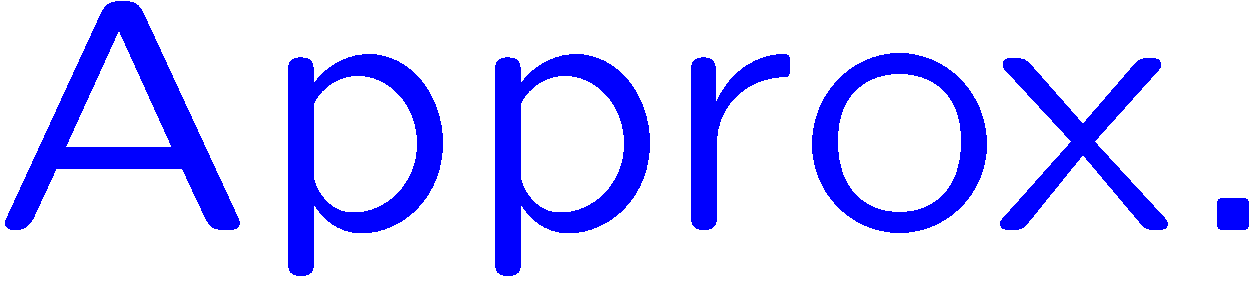 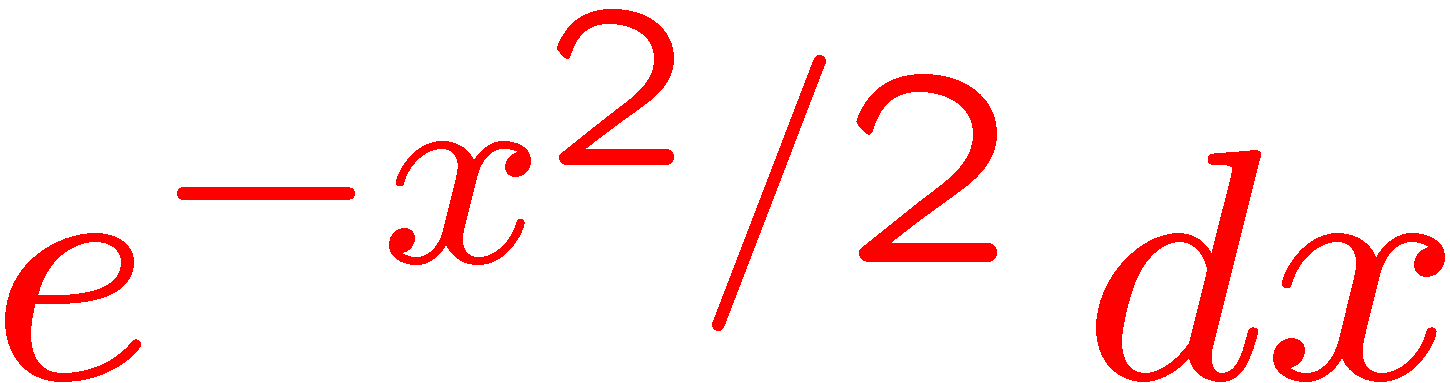 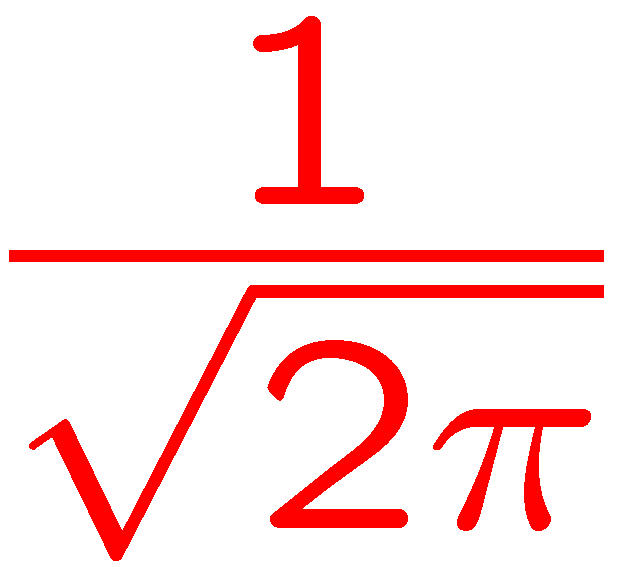 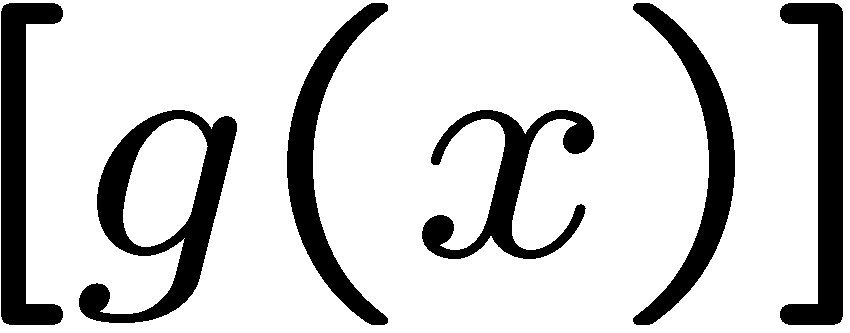 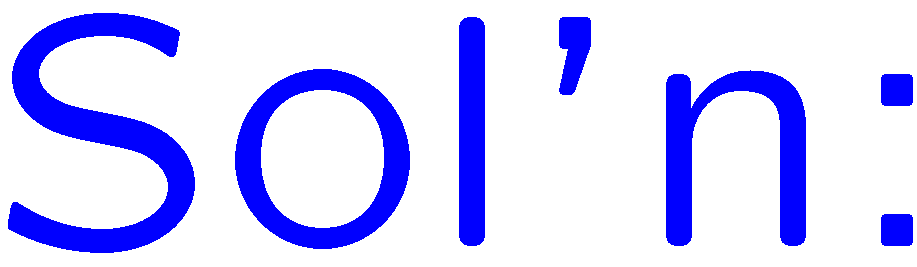 35
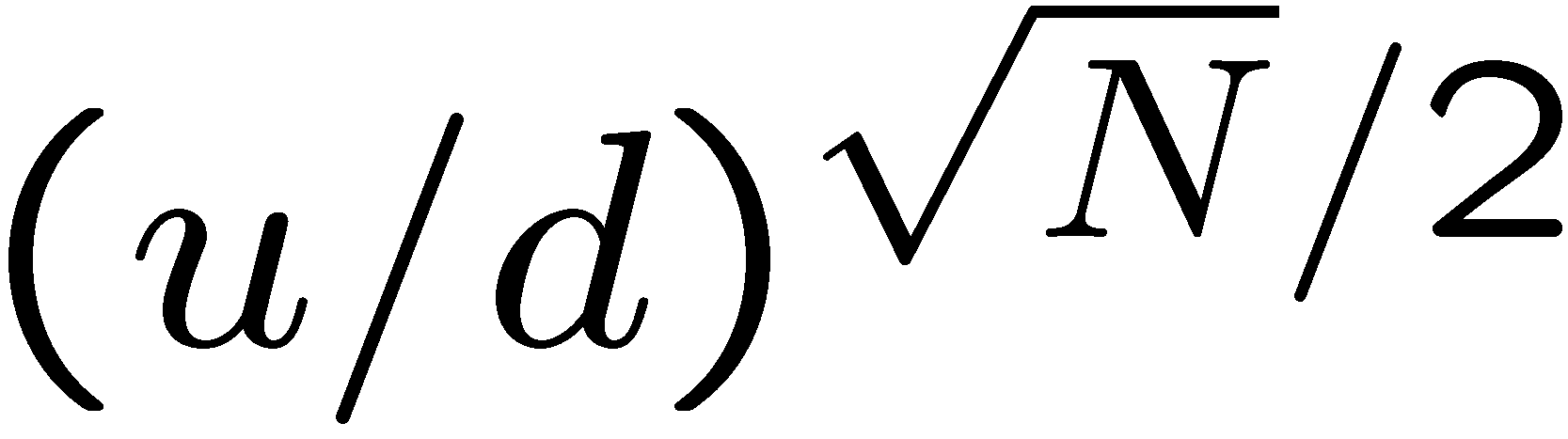 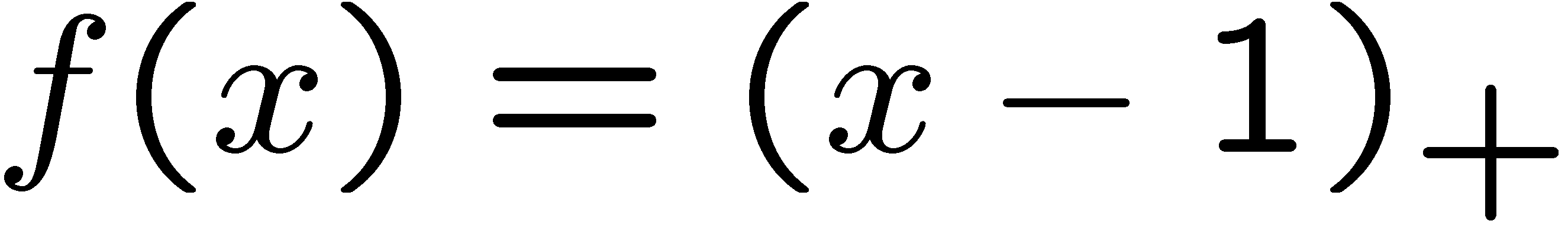 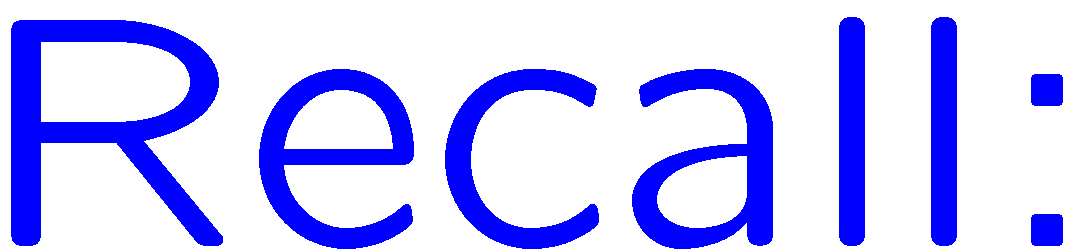 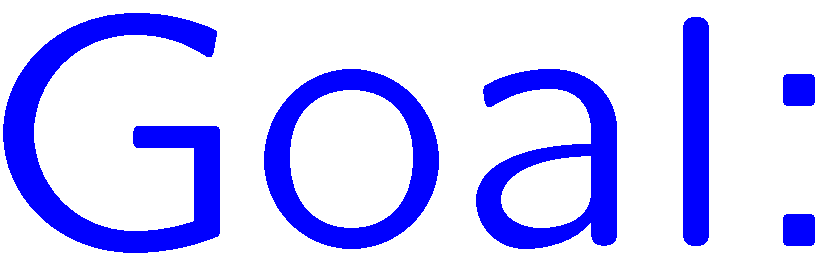 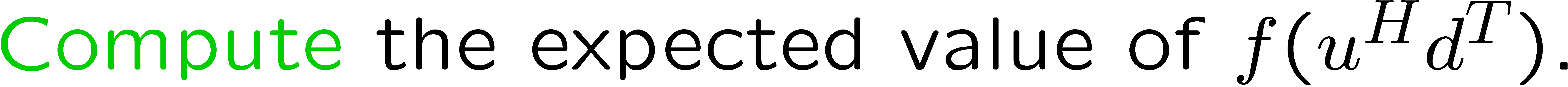 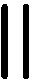 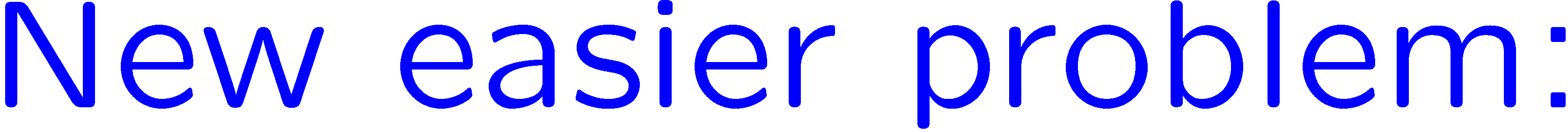 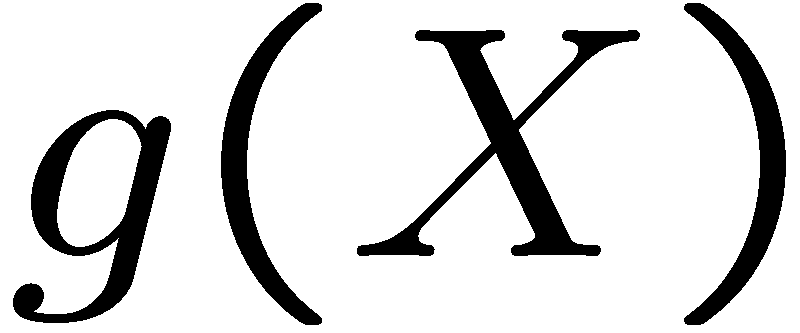 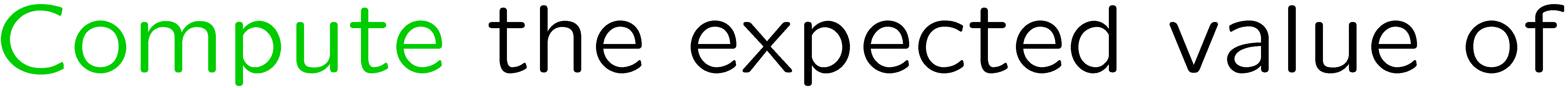 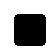 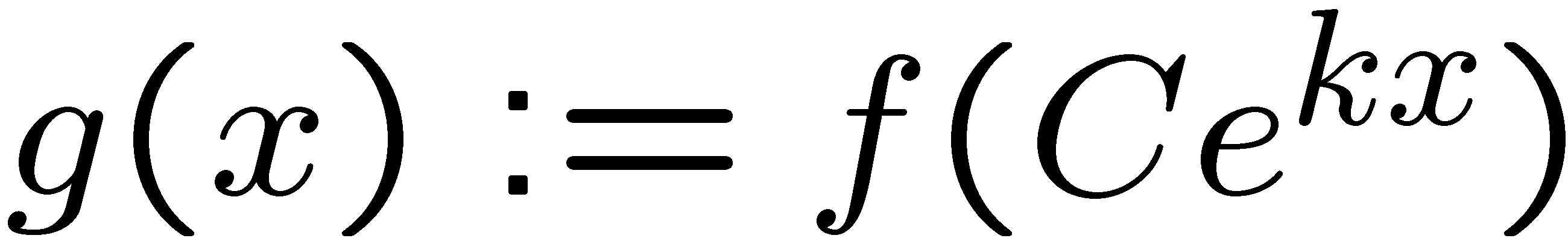 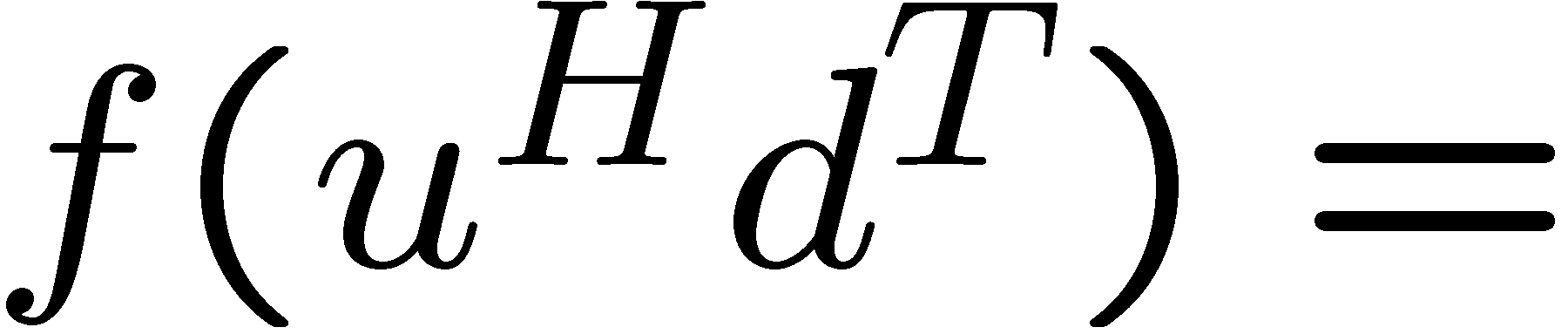 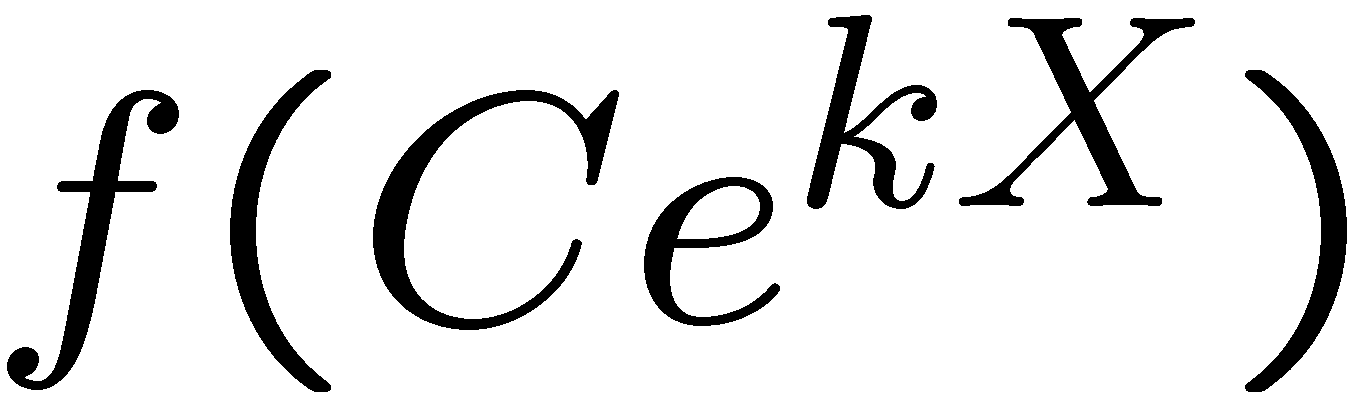 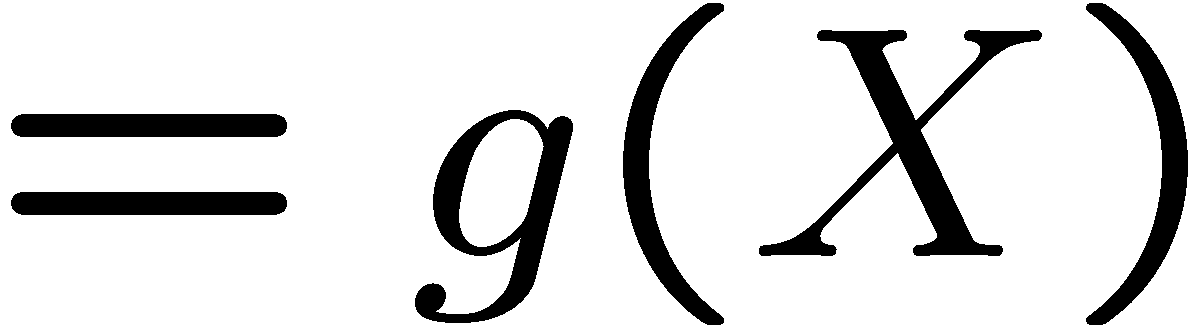 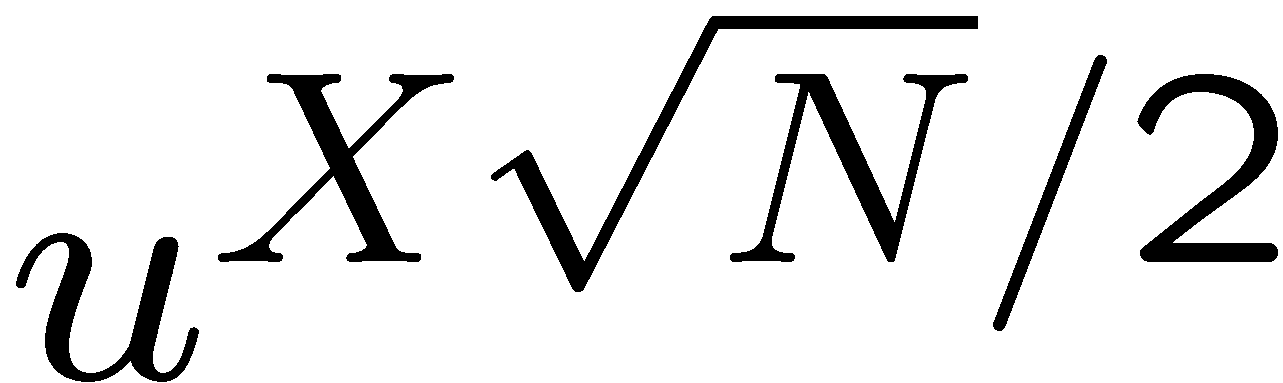 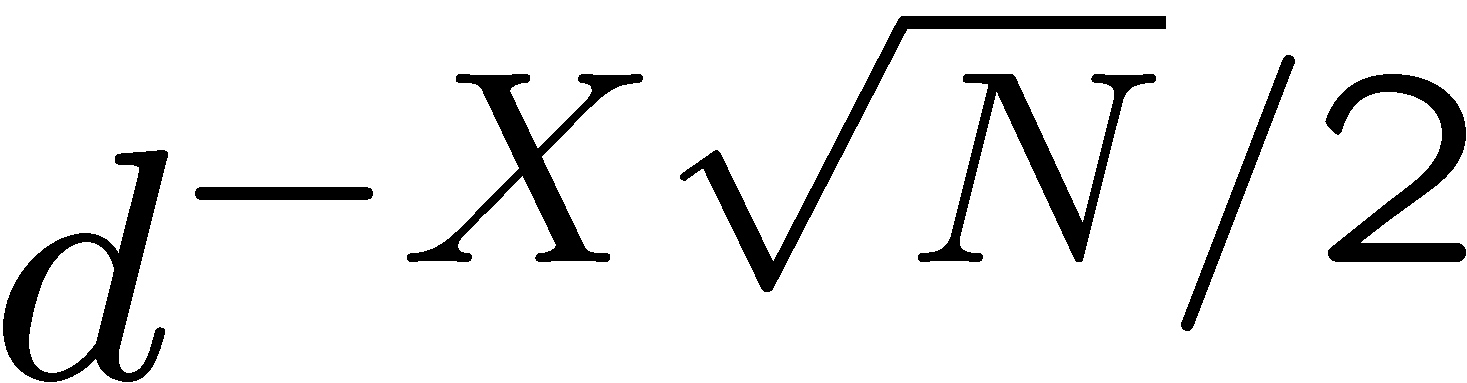 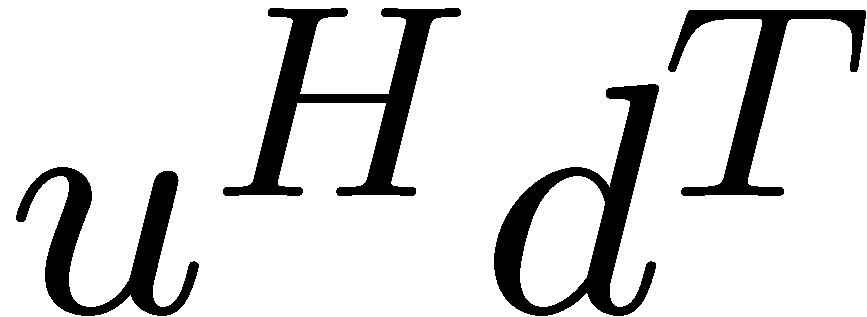 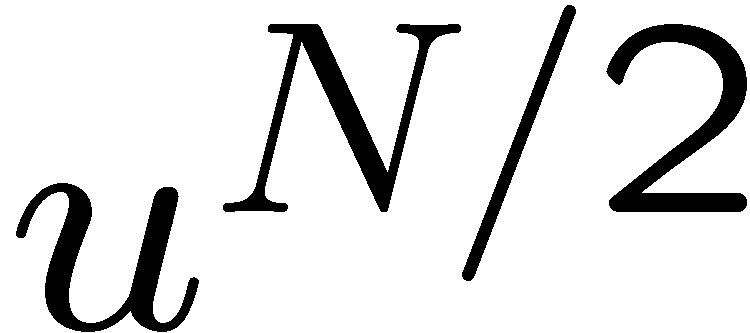 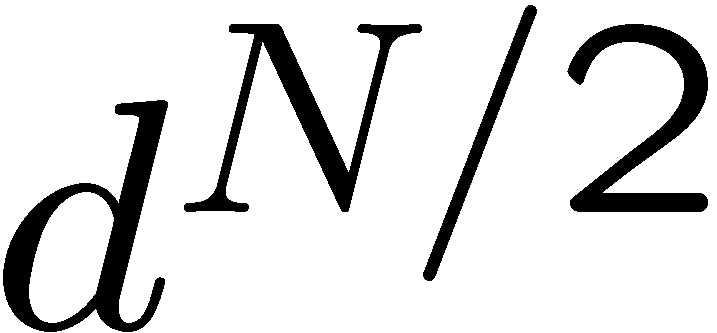 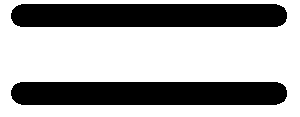 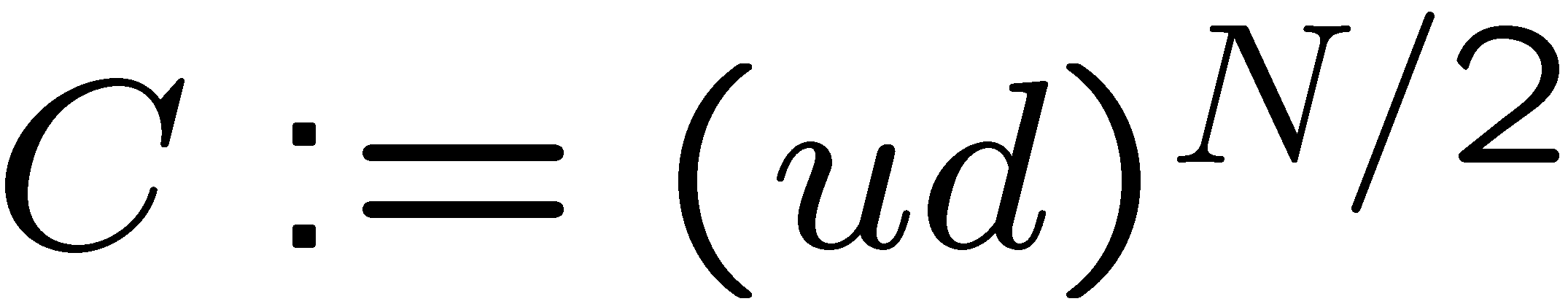 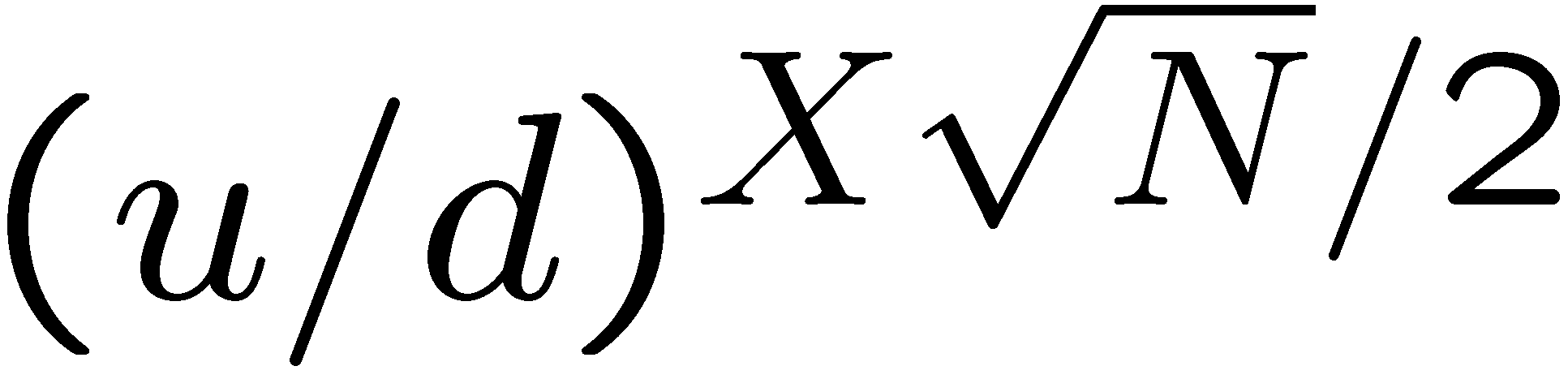 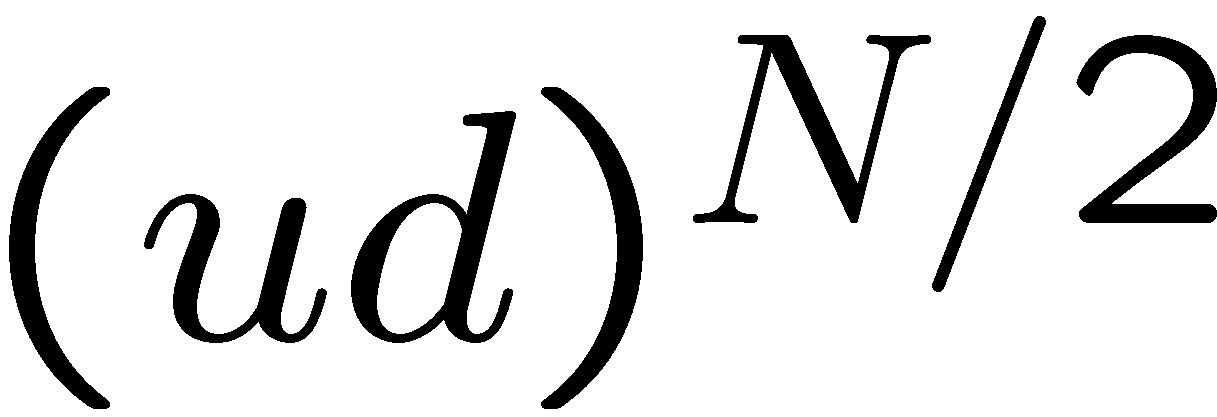 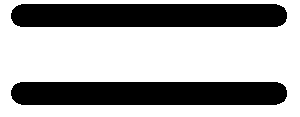 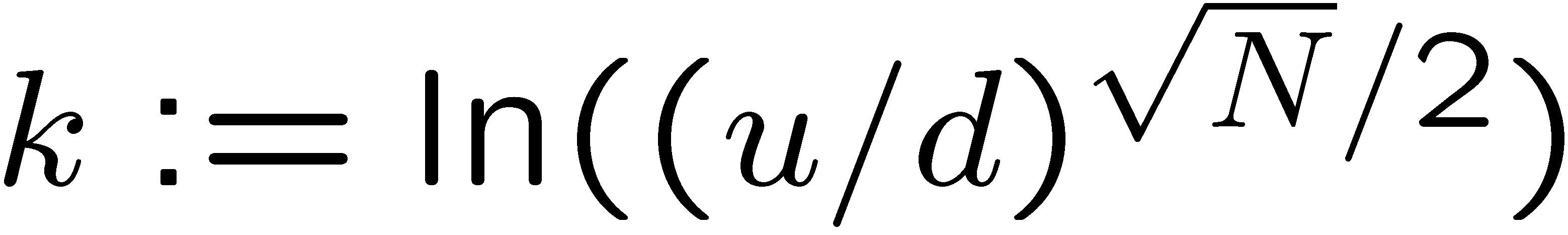 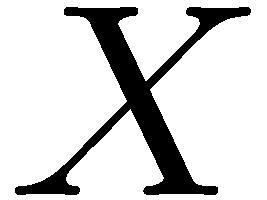 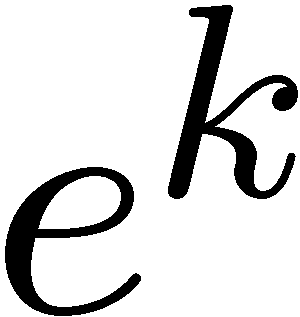 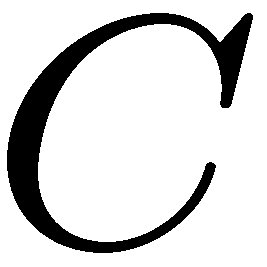 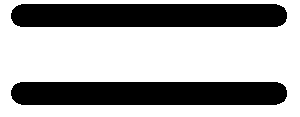 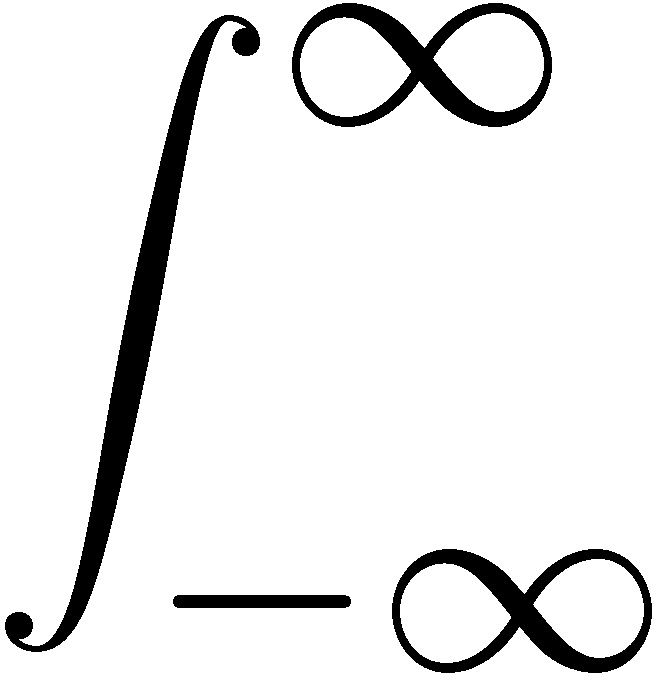 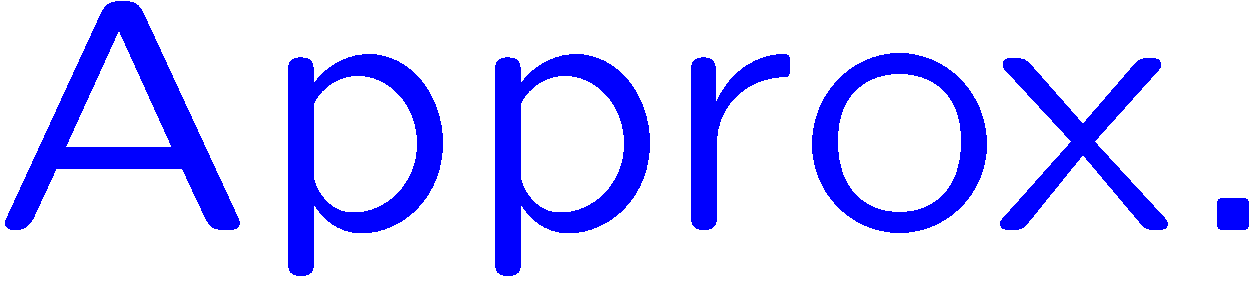 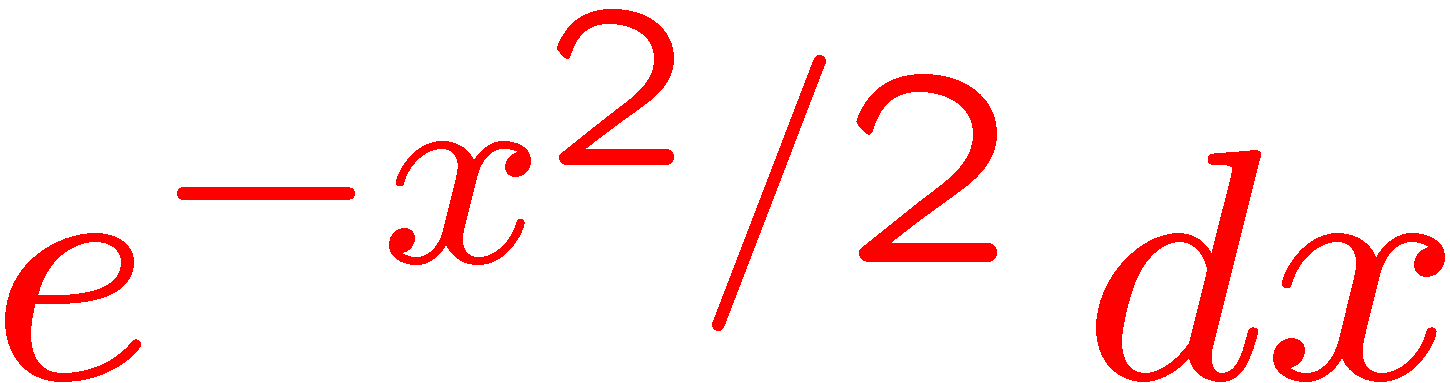 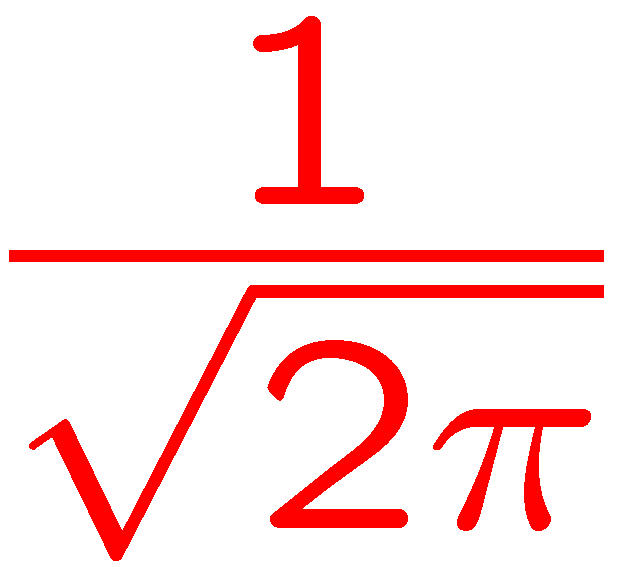 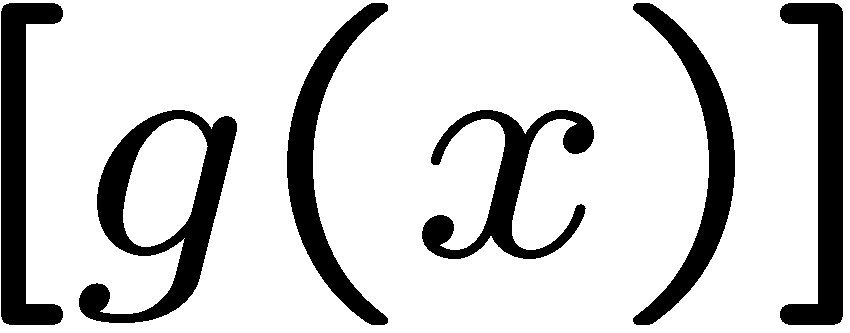 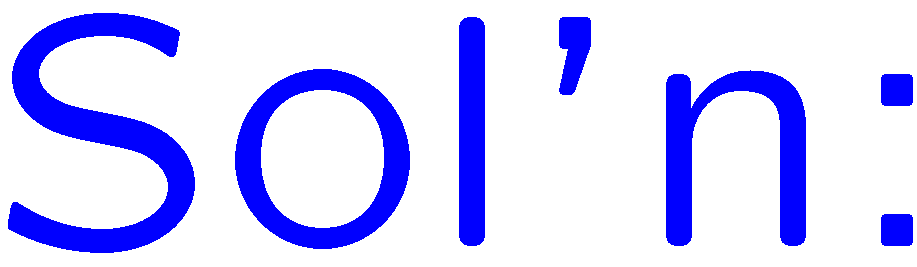 36
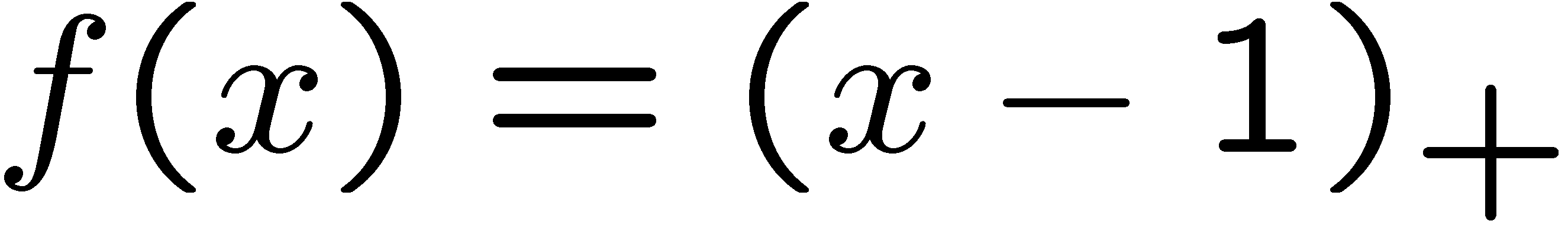 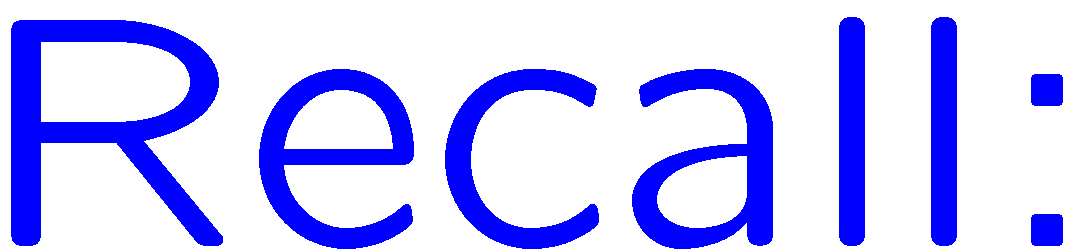 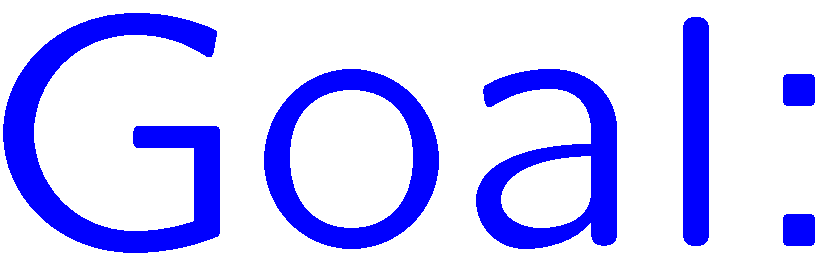 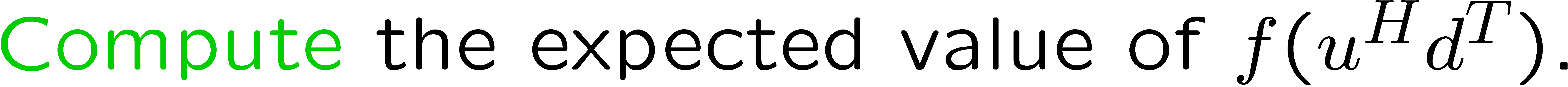 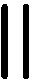 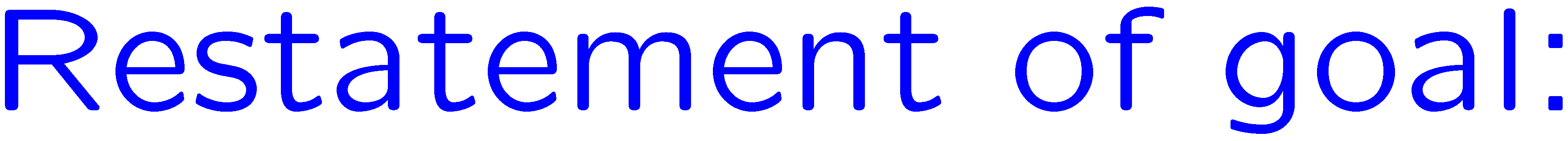 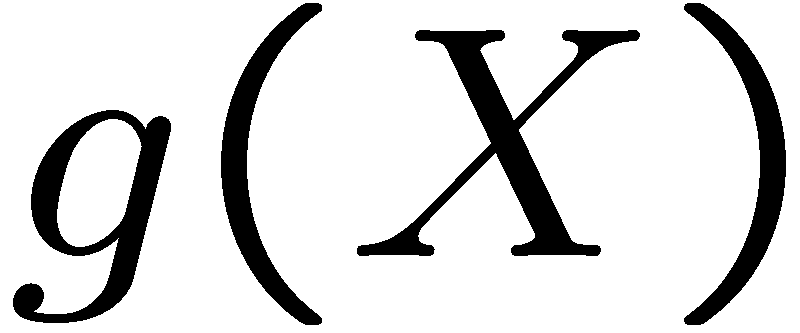 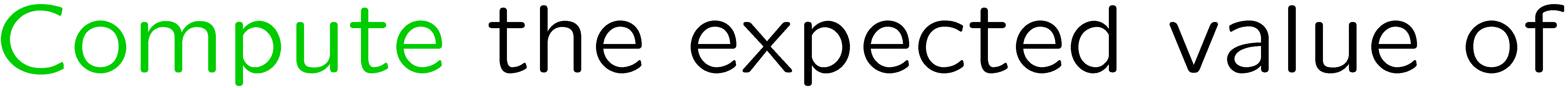 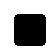 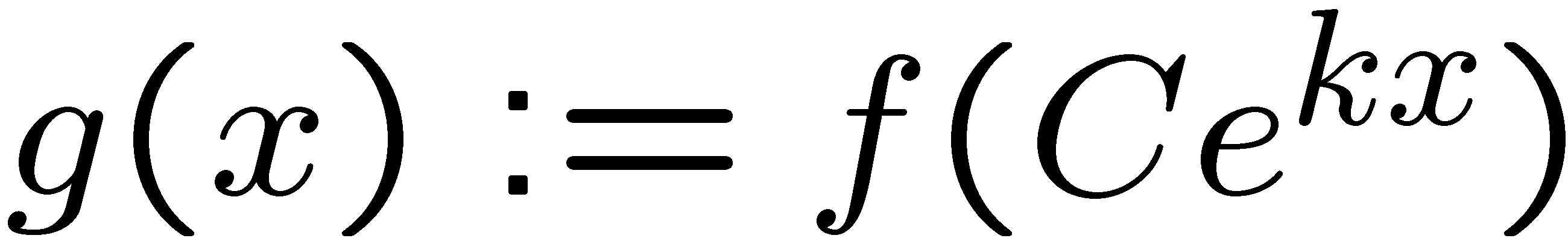 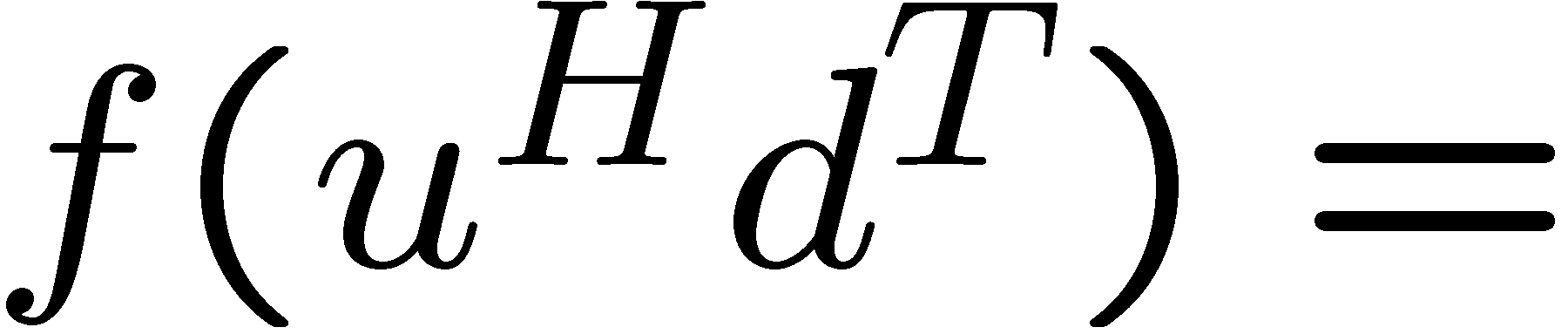 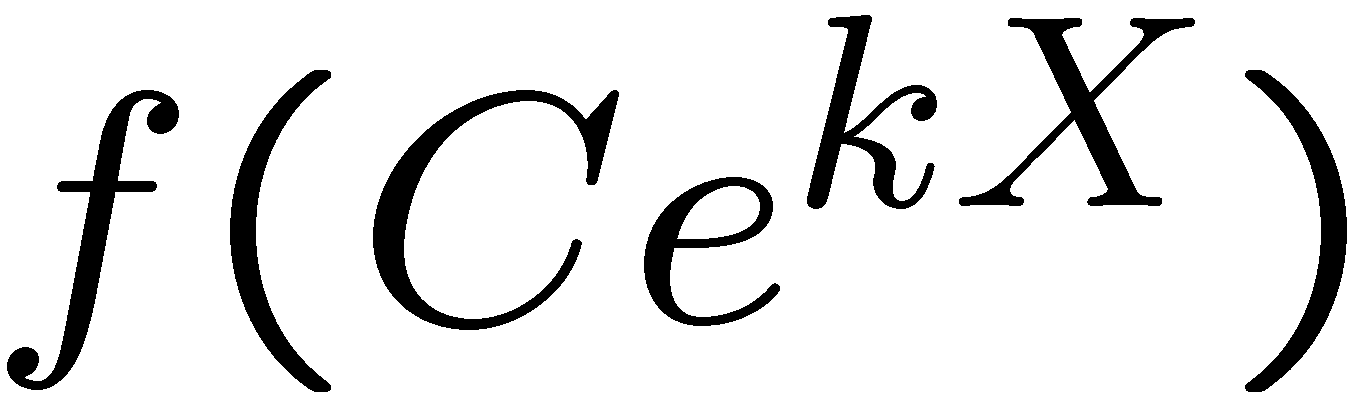 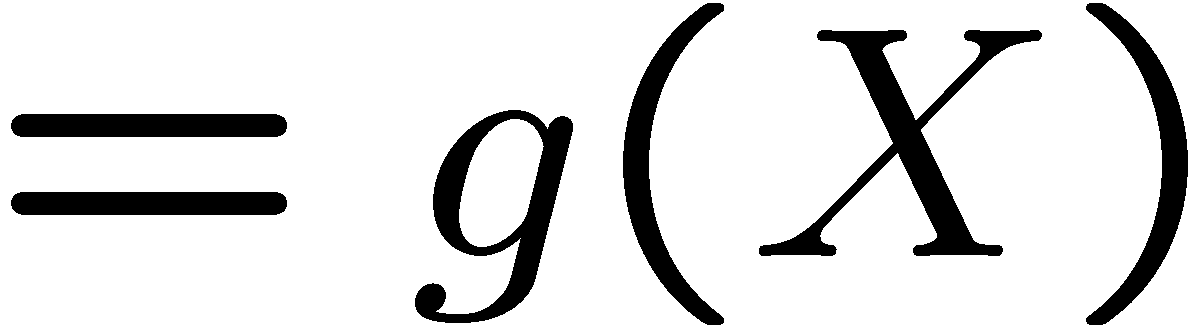 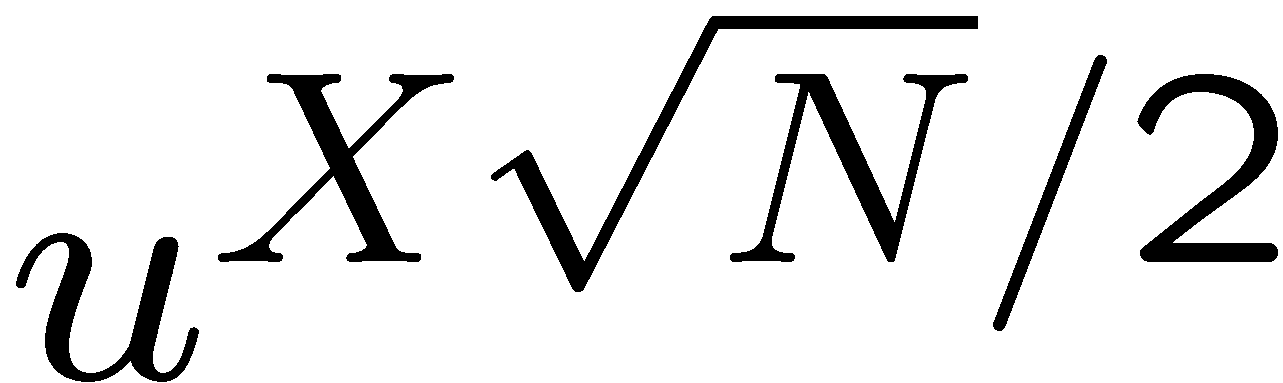 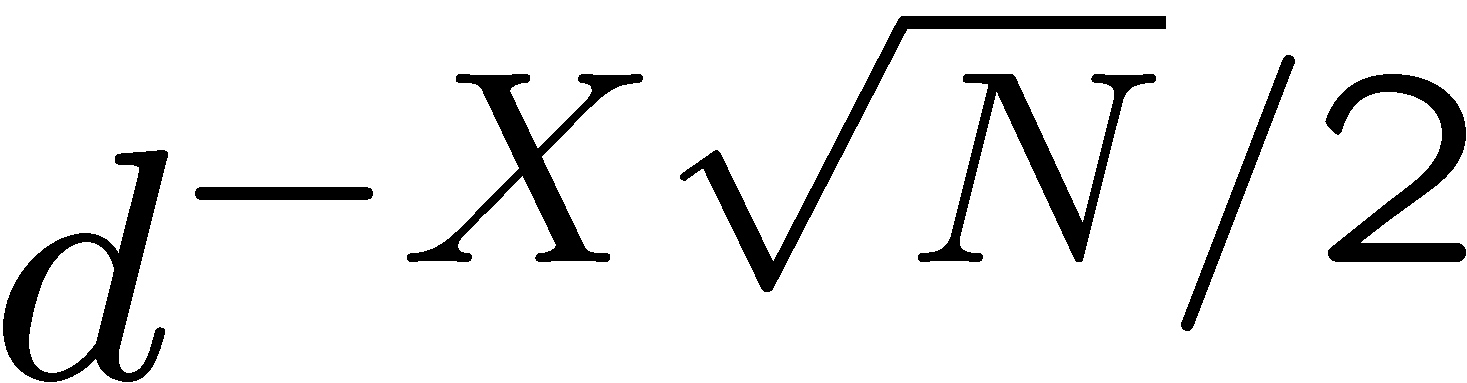 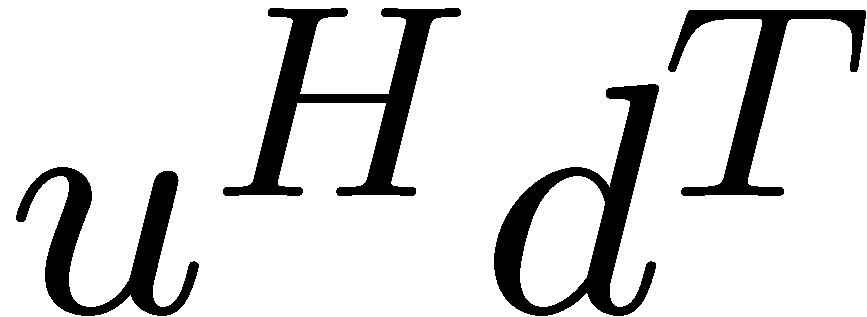 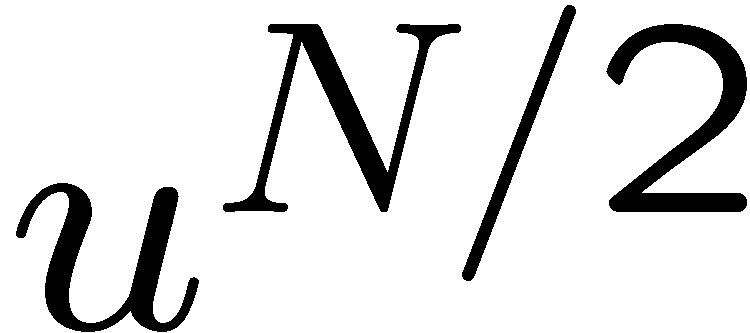 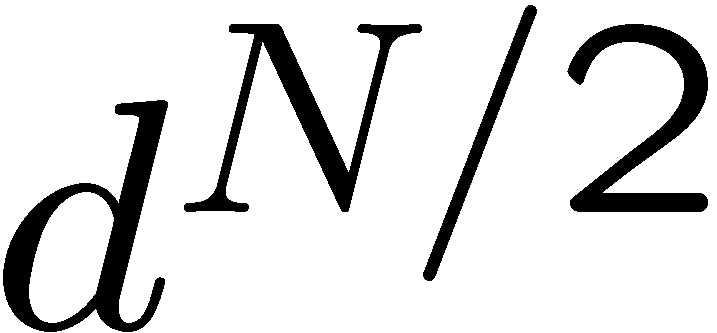 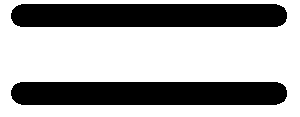 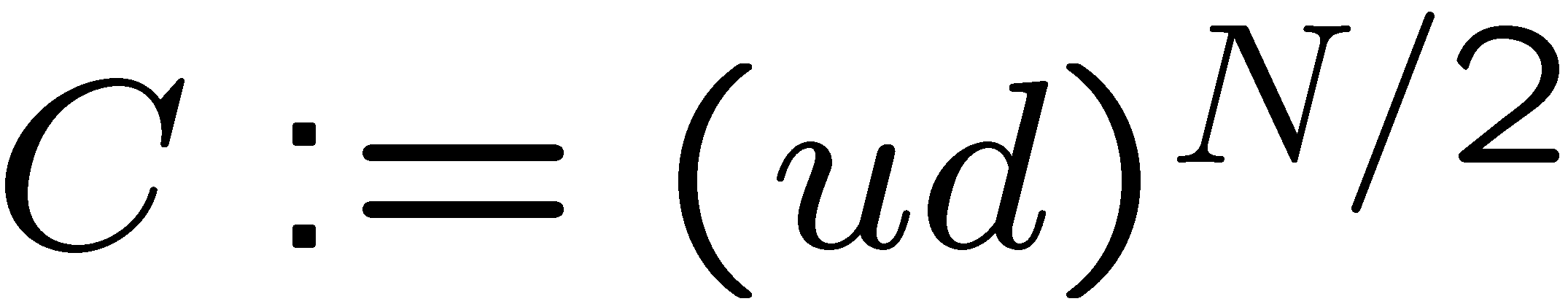 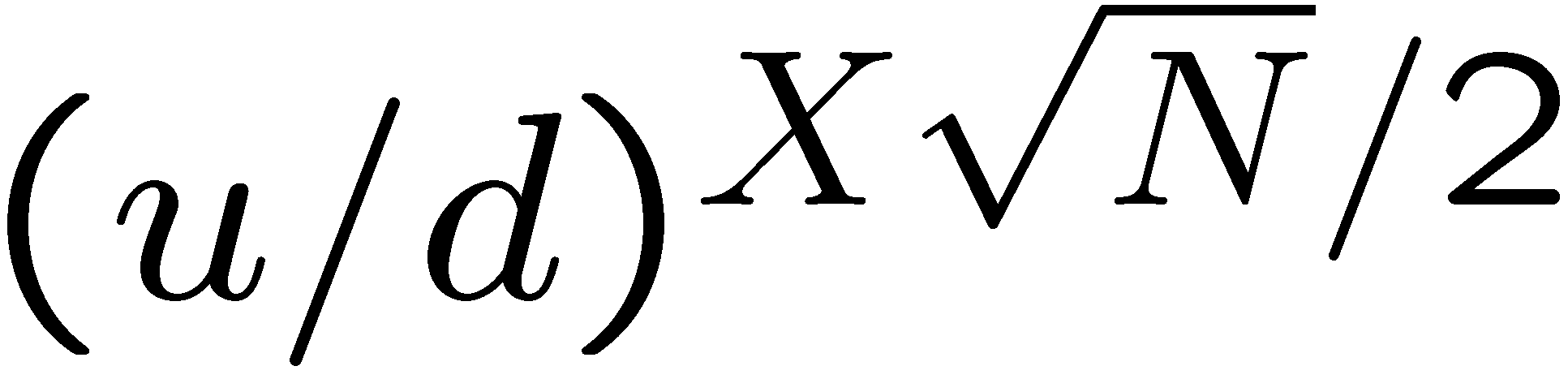 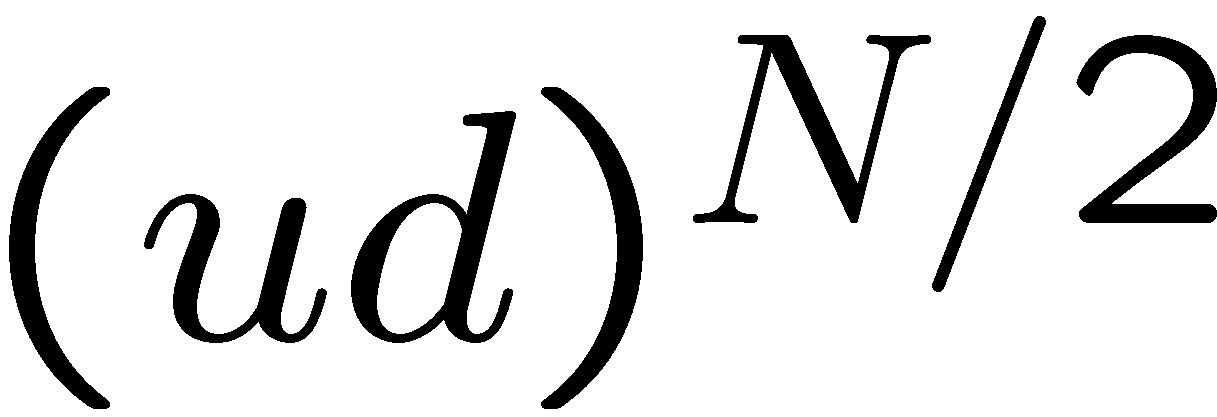 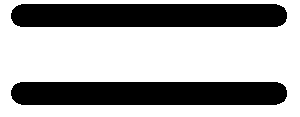 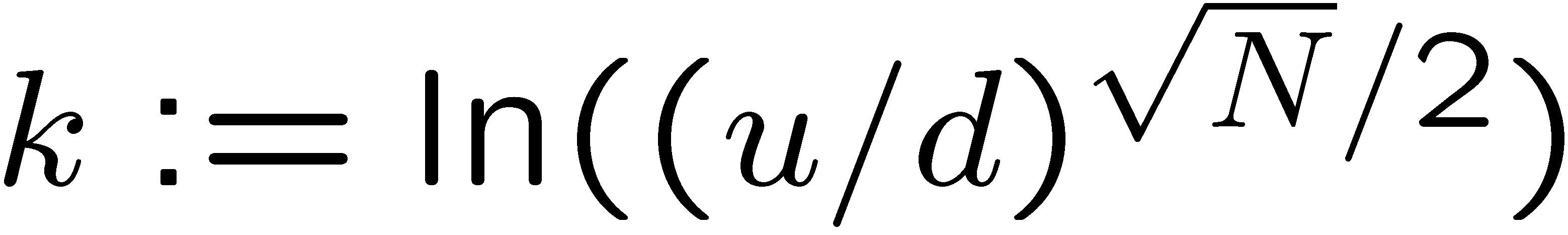 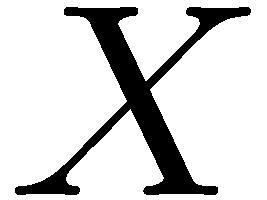 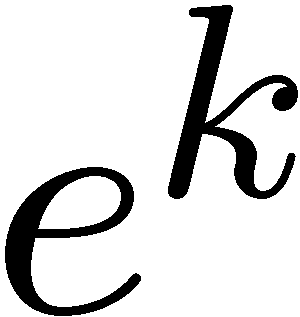 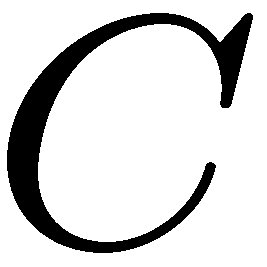 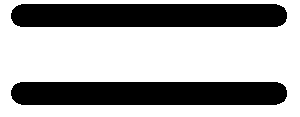 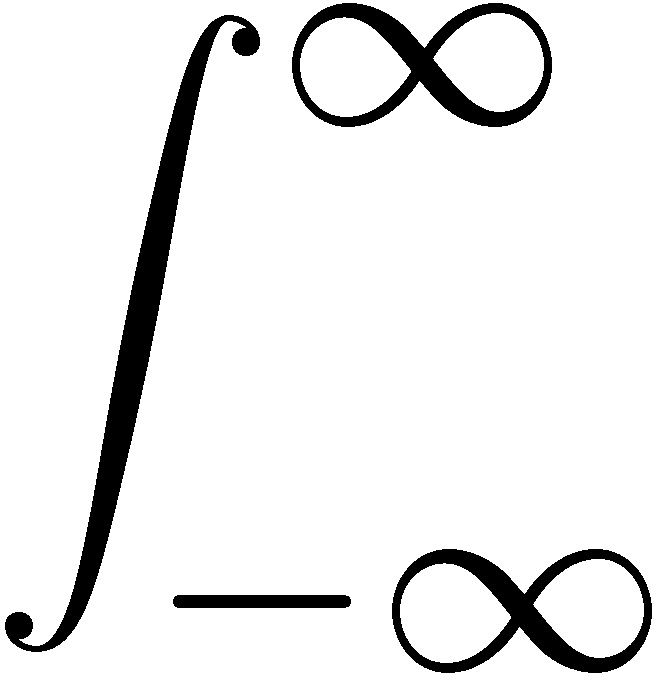 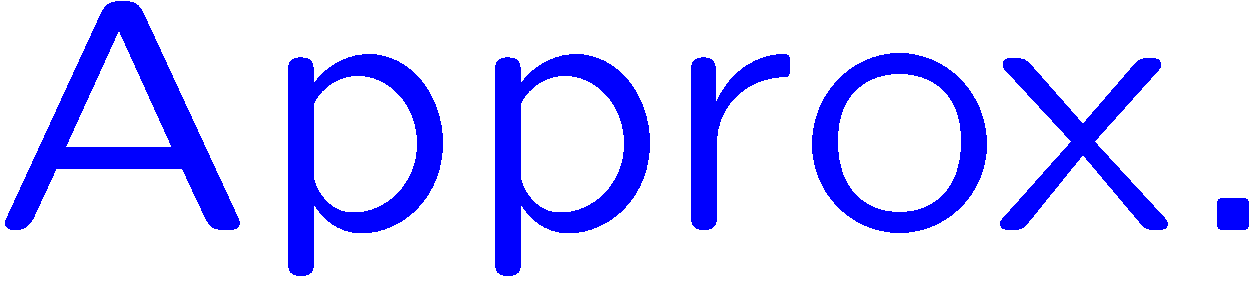 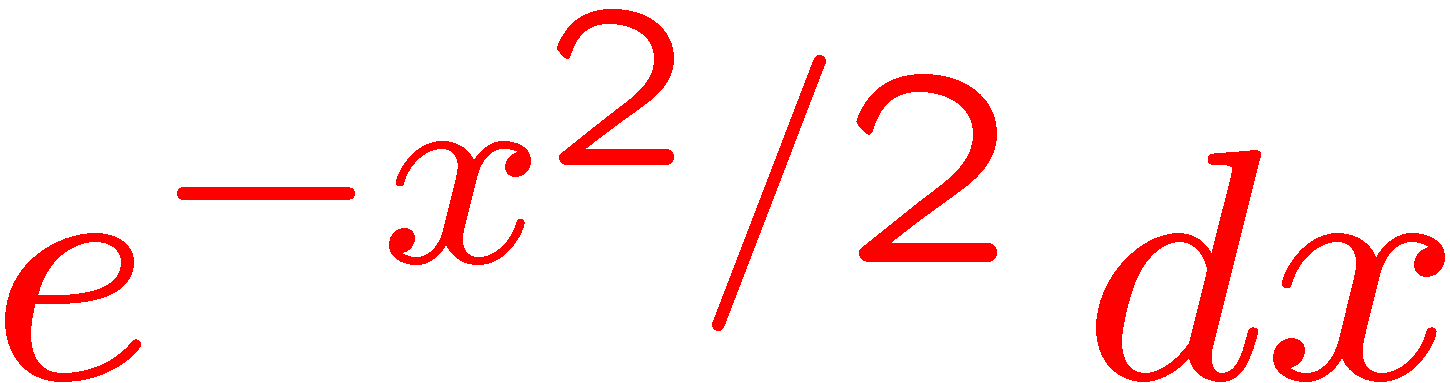 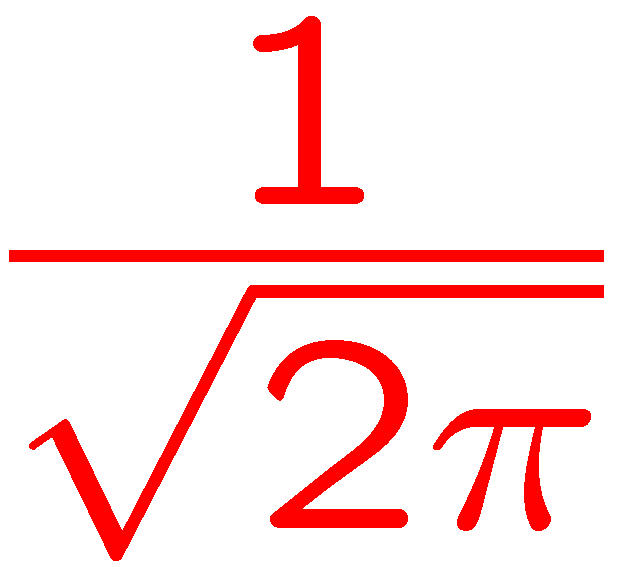 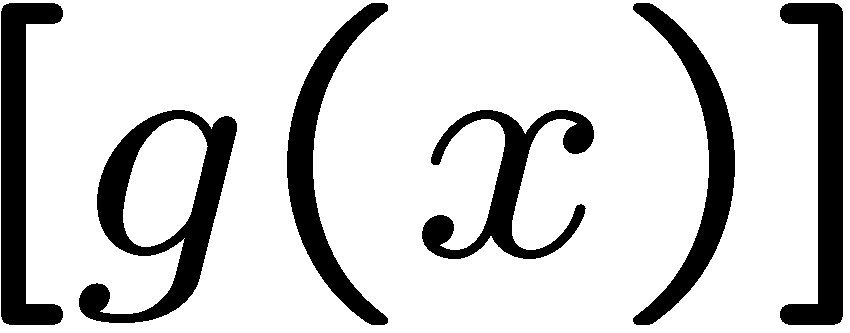 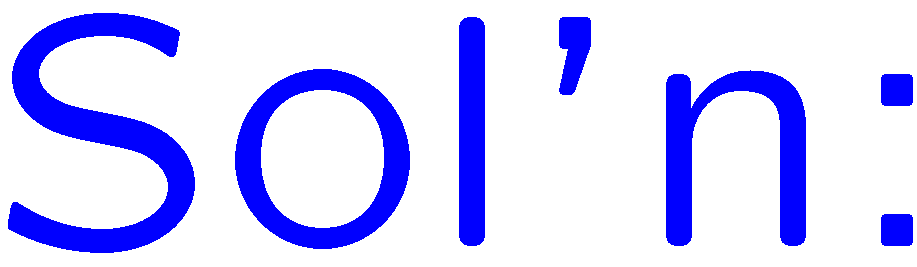 37
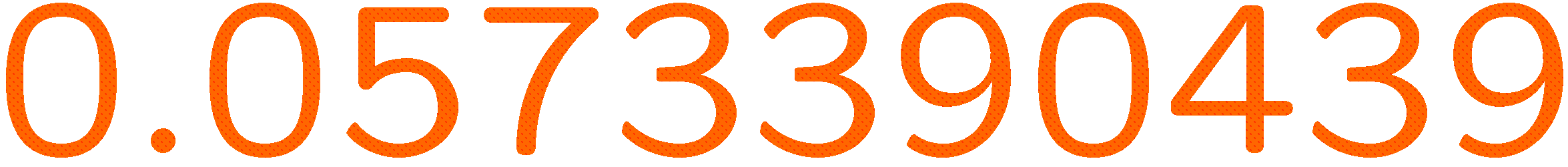 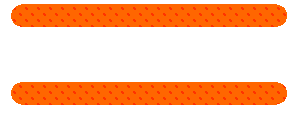 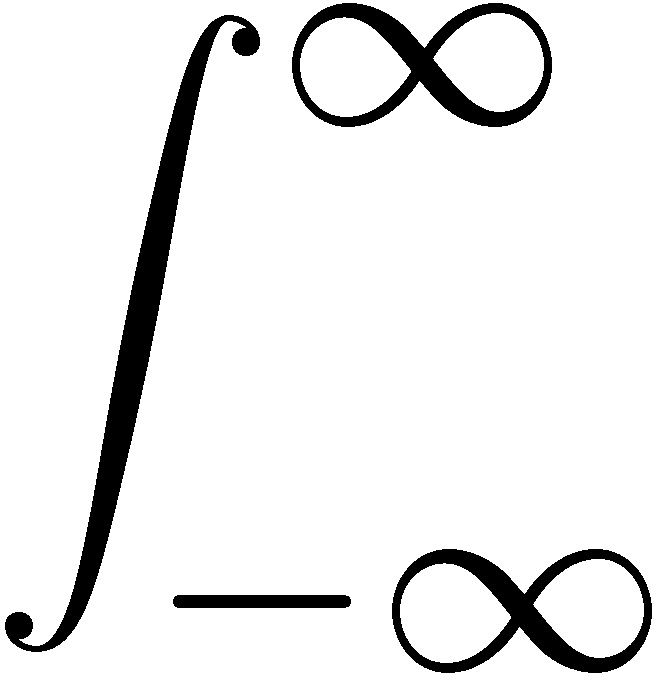 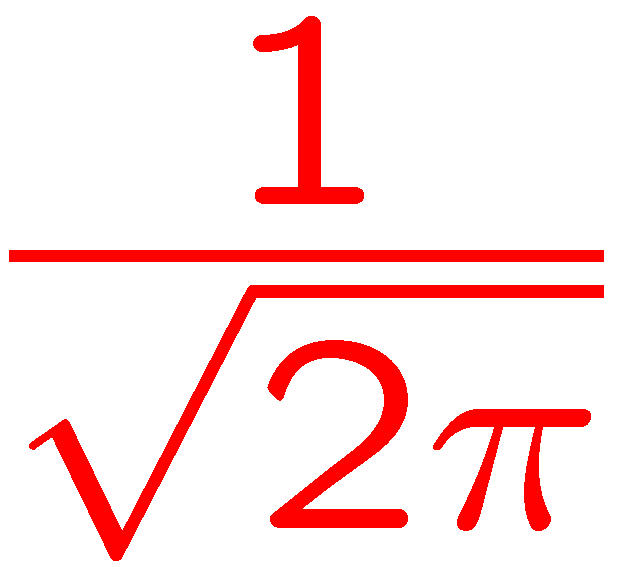 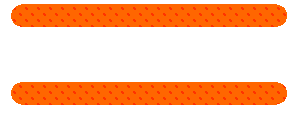 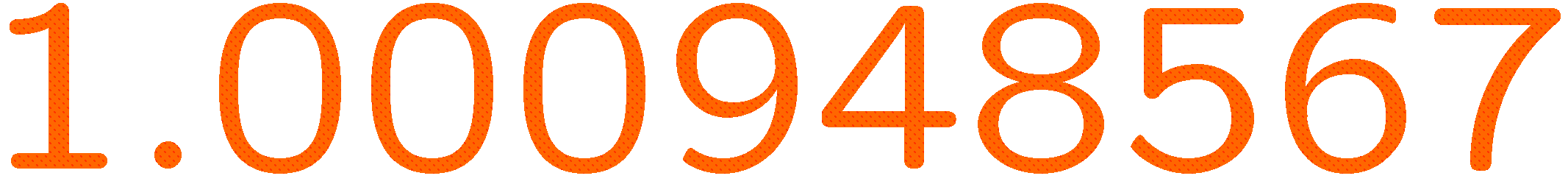 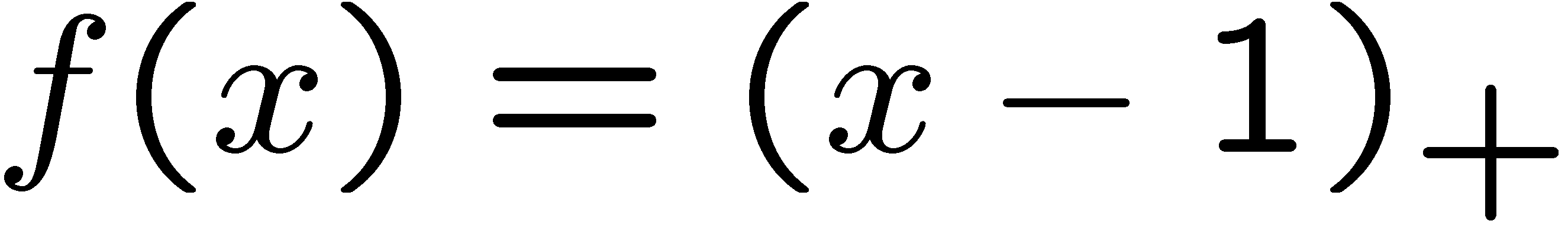 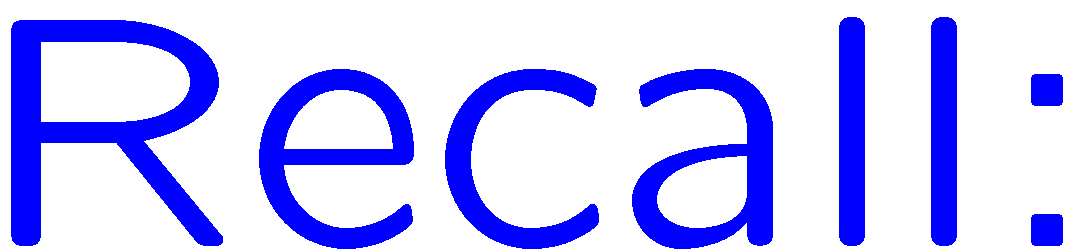 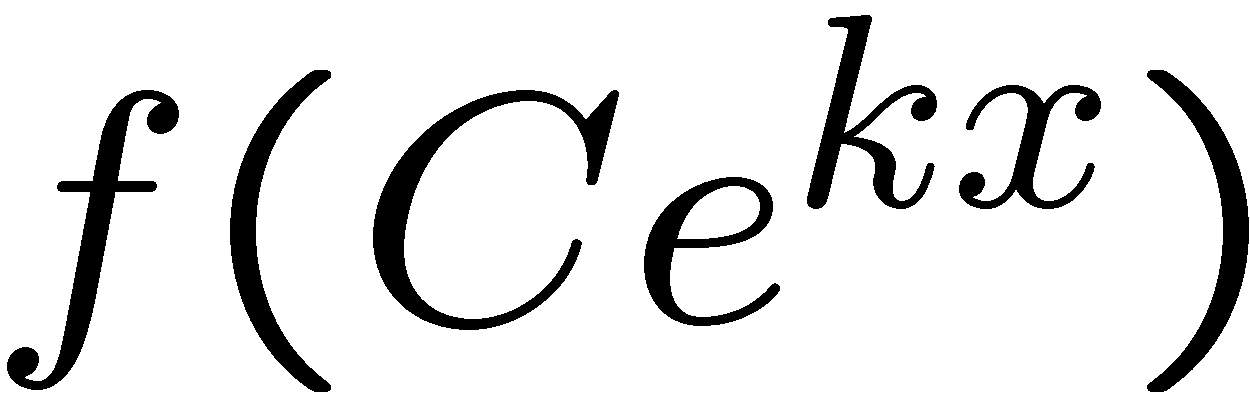 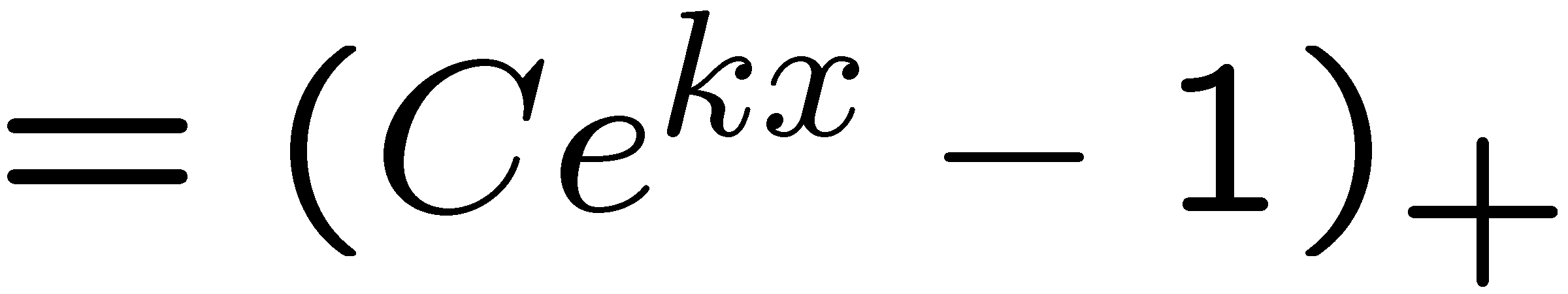 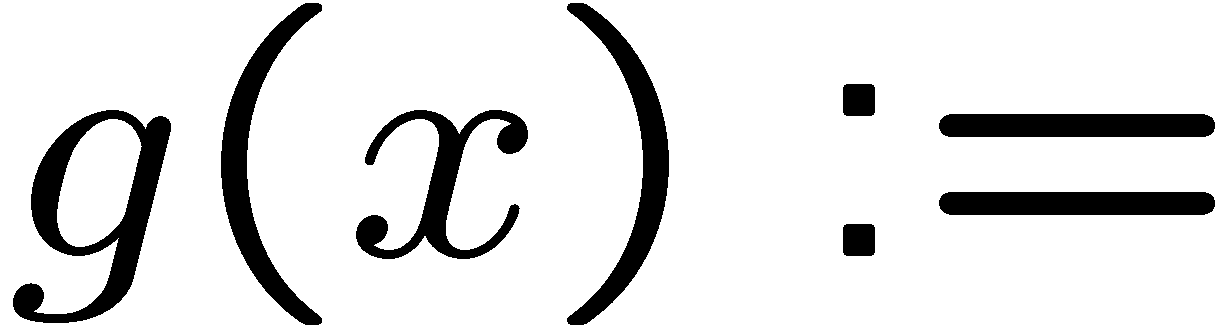 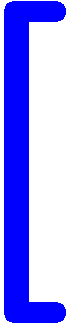 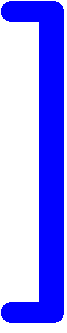 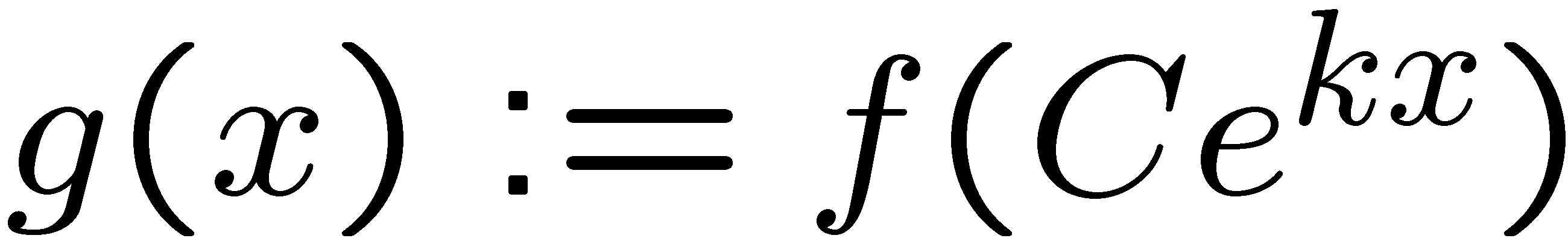 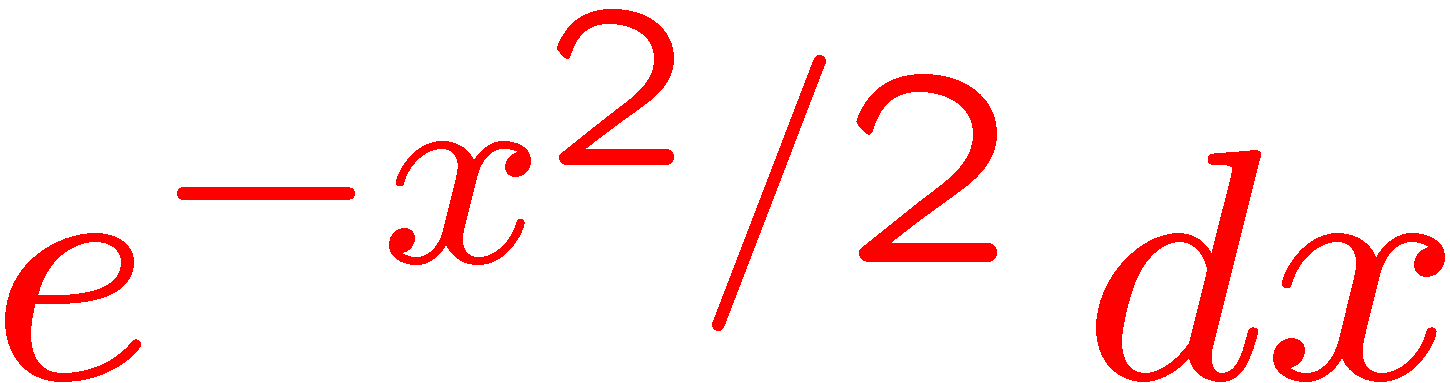 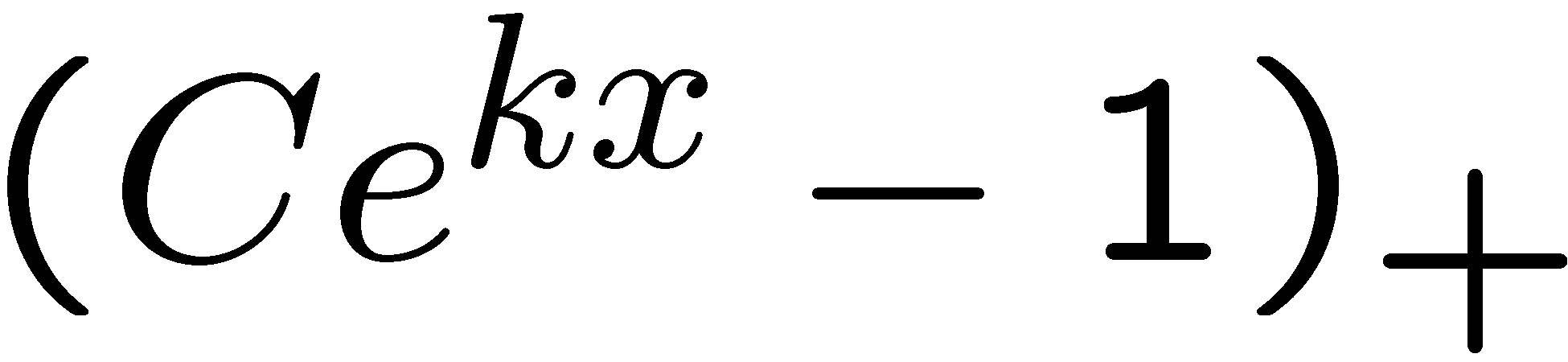 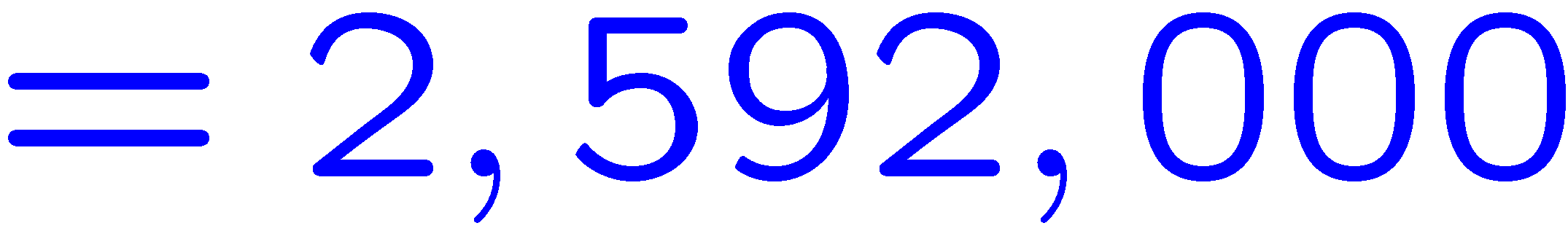 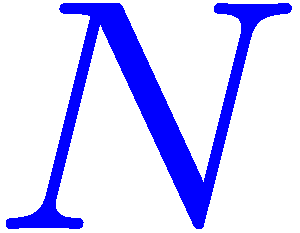 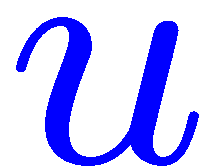 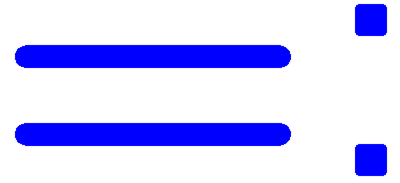 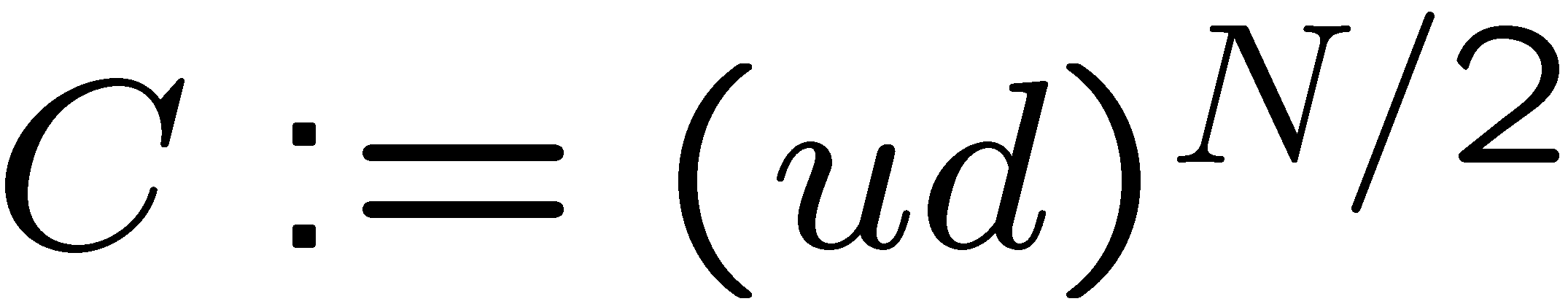 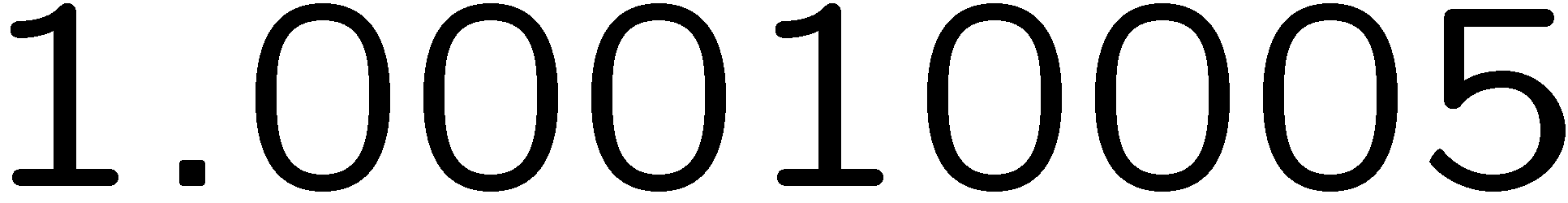 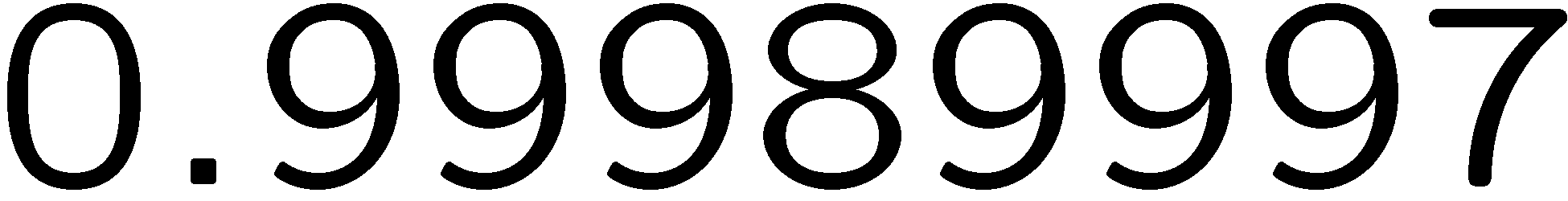 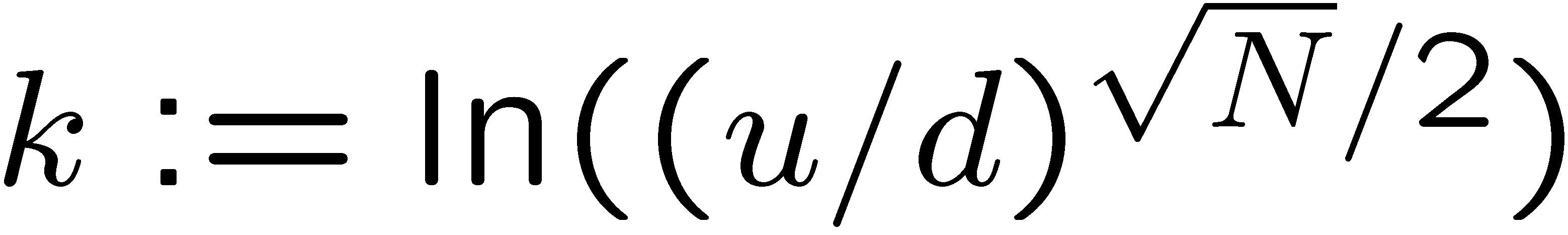 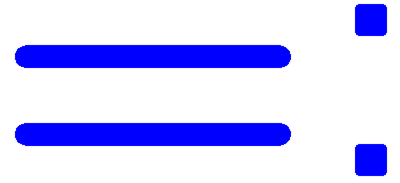 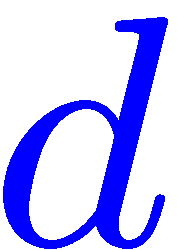 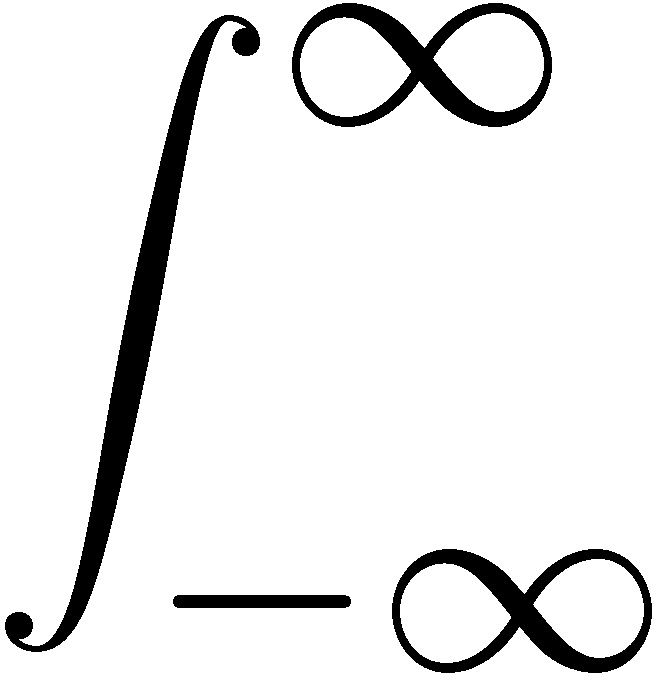 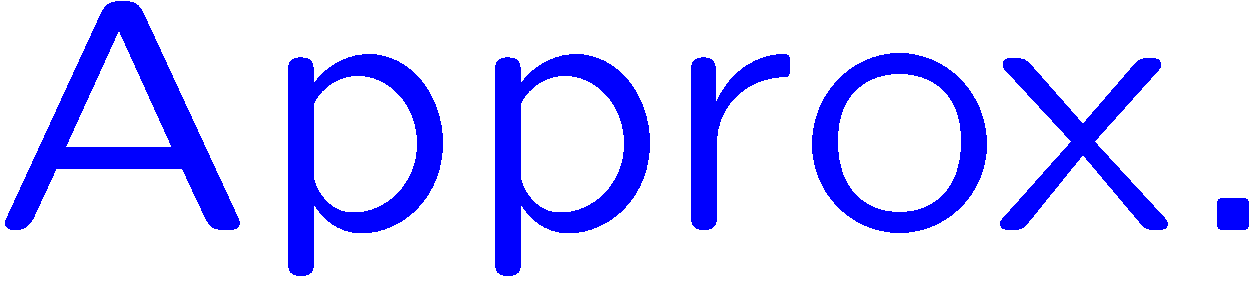 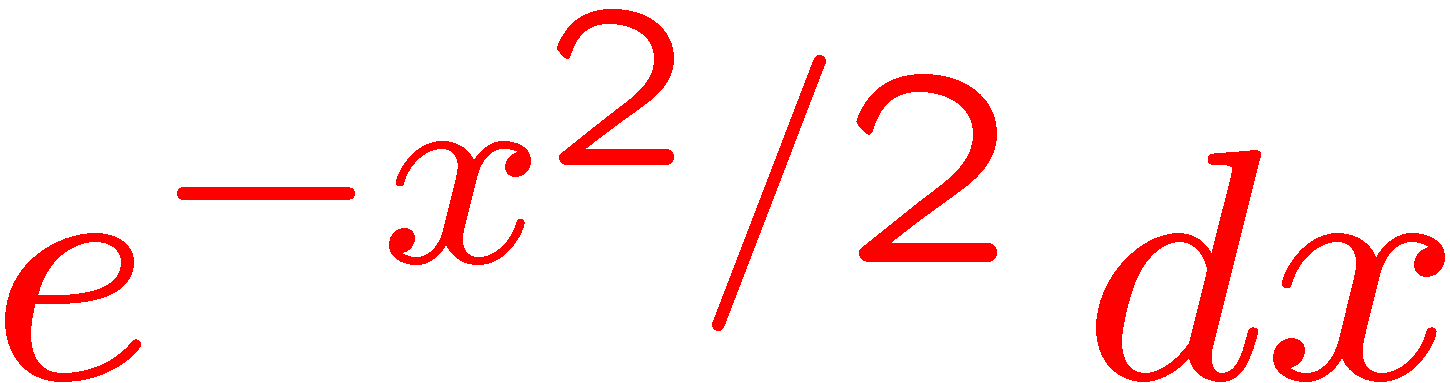 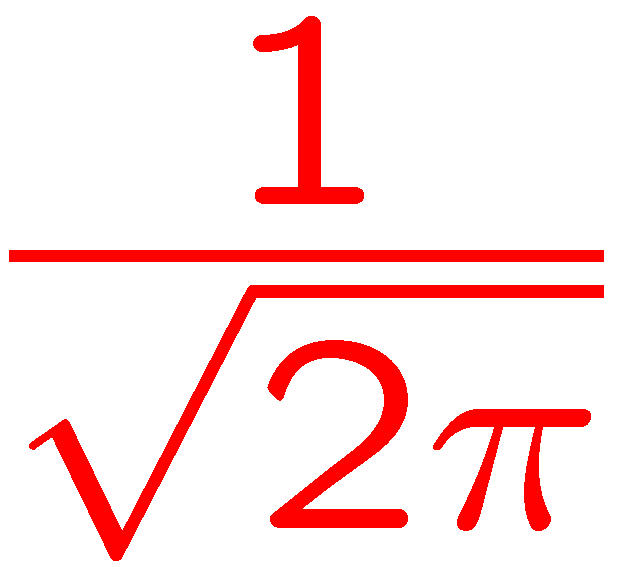 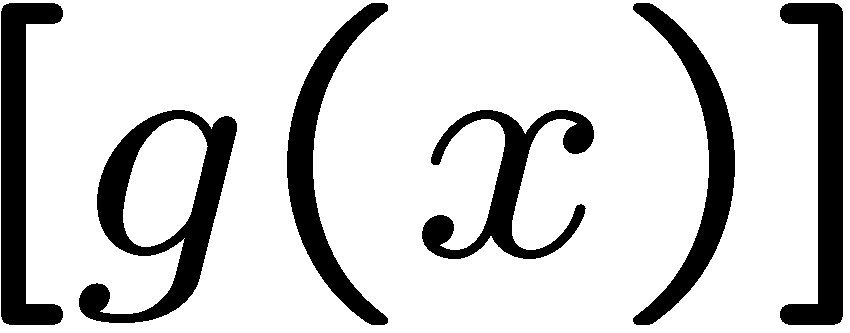 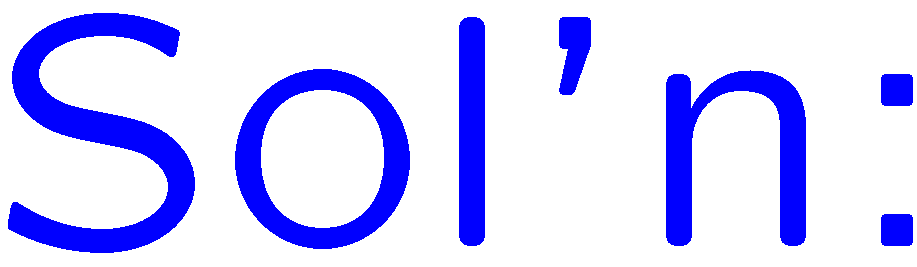 38
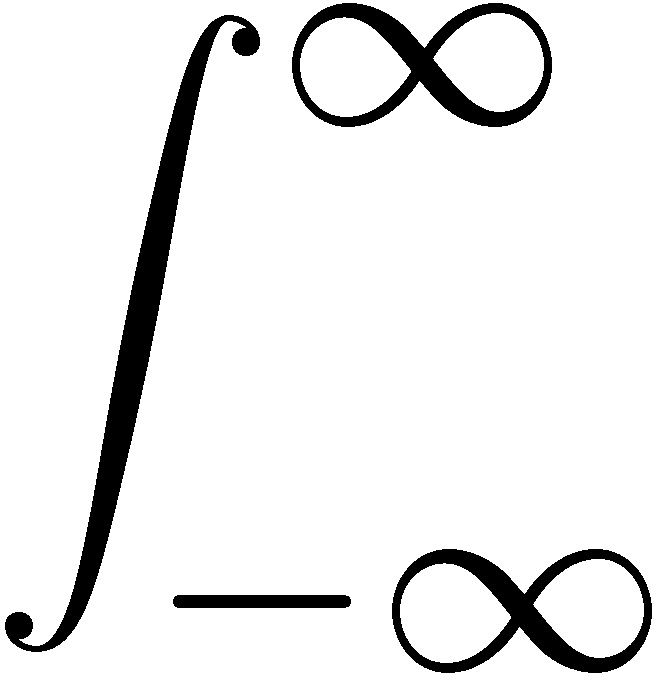 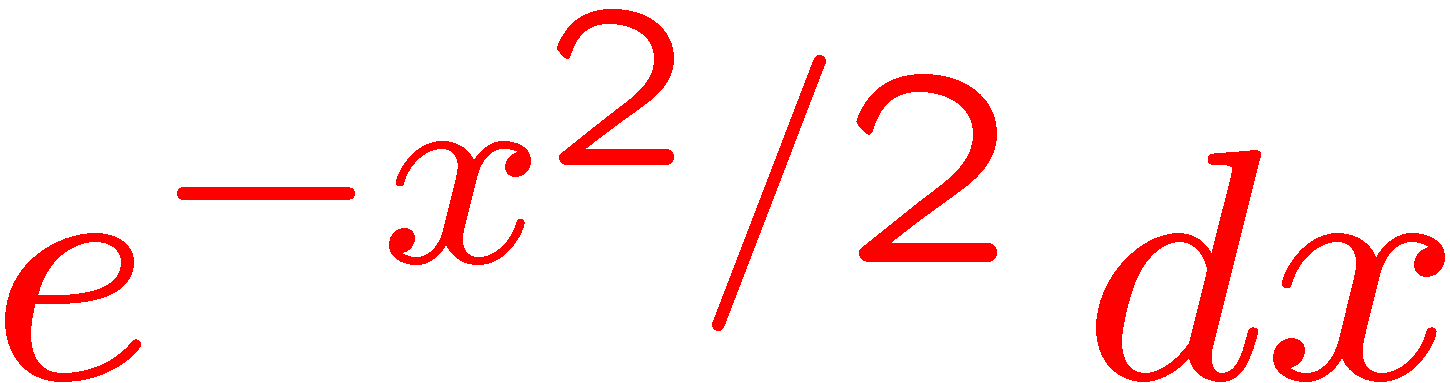 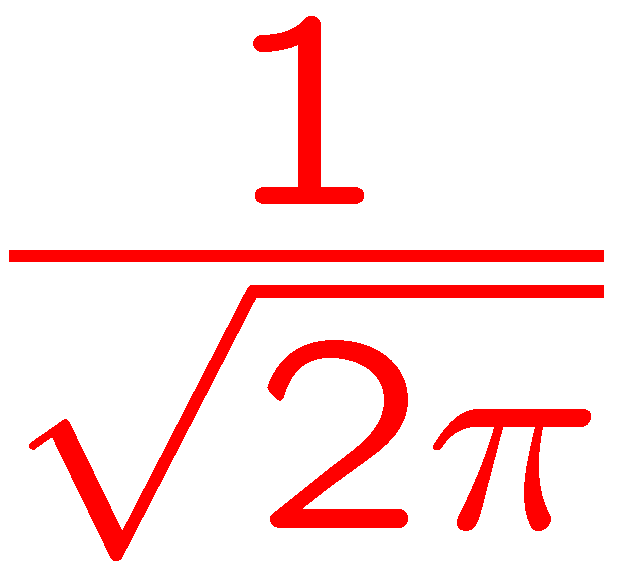 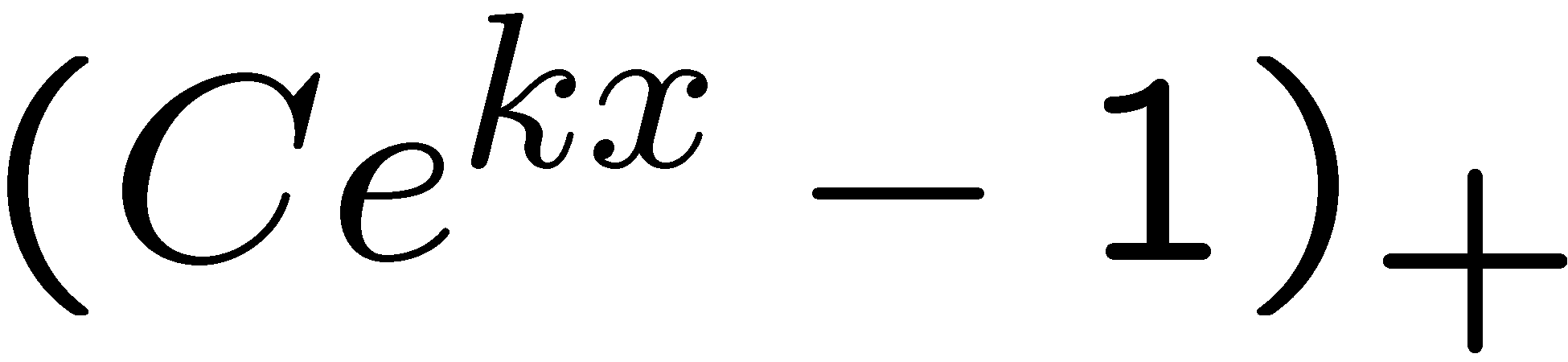 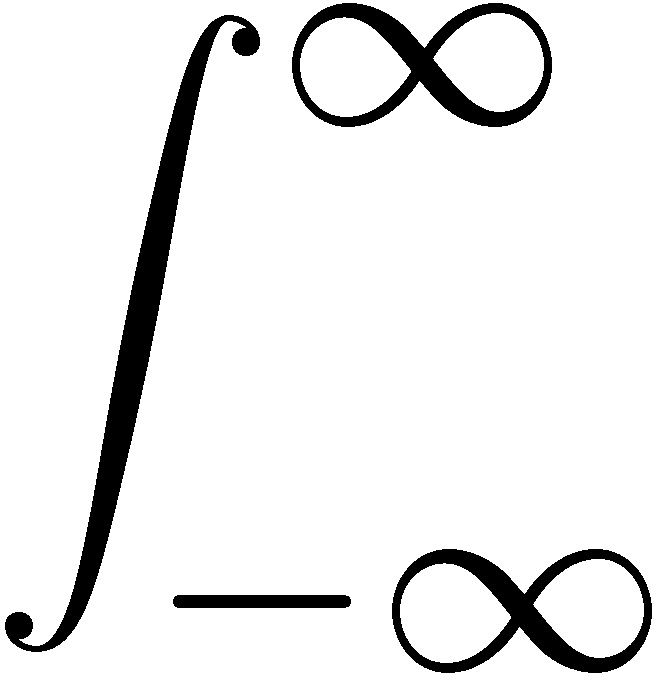 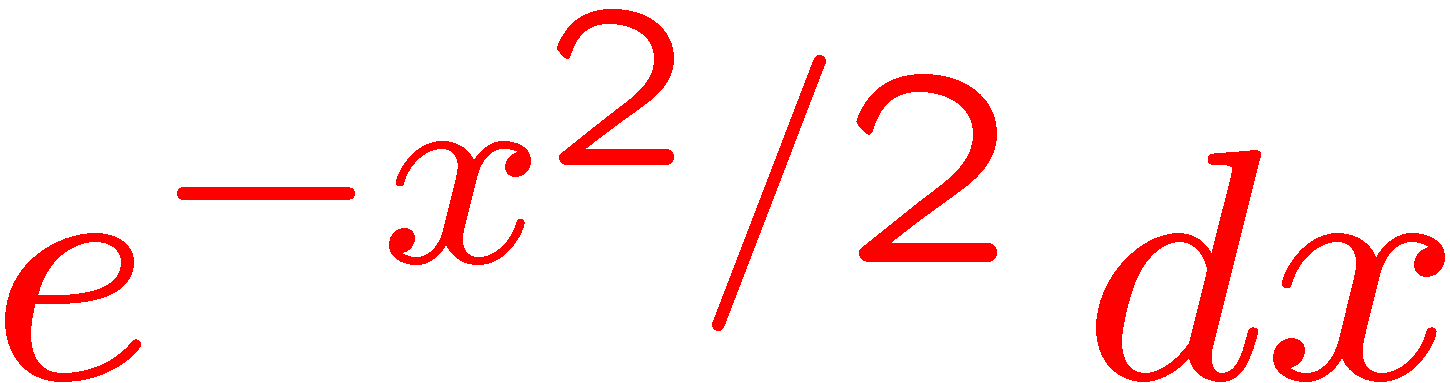 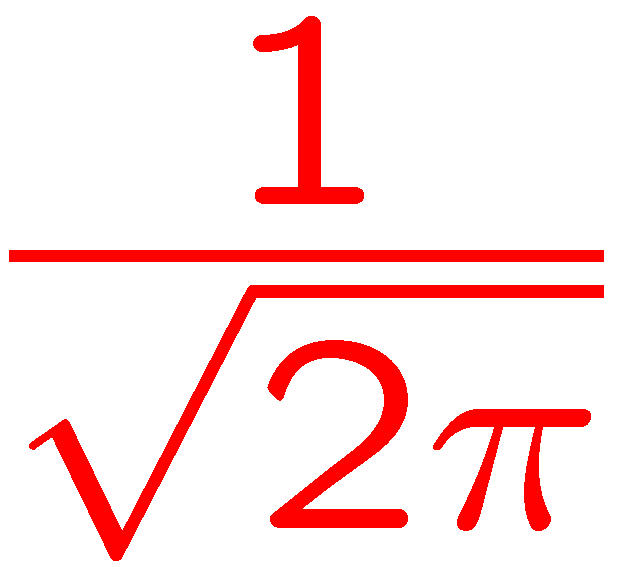 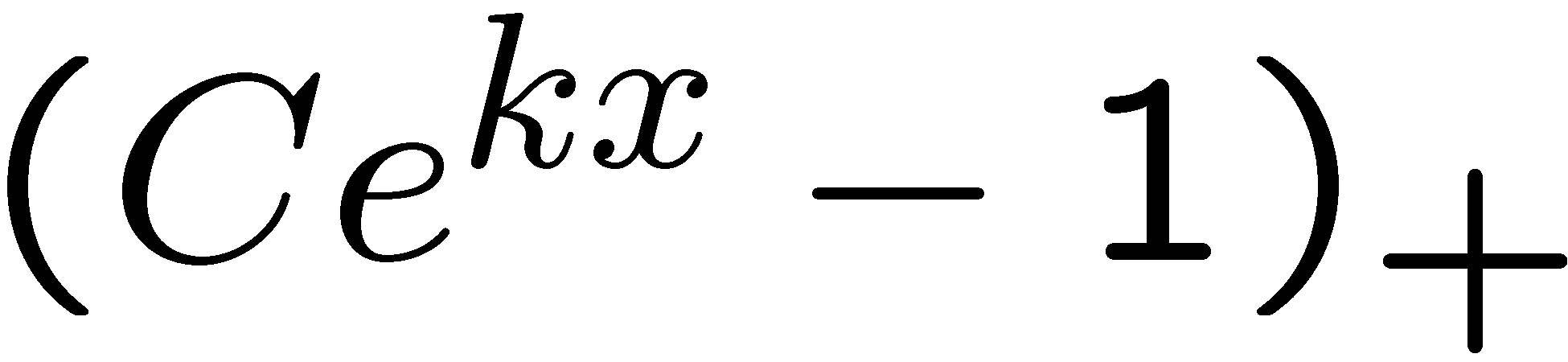 39
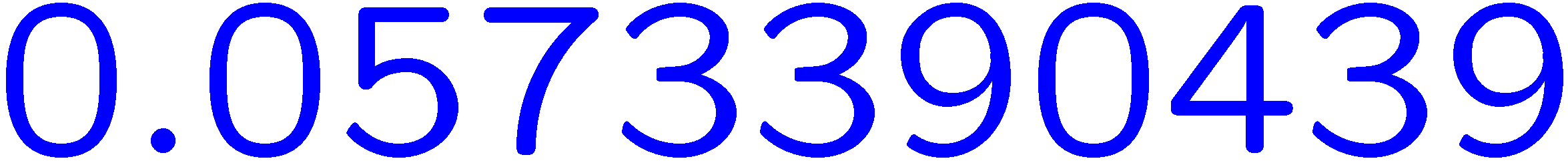 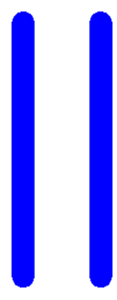 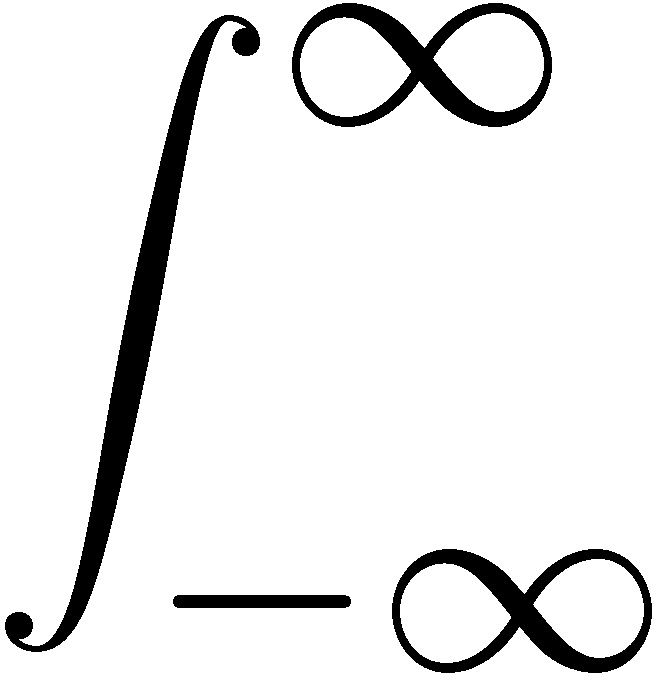 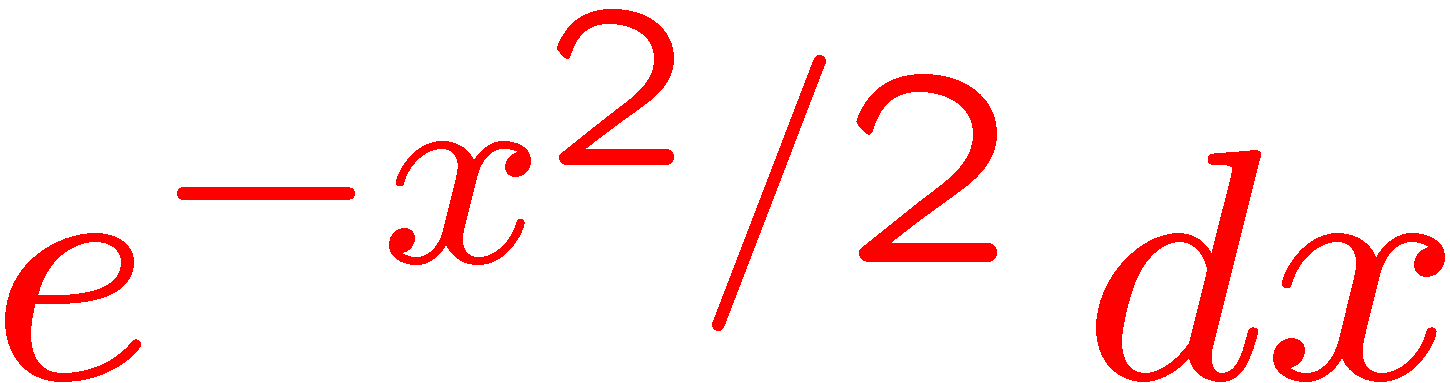 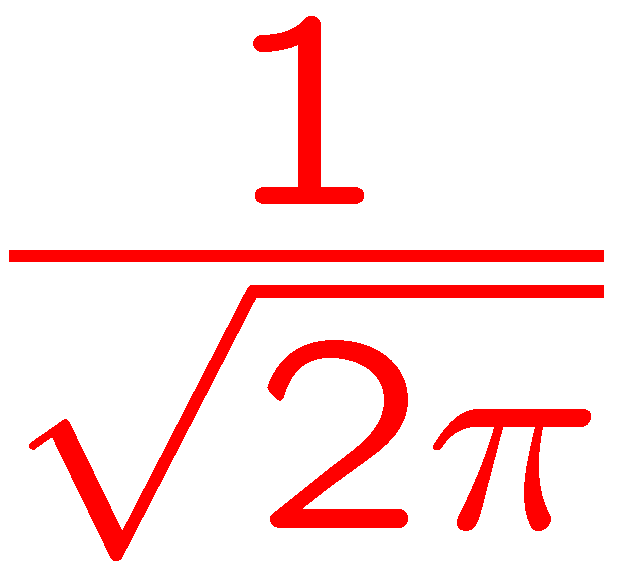 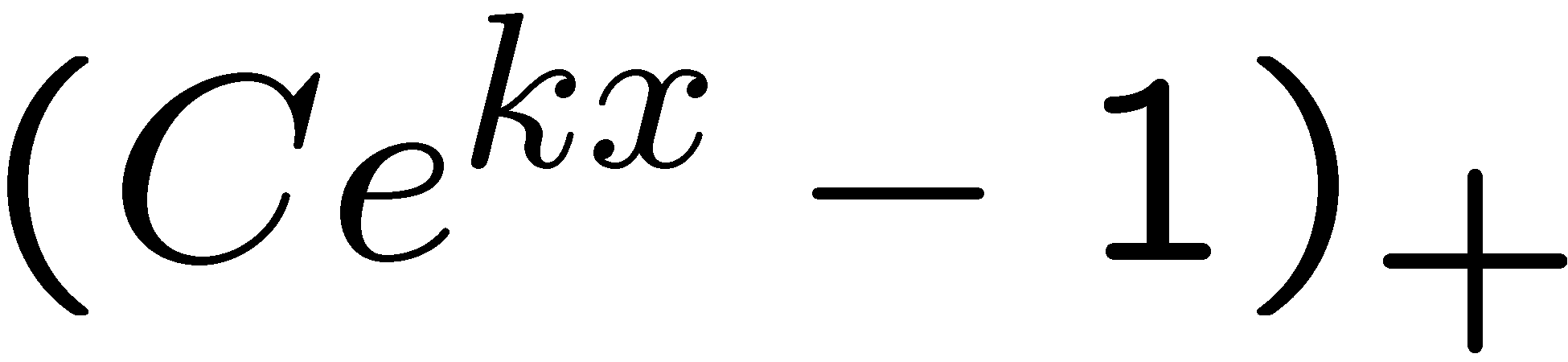 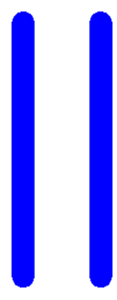 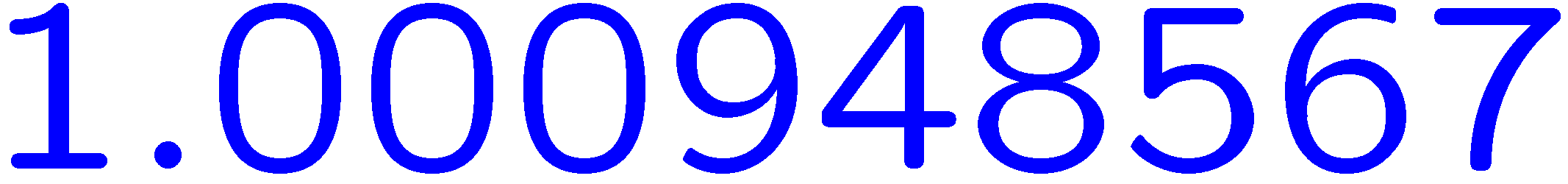 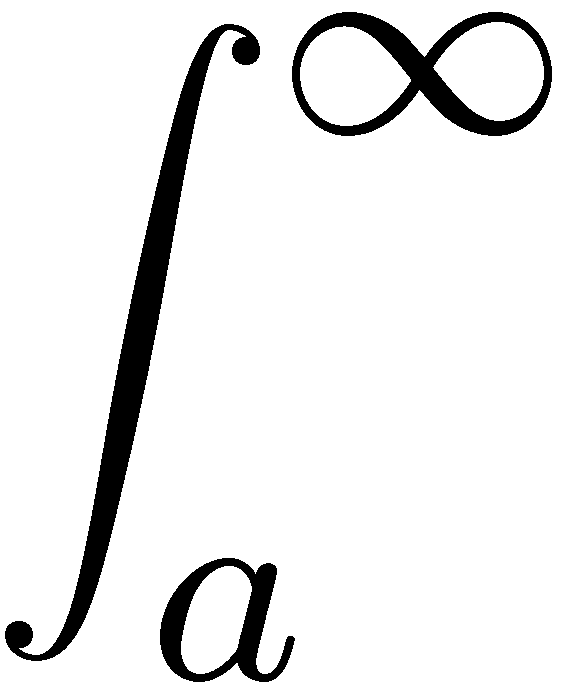 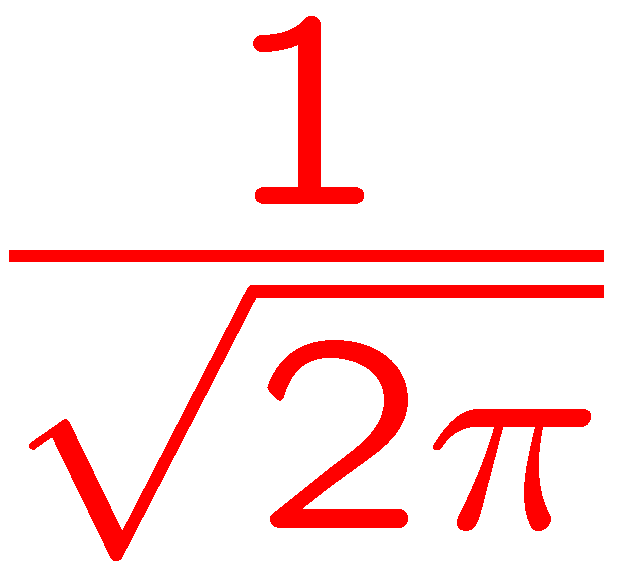 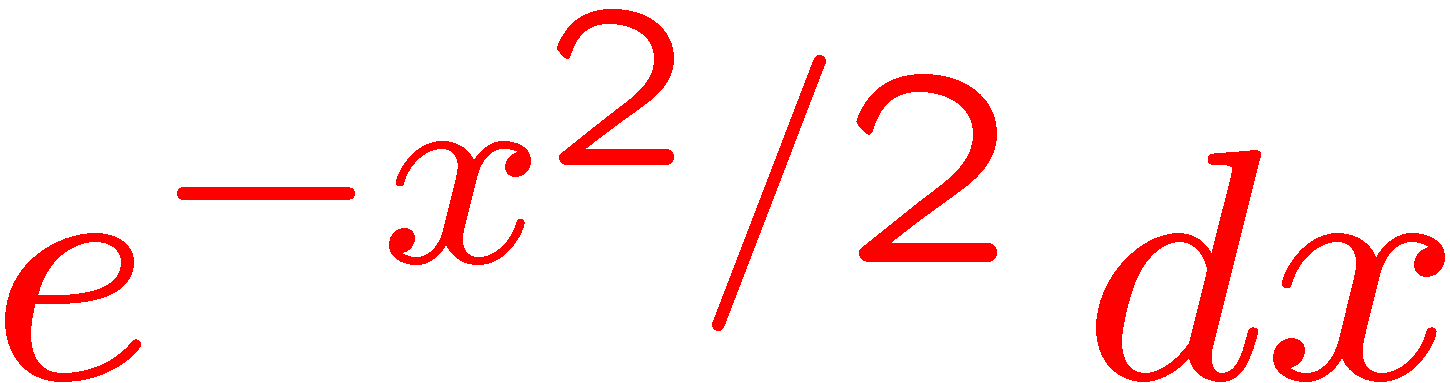 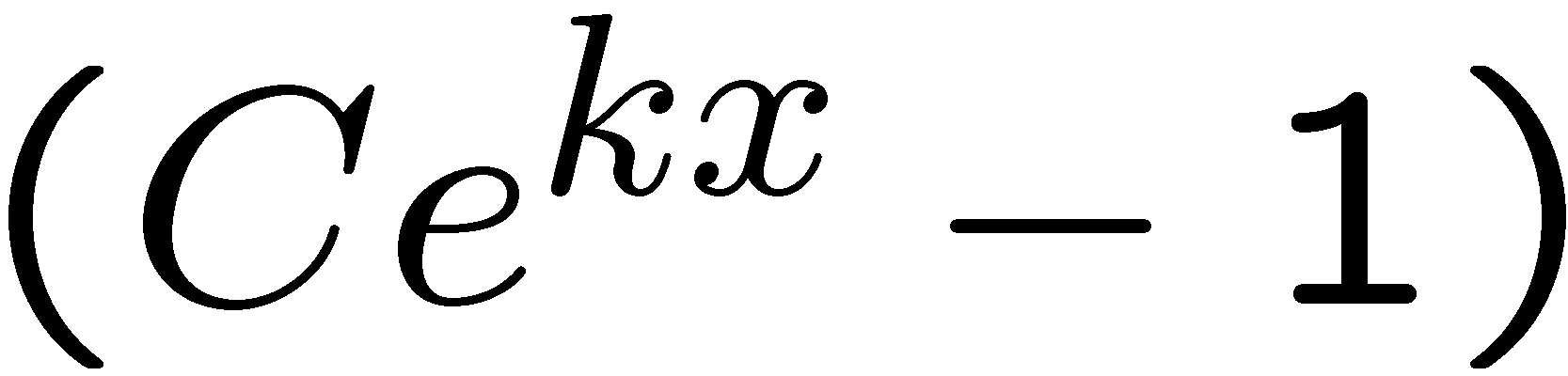 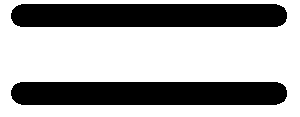 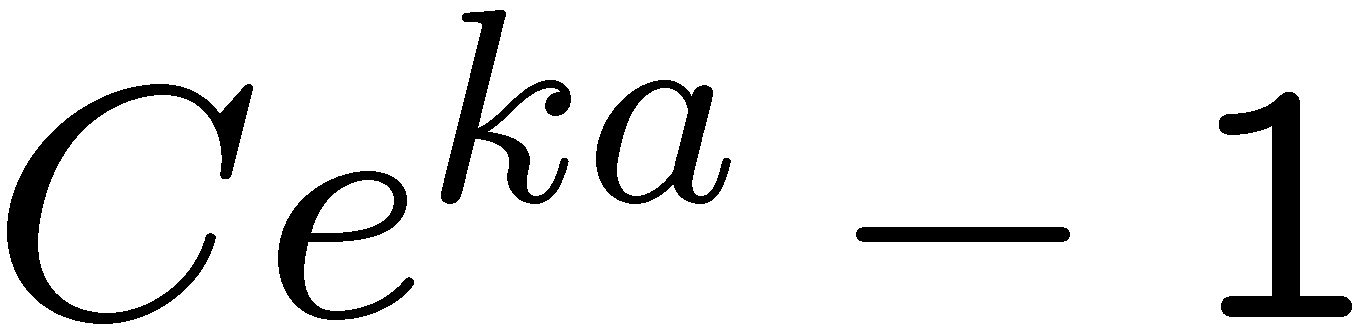 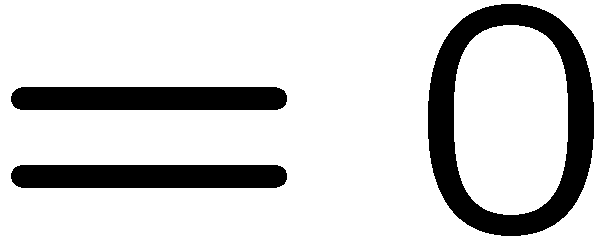 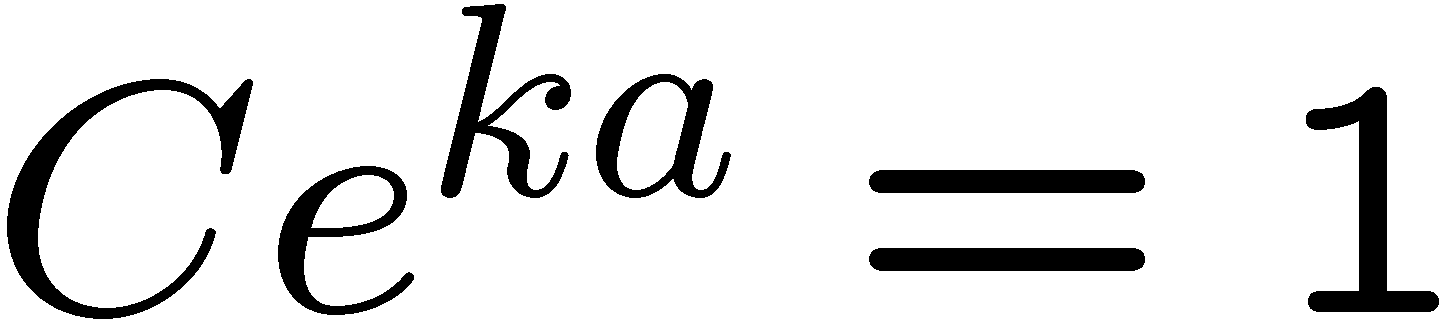 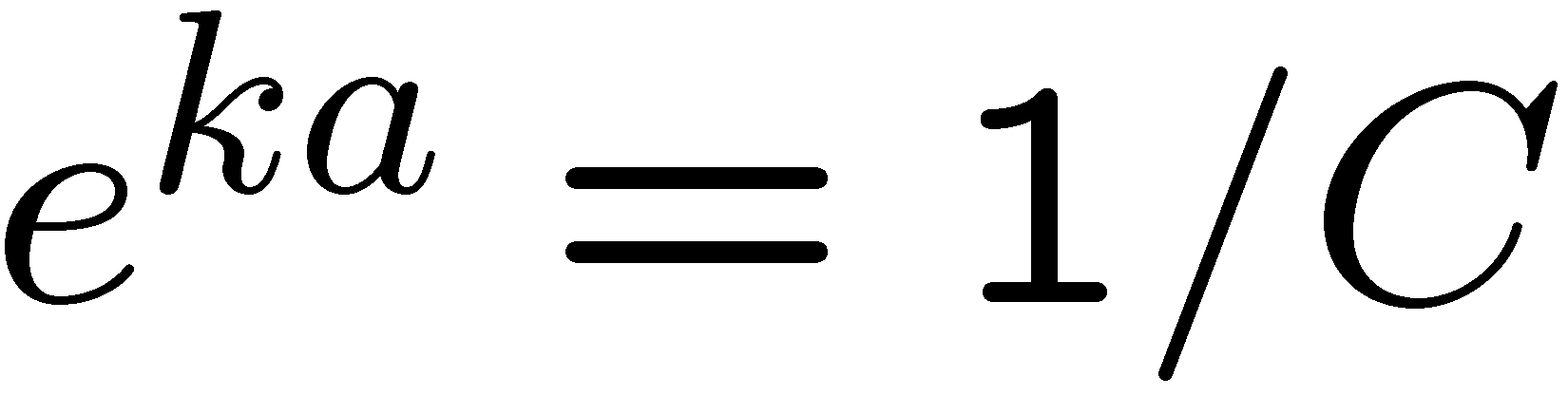 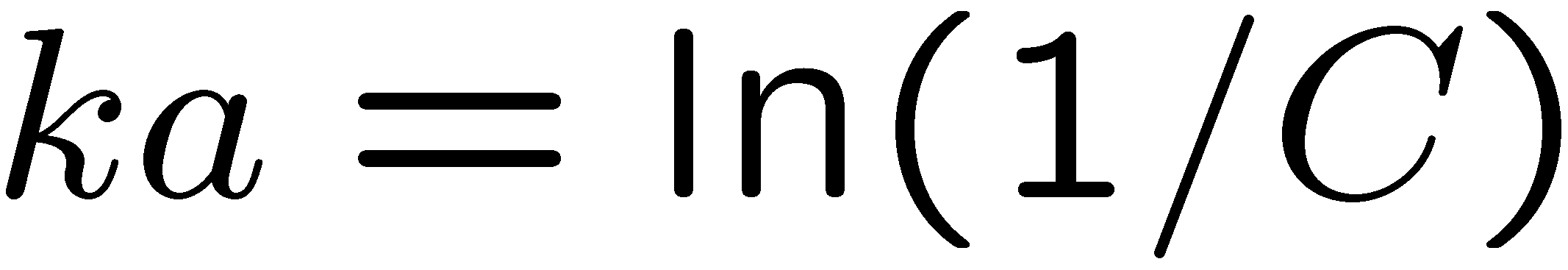 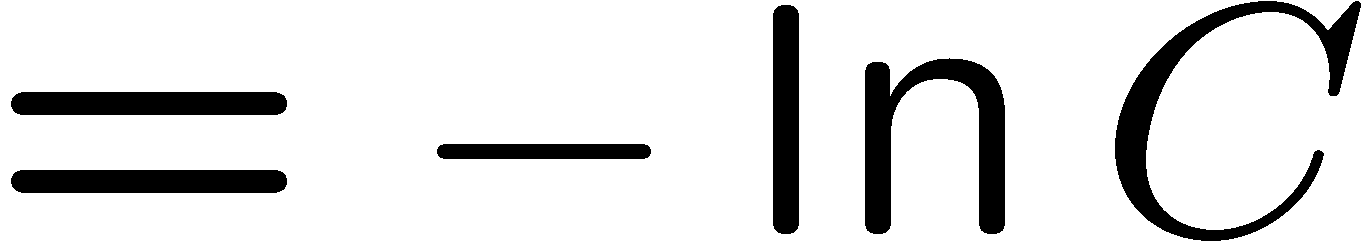 40
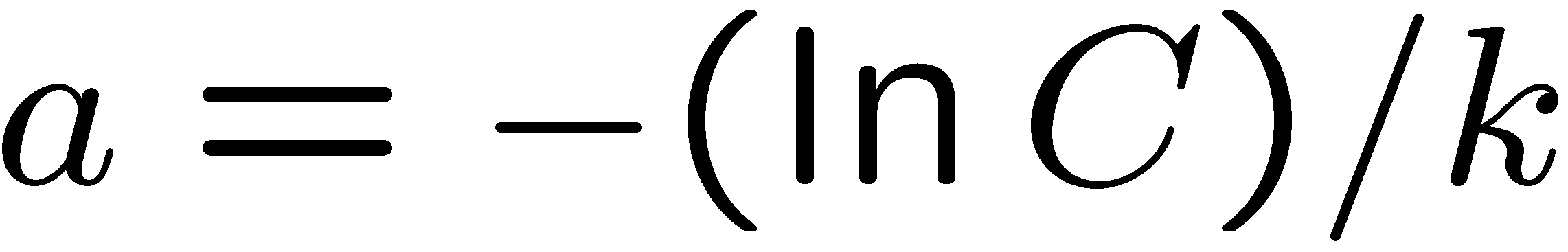 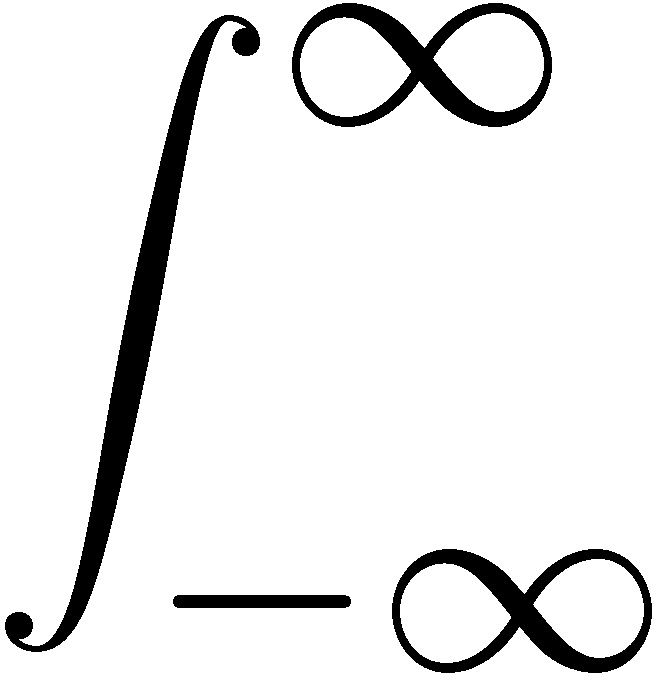 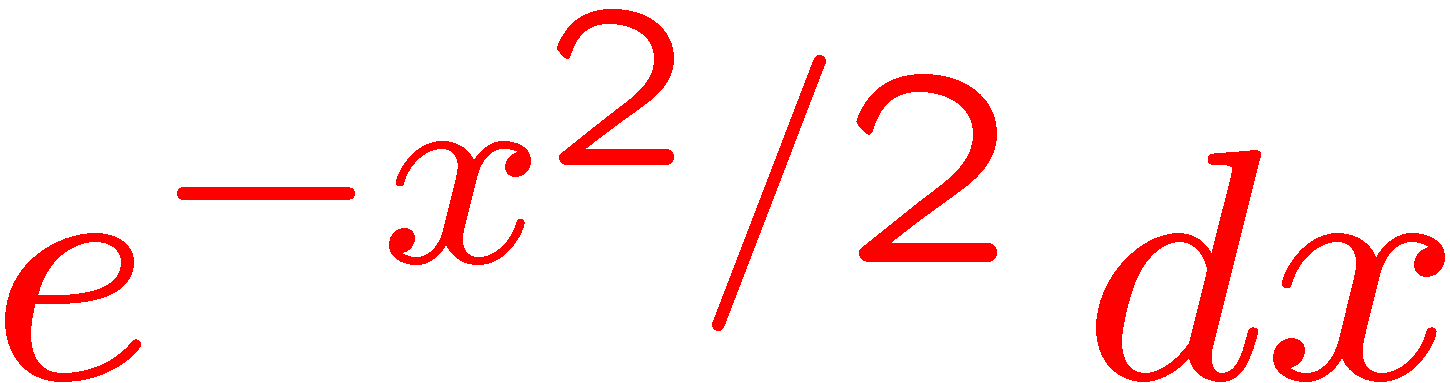 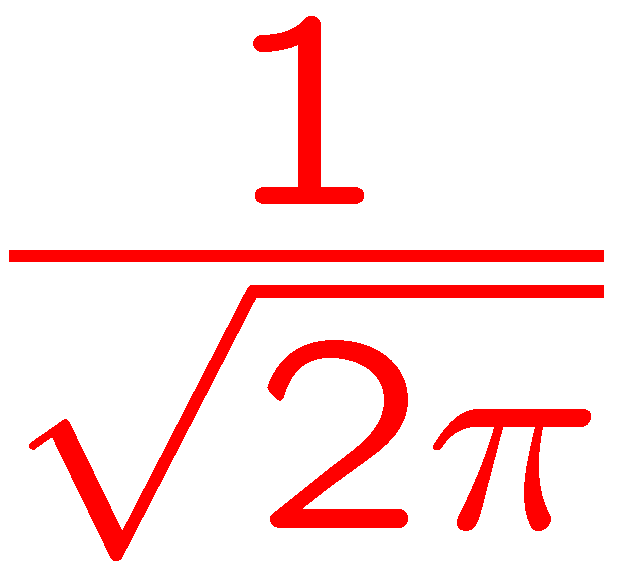 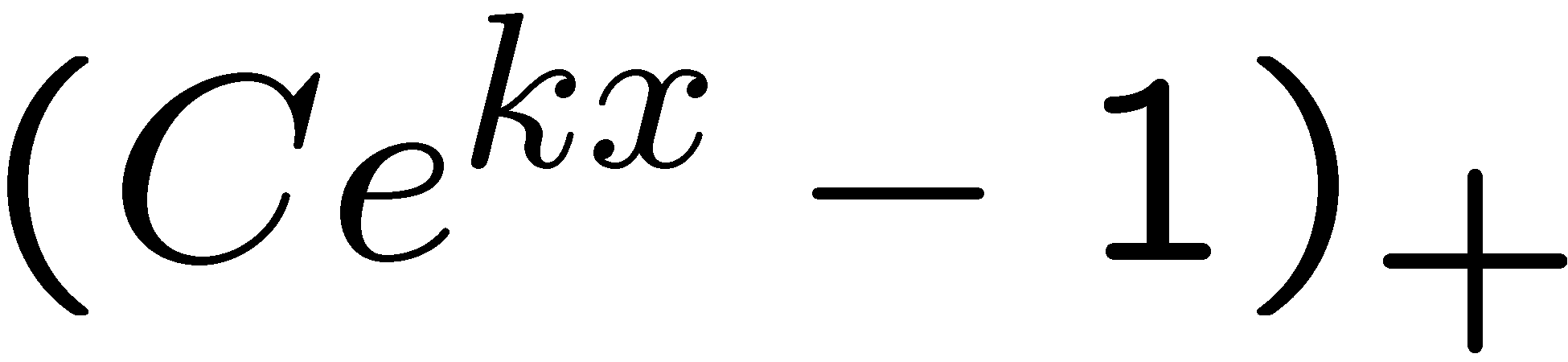 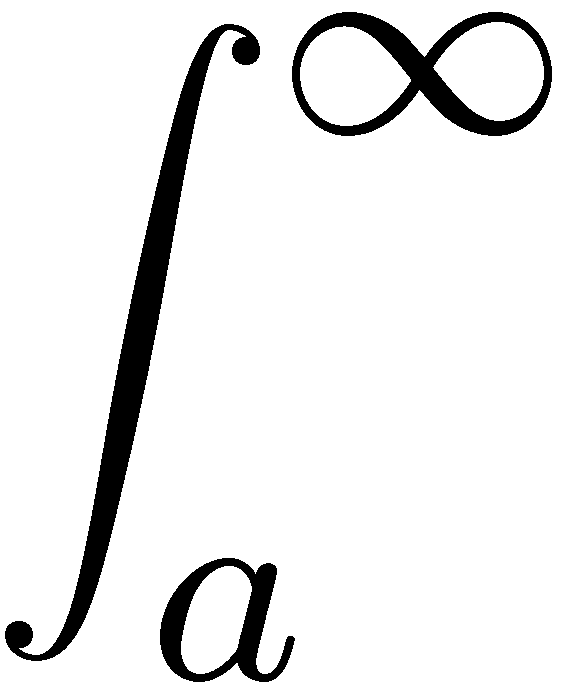 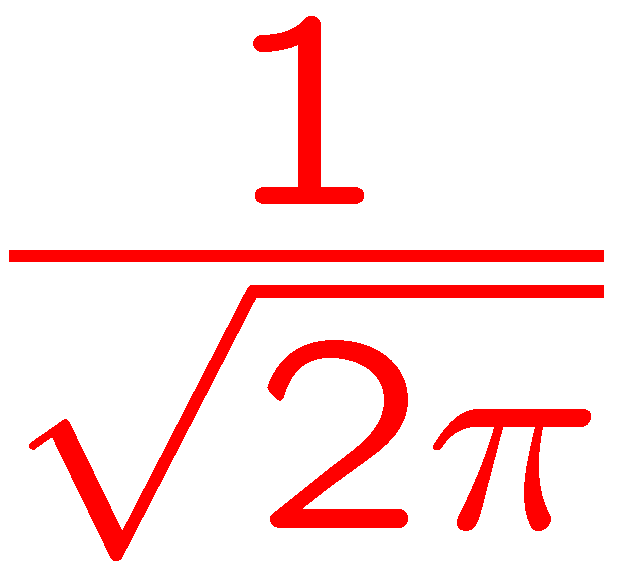 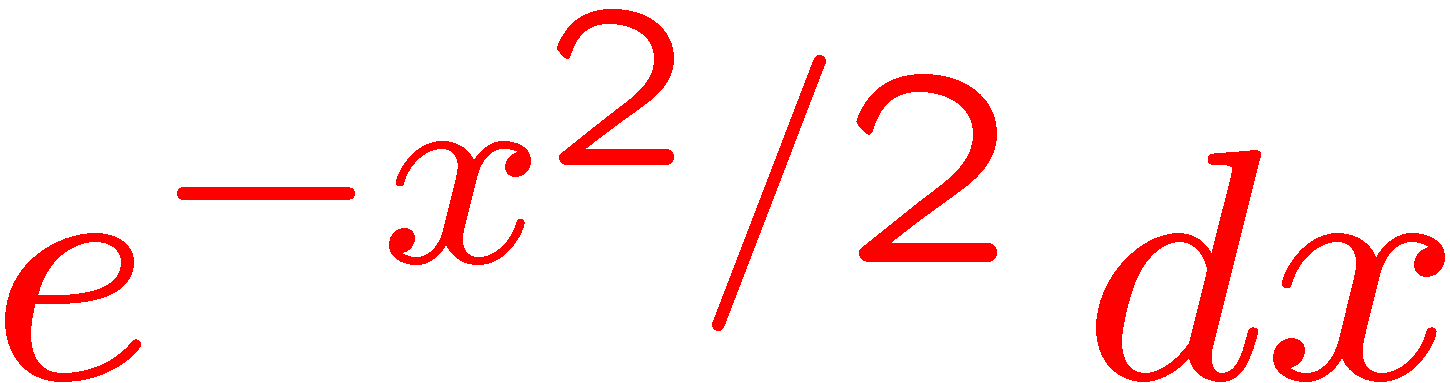 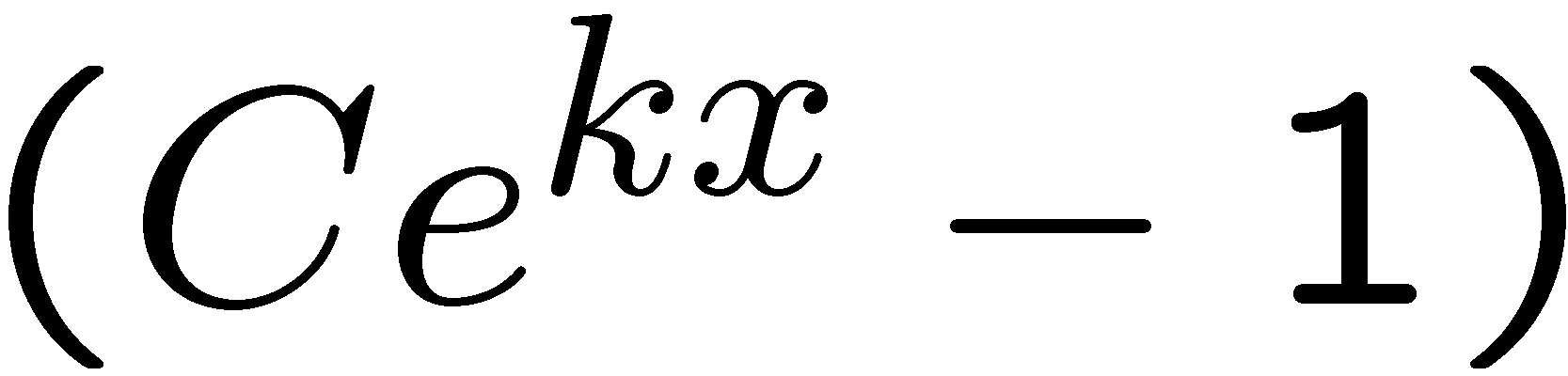 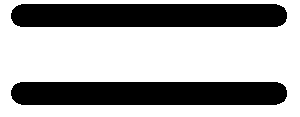 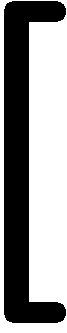 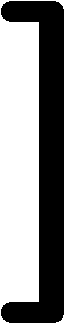 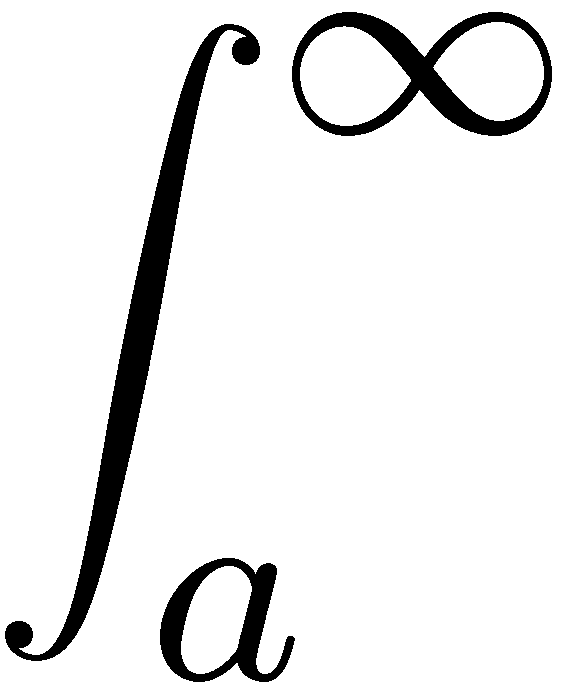 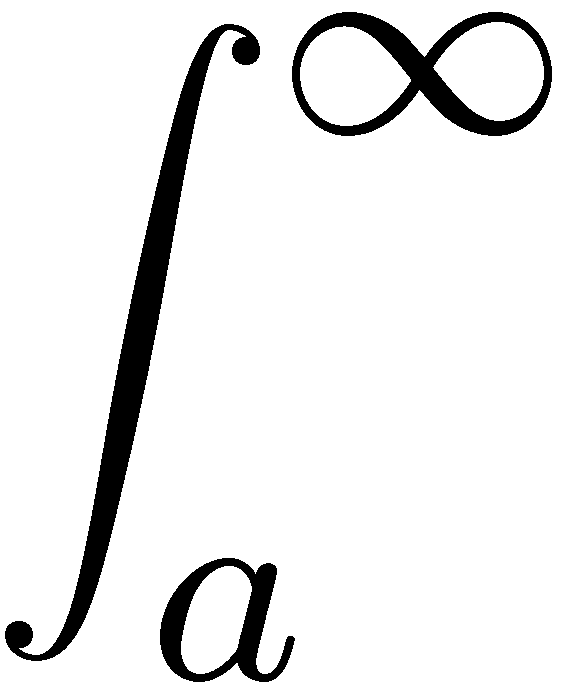 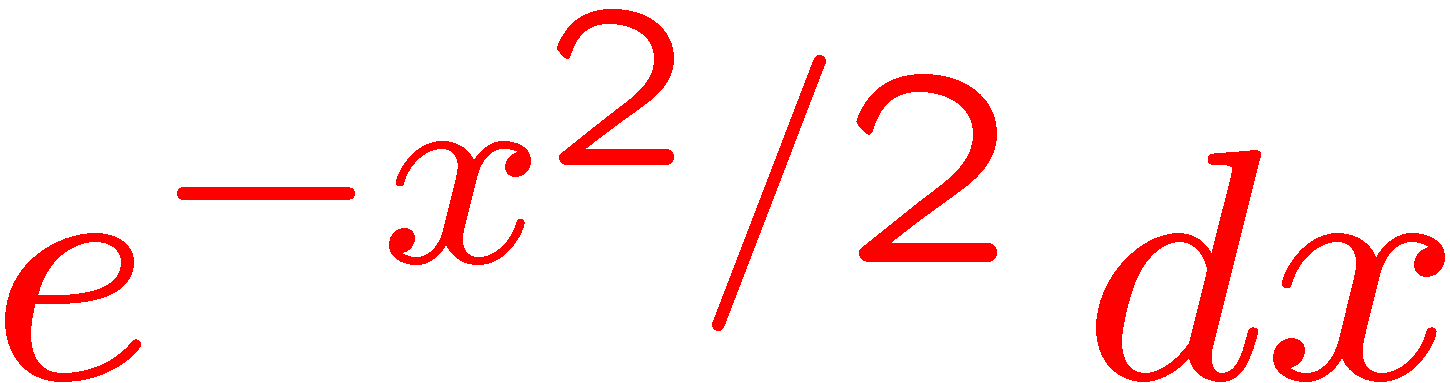 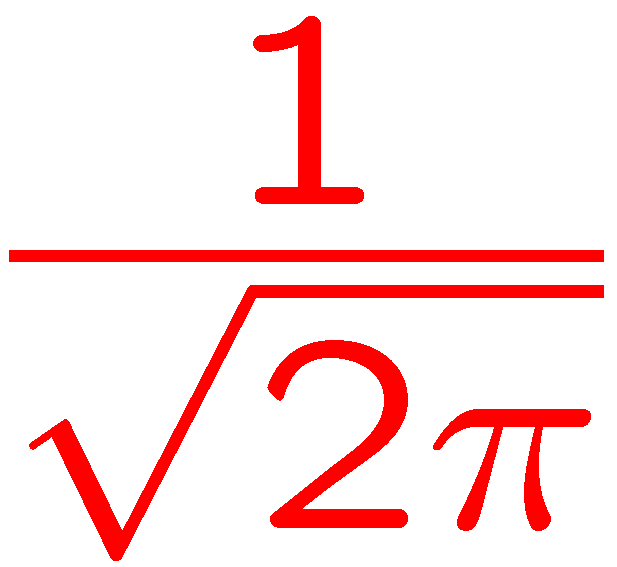 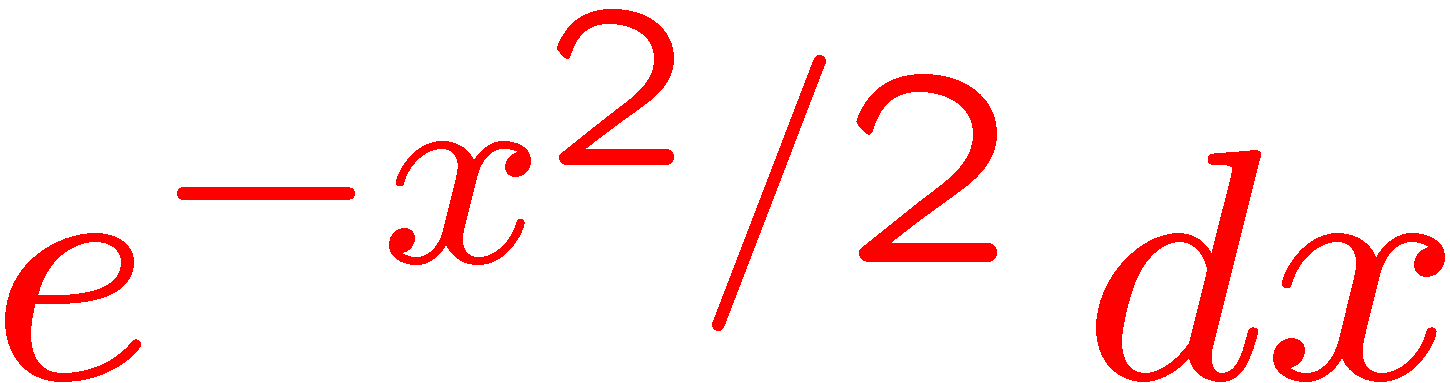 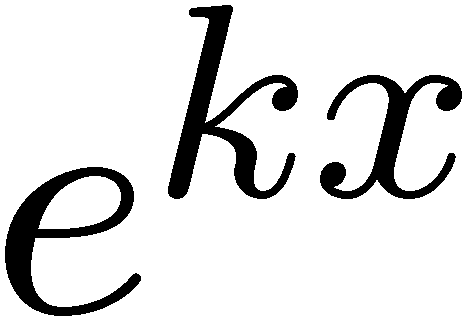 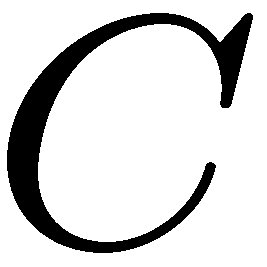 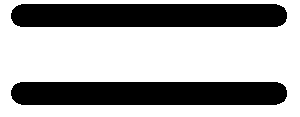 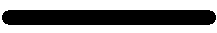 41
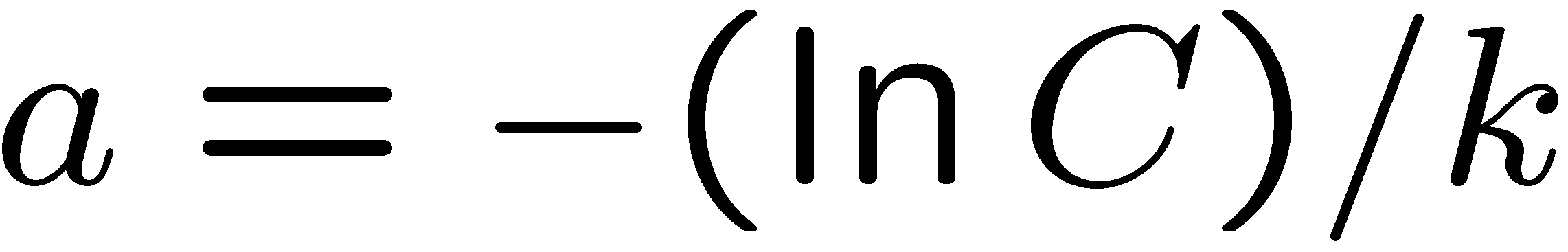 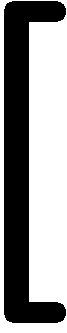 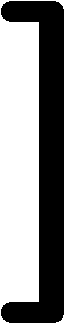 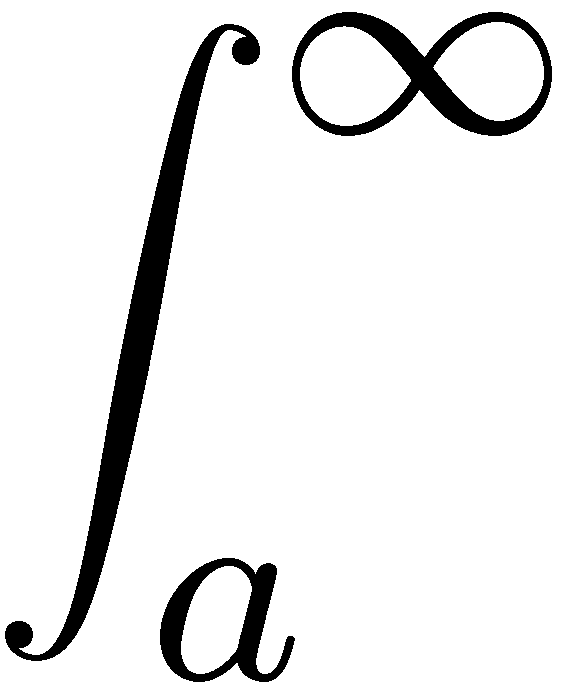 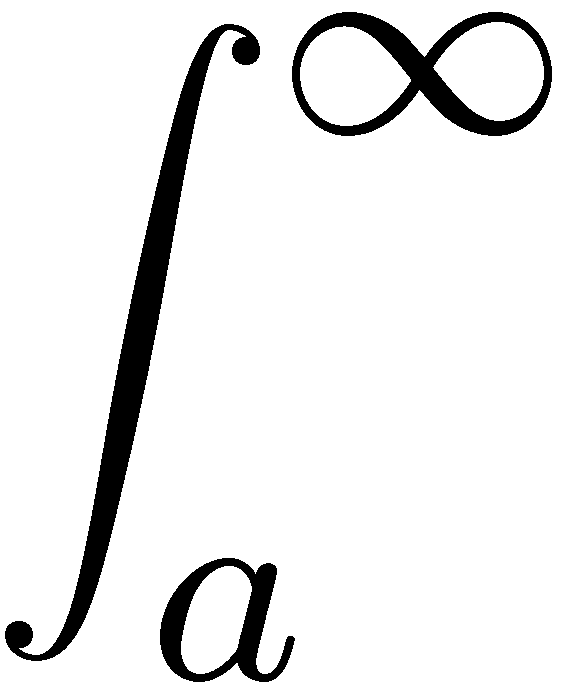 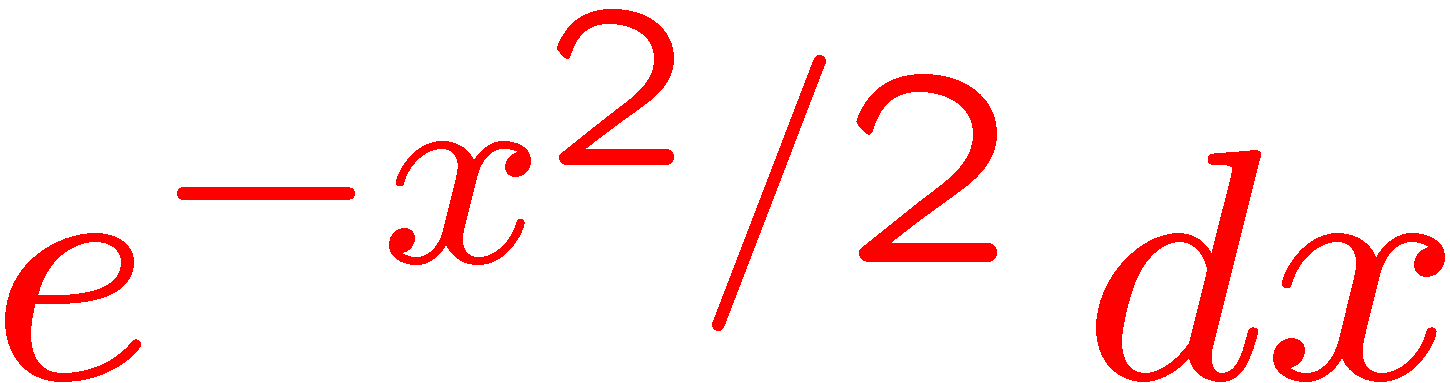 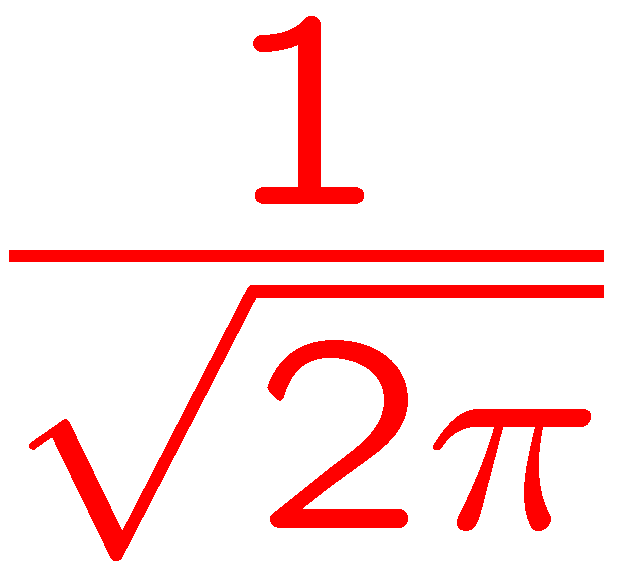 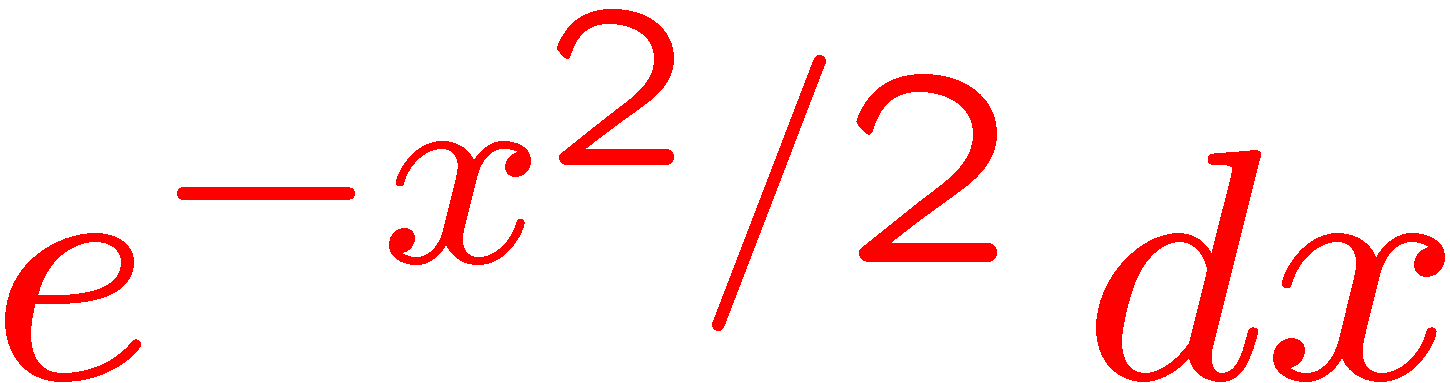 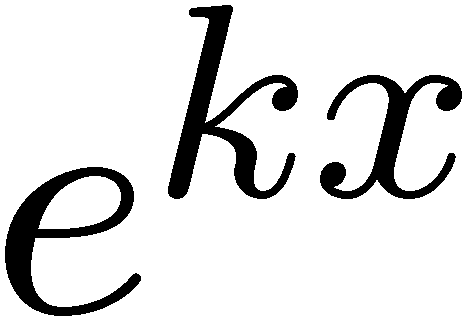 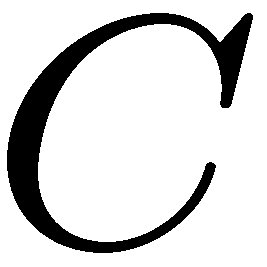 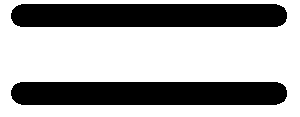 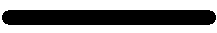 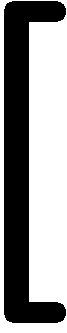 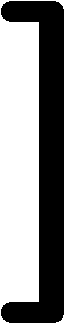 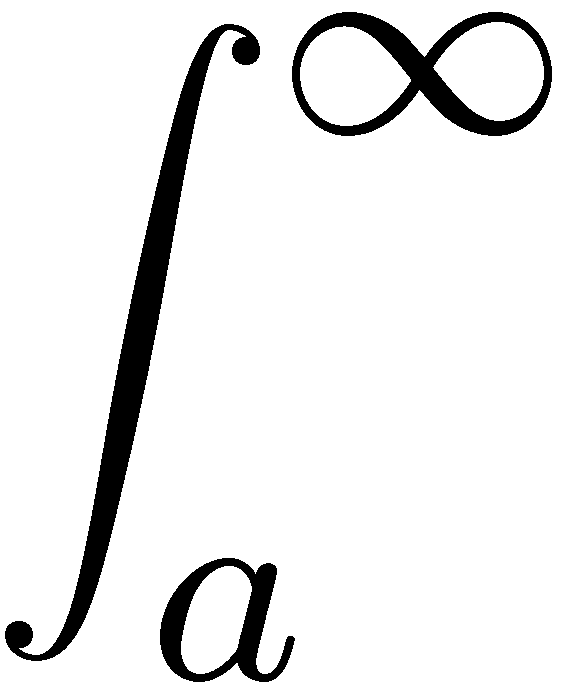 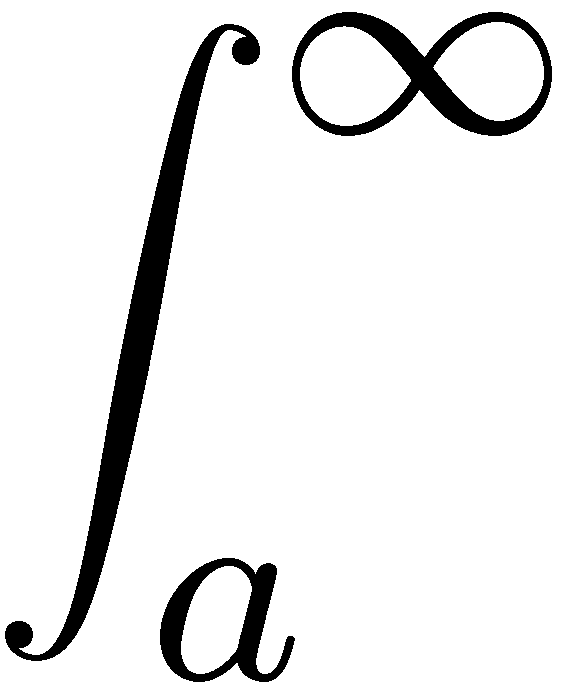 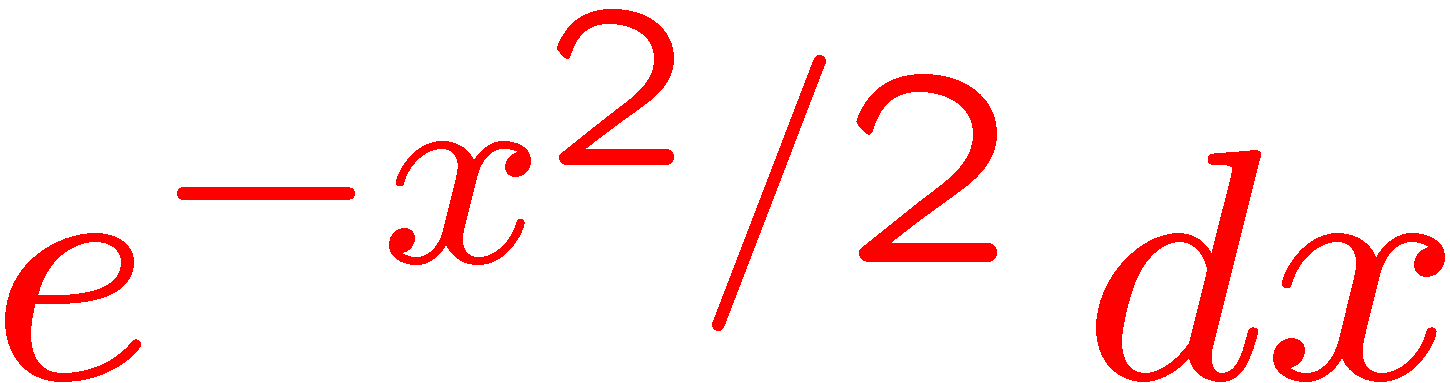 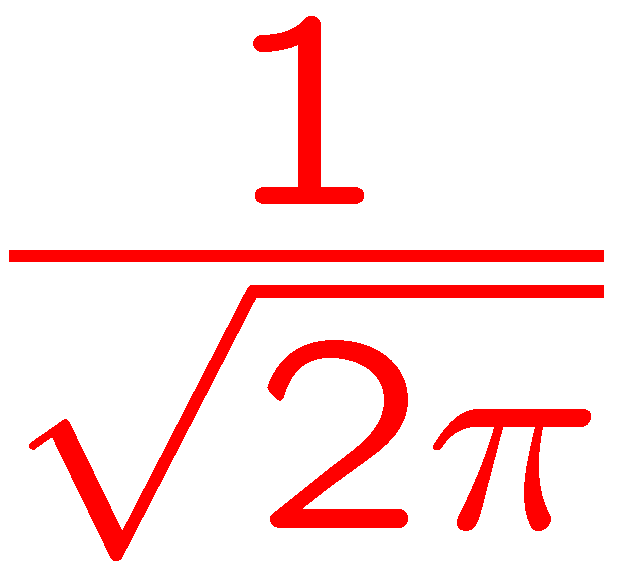 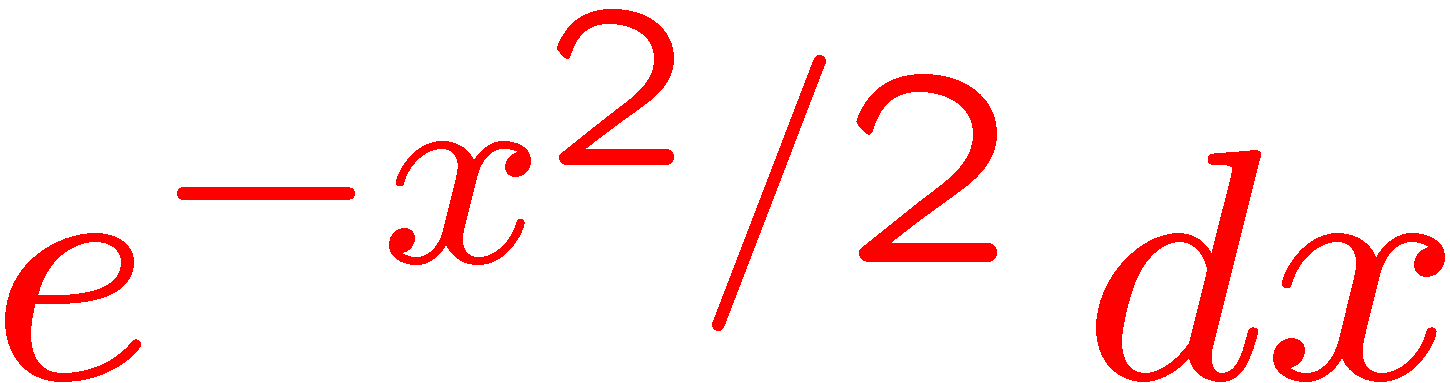 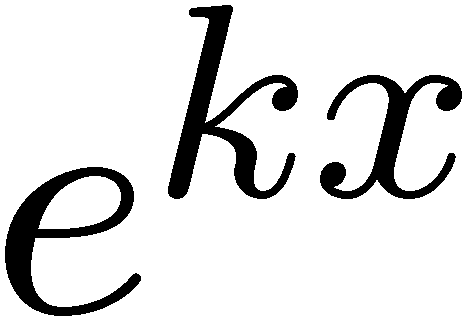 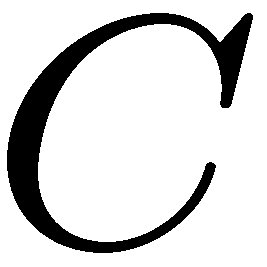 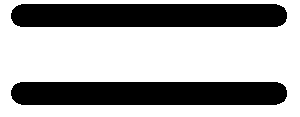 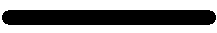 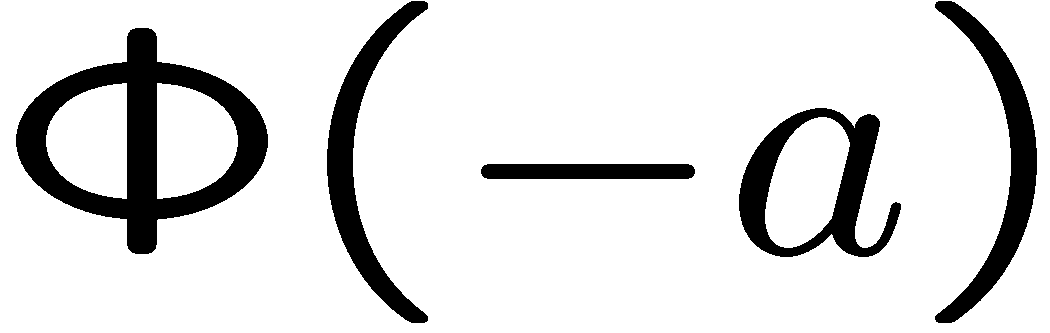 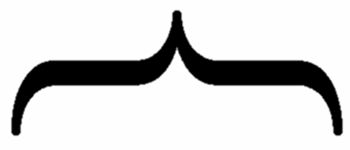 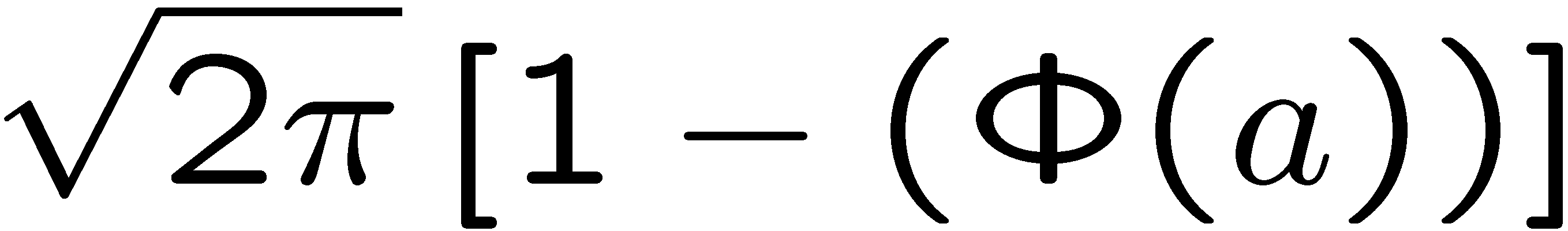 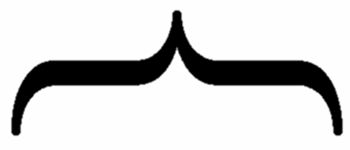 42
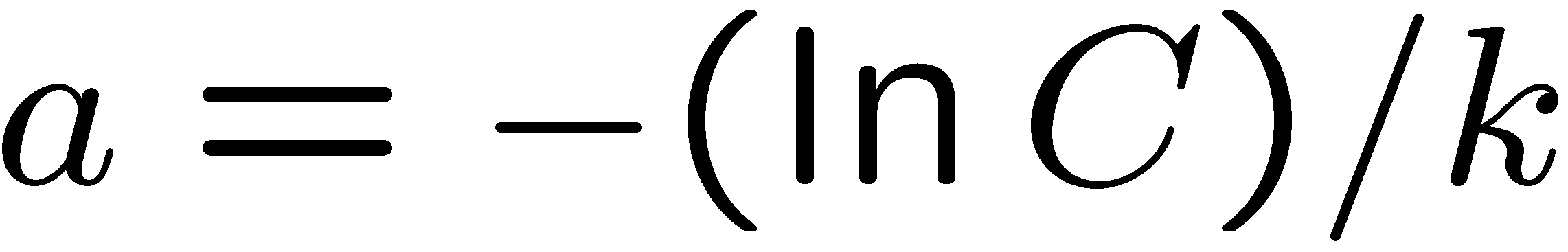 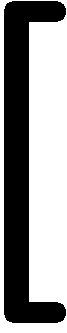 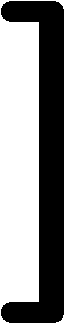 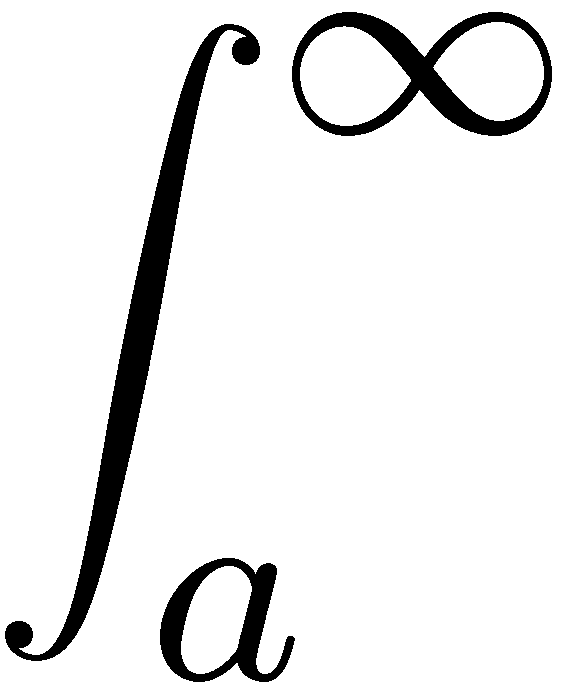 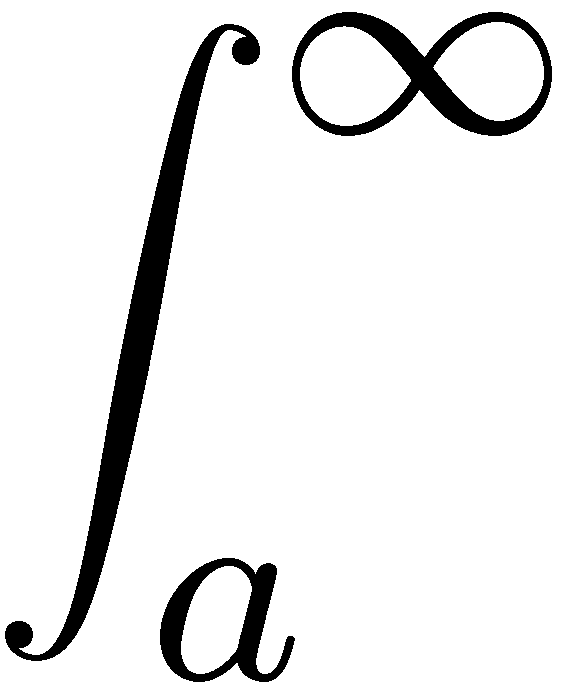 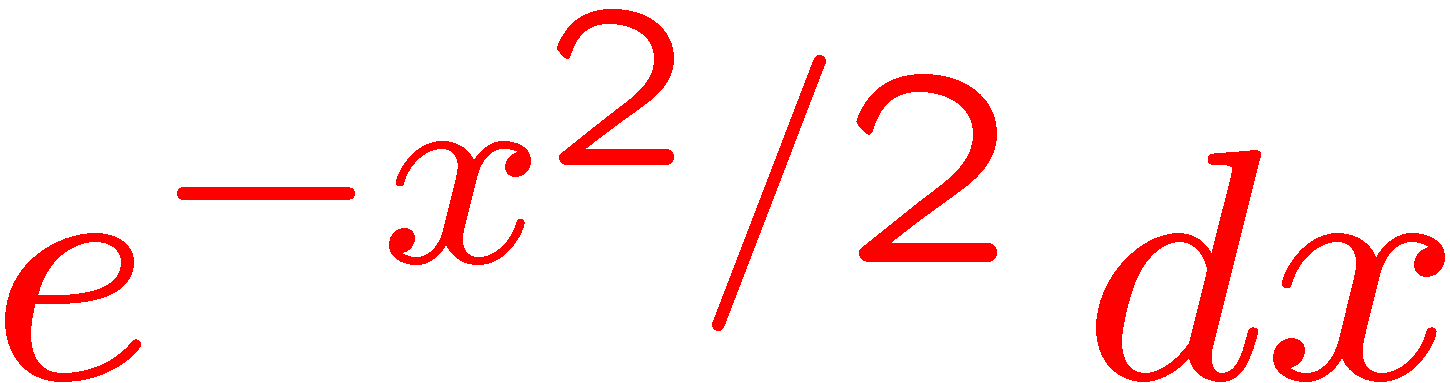 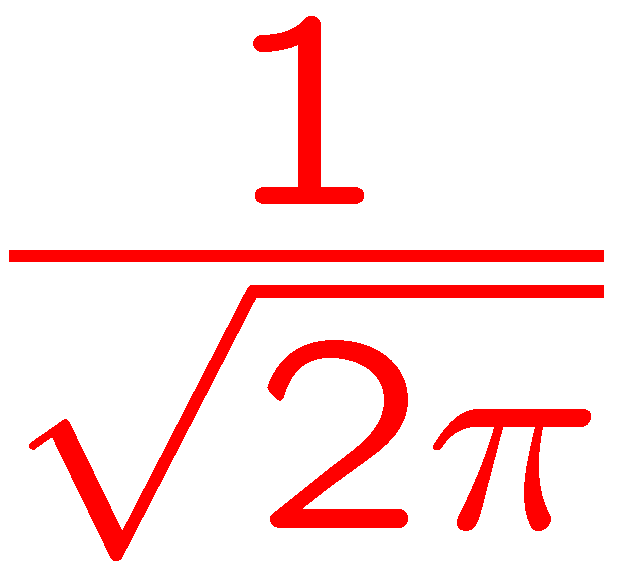 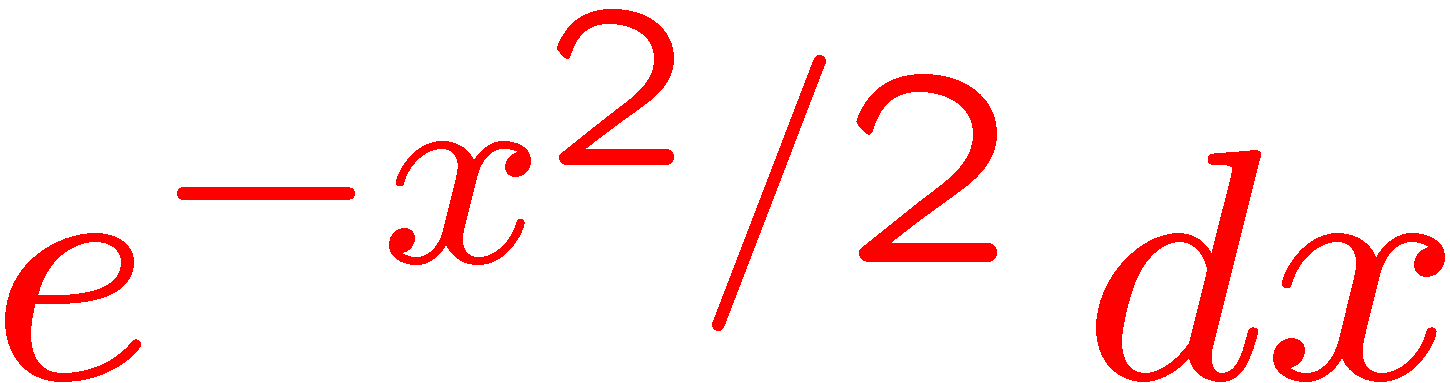 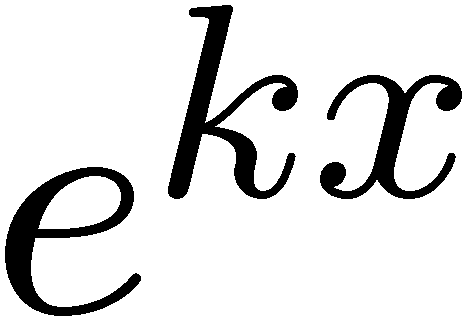 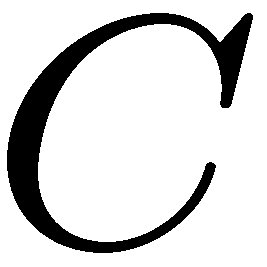 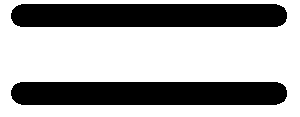 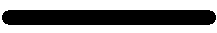 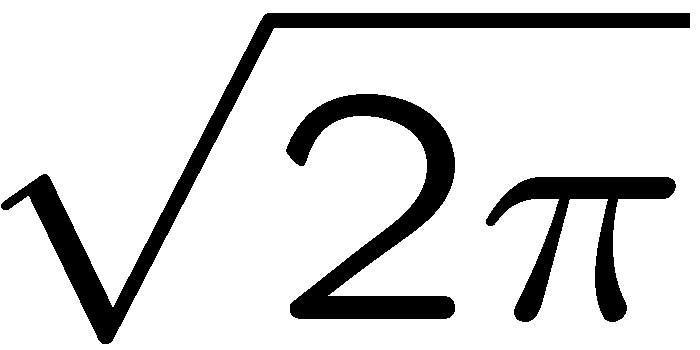 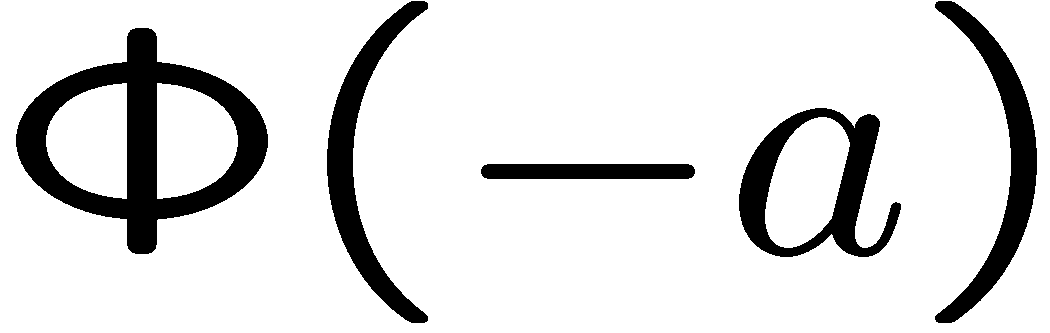 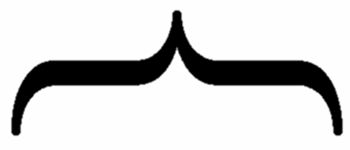 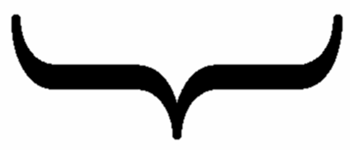 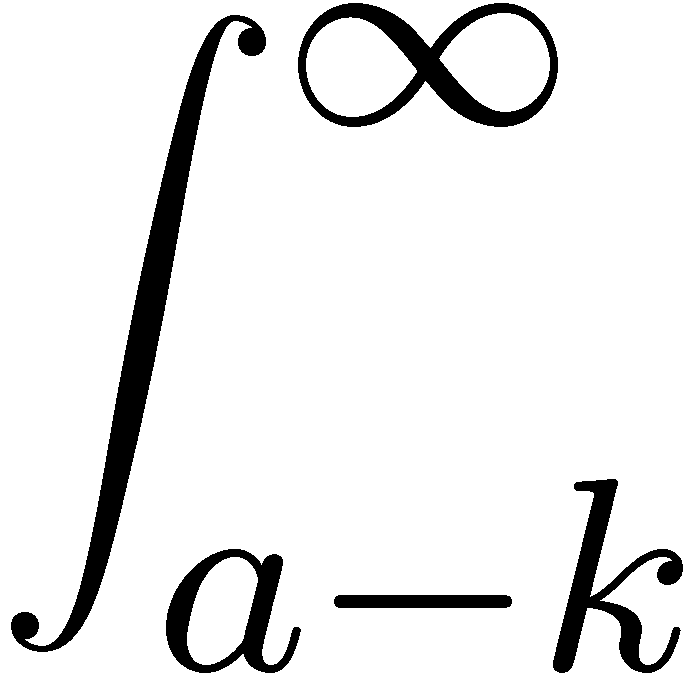 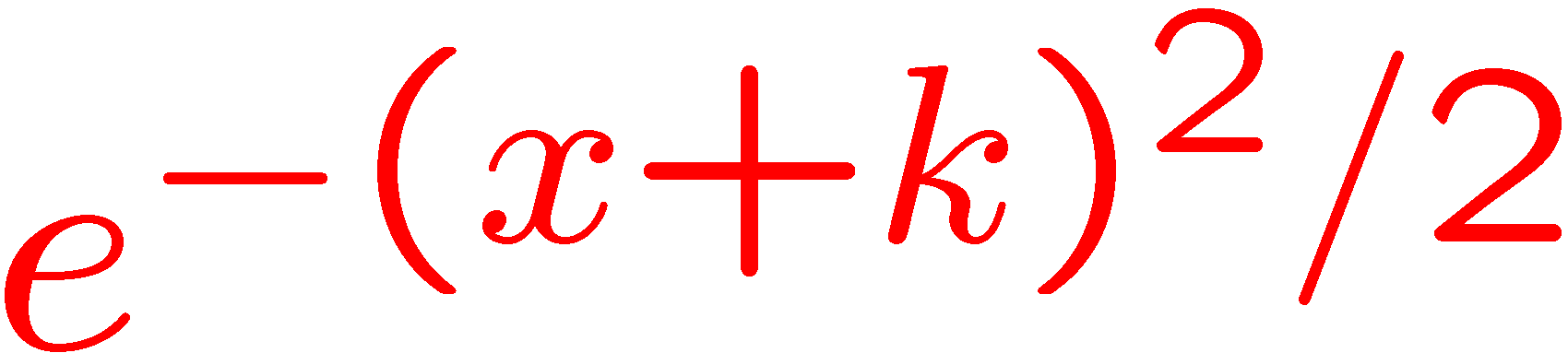 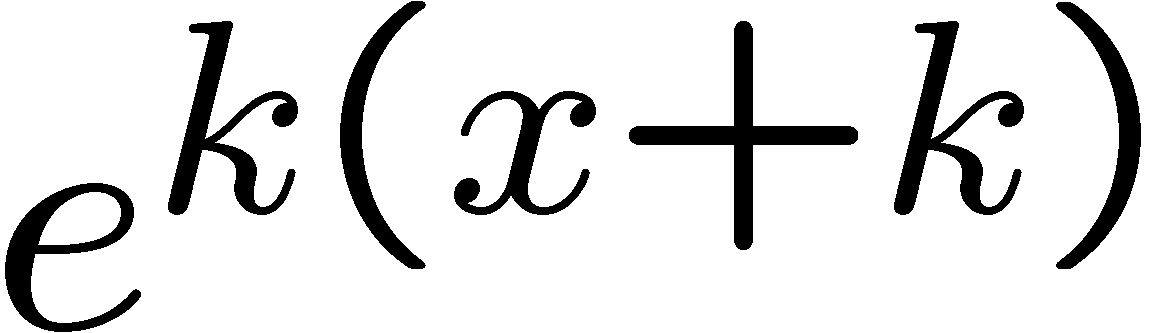 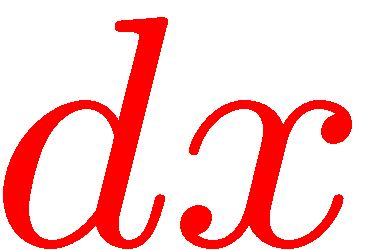 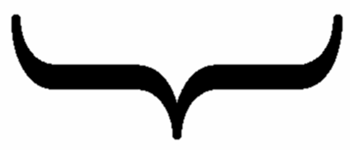 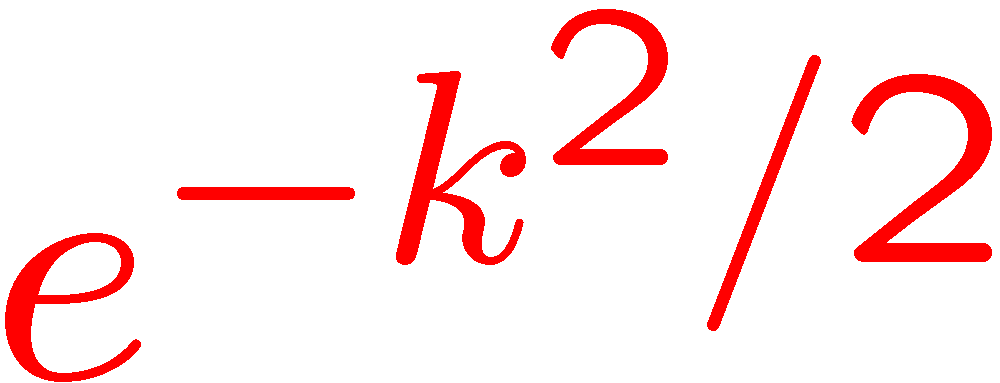 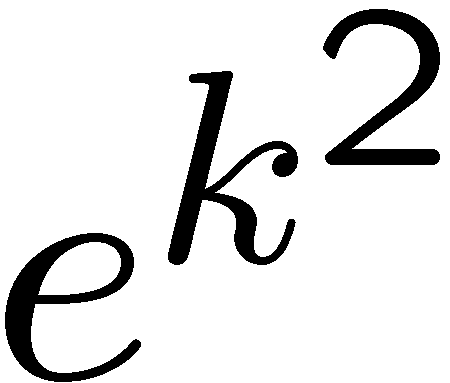 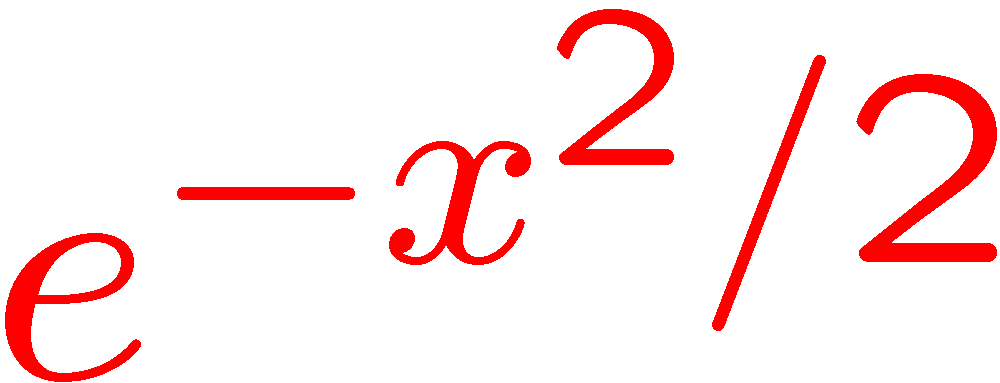 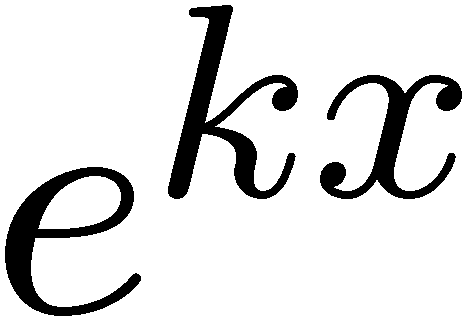 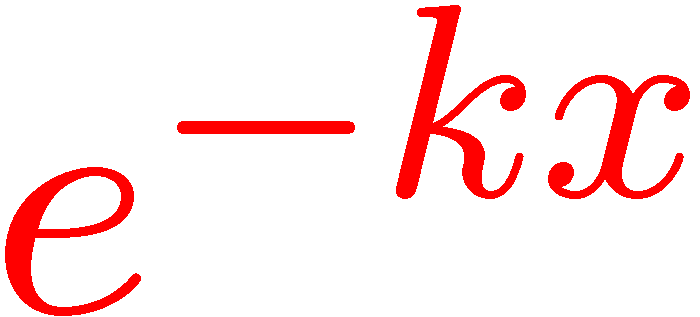 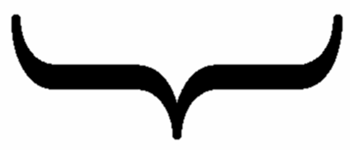 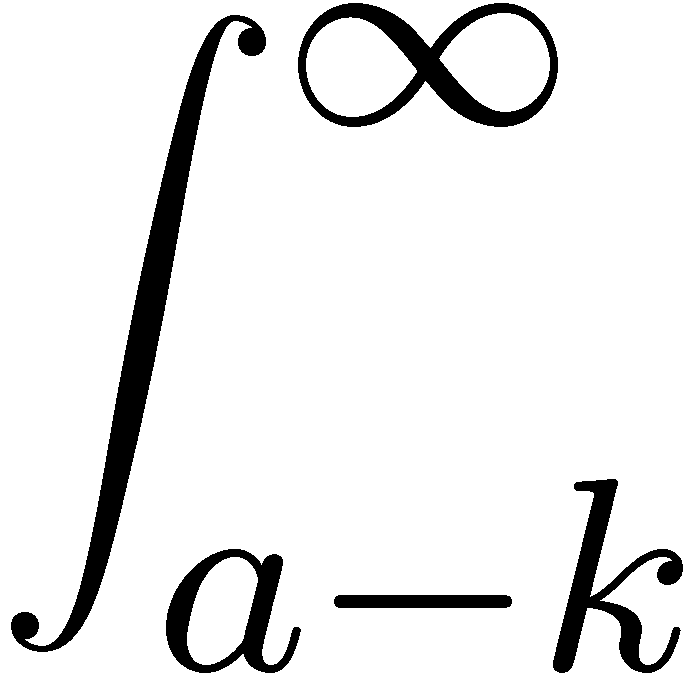 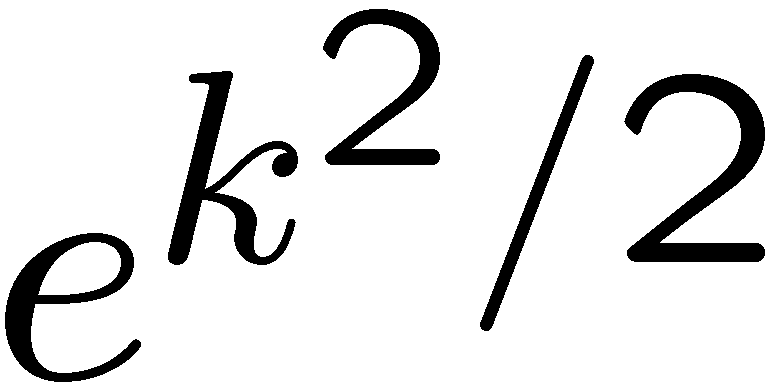 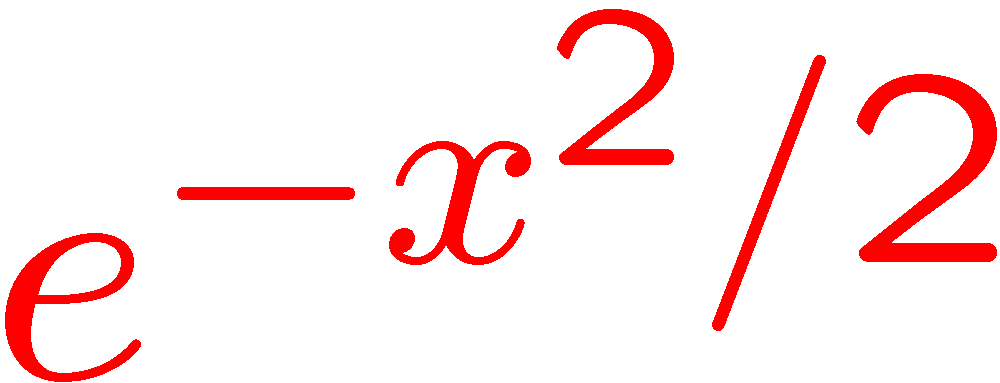 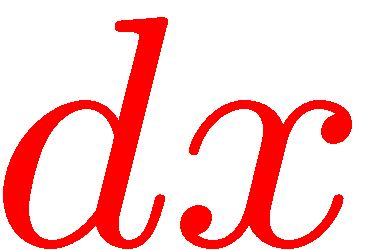 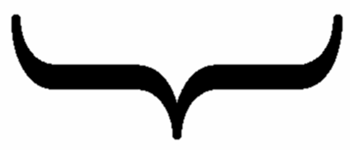 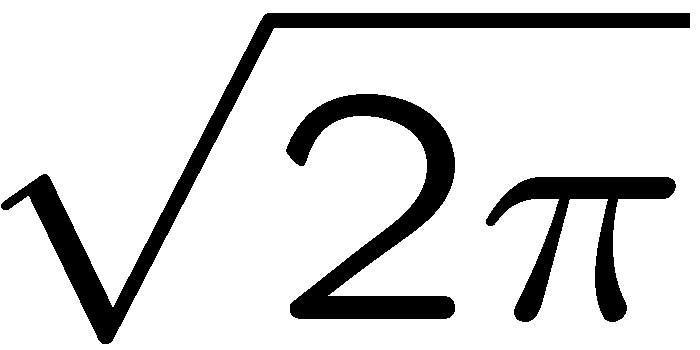 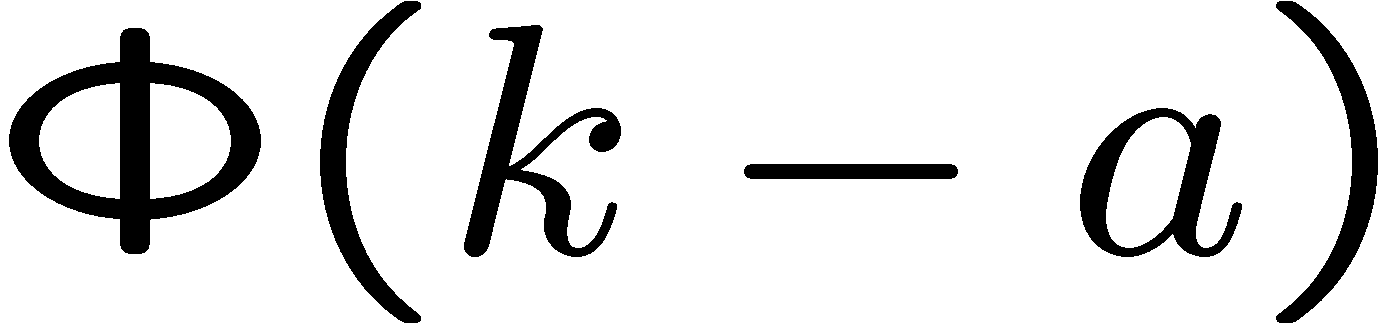 43
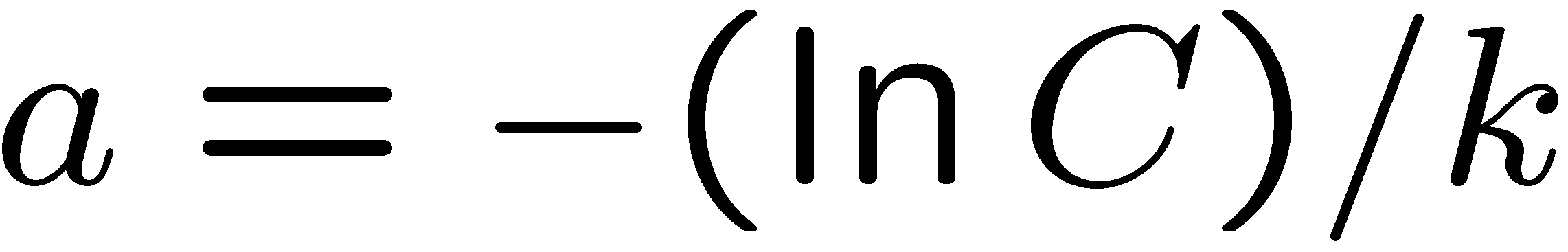 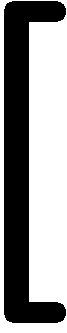 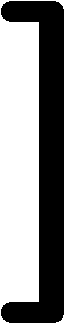 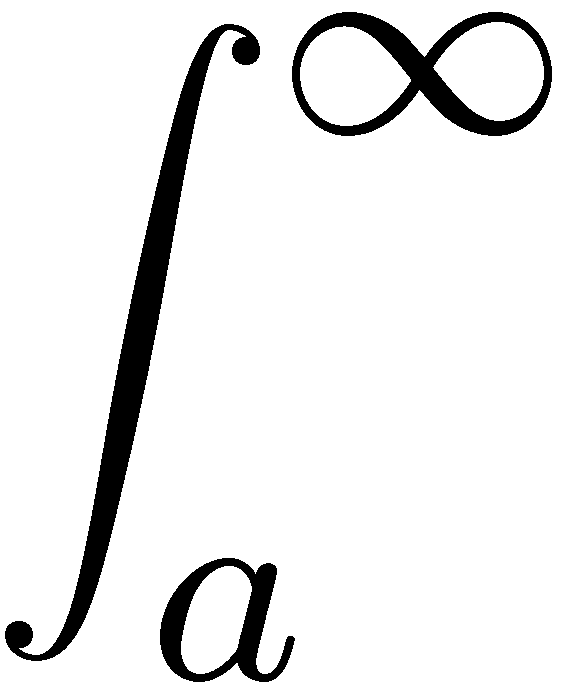 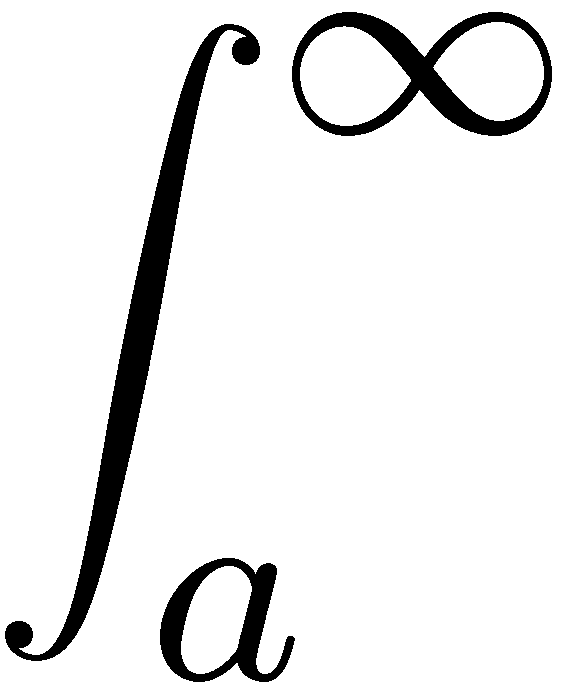 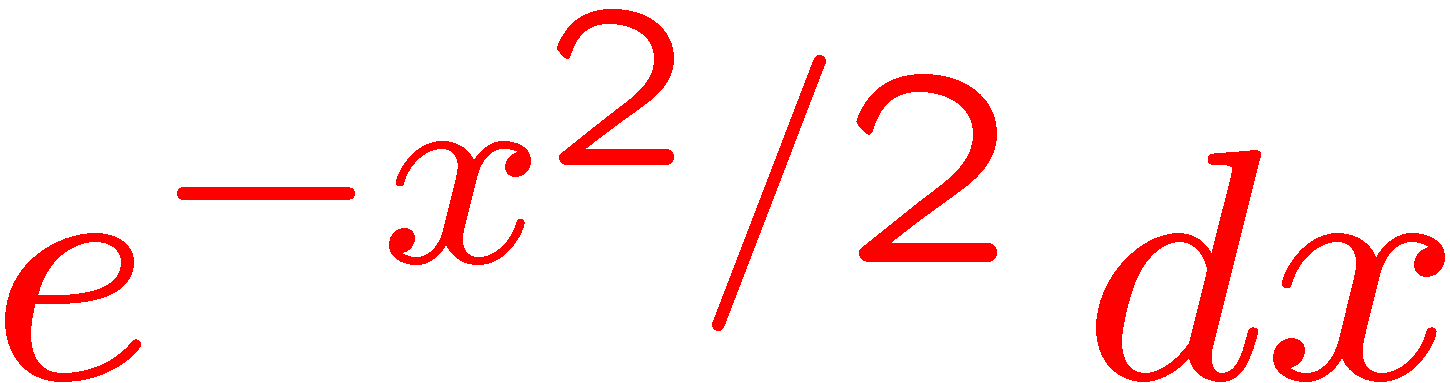 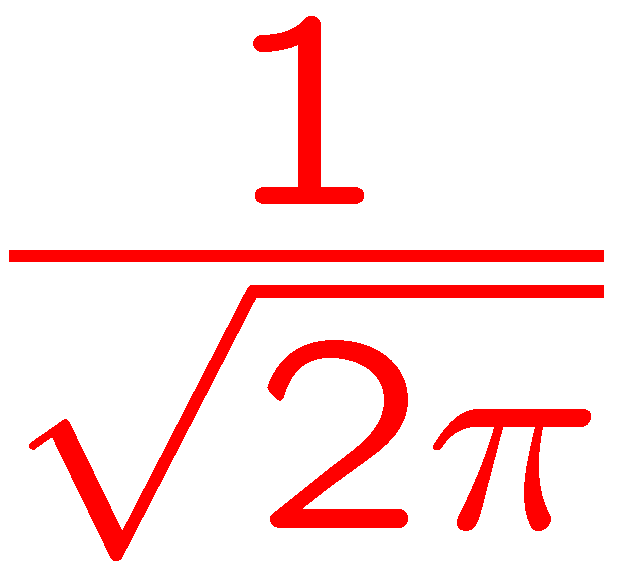 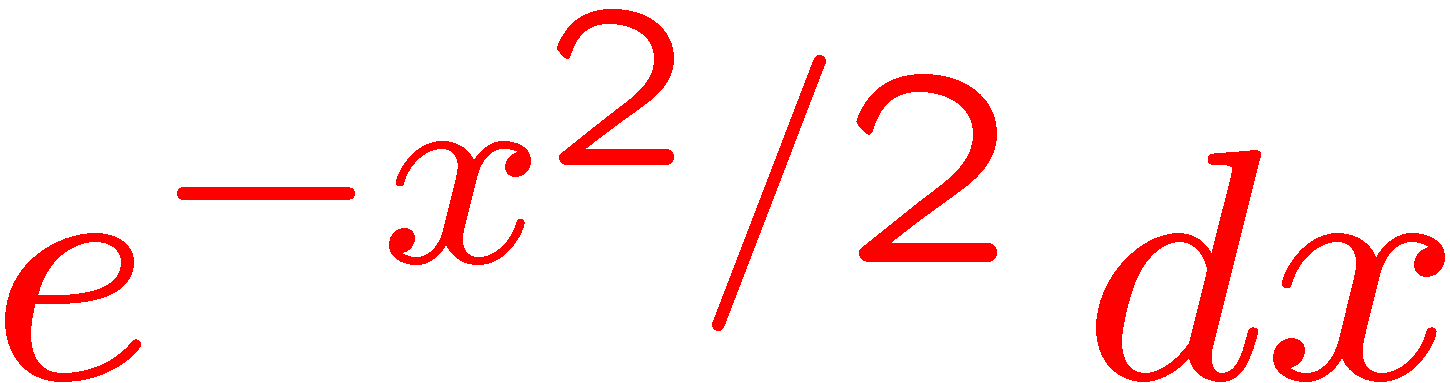 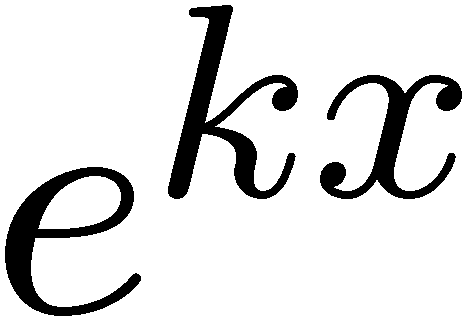 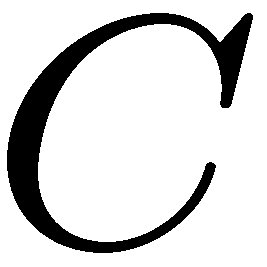 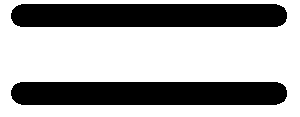 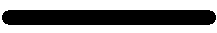 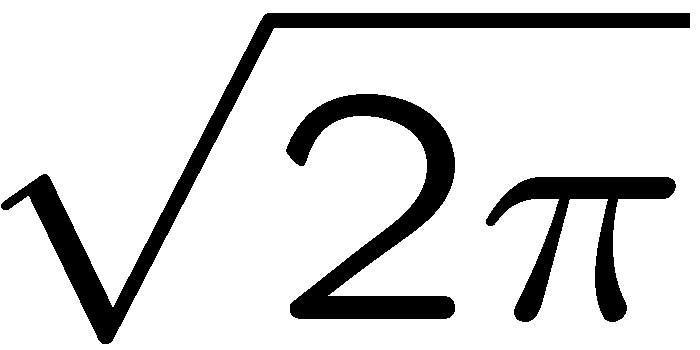 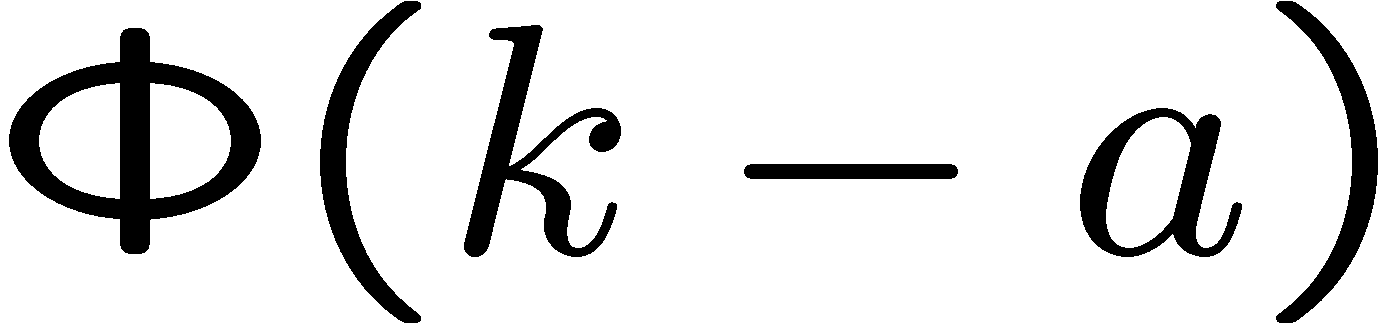 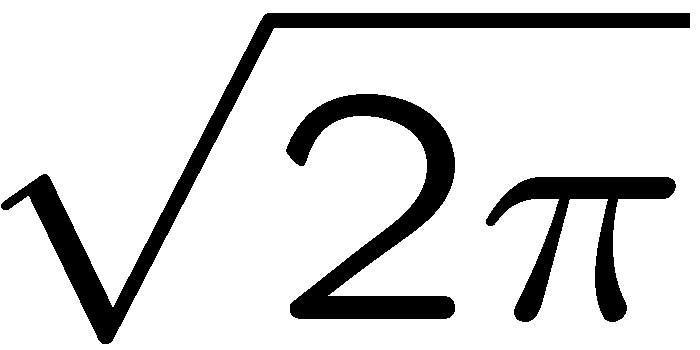 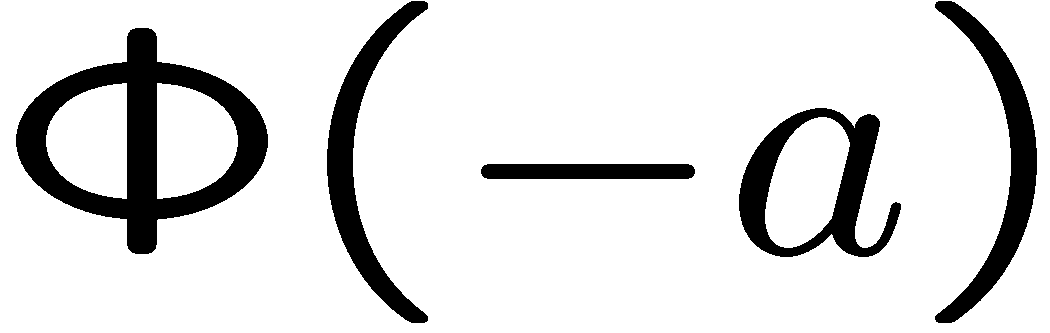 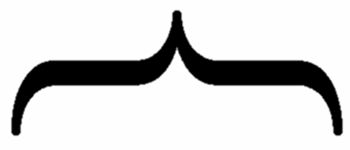 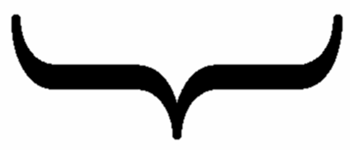 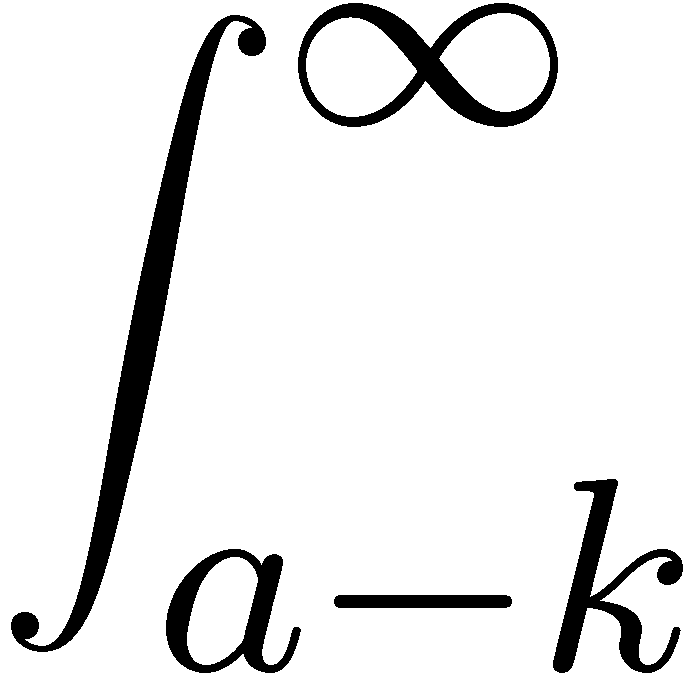 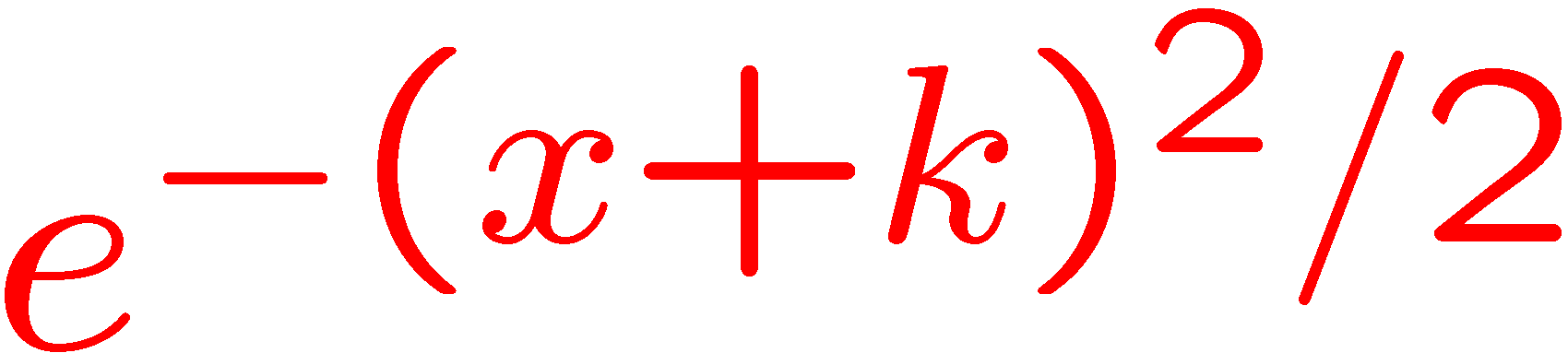 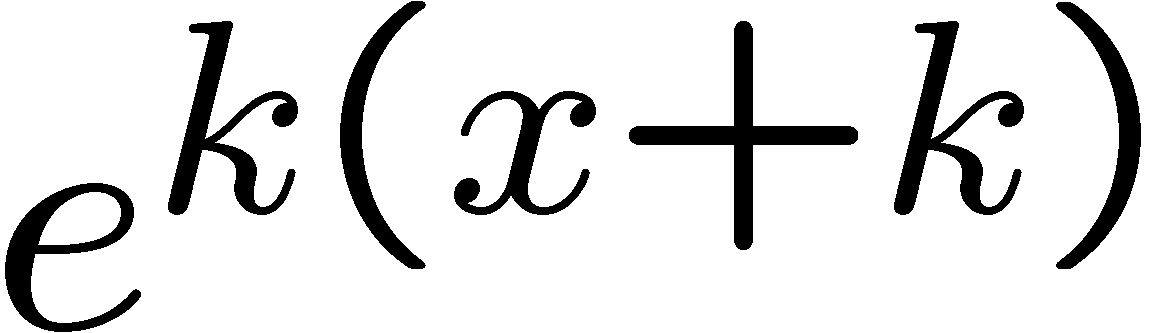 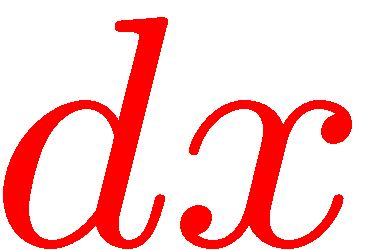 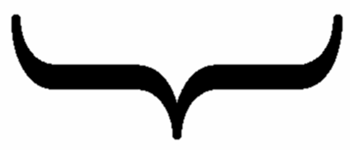 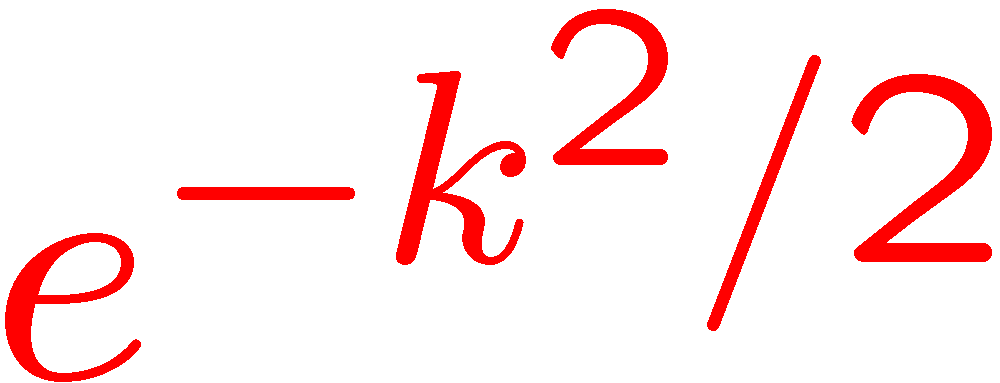 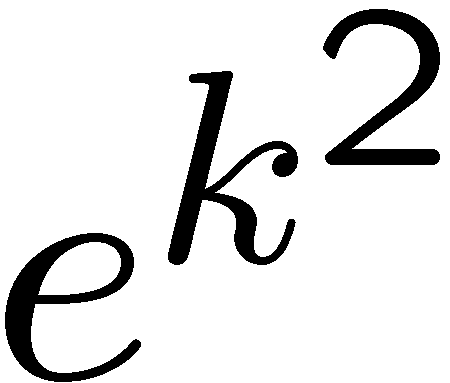 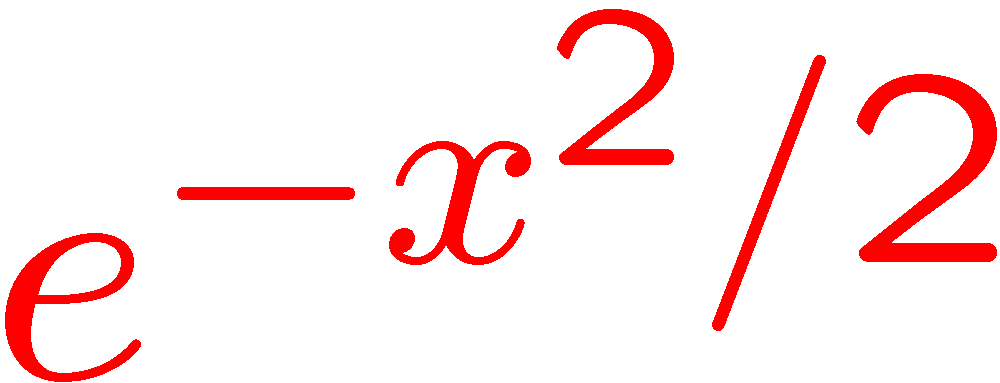 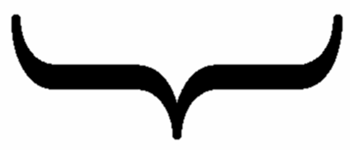 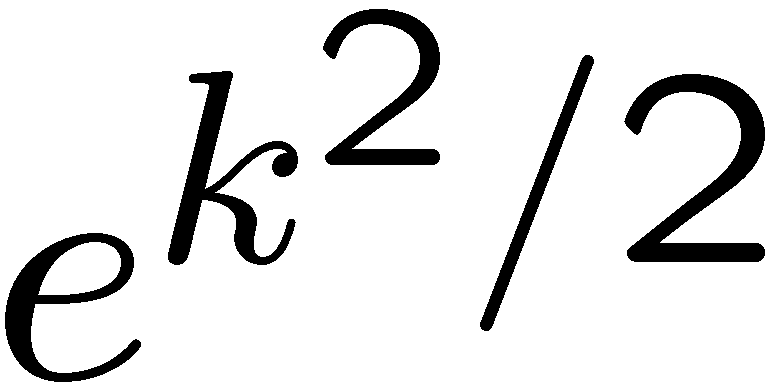 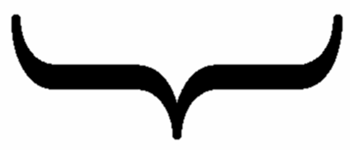 44
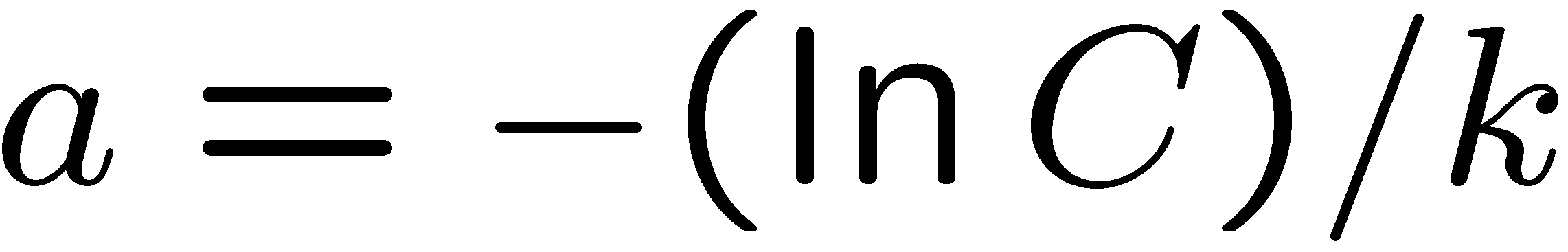 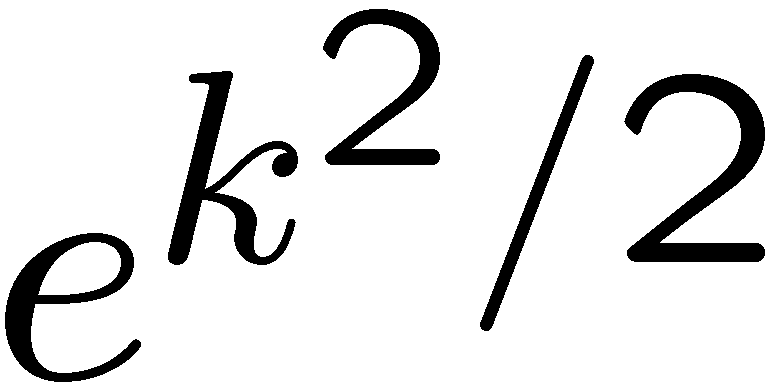 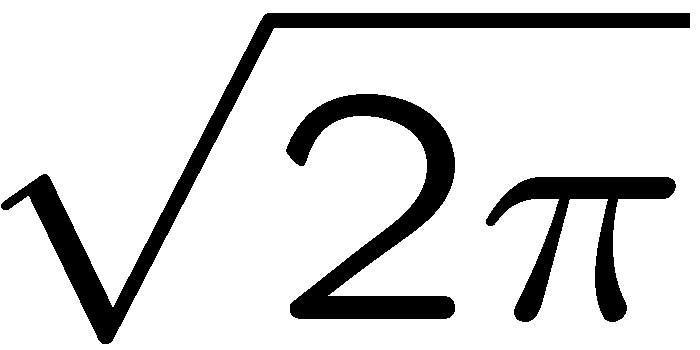 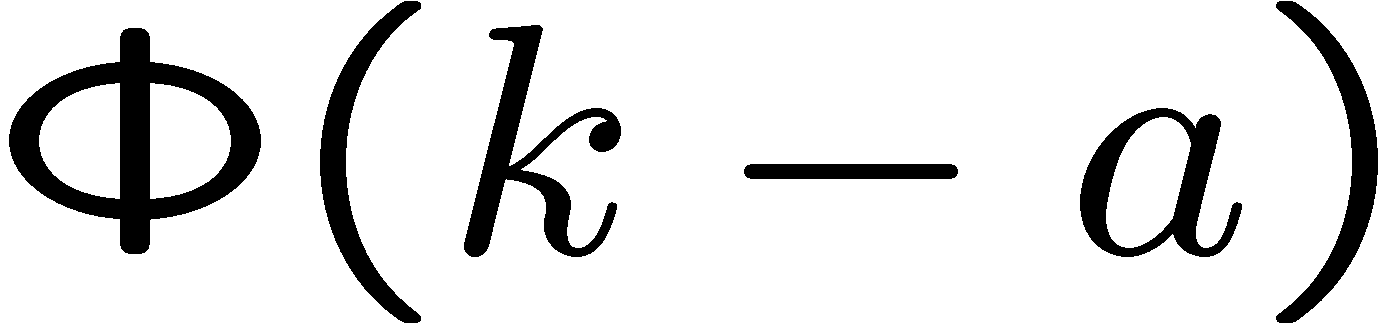 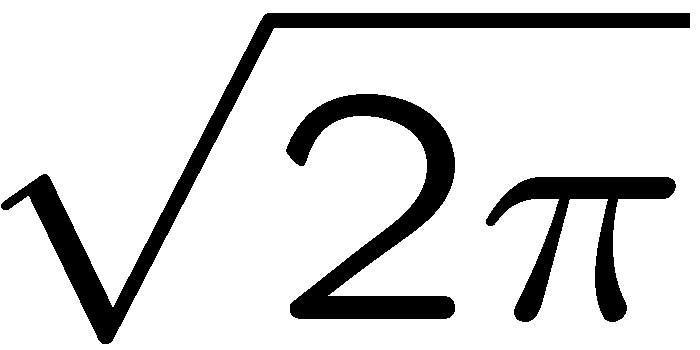 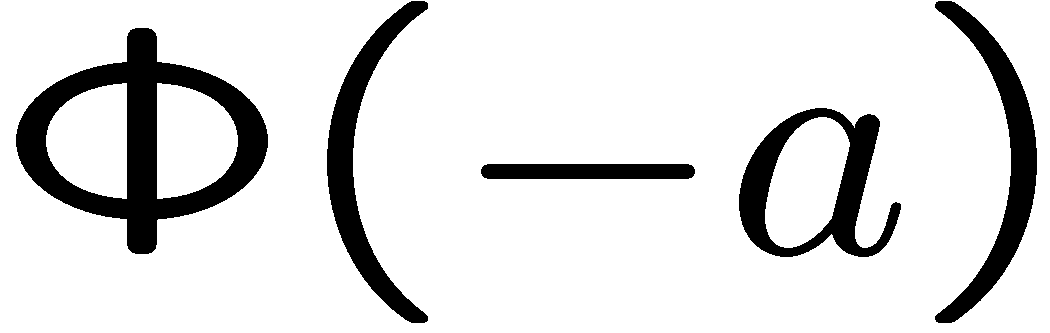 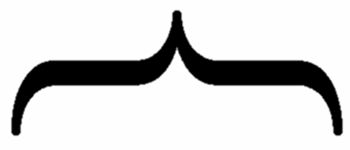 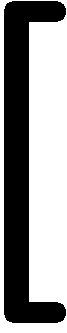 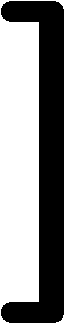 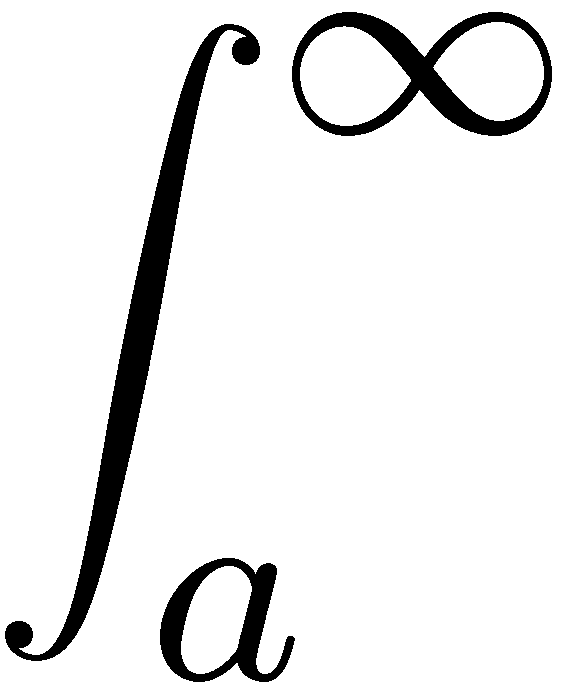 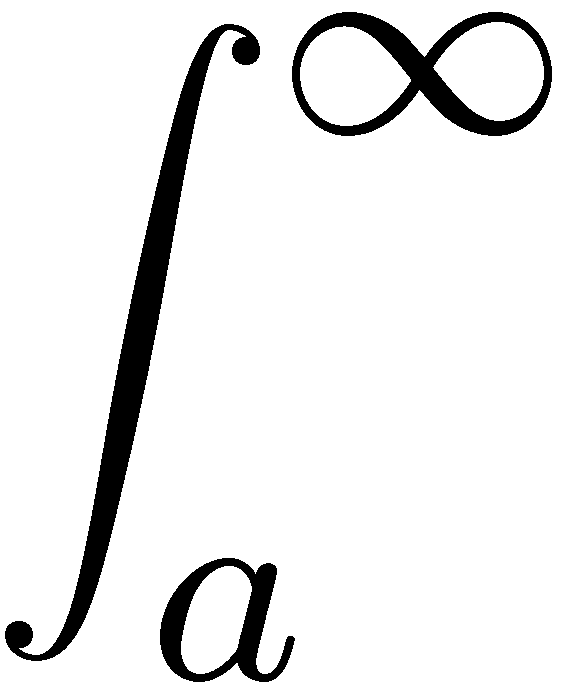 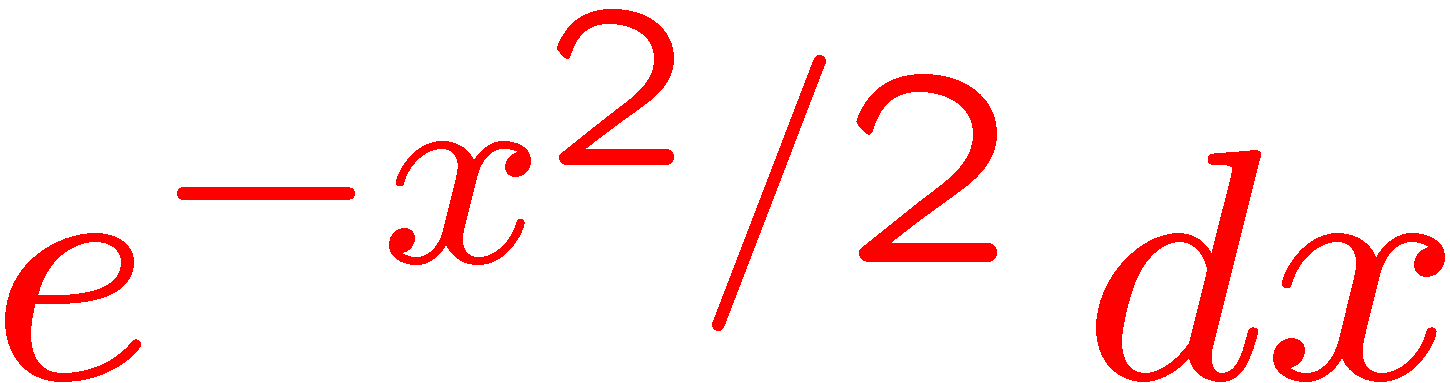 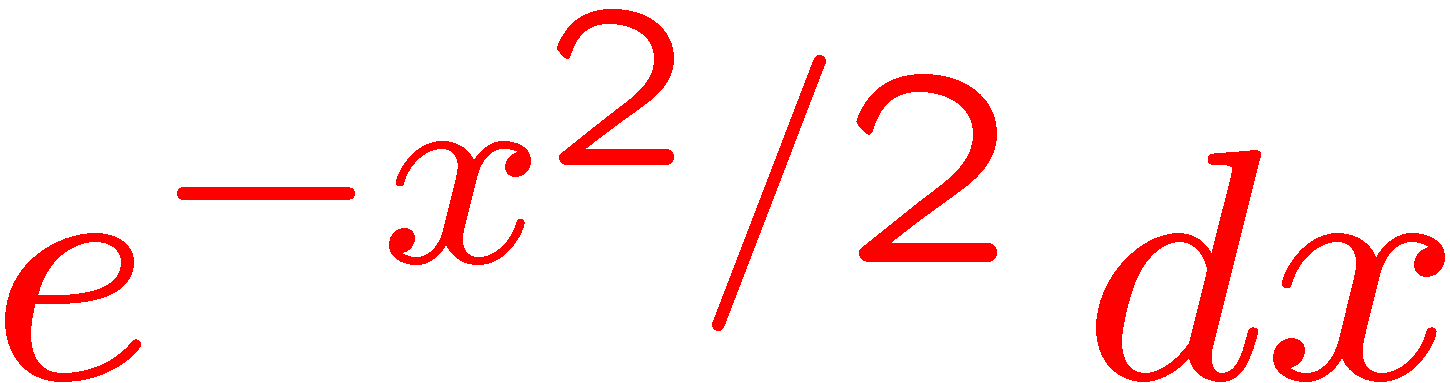 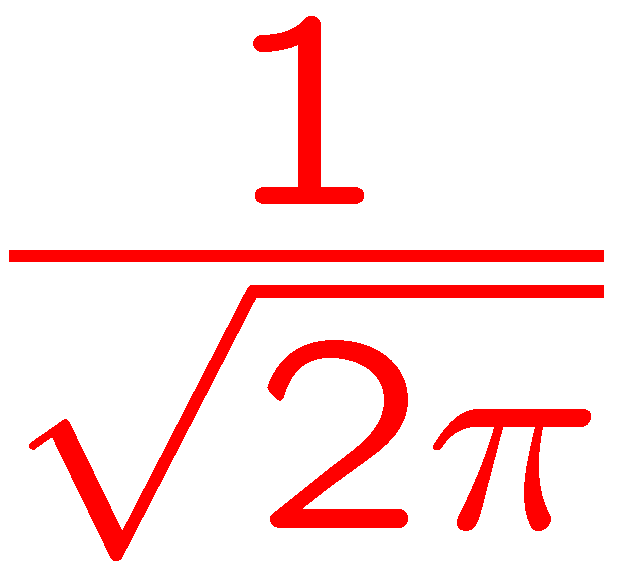 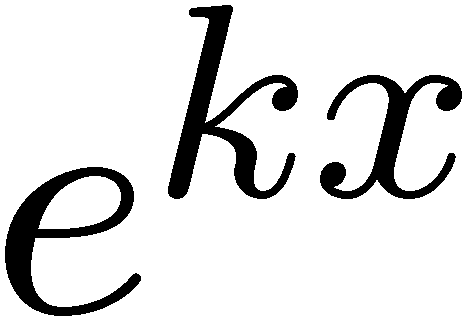 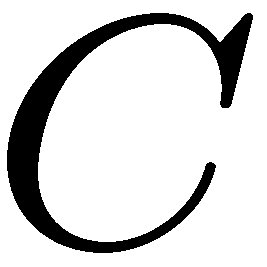 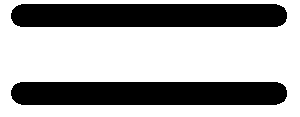 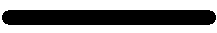 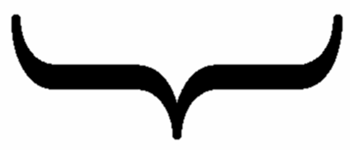 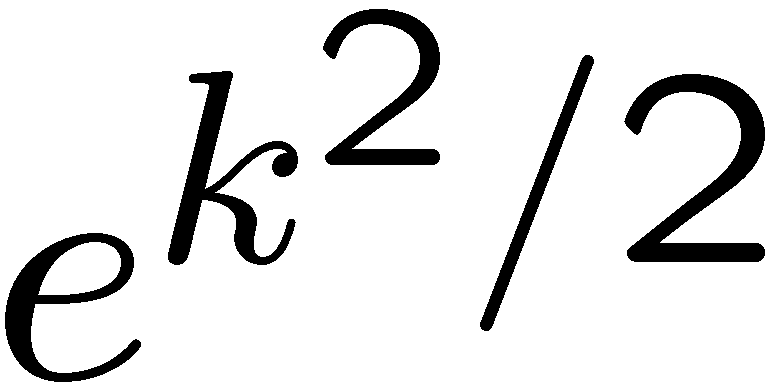 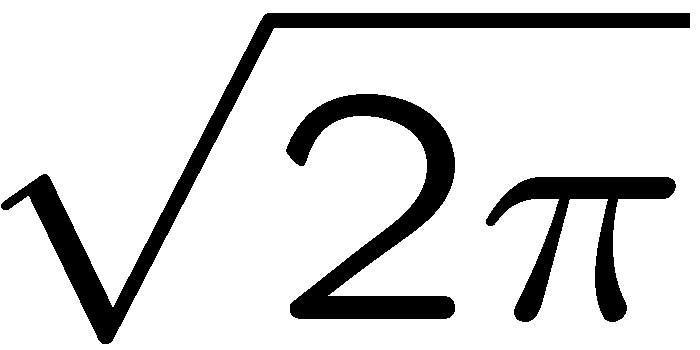 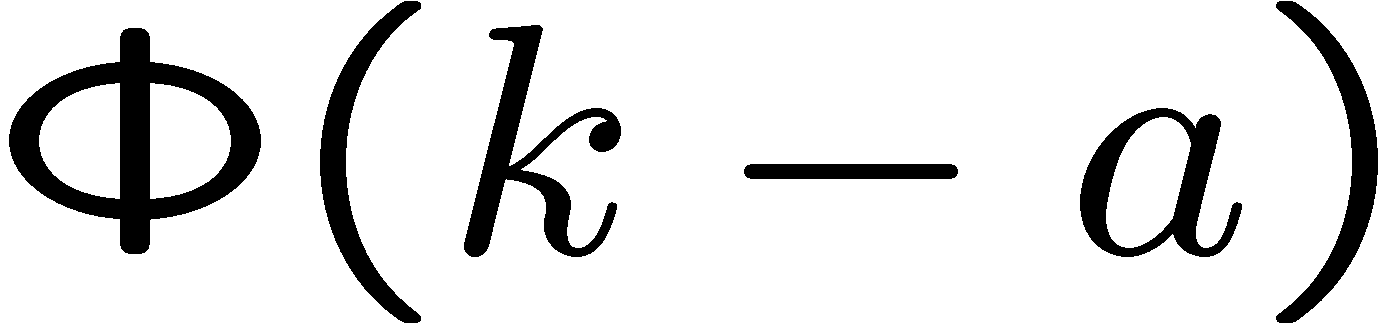 45
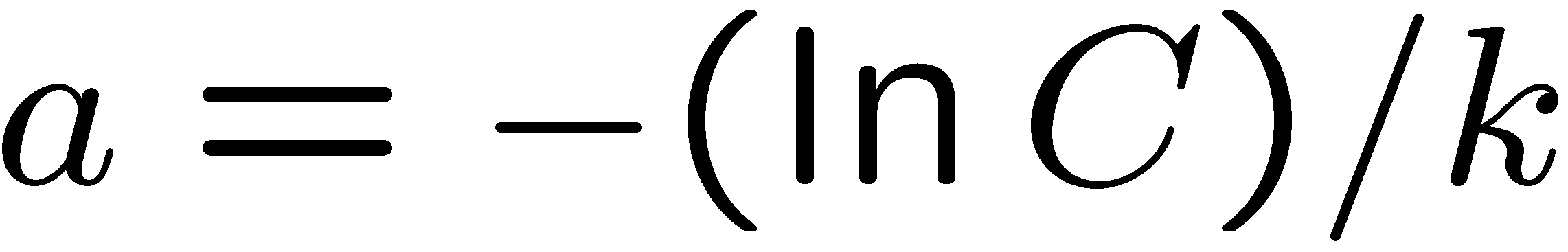 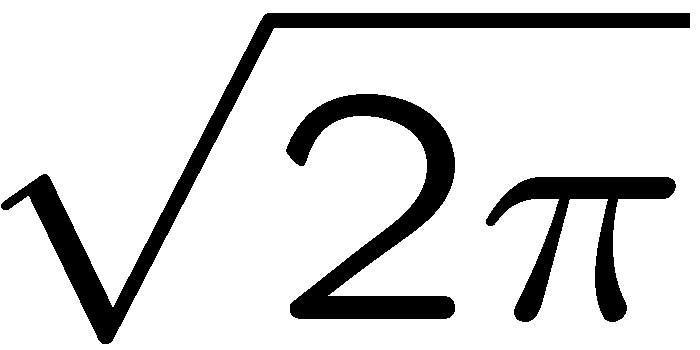 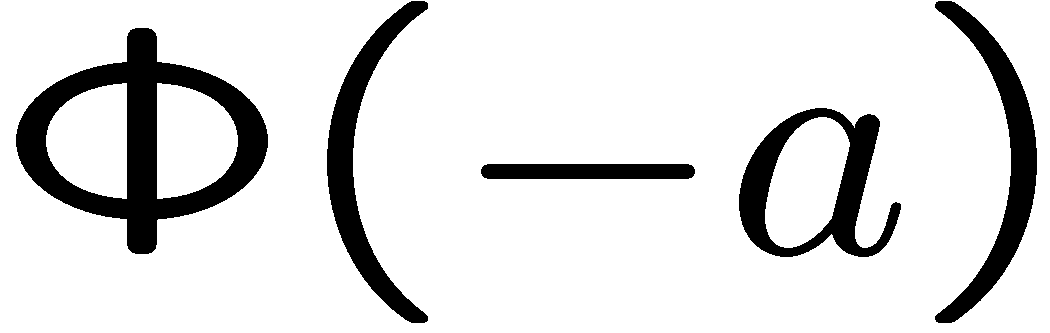 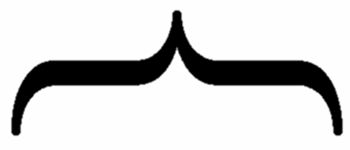 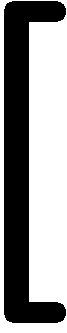 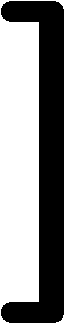 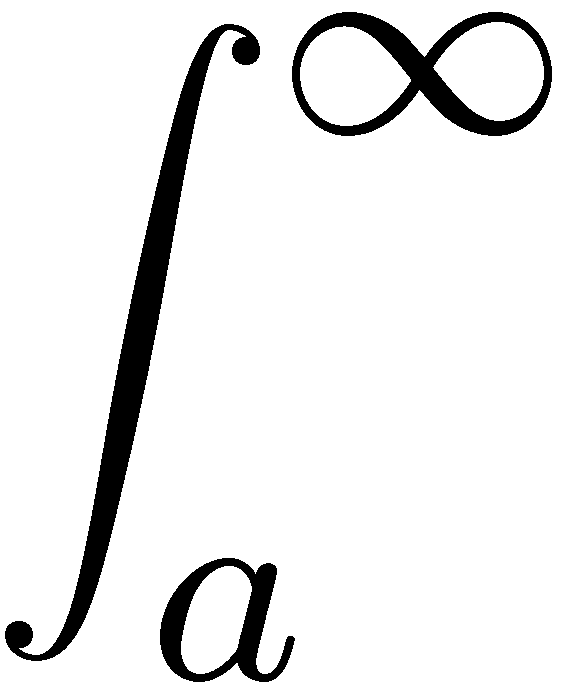 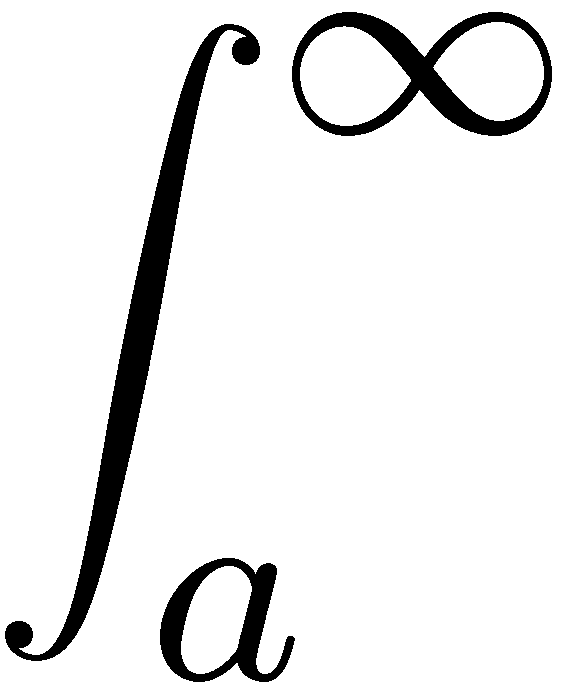 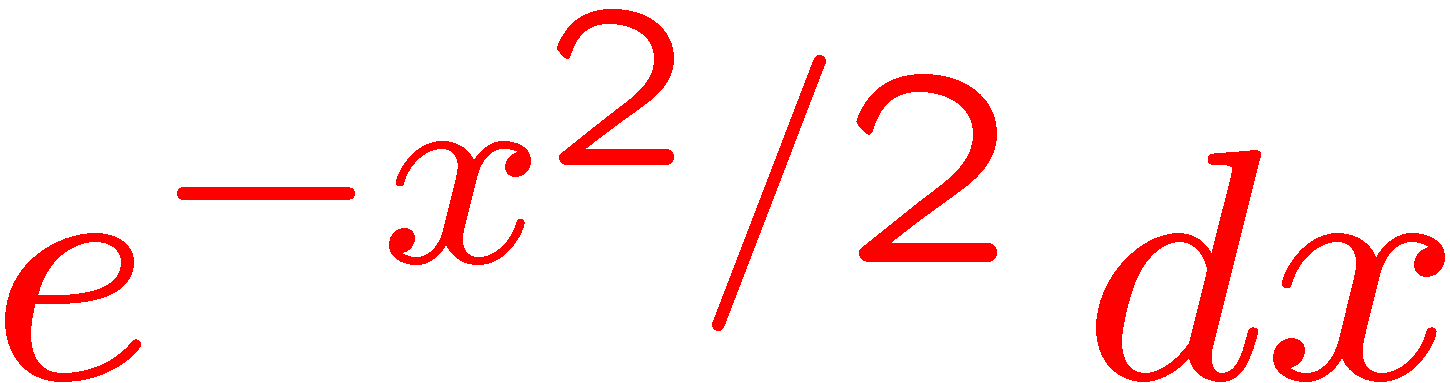 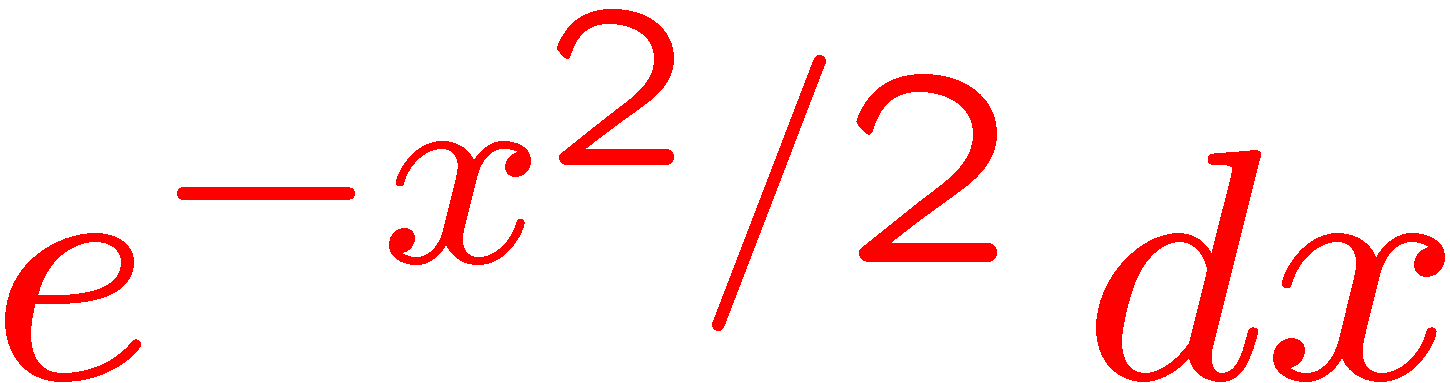 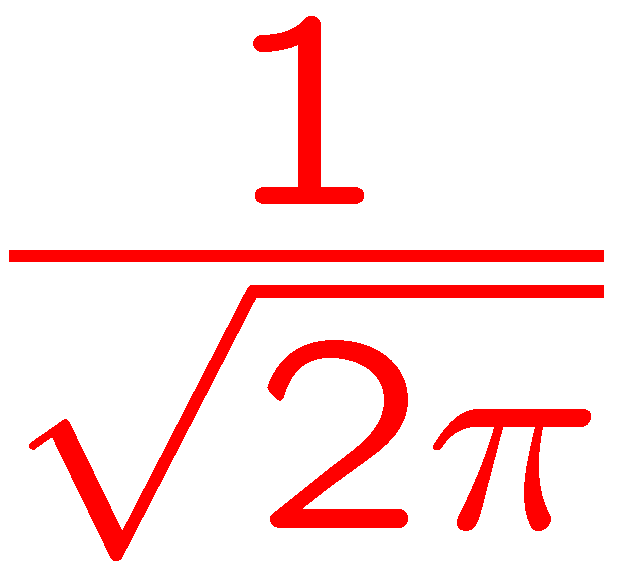 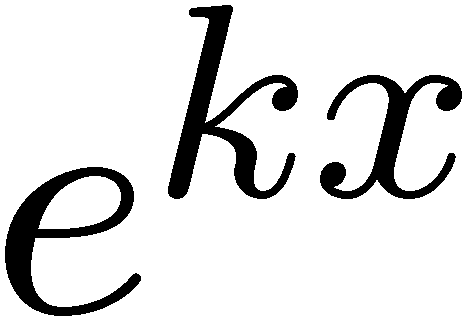 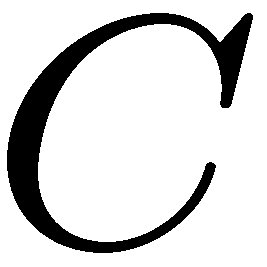 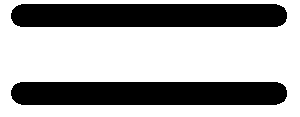 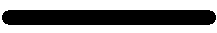 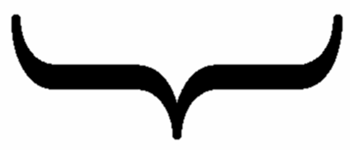 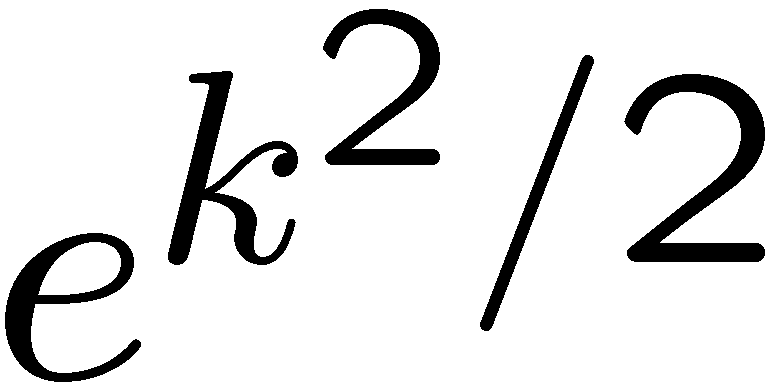 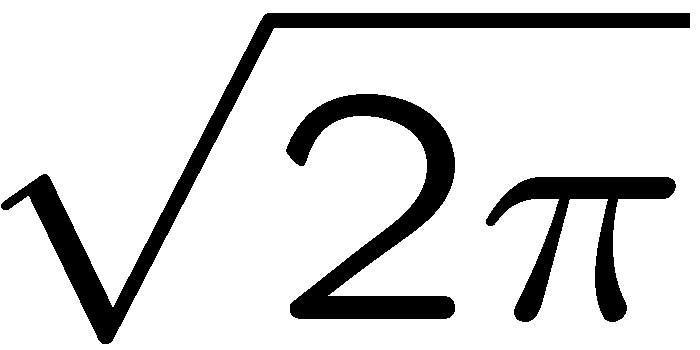 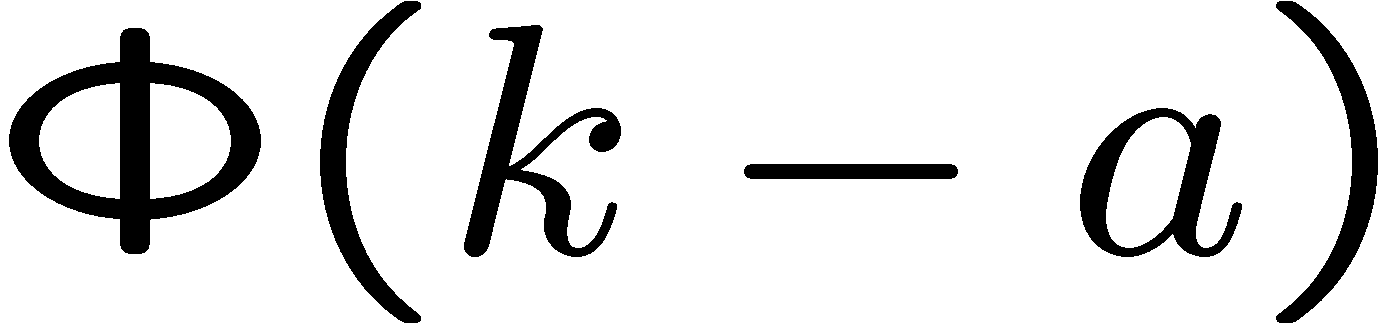 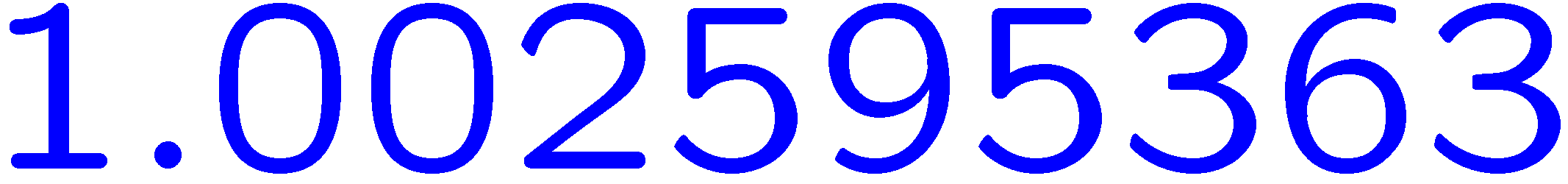 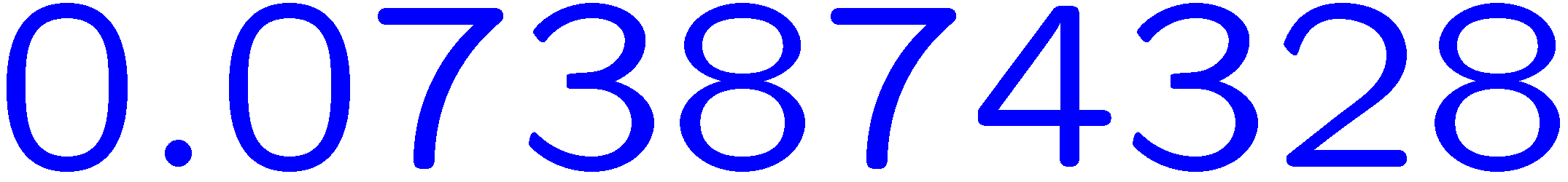 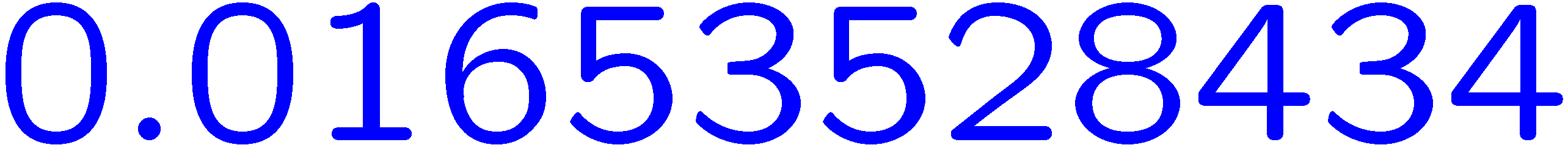 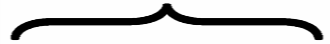 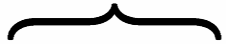 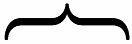 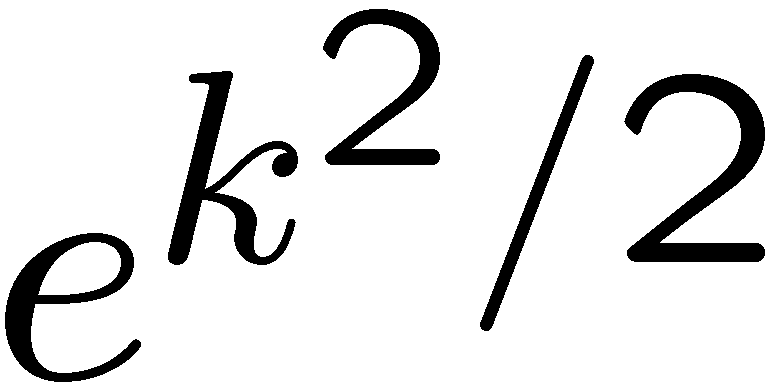 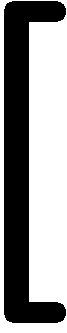 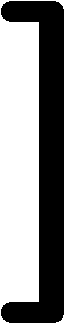 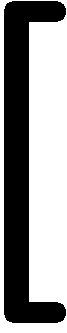 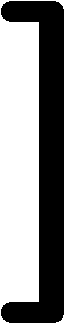 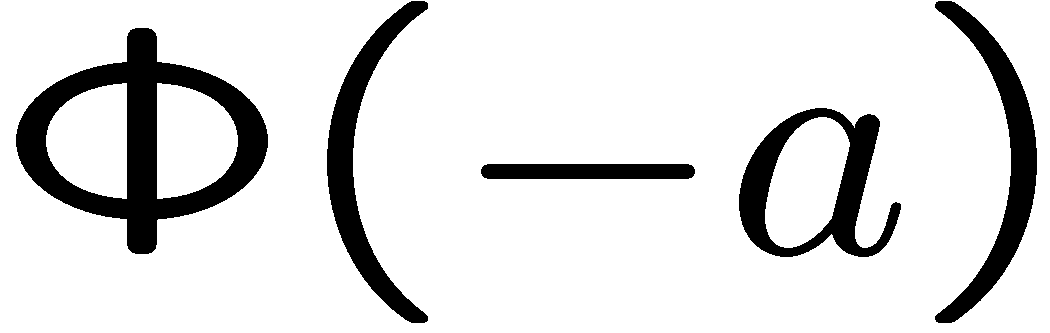 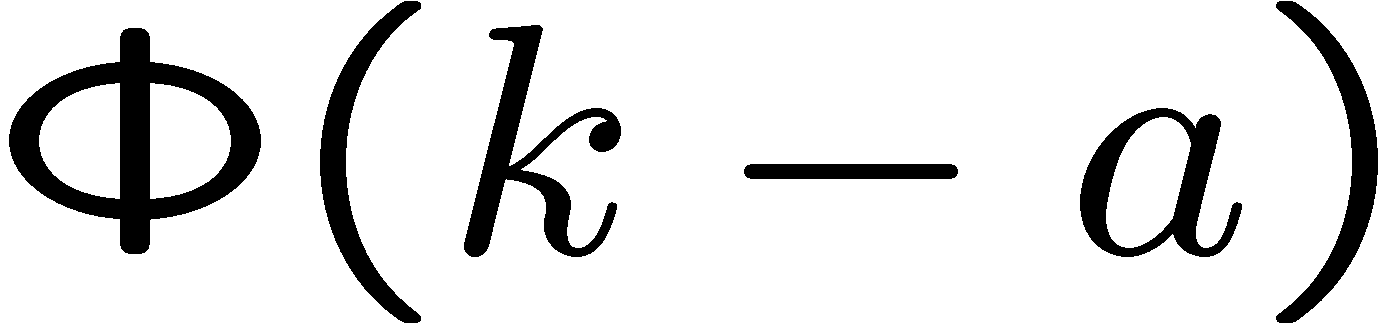 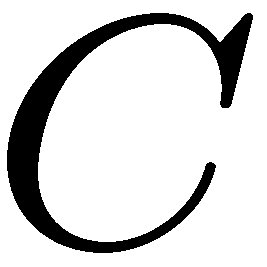 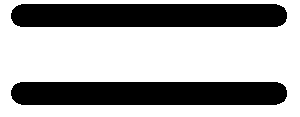 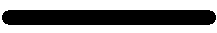 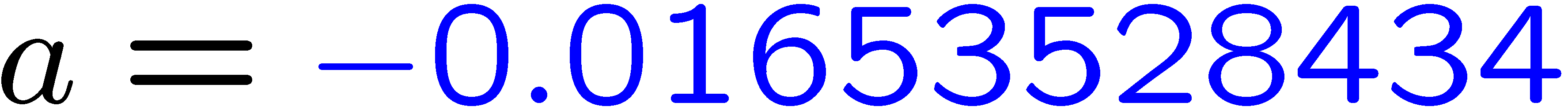 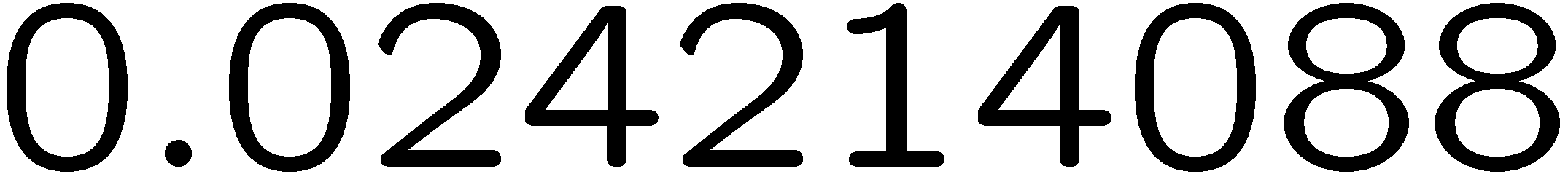 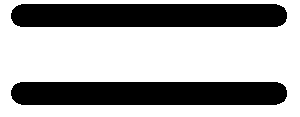 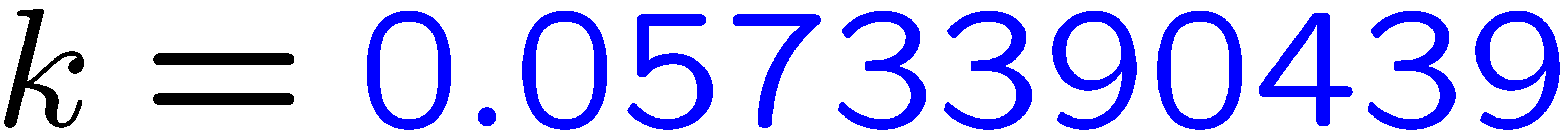 46
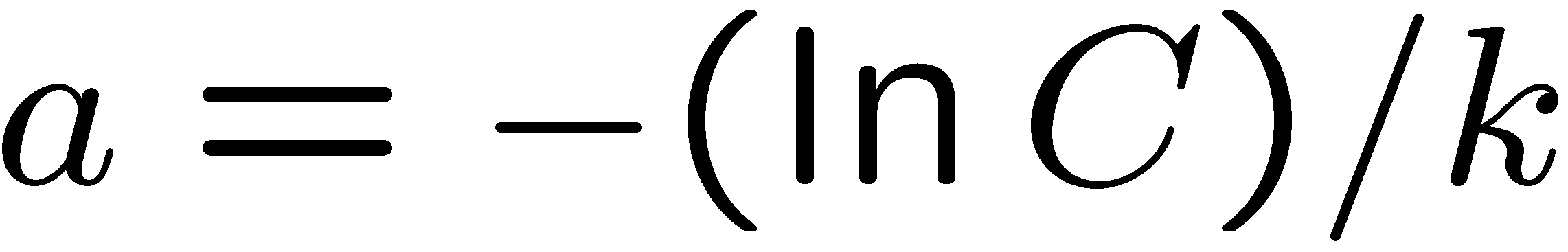 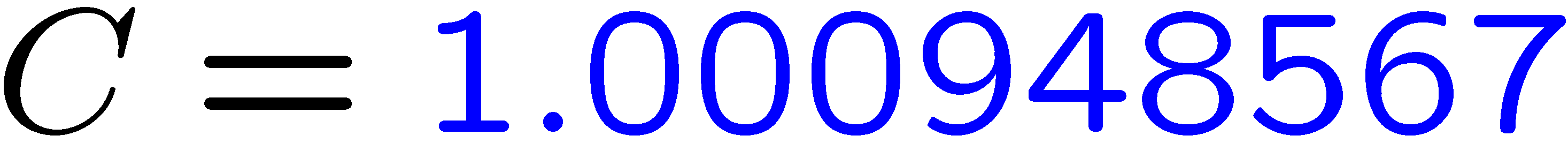 STOP
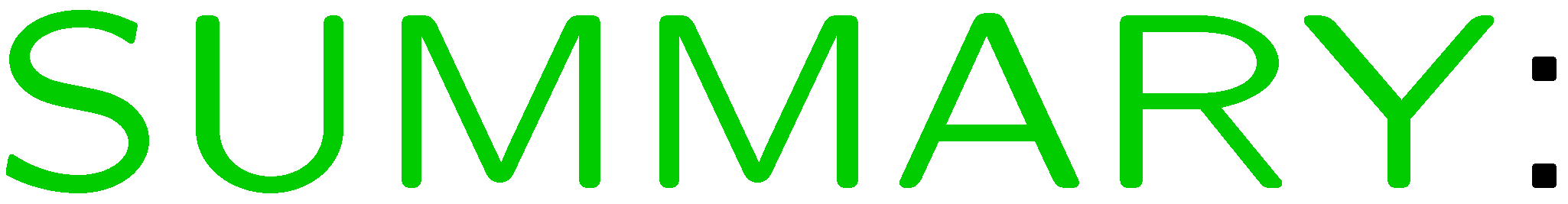 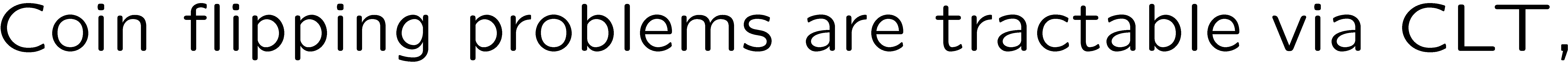 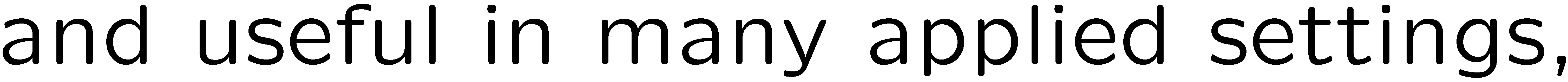 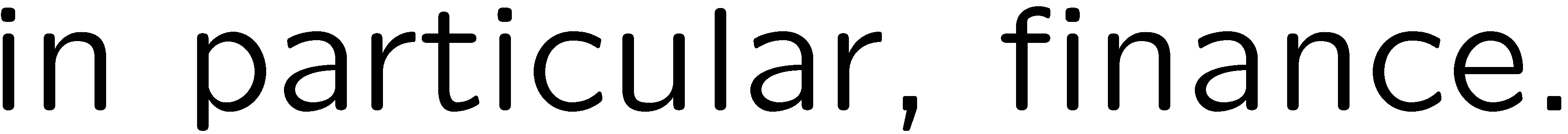 47